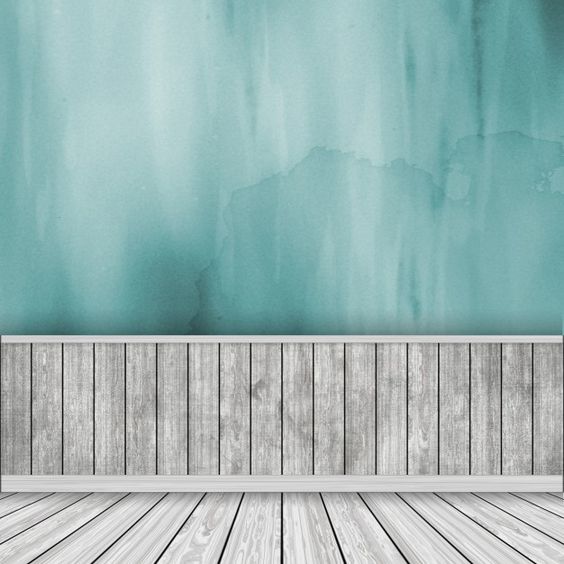 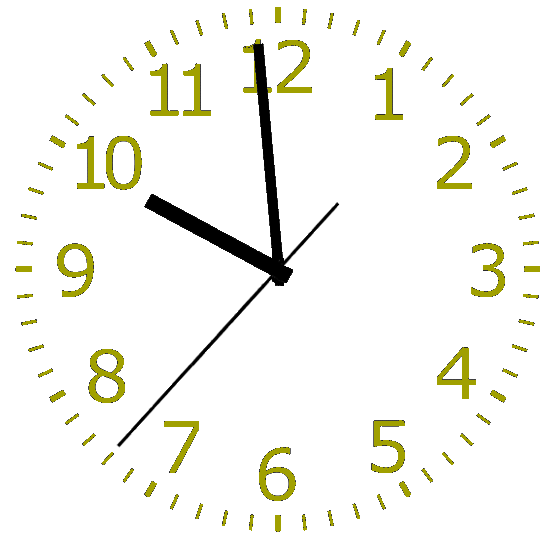 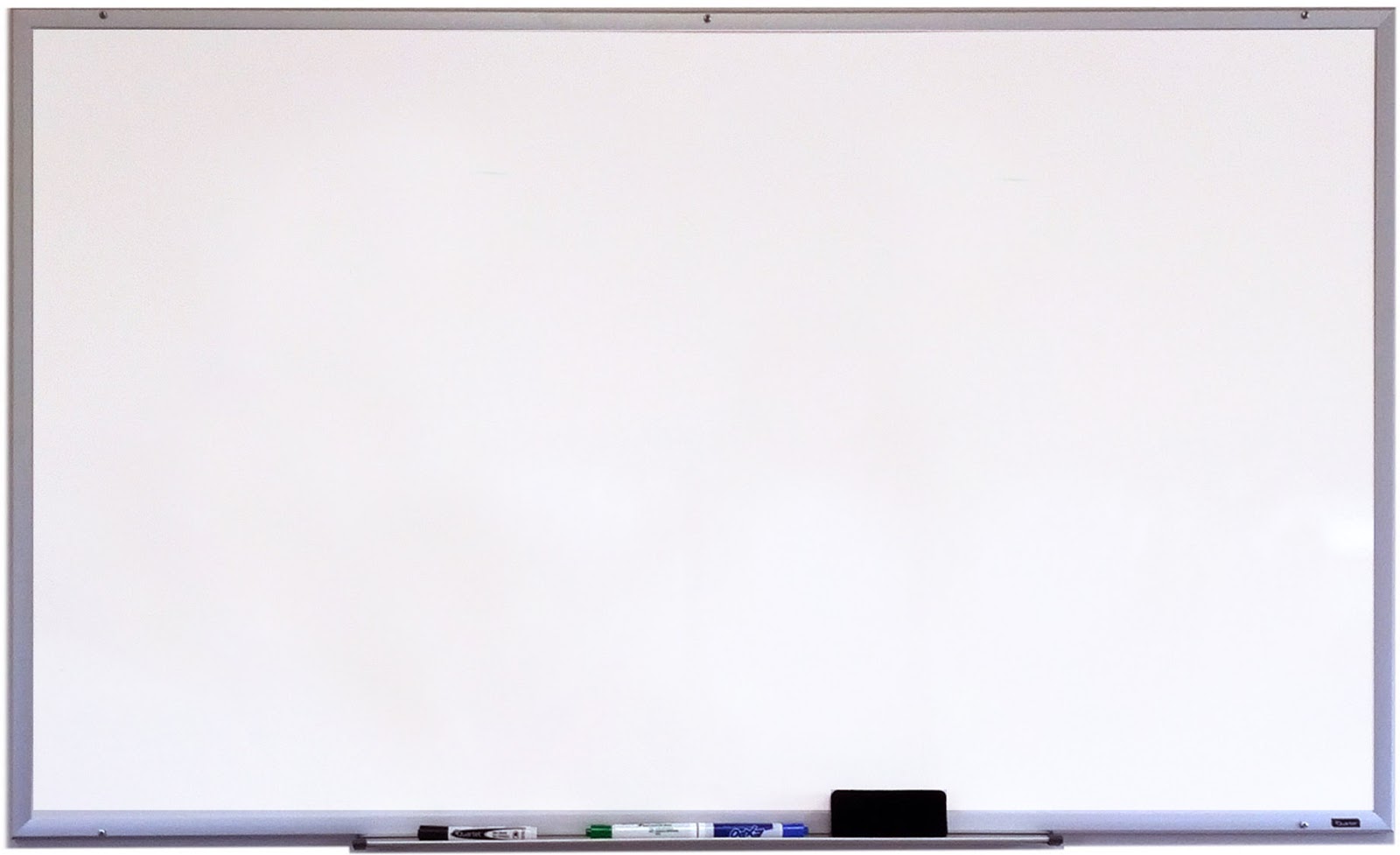 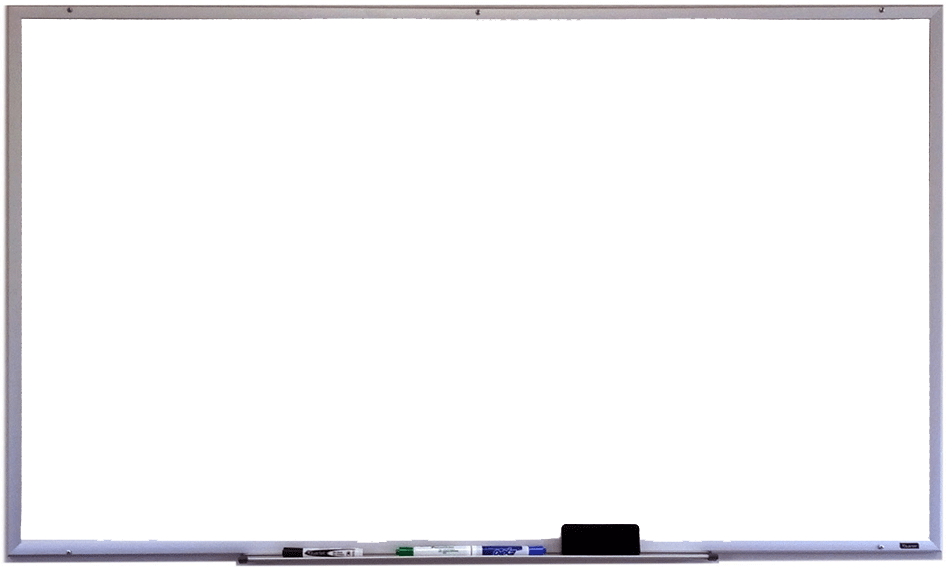 القوانين الصفية الإلكترونية
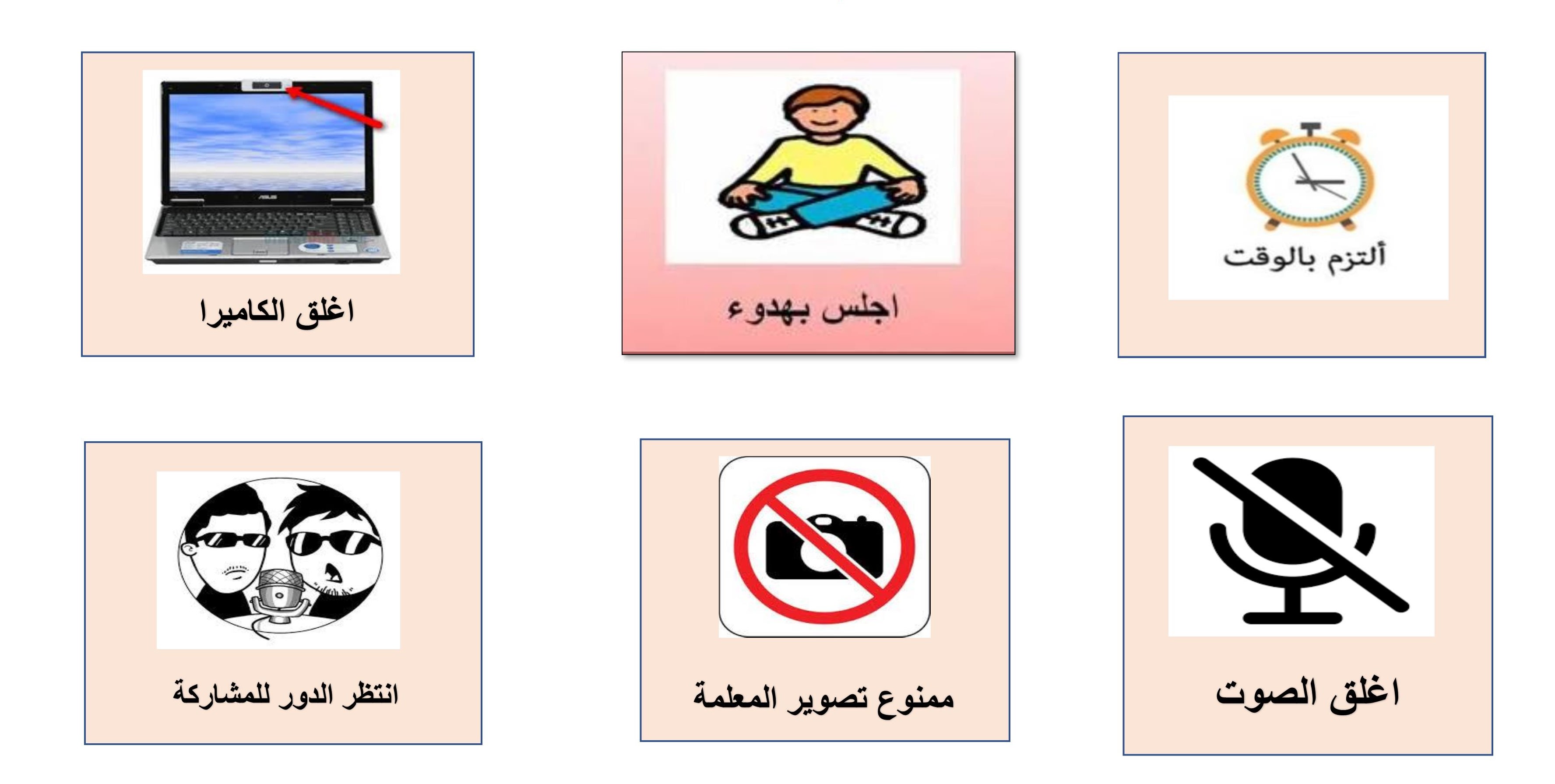 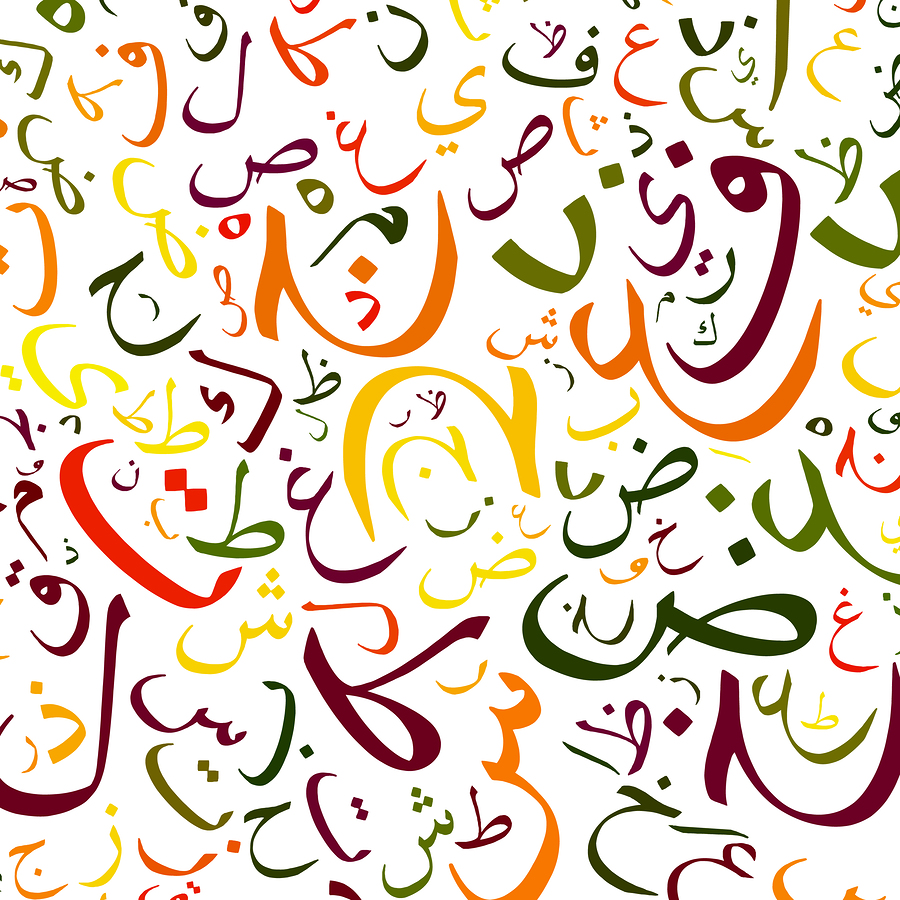 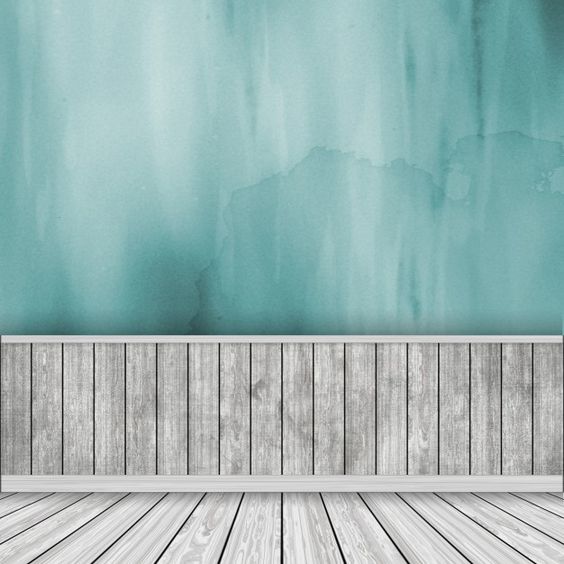 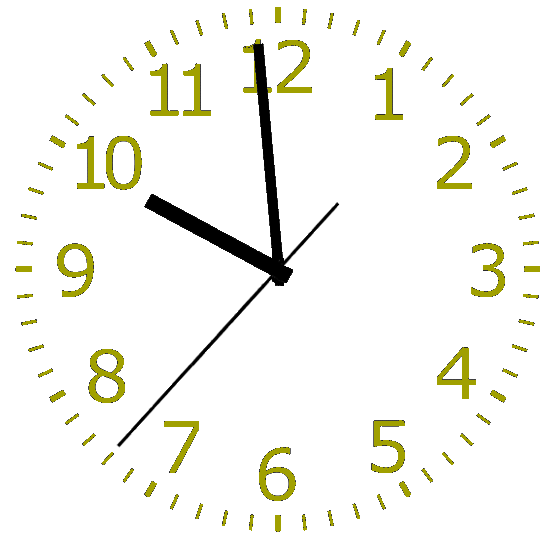 القوانين الصفية الإلكترونية
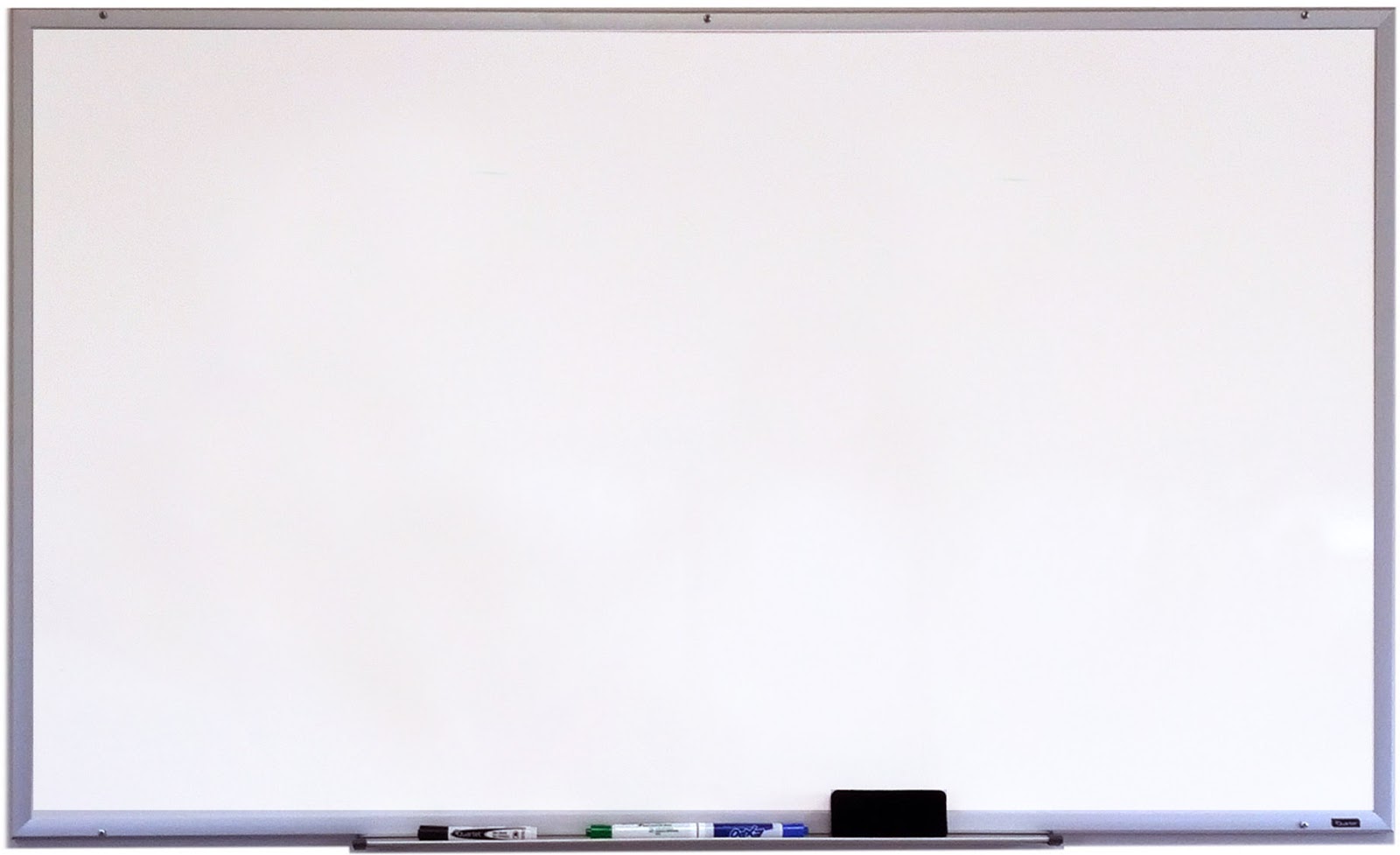 عنوان الدرس
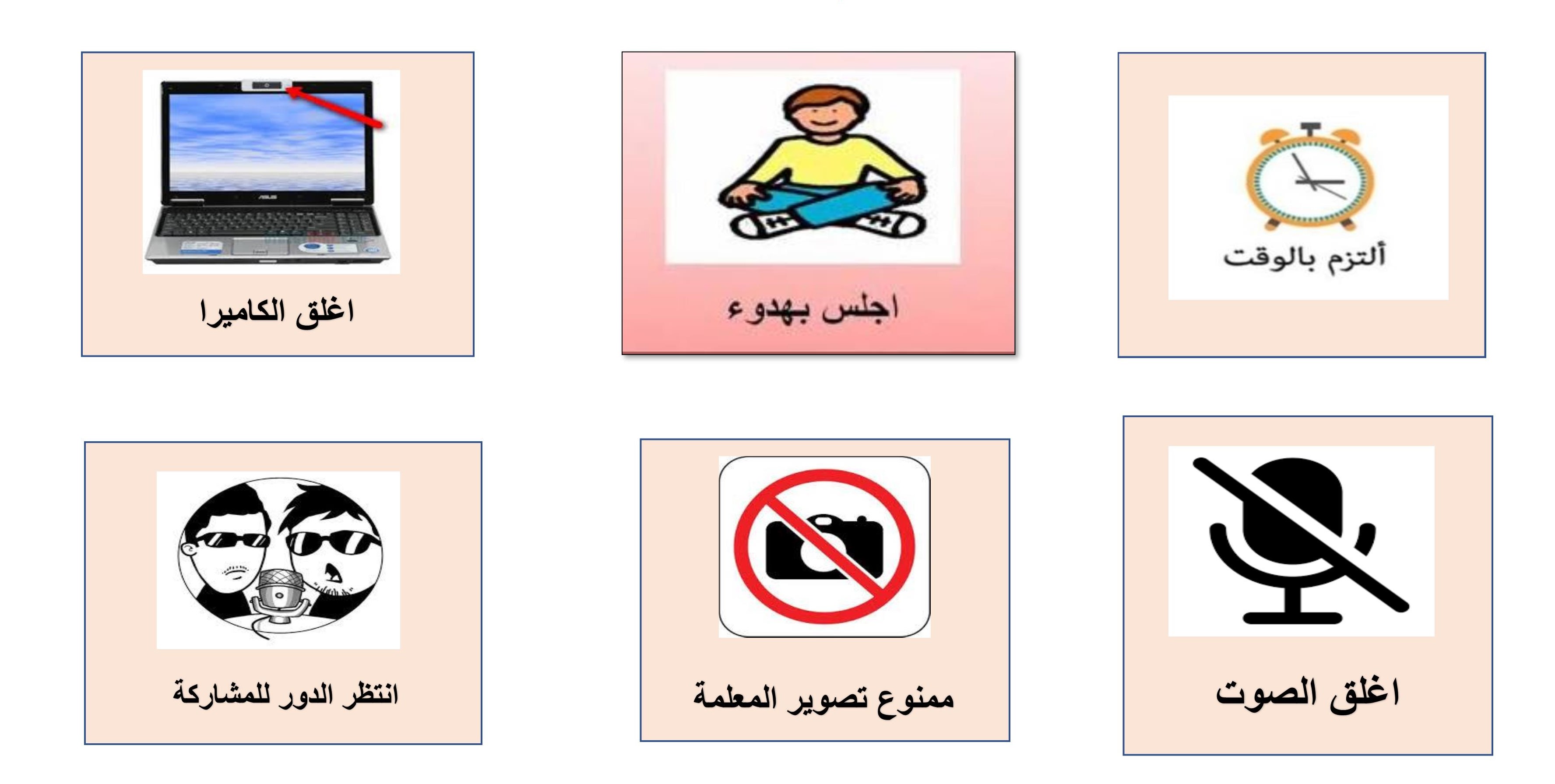 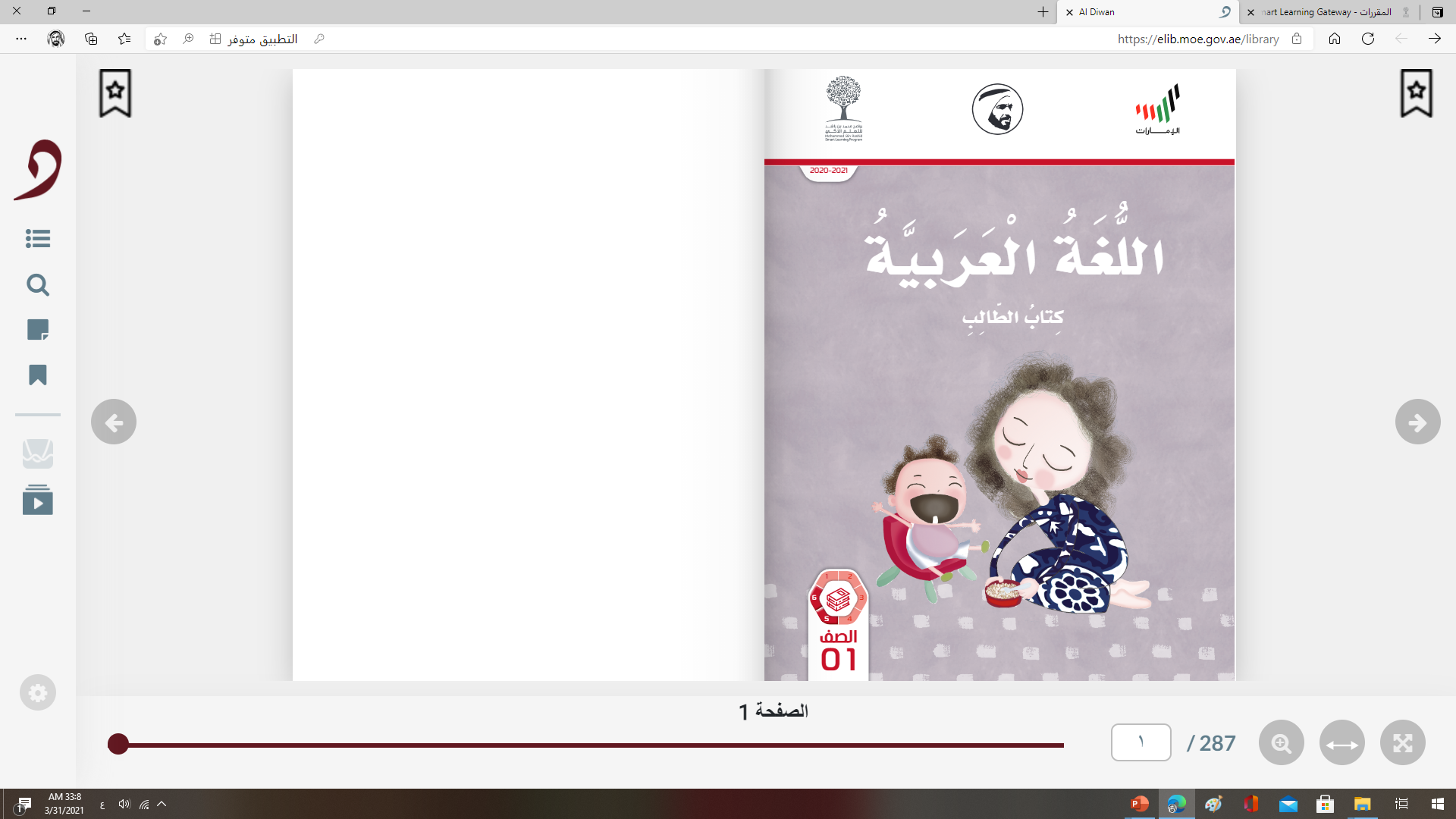 بنية اللغة
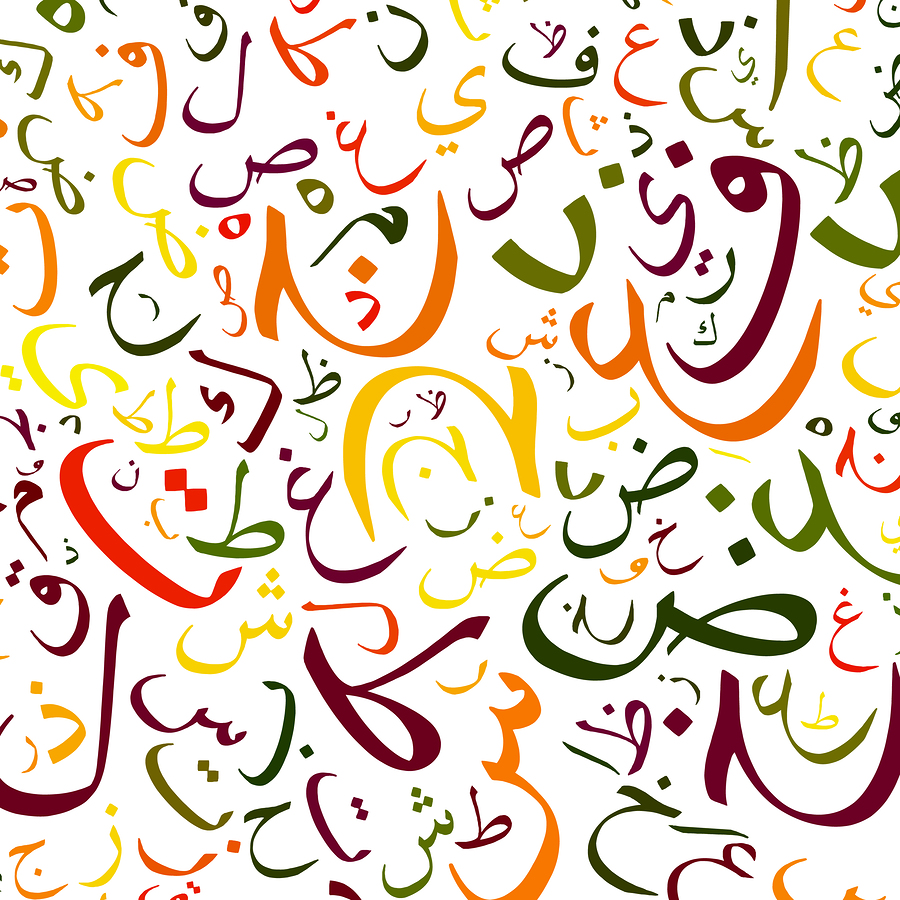 جملة النفي و الإثبات
إعداد المعلمة :فاطمة رباع                           روضة و مدرسة الرمس ح1
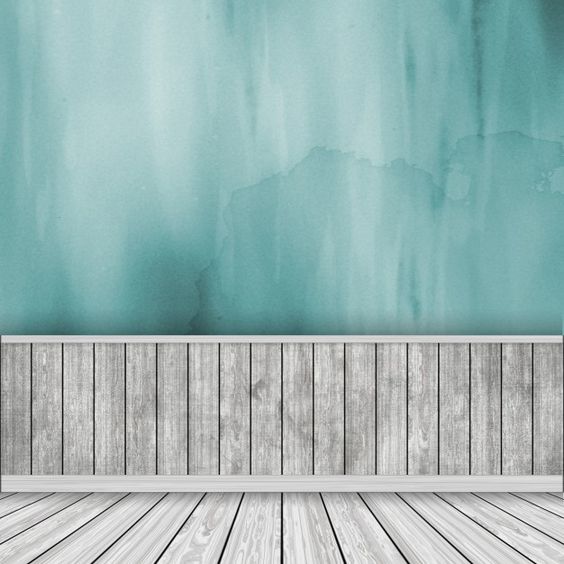 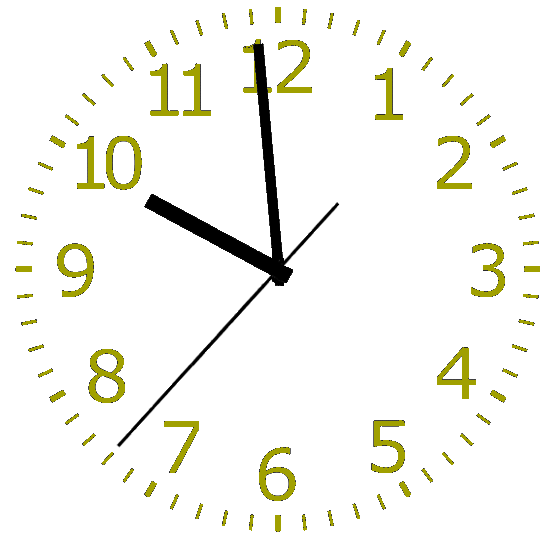 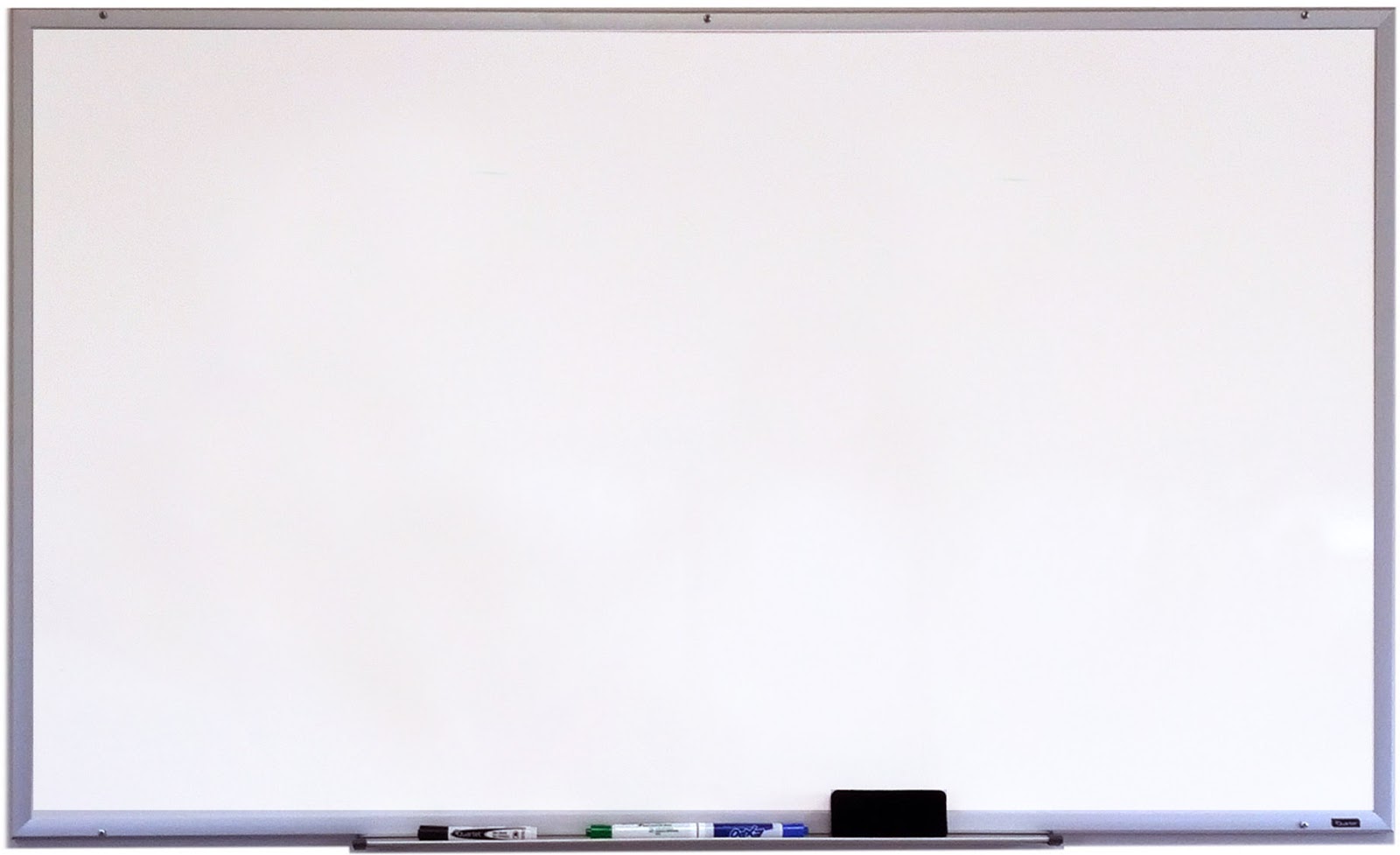 بسم الله الرحمن الرحيم
القوانين الصفية الإلكترونية
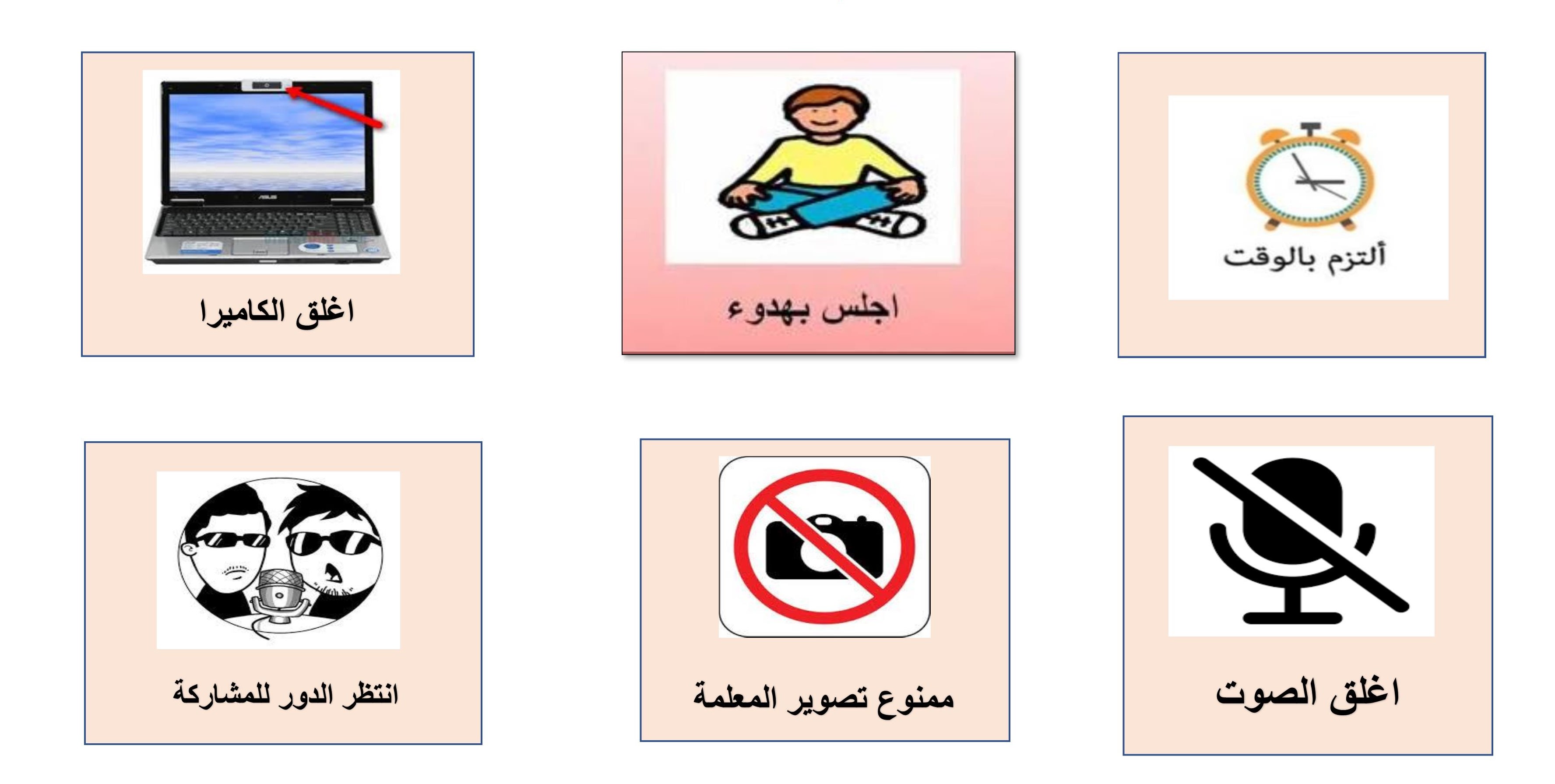 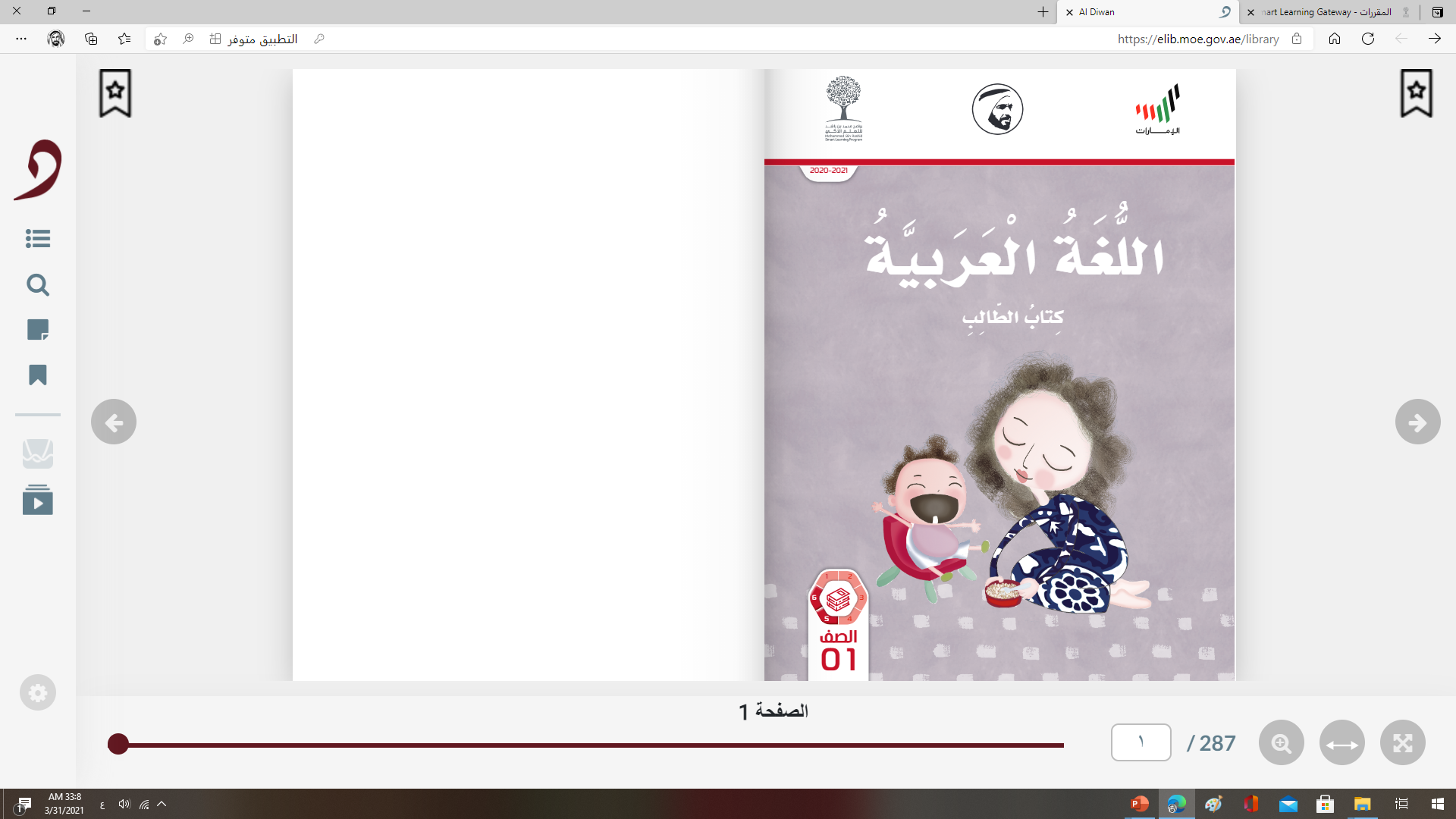 اليوم :
التاريخ :
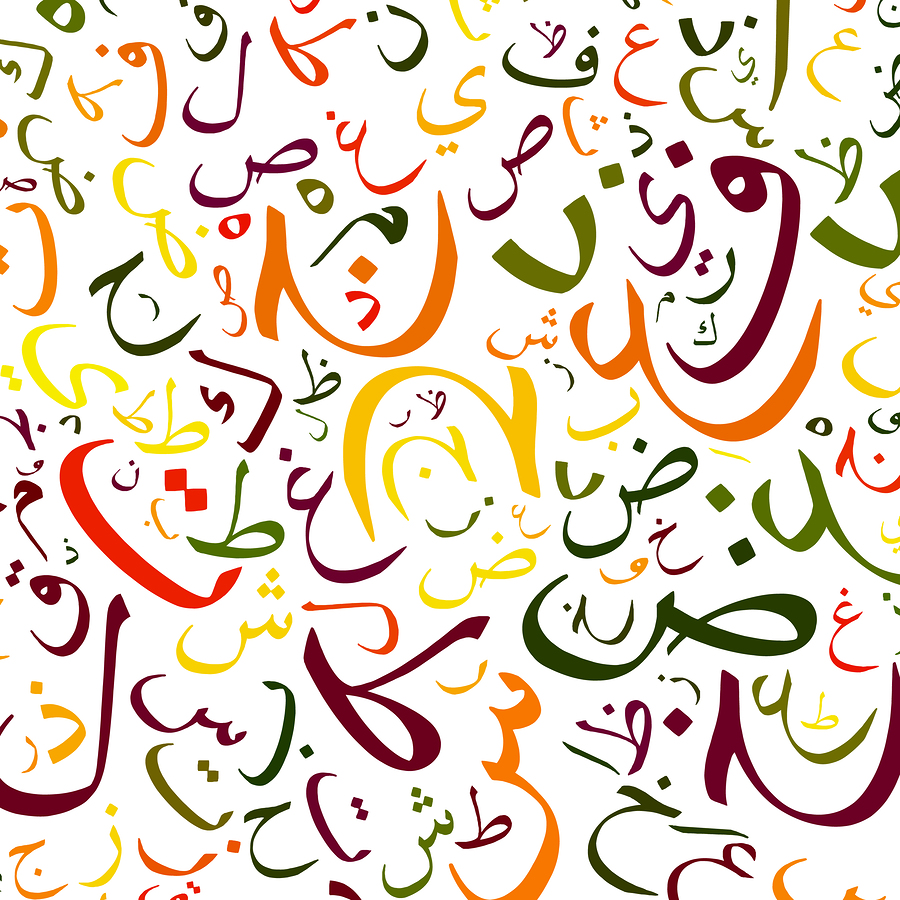 المادة :
اللغة العربية
الحصة :
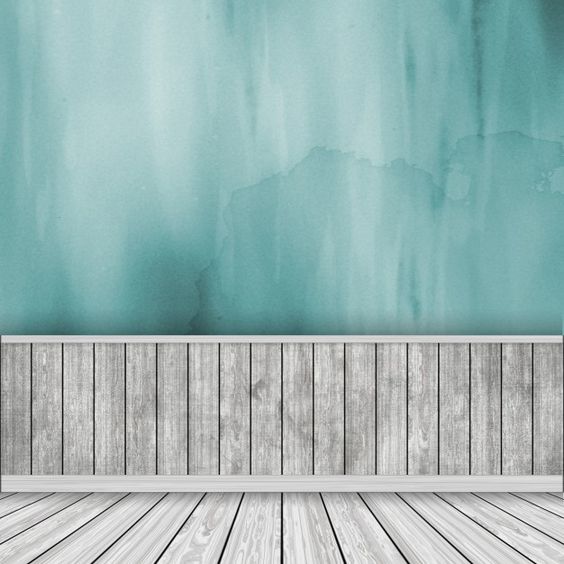 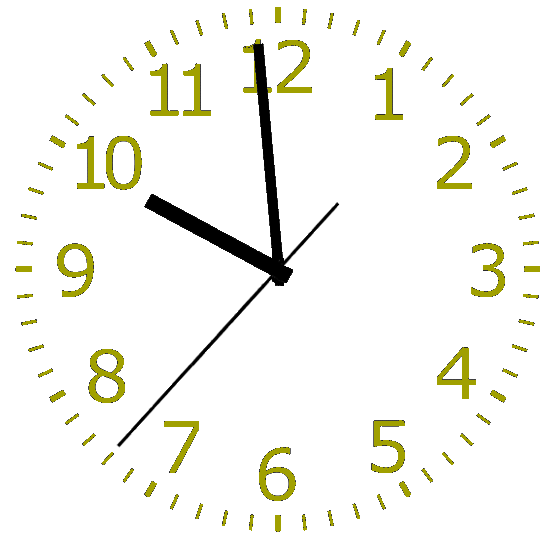 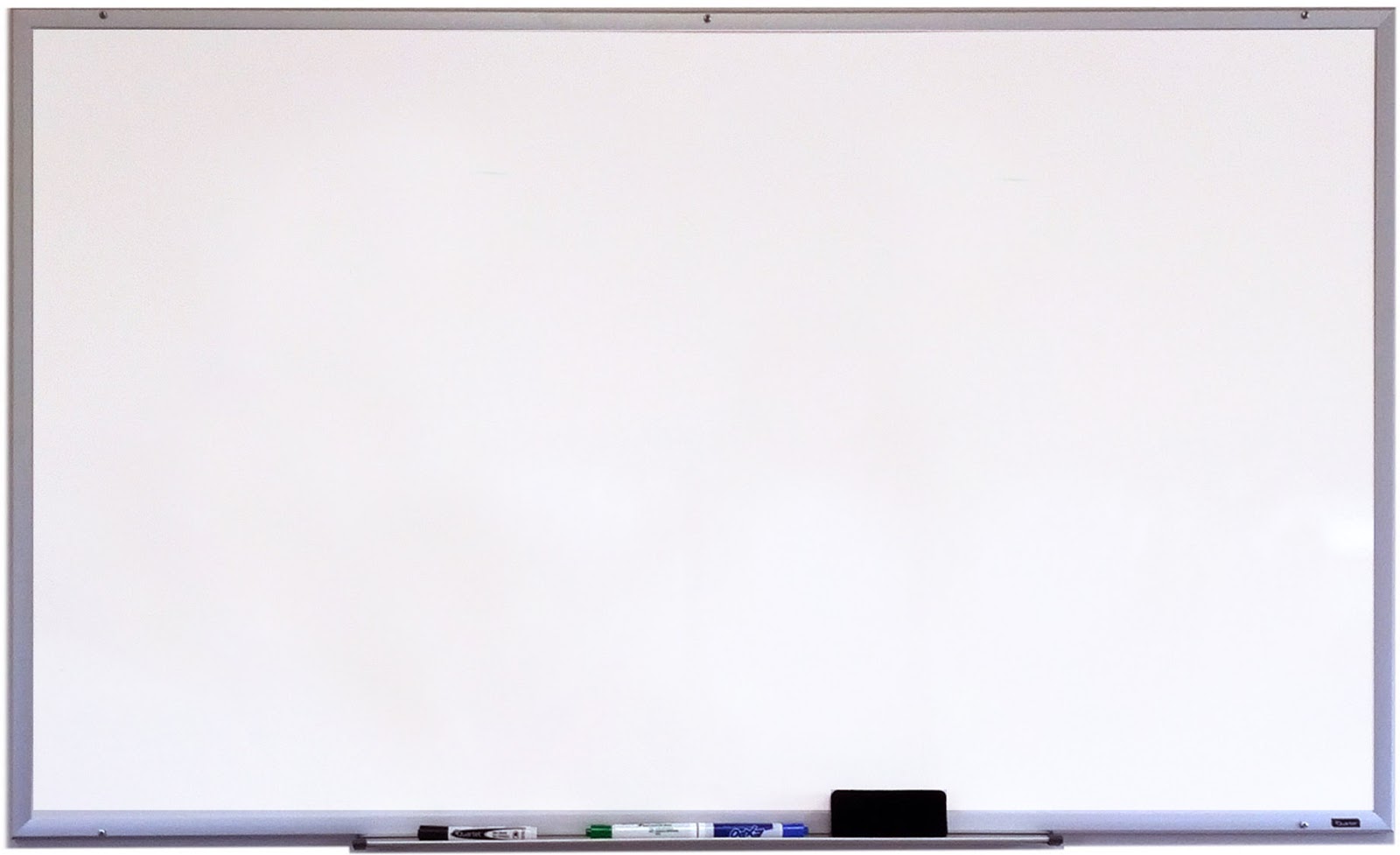 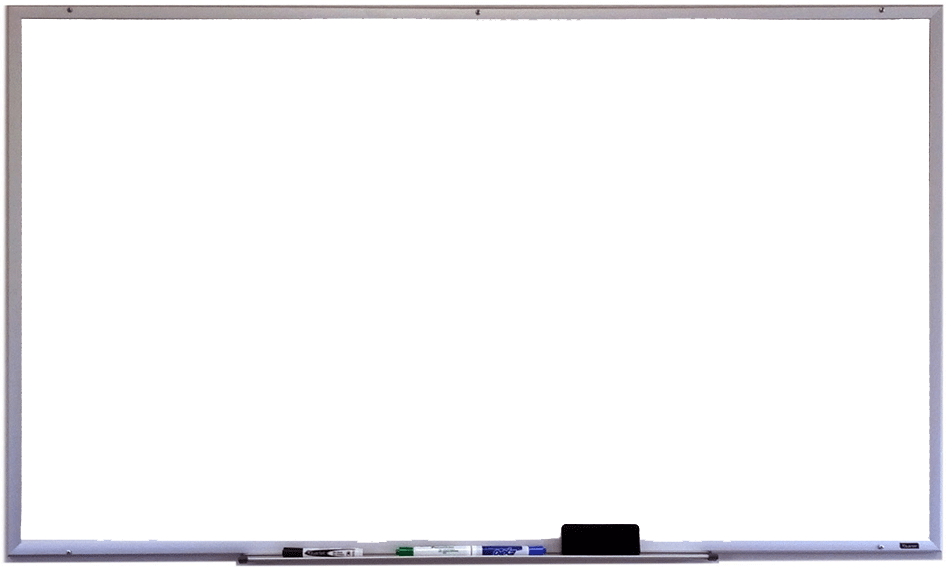 سأتعلم اليوم :
القوانين الصفية الإلكترونية
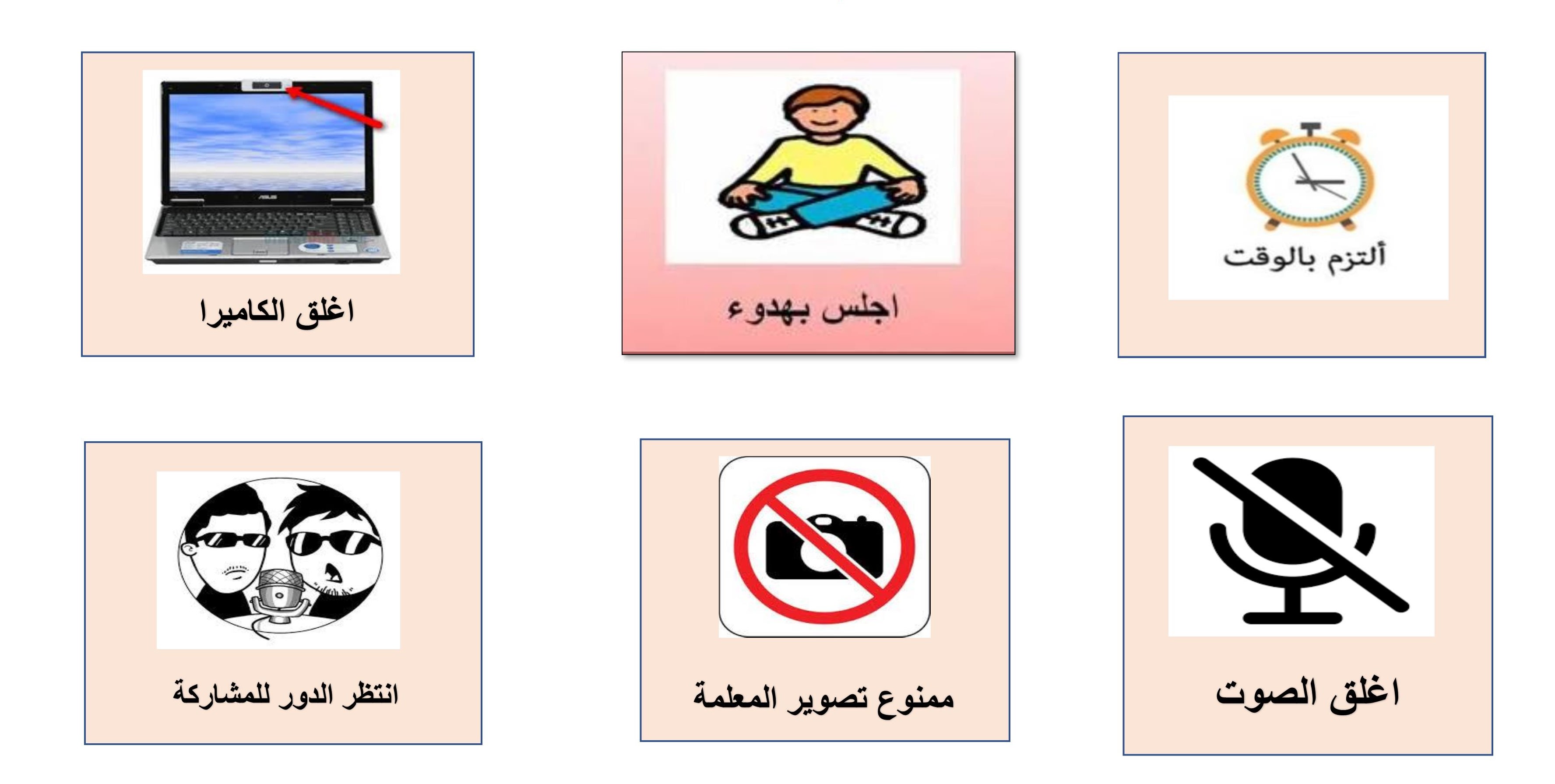 يستخدم المتعلم جملة النفي و الإثبات في التعبير عن نفسه
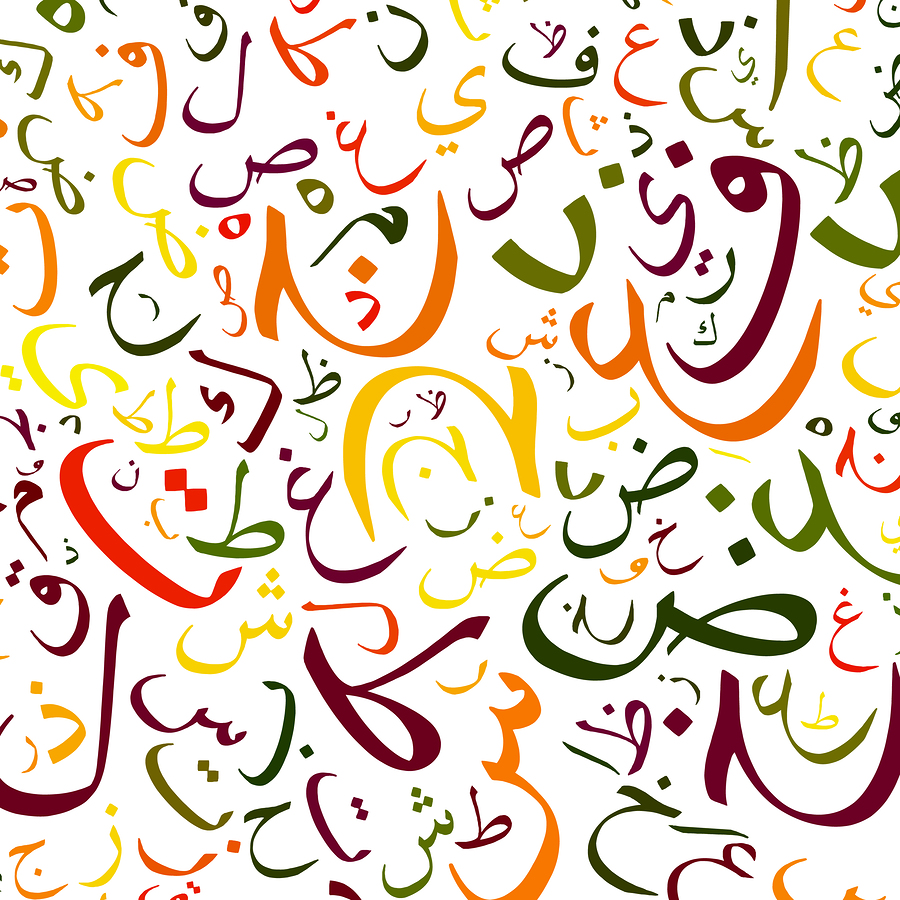 يستخدم المتعلم كلمات وصفية في كتابته
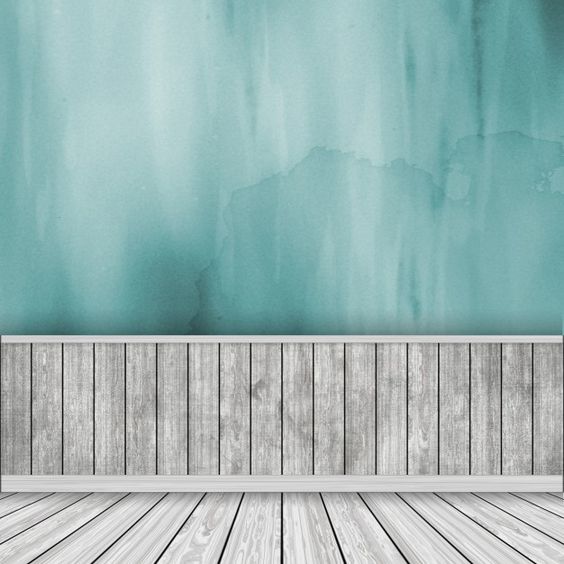 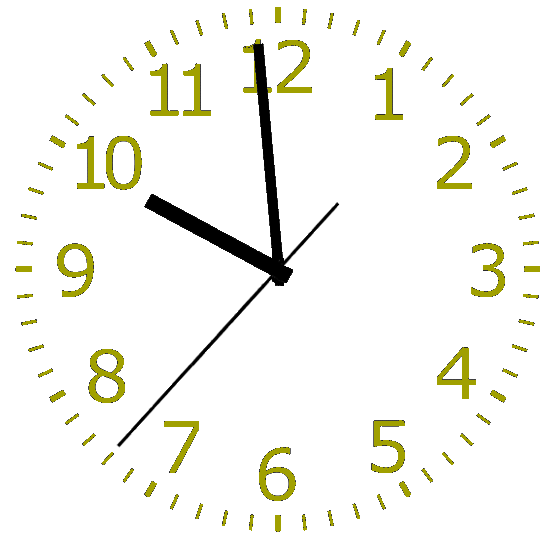 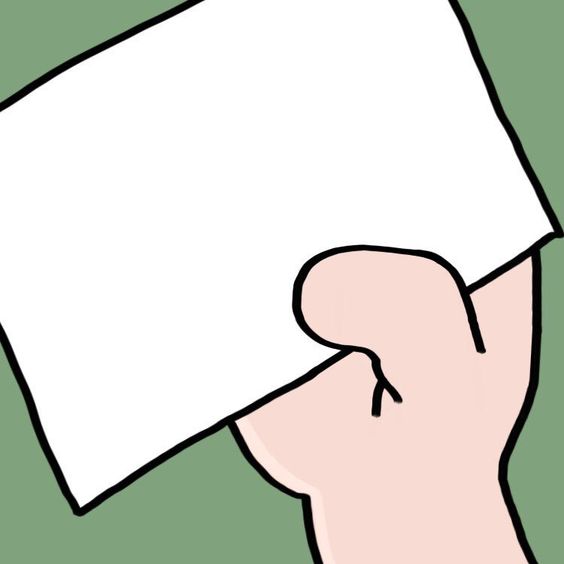 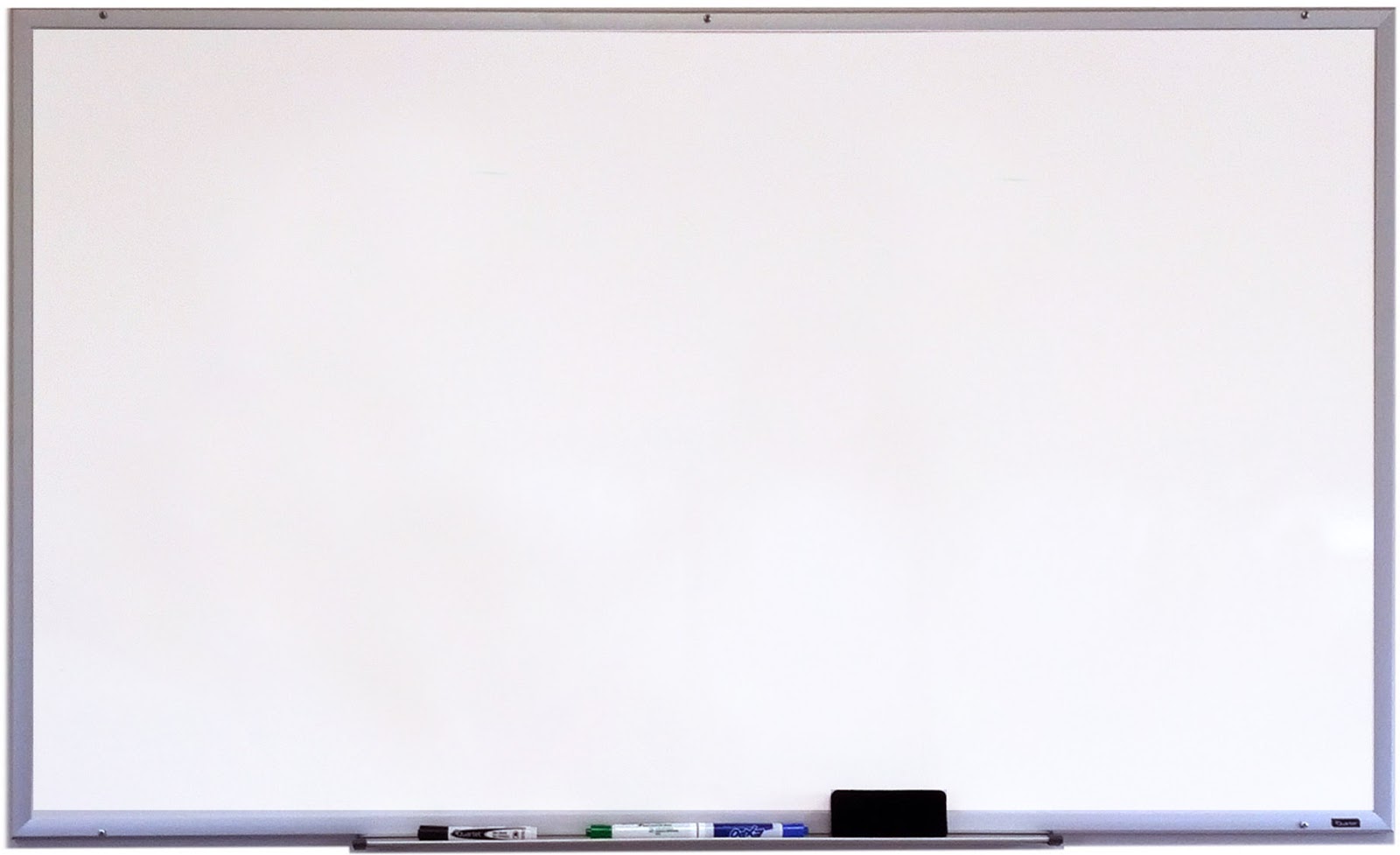 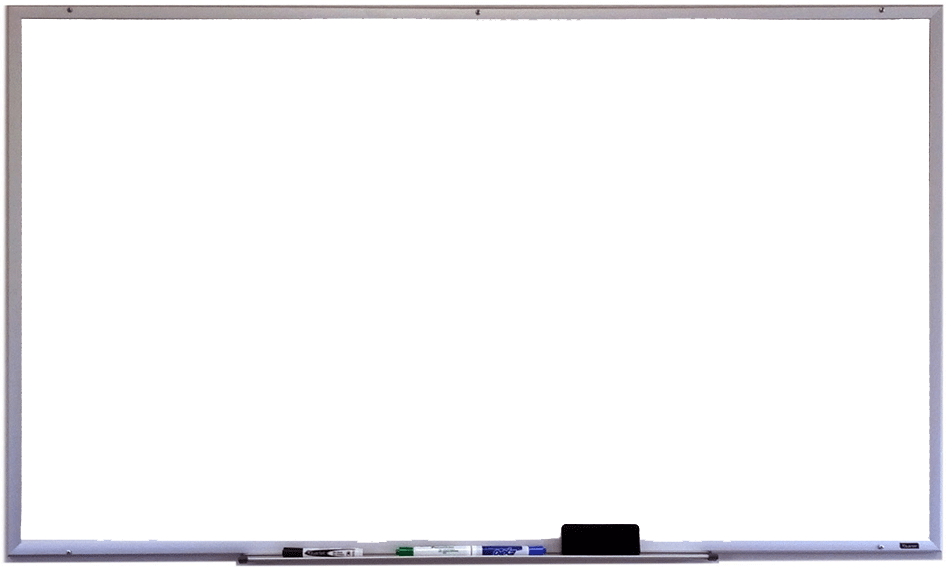 القوانين الصفية الإلكترونية
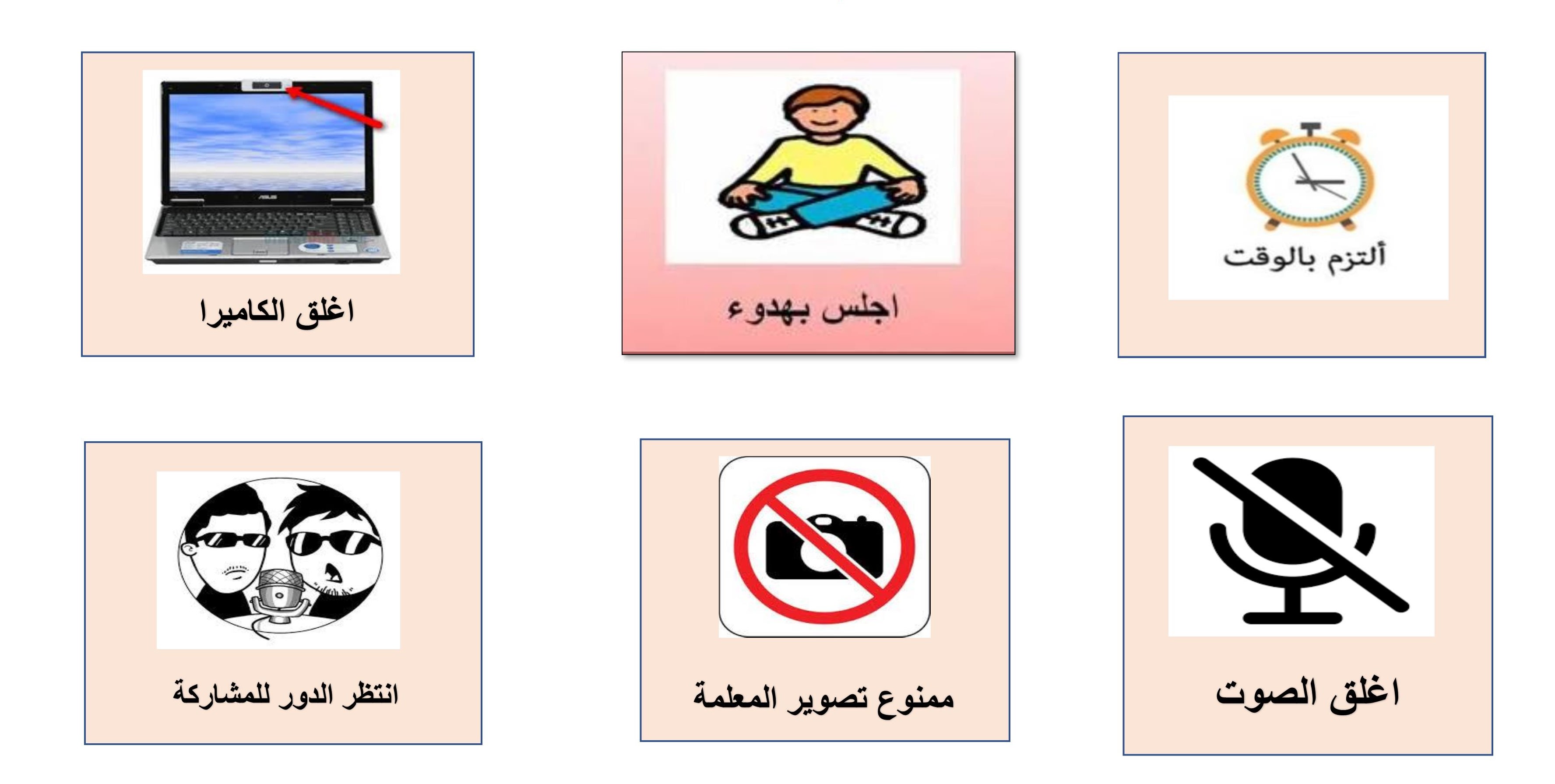 يستخدم المتعلم جملة النفي و الإثبات في التعبير عن نفسه
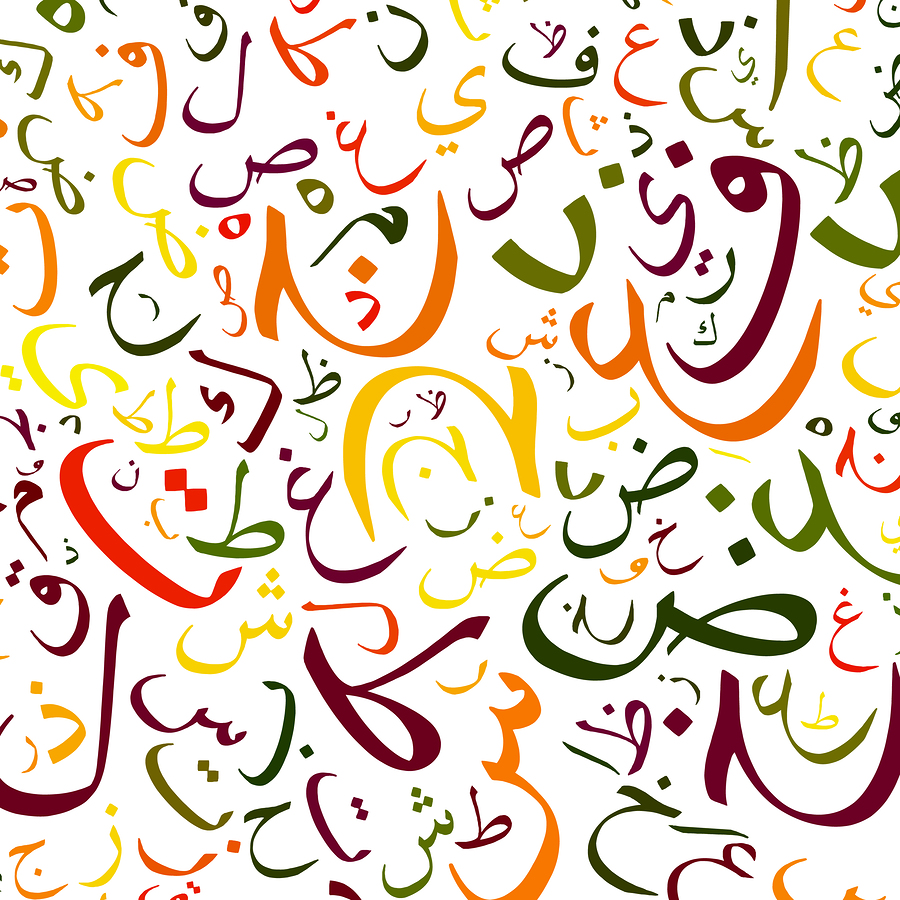 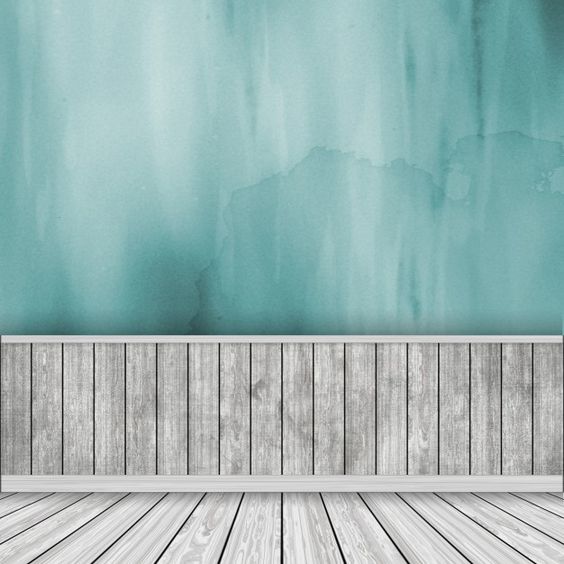 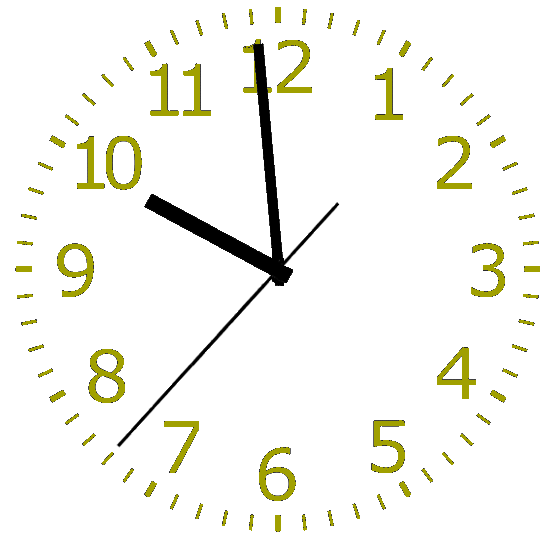 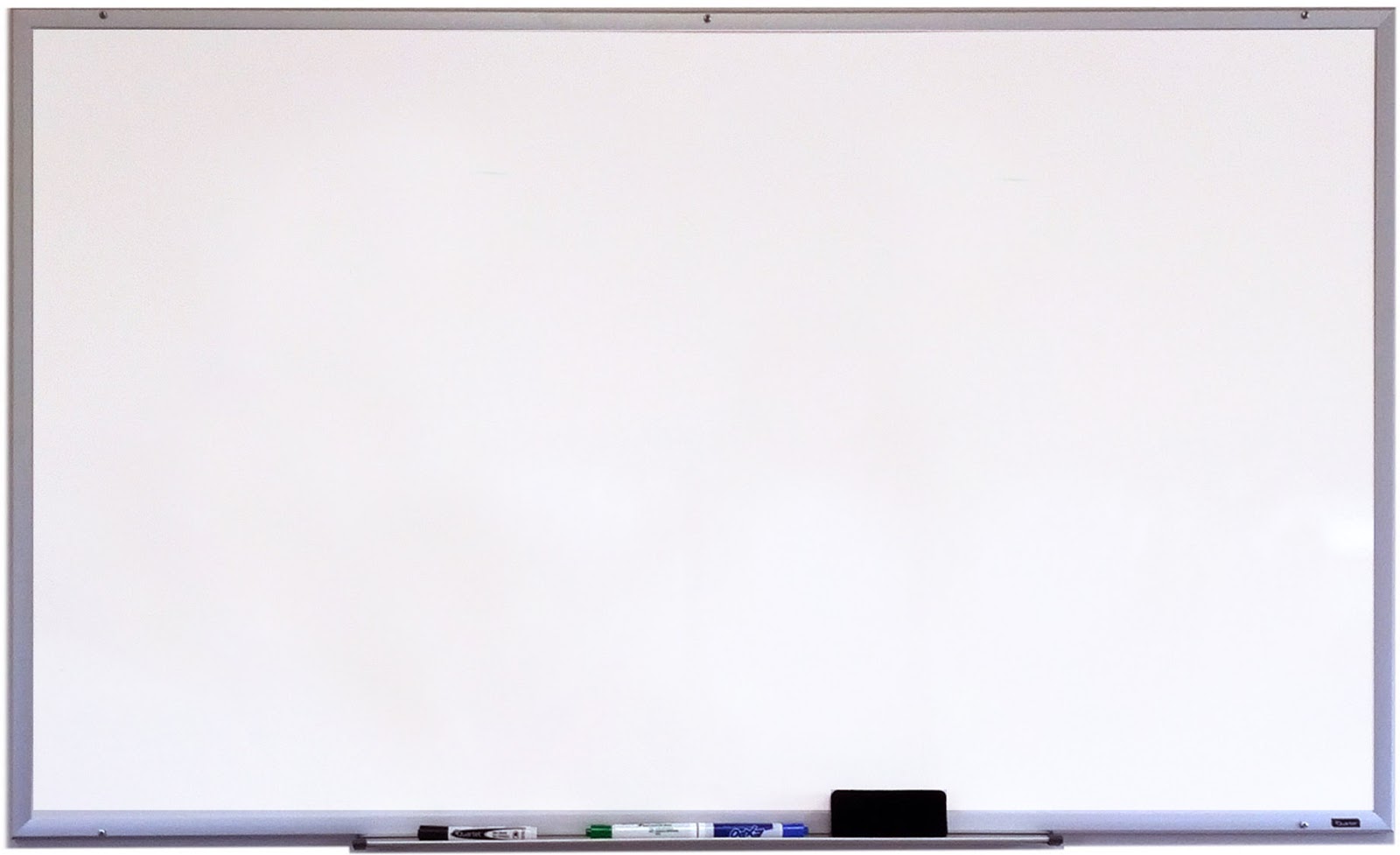 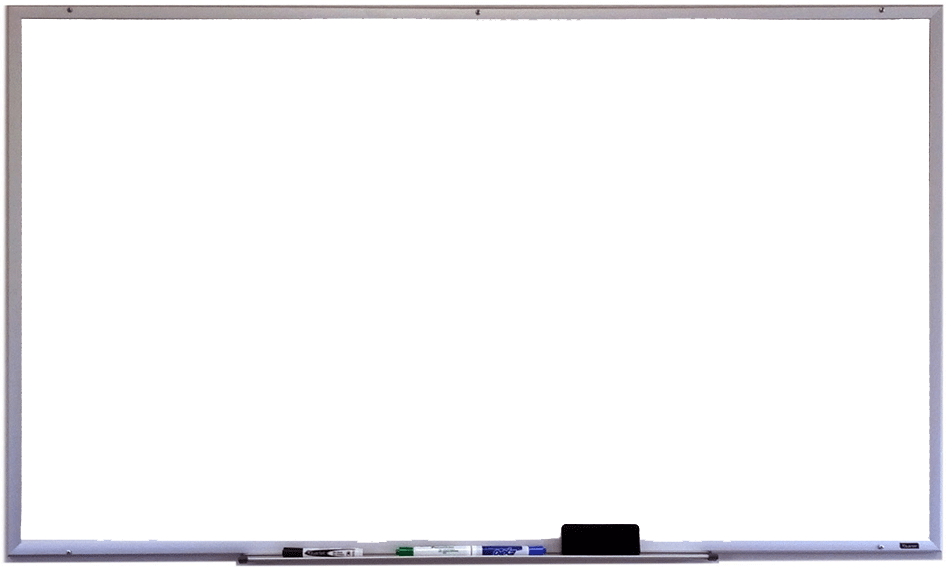 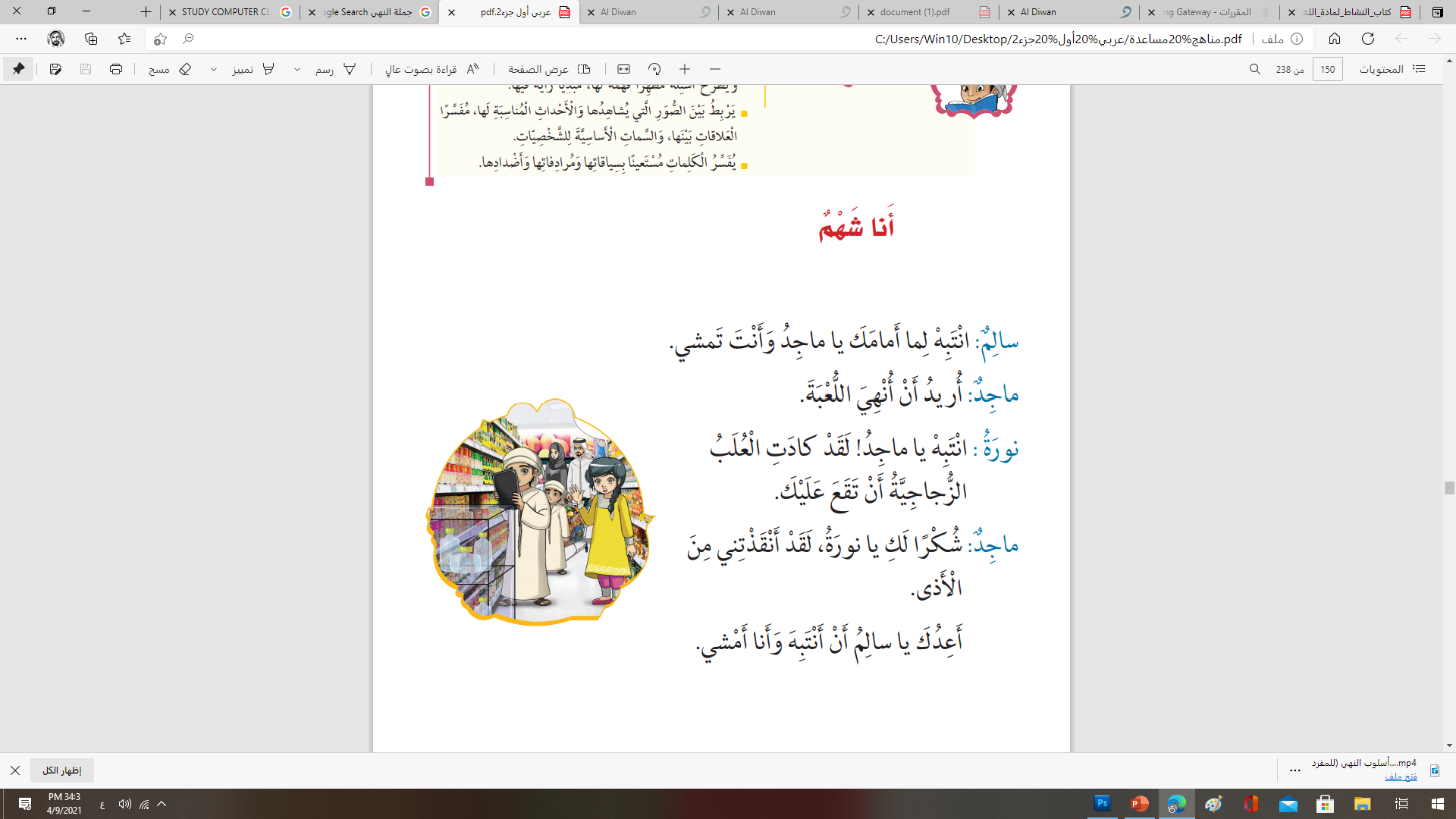 سالِمٌ : انْتَبه لِـما أَمامك يا ماجِدٌ وَ أَنْتَ تَمْشي

ماجد : أريد أَنْ أُنْهِيَ الْلُعْبَةَ 

نورَةُ : انْتَبَهْ يا ماجِدُ ؟ لَقَدْ كادَتِ الْعُلَبُ الزُّجاجِيَّةُ أَنْ تَقَعَ عَلَيْكَ .

ماجد: شُكْرًا لَكِ يا نورَةُ ،لَقَدْ أنْقَذْتِني مِنَ الأذى
أَعِدُكَ يا سالِمُ أَنْ أَنْتَبِهَ وَ أَنا أَمْشي
القوانين الصفية الإلكترونية
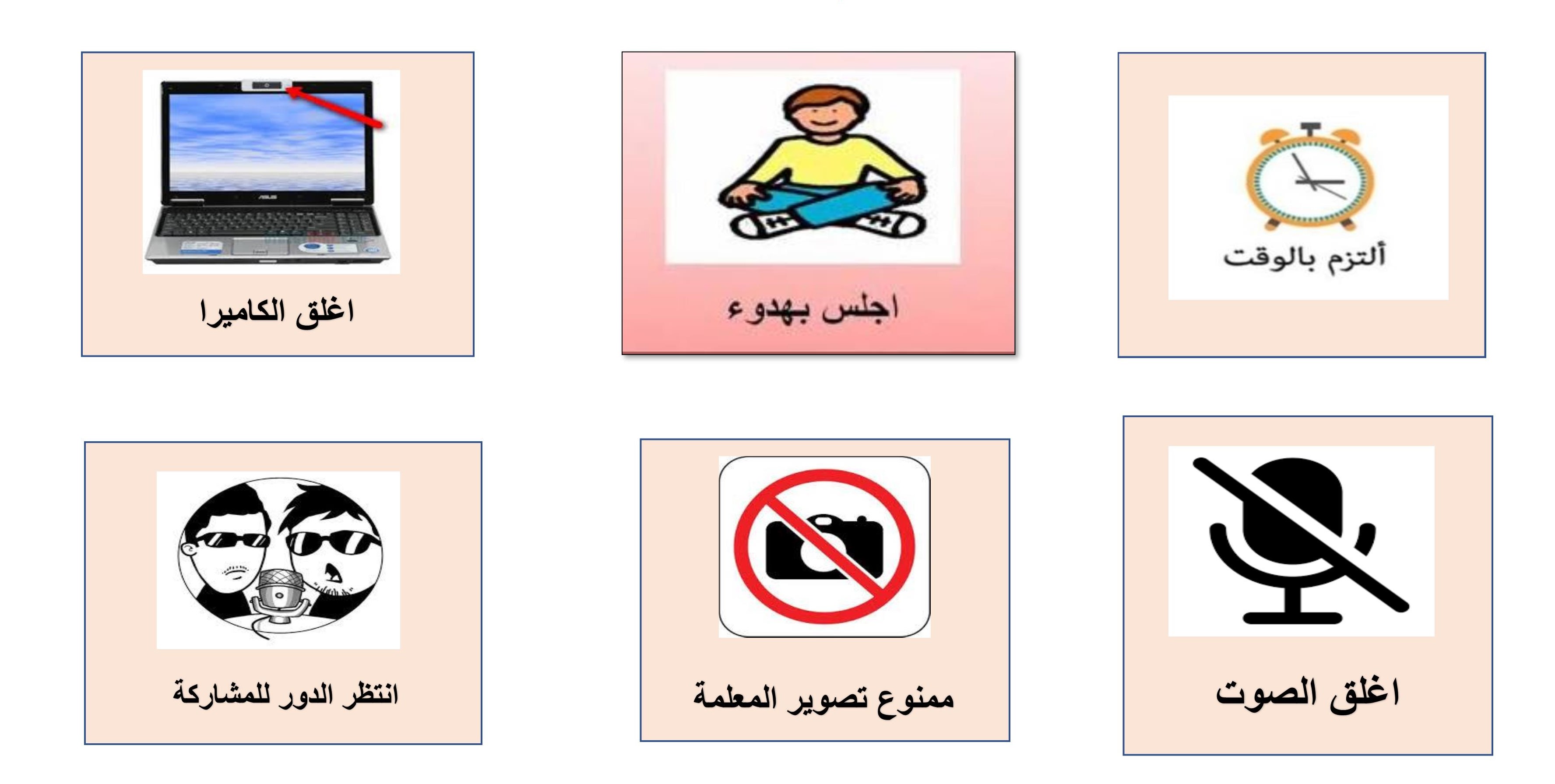 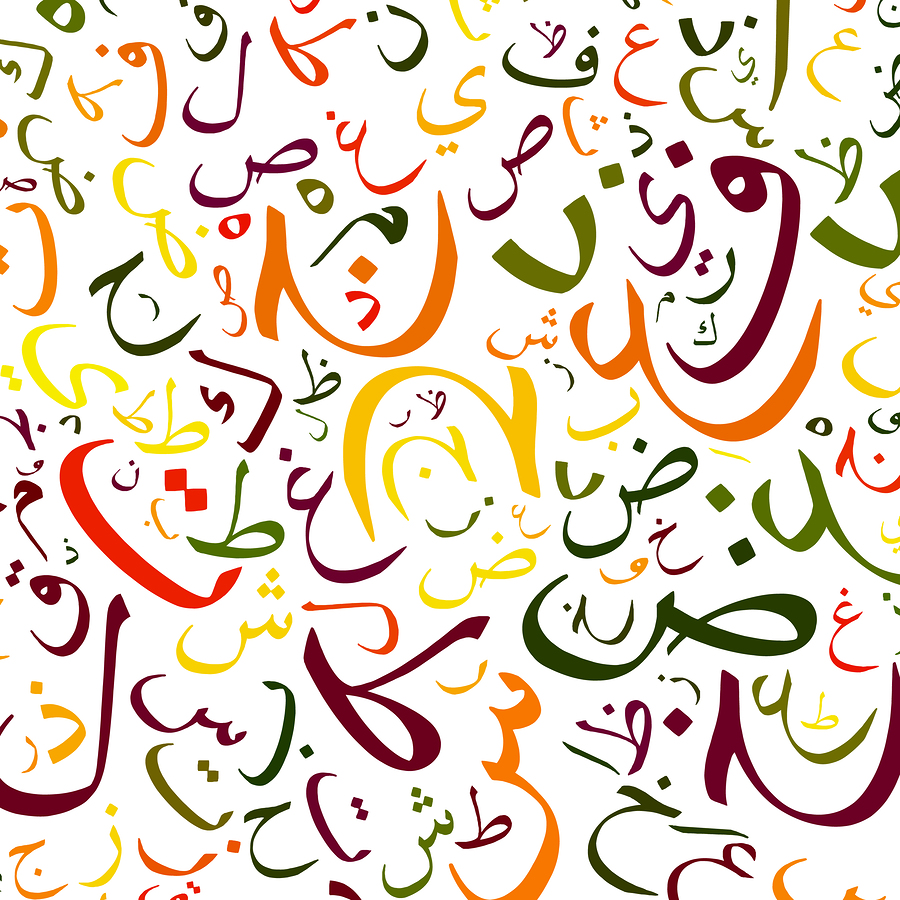 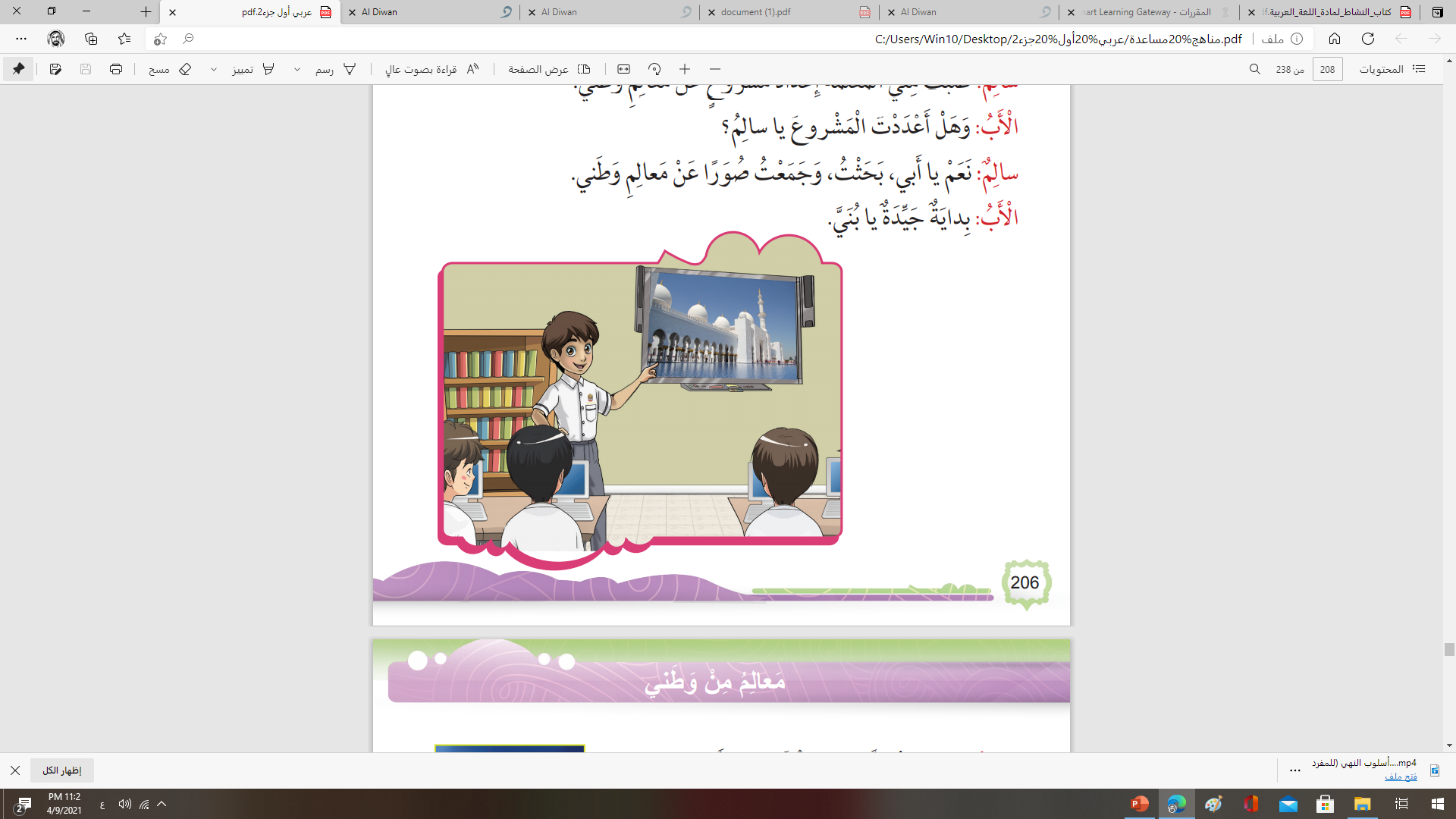 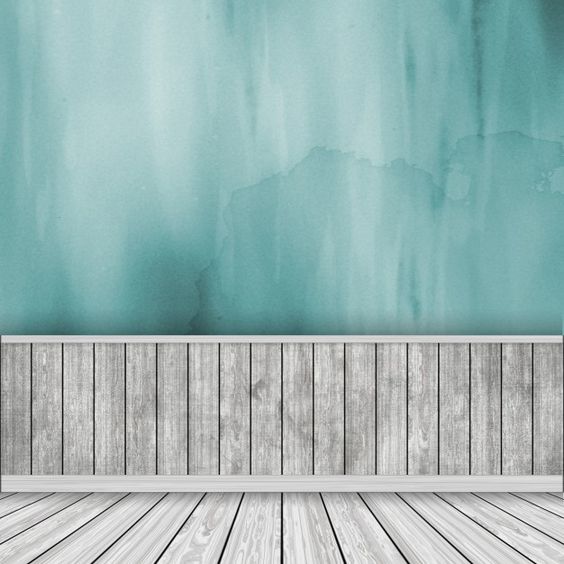 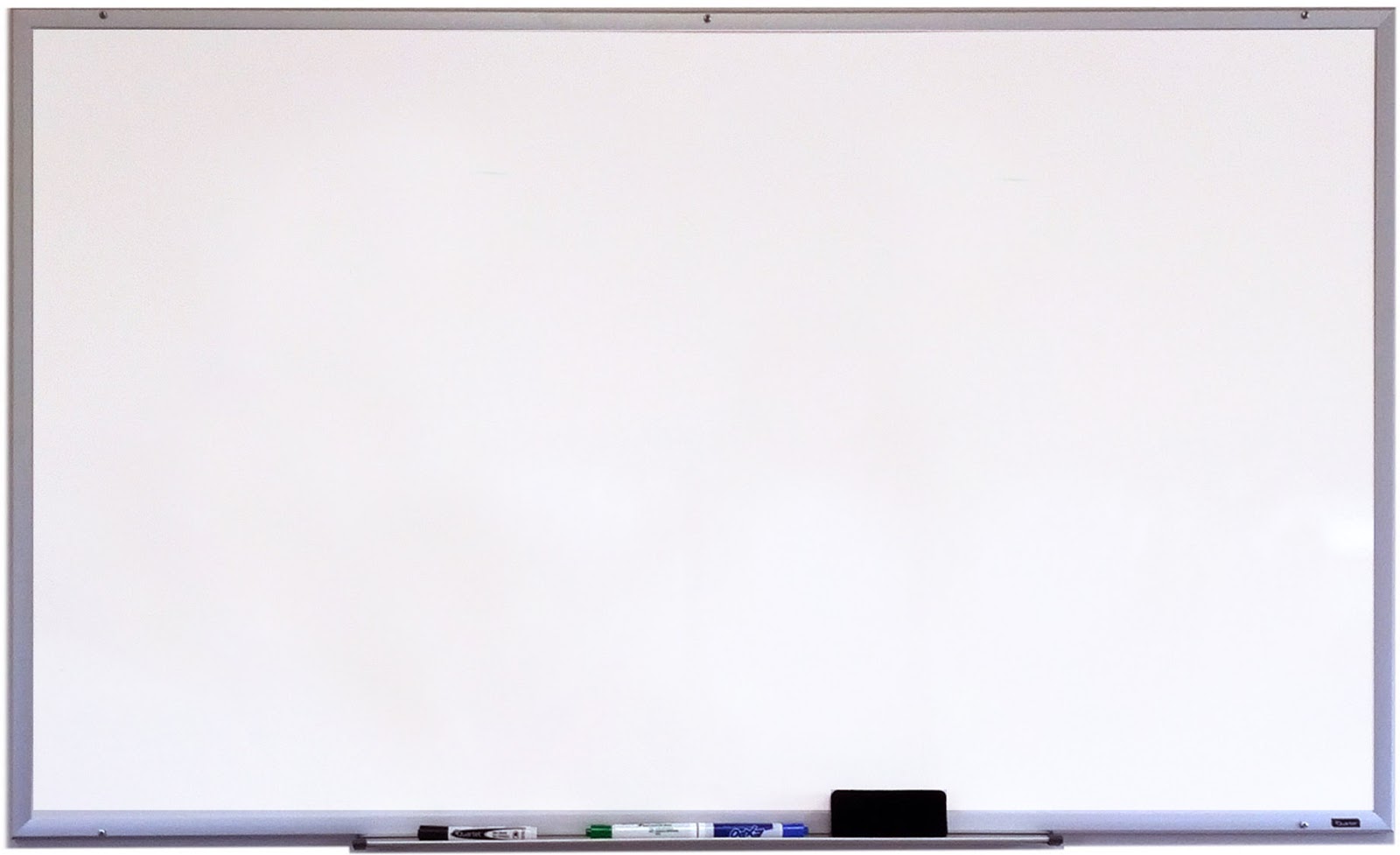 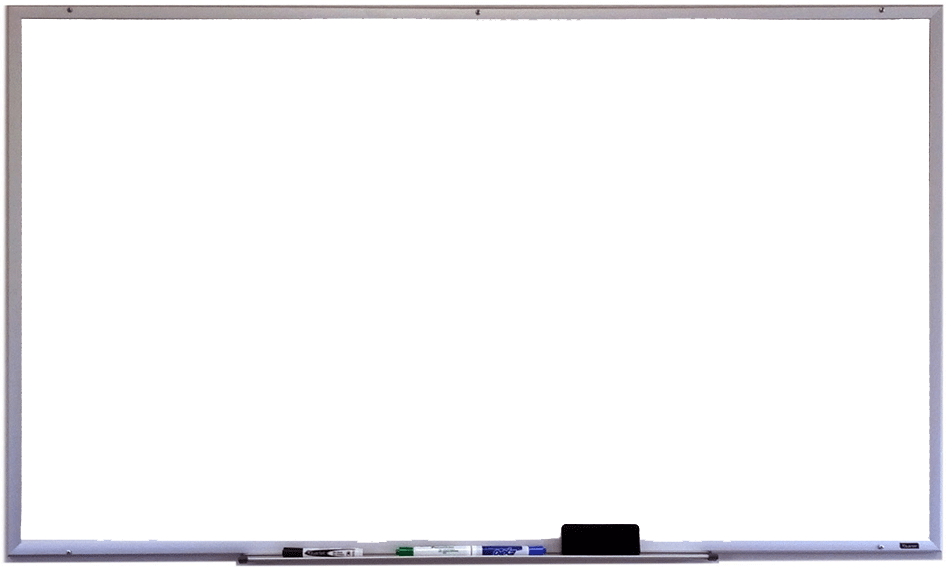 إلى أين توجهت الأسرة ؟
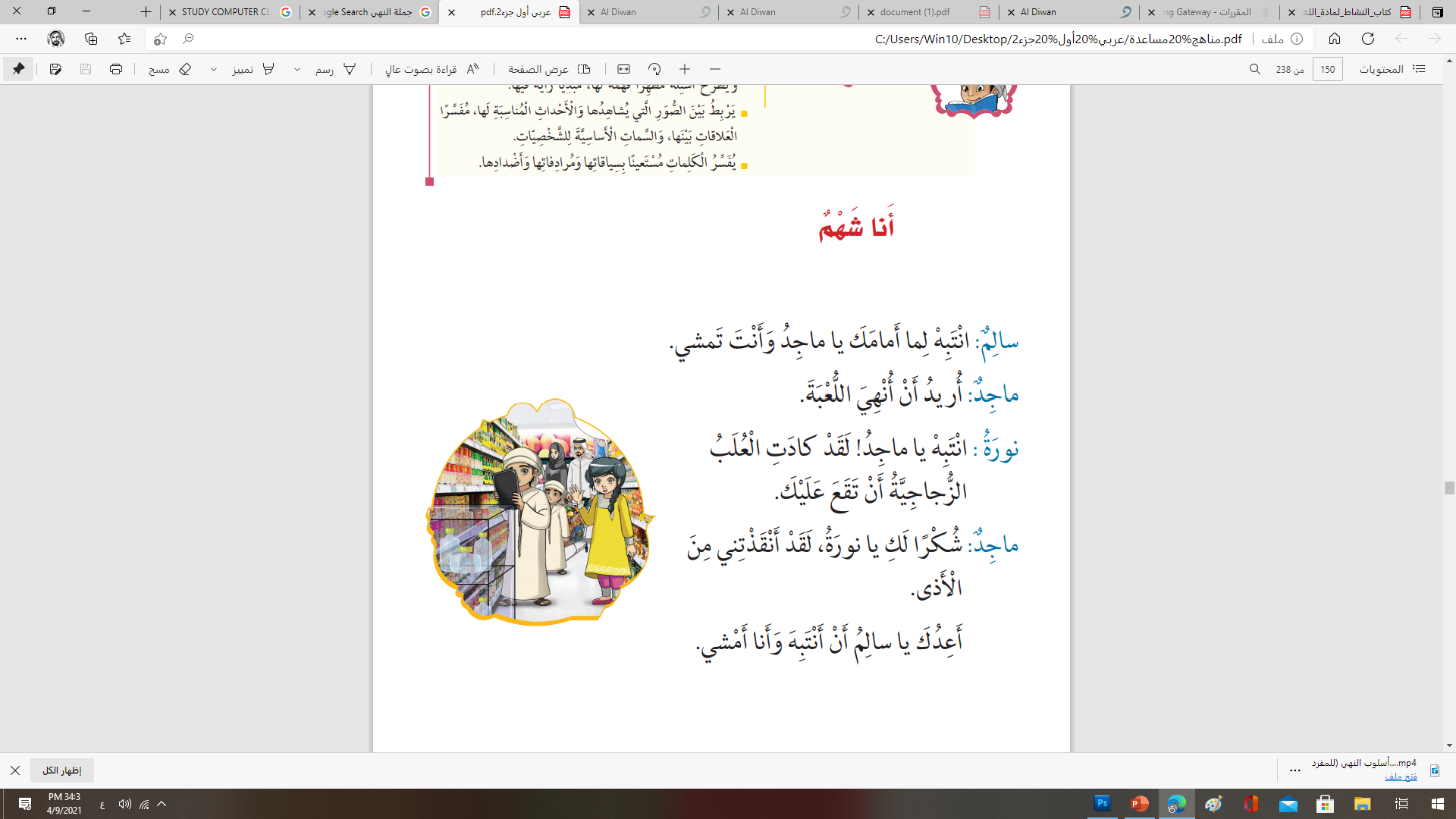 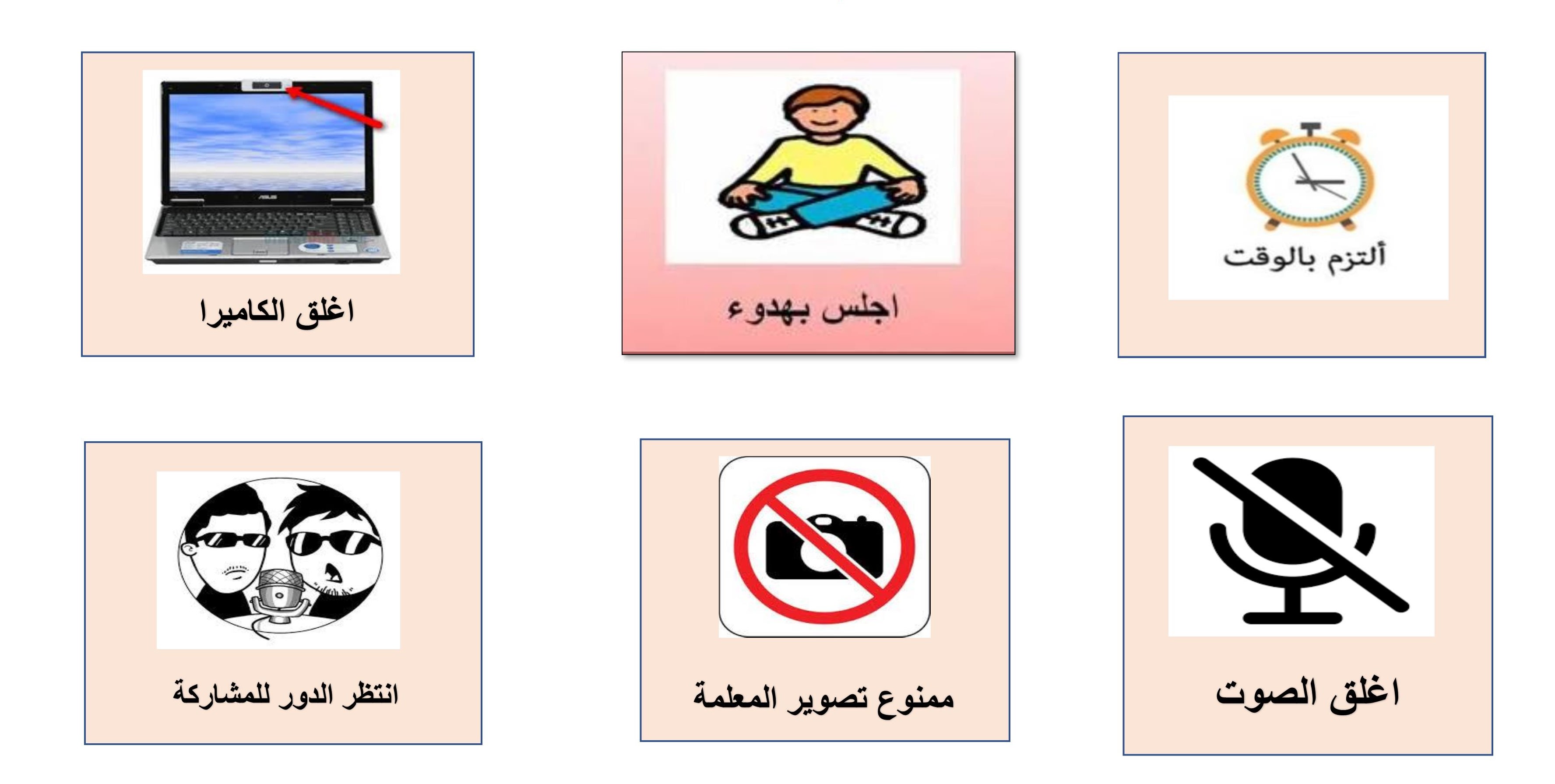 ماذا يحمل ماجد في يده ؟
ماذا قال سالم لأخيه ماجد
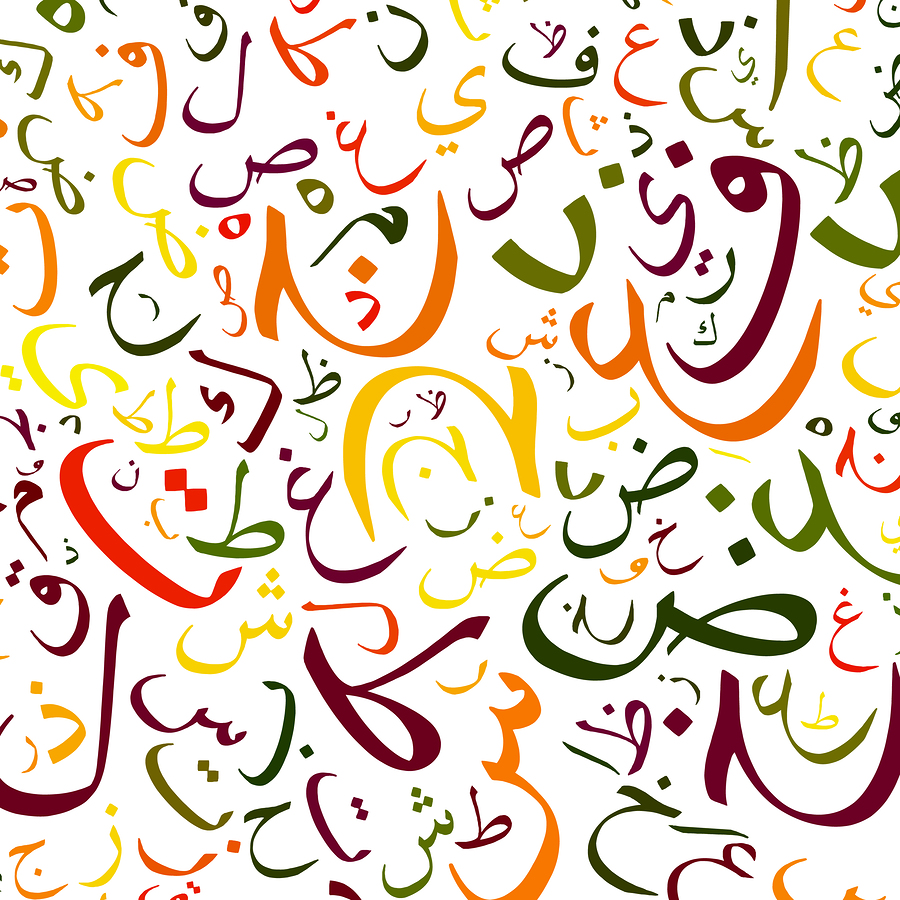 ماذا حصل لـماجد ؟
من أنقذ ماجد من الأذى ؟
بما وعد ماجد أخاه سالـما ؟
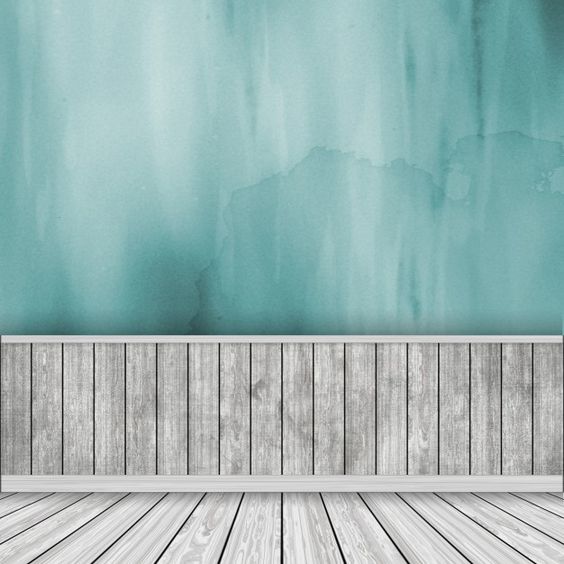 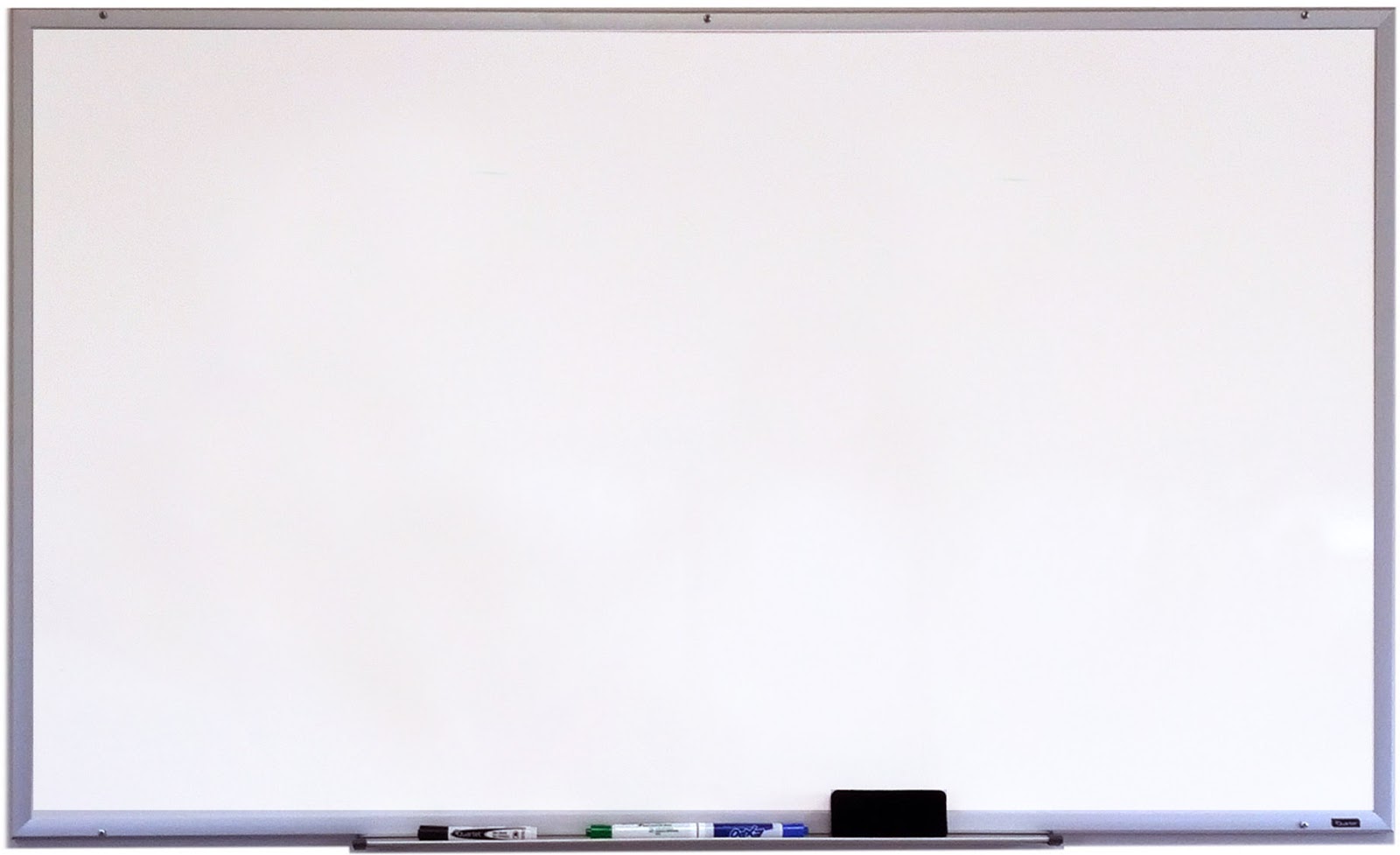 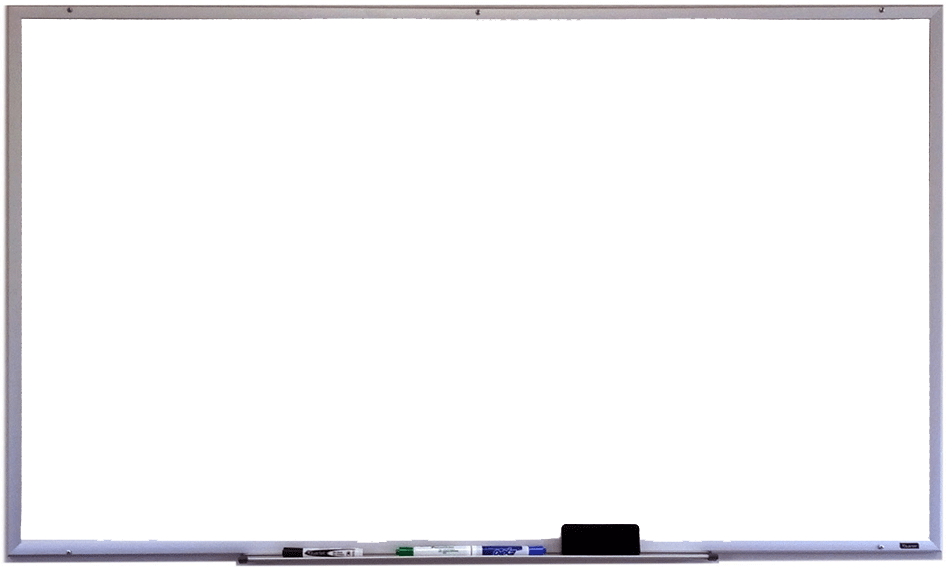 أكمل شفويا وفق الـمثال :
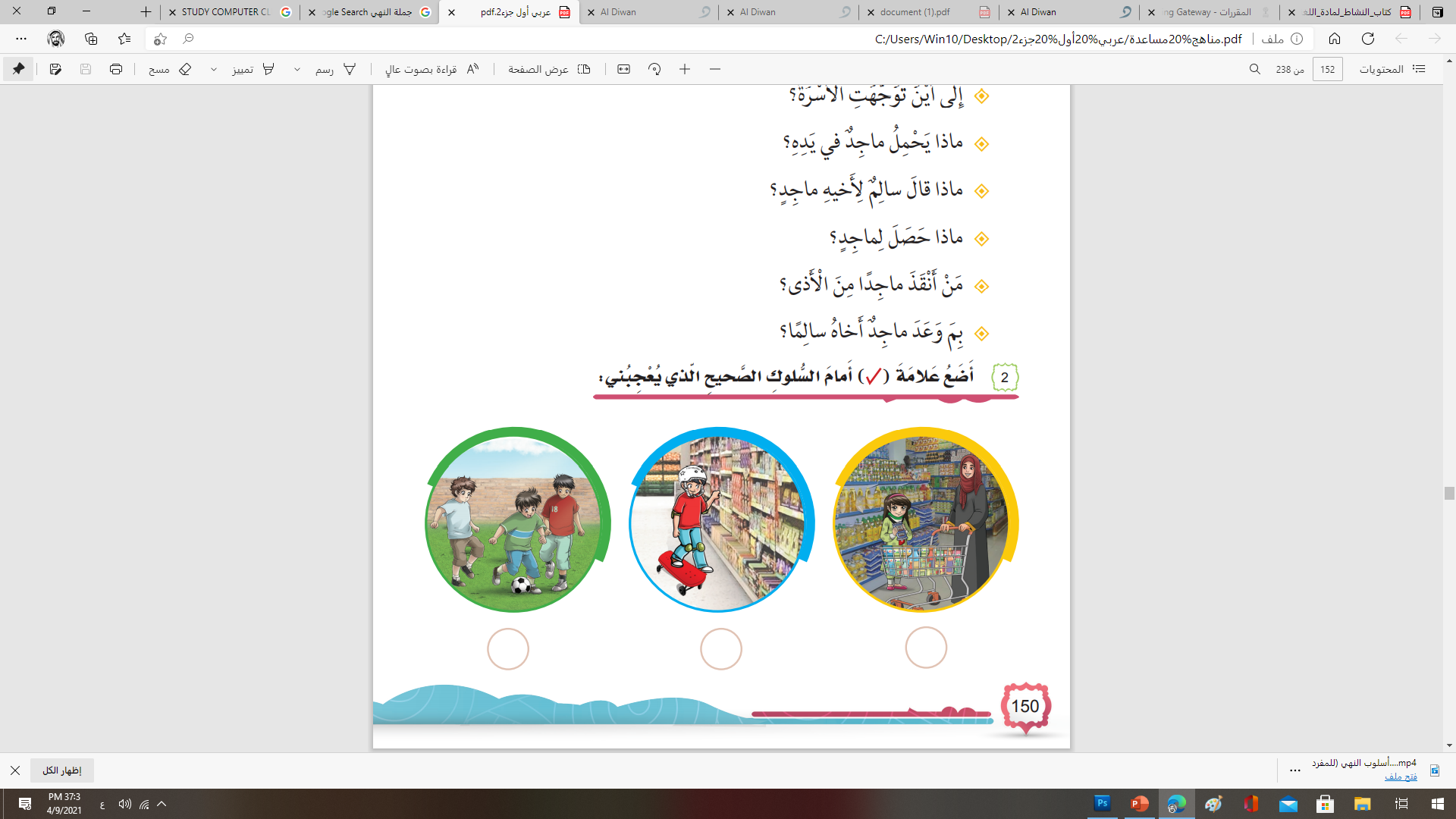 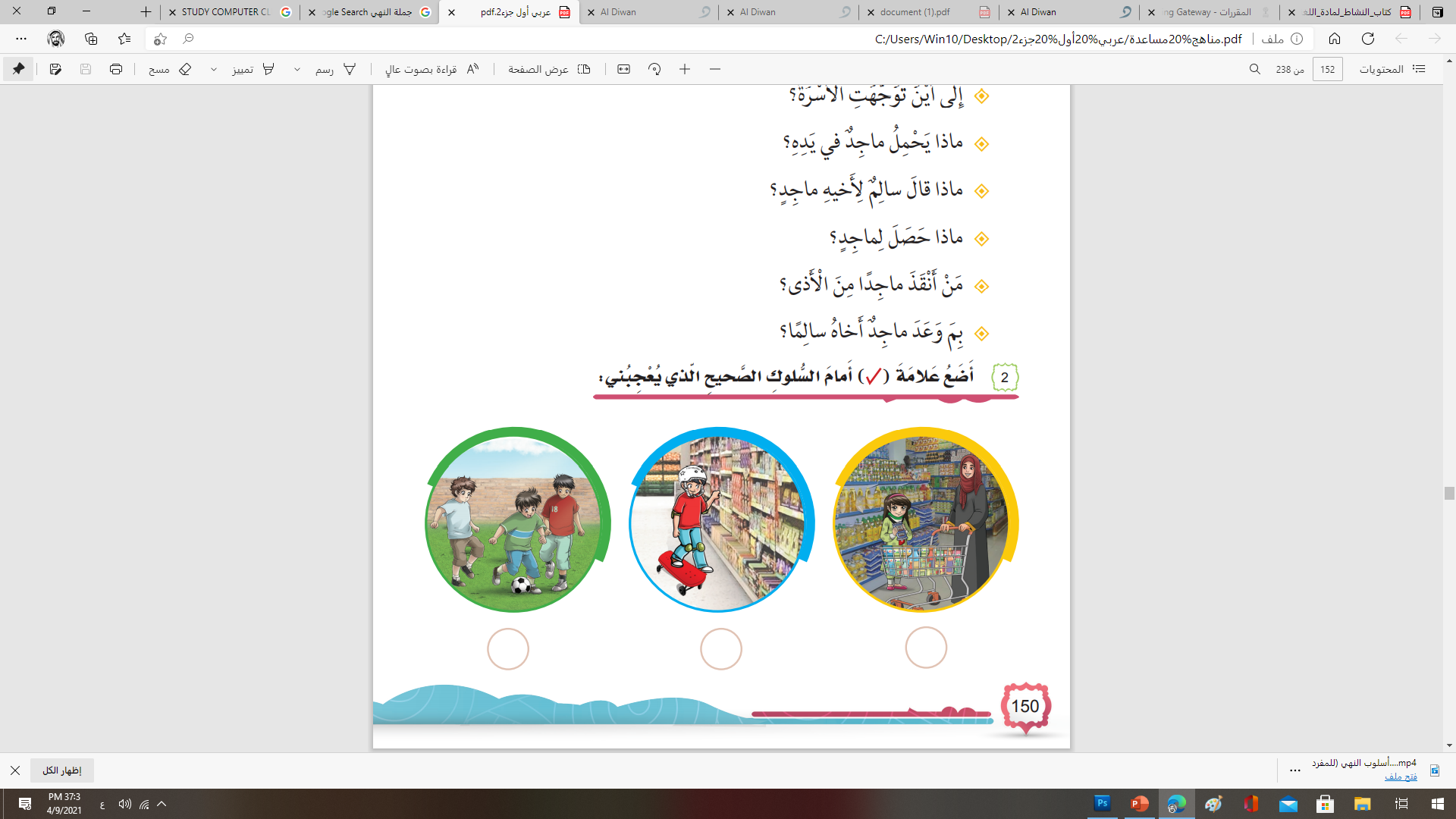 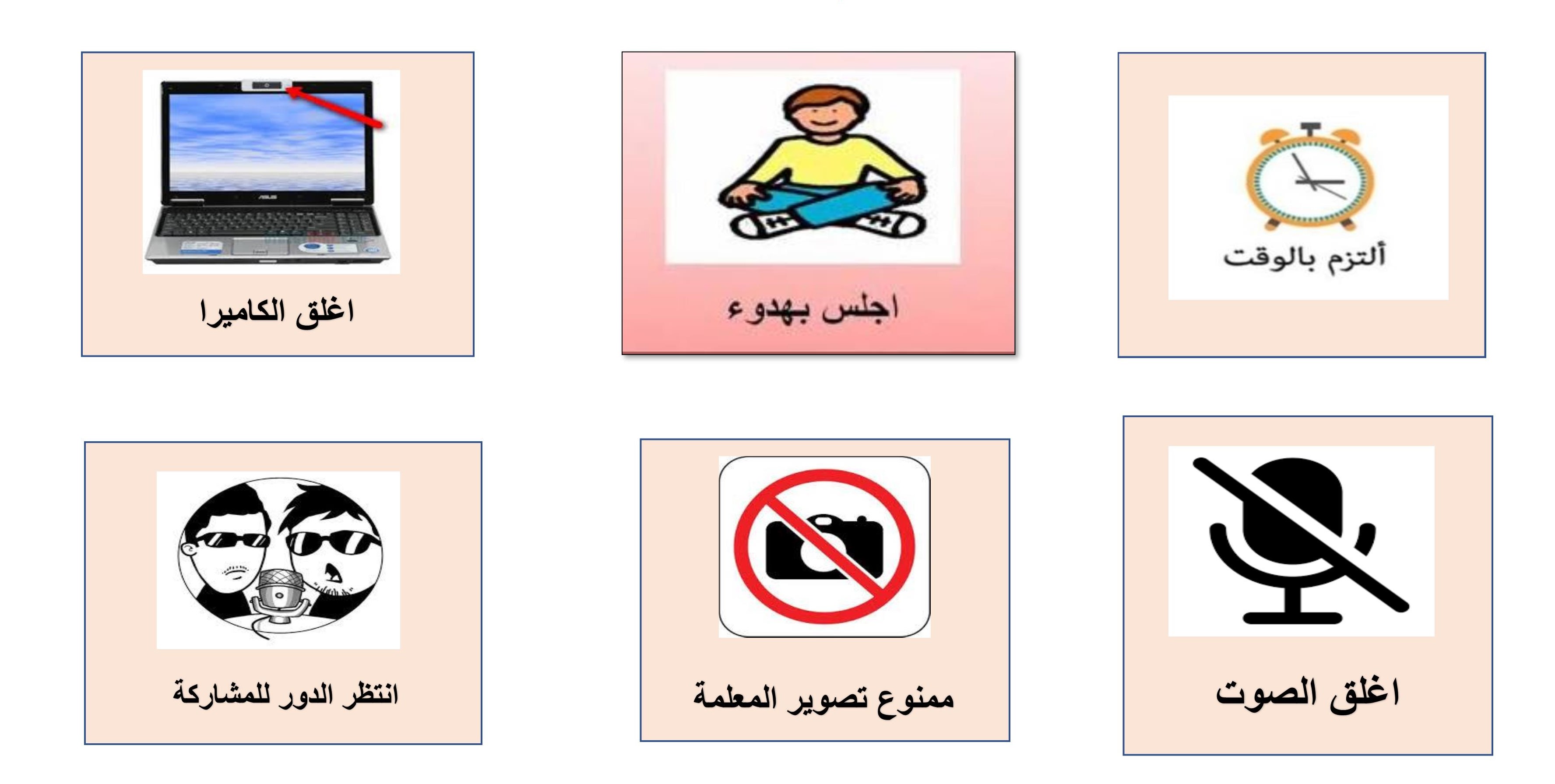 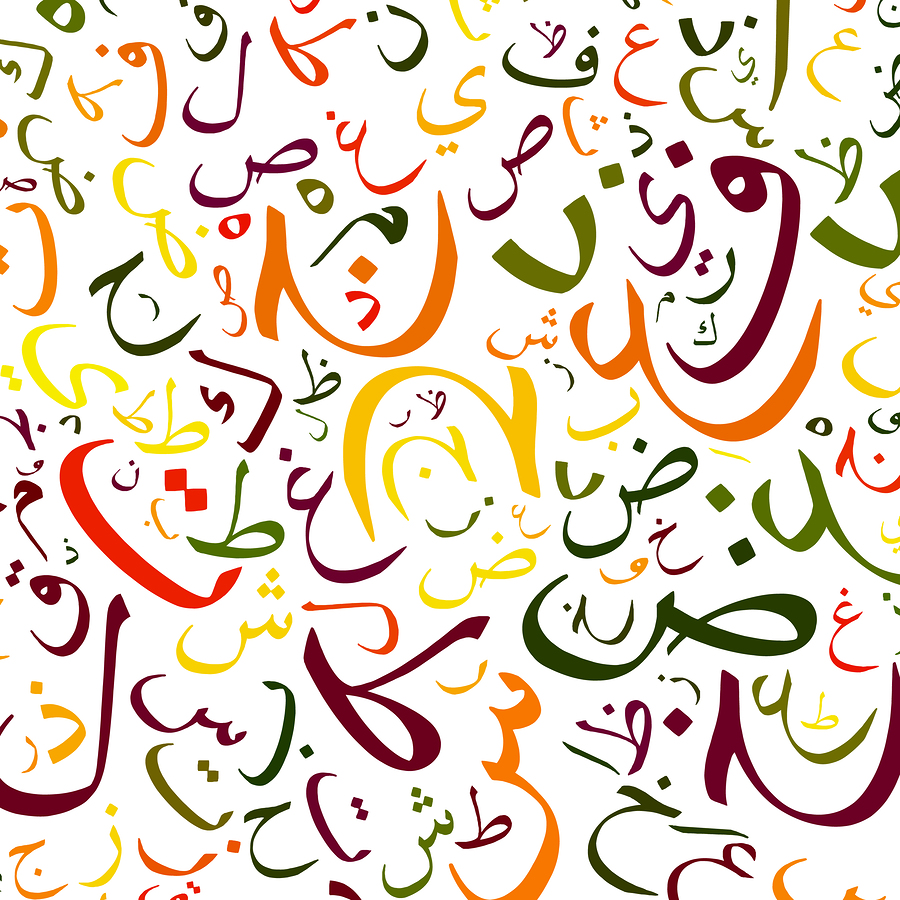 أتَسَوَّقُ مع أسرتي
وَلا أَلْعَبُ في السّوق
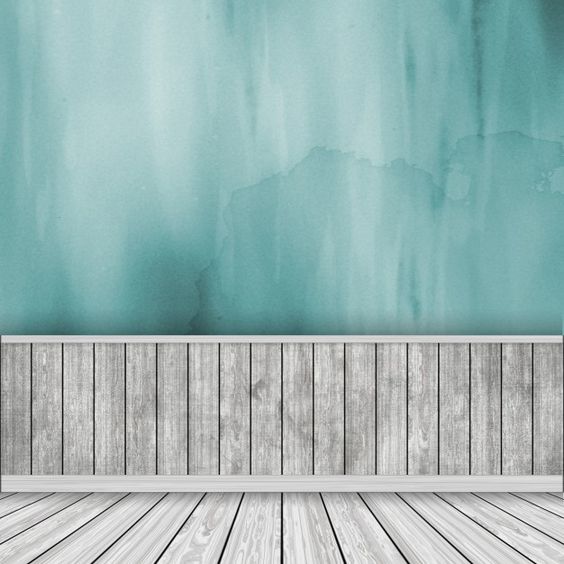 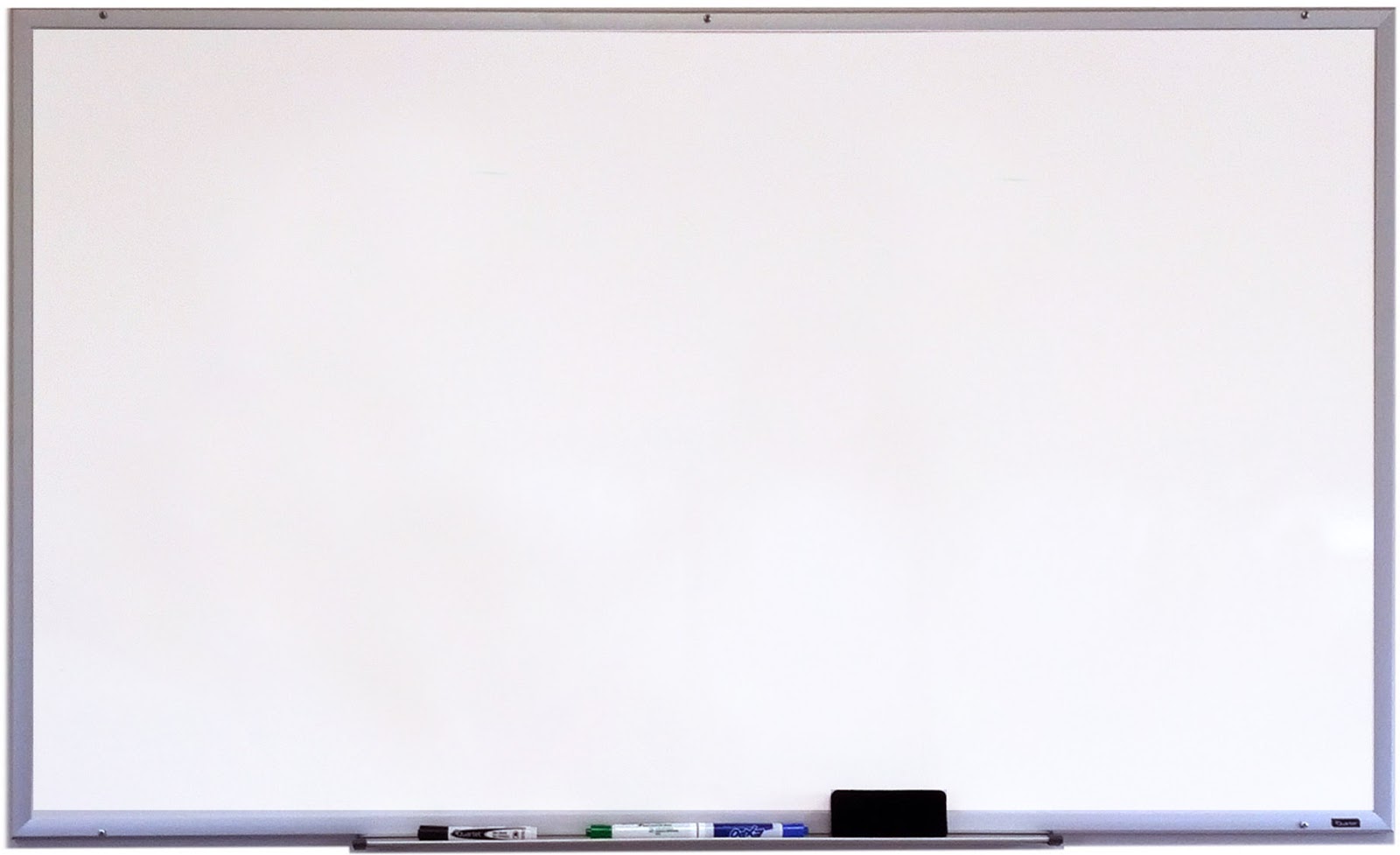 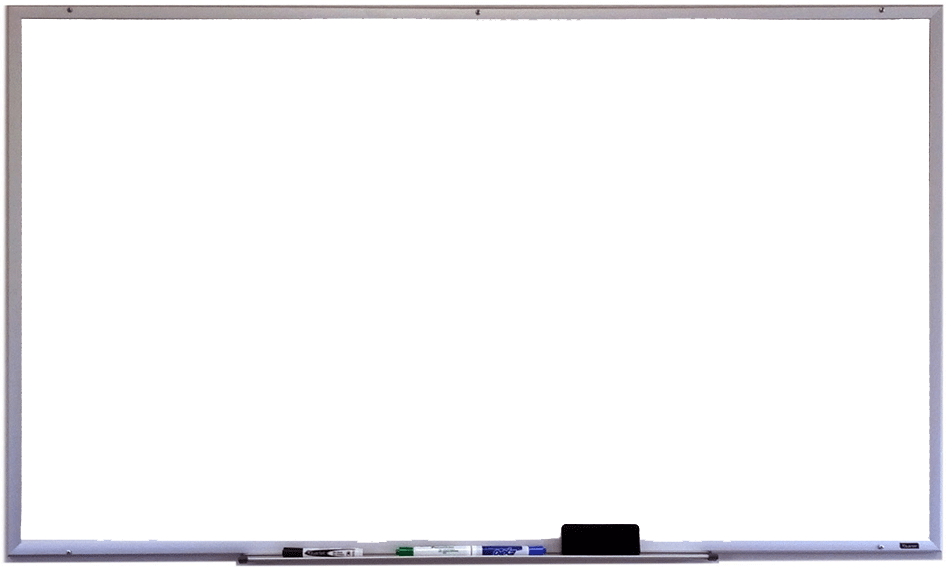 أكمل شفويا وفق الـمثال :
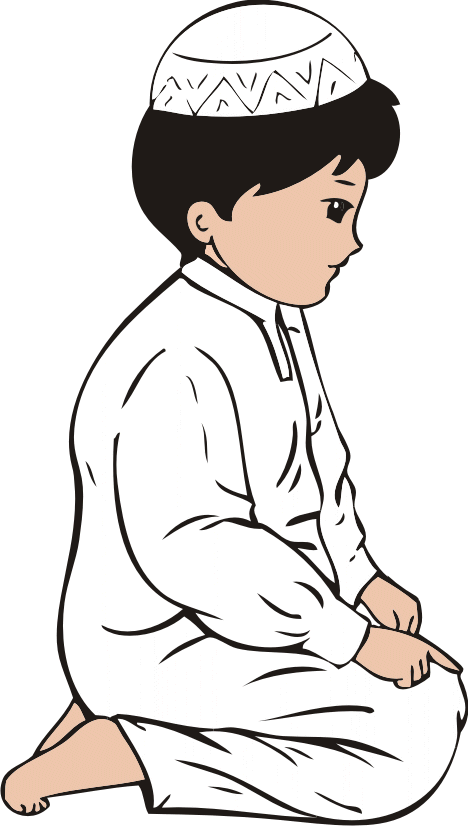 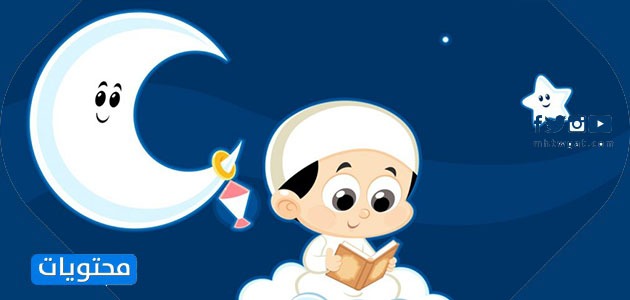 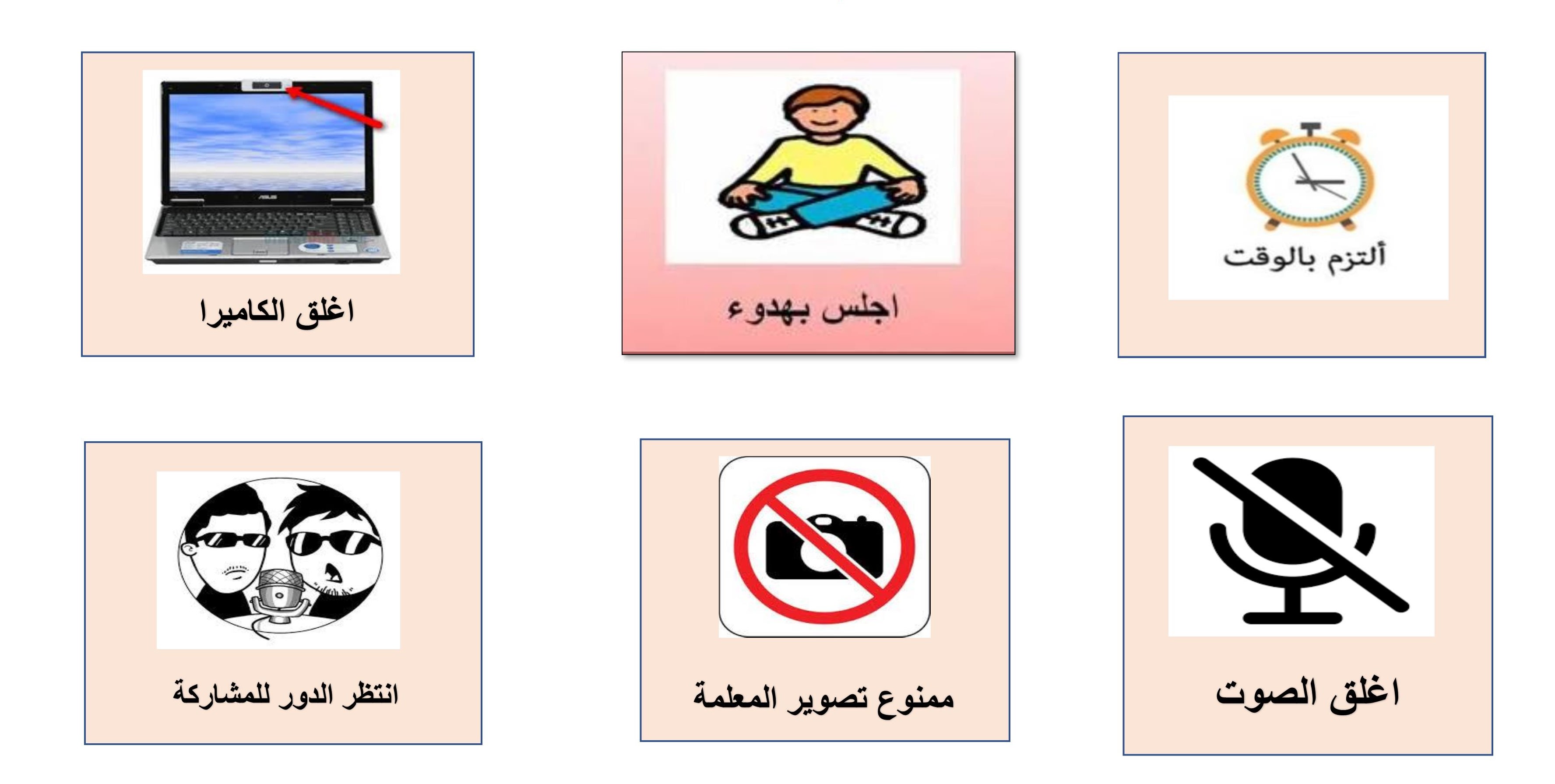 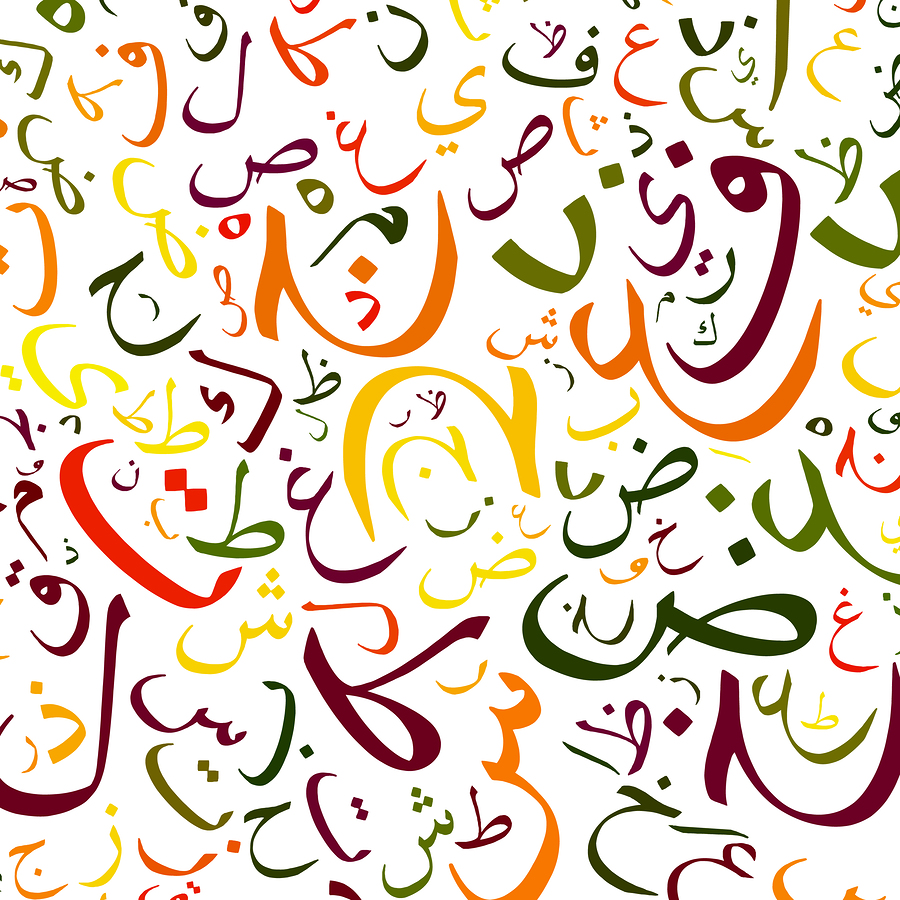 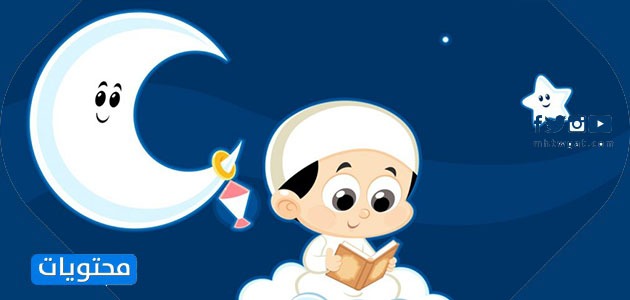 أَصومُ شَهْرَ رَمَضان
وَلا أَتْـرُكَ صَلاتي
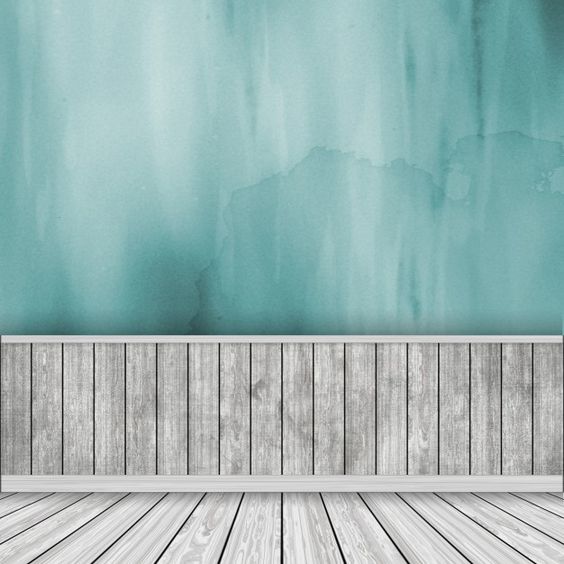 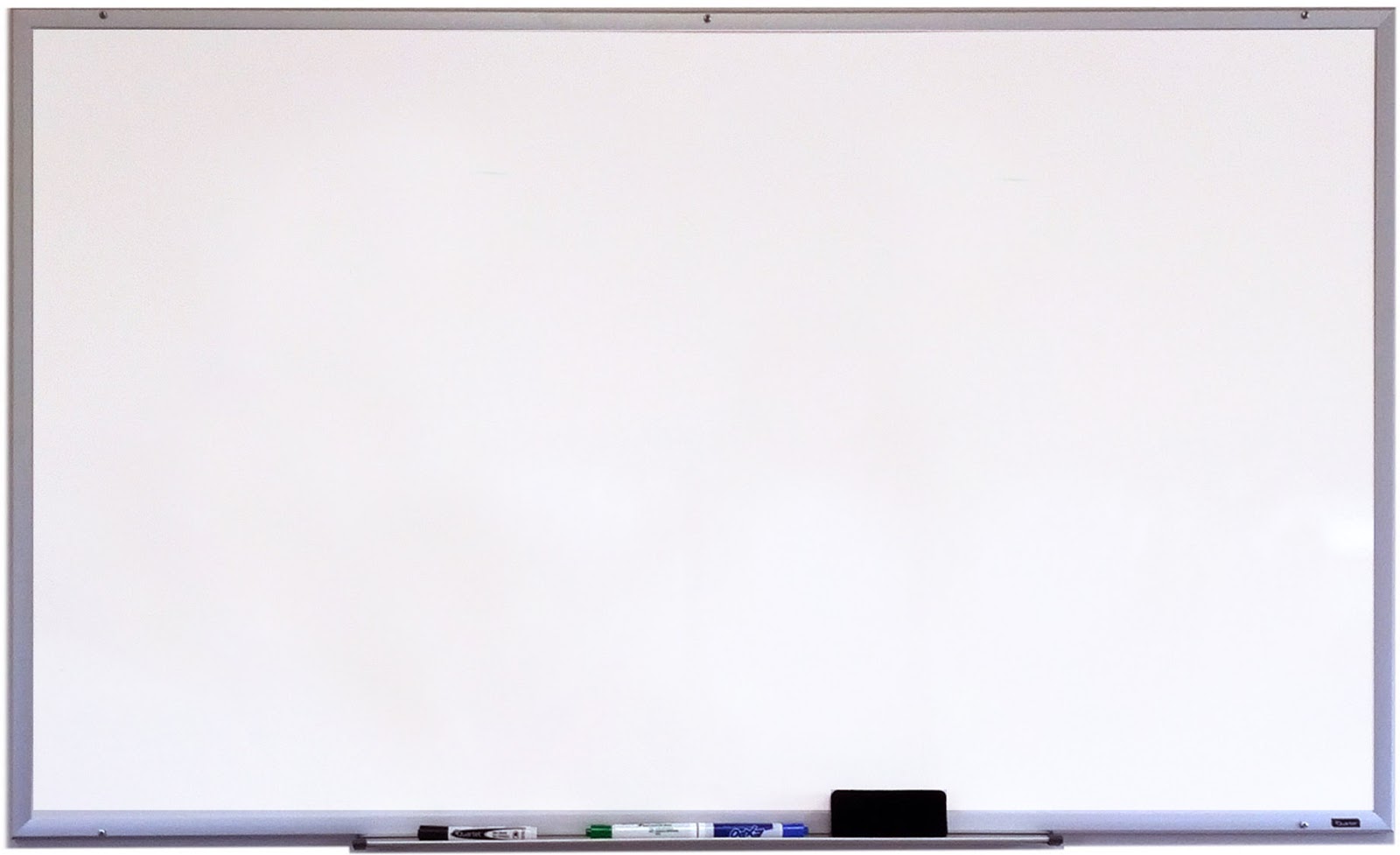 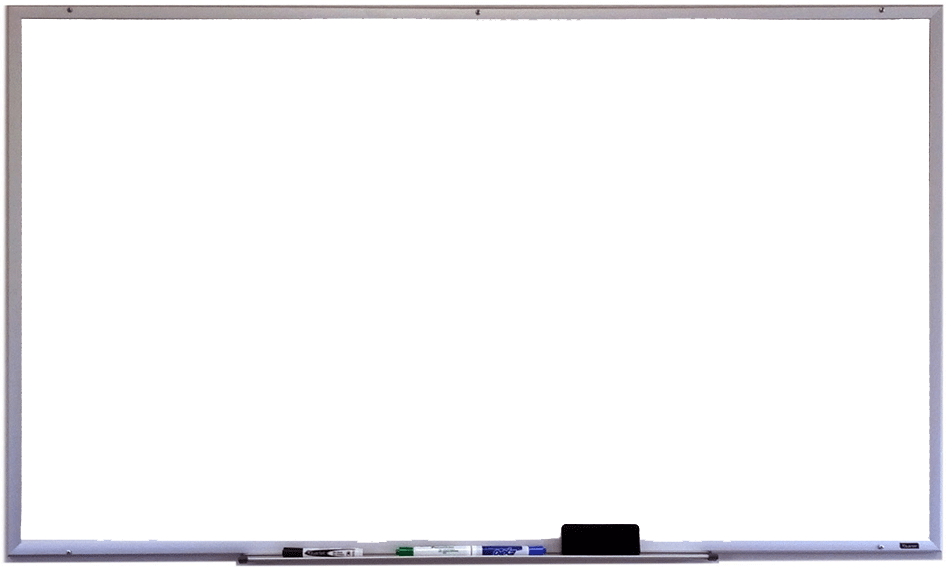 أكمل شفويا وفق الـمثال :
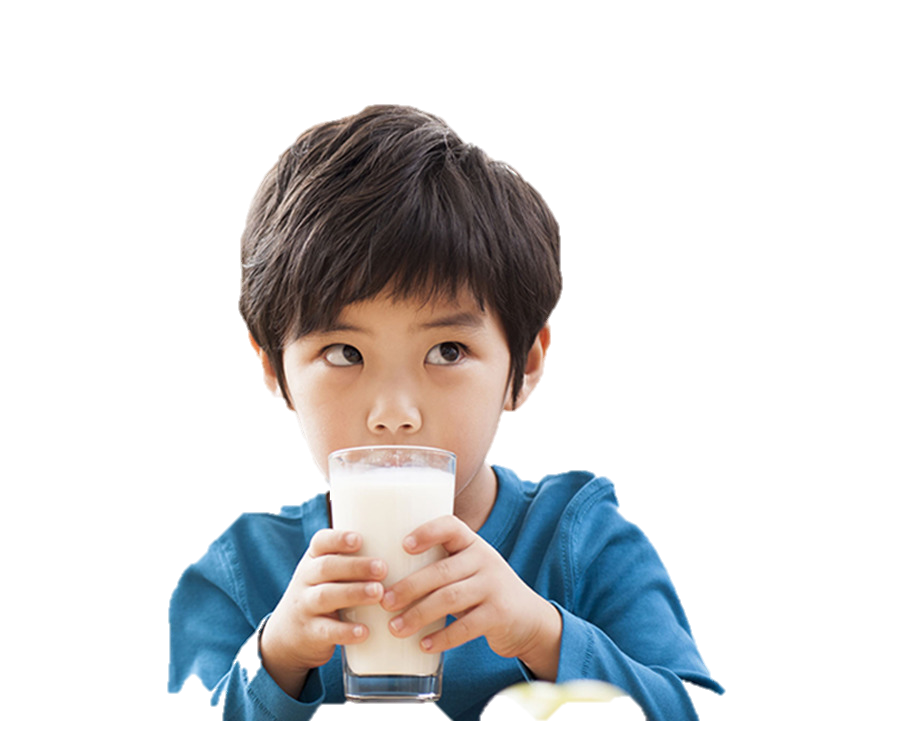 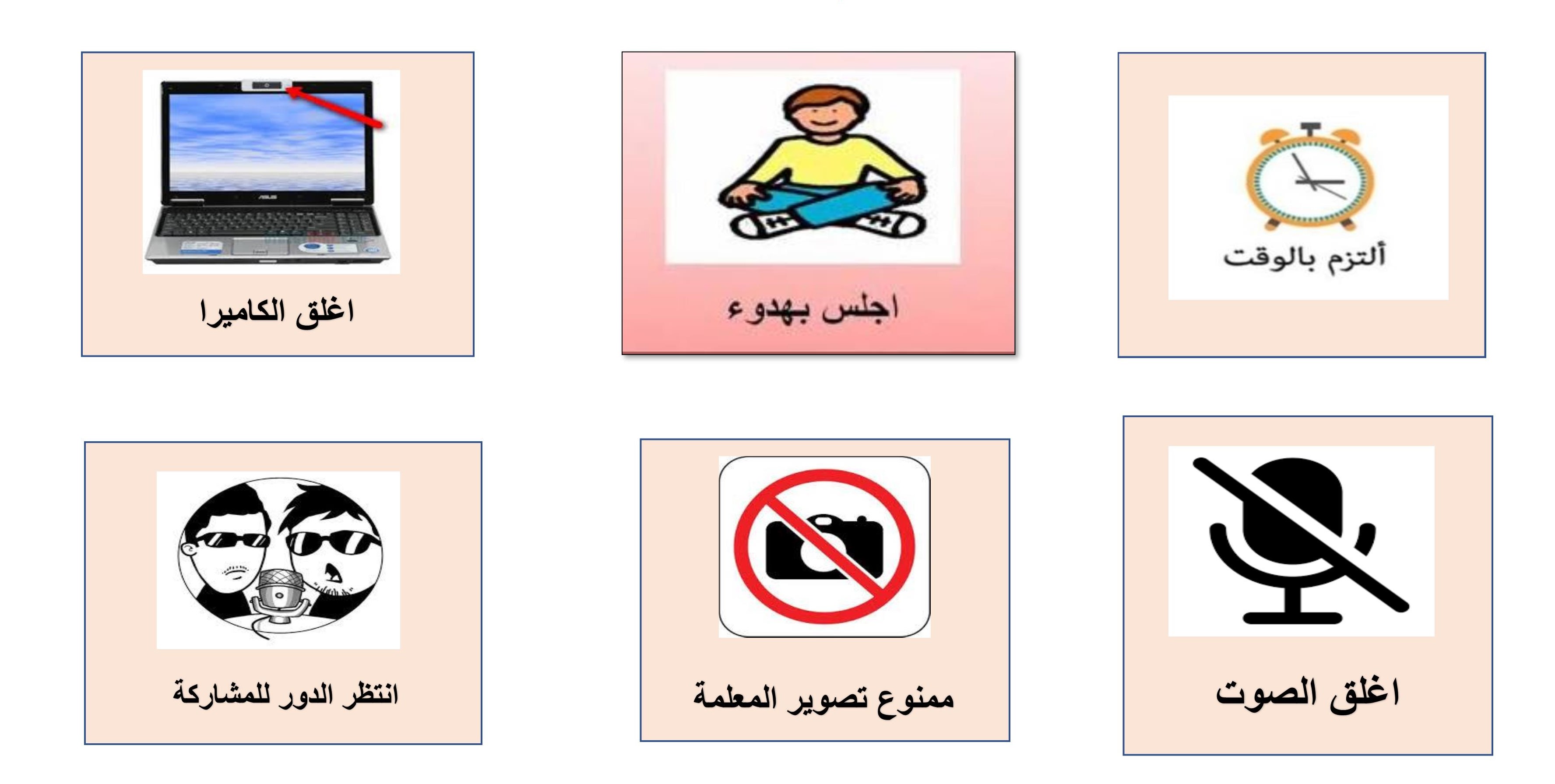 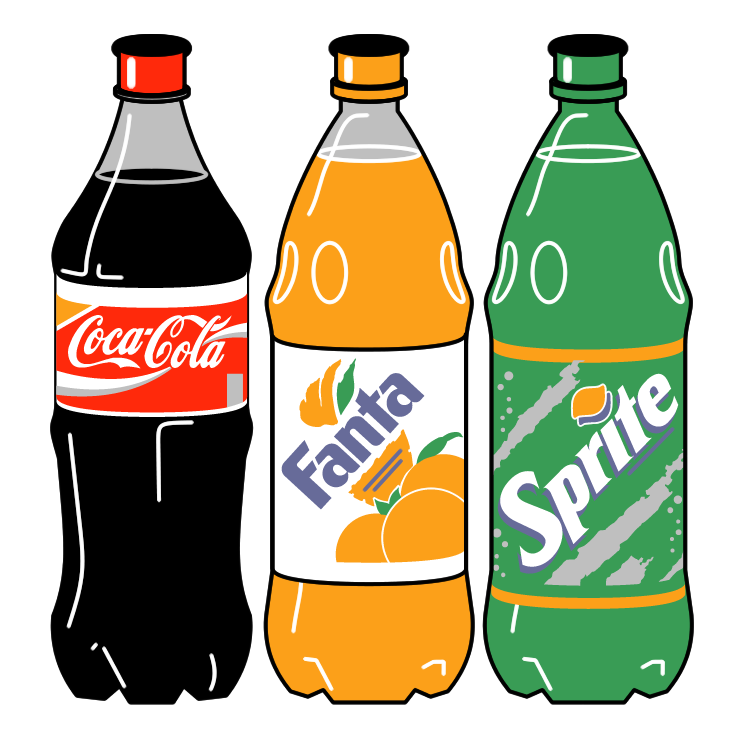 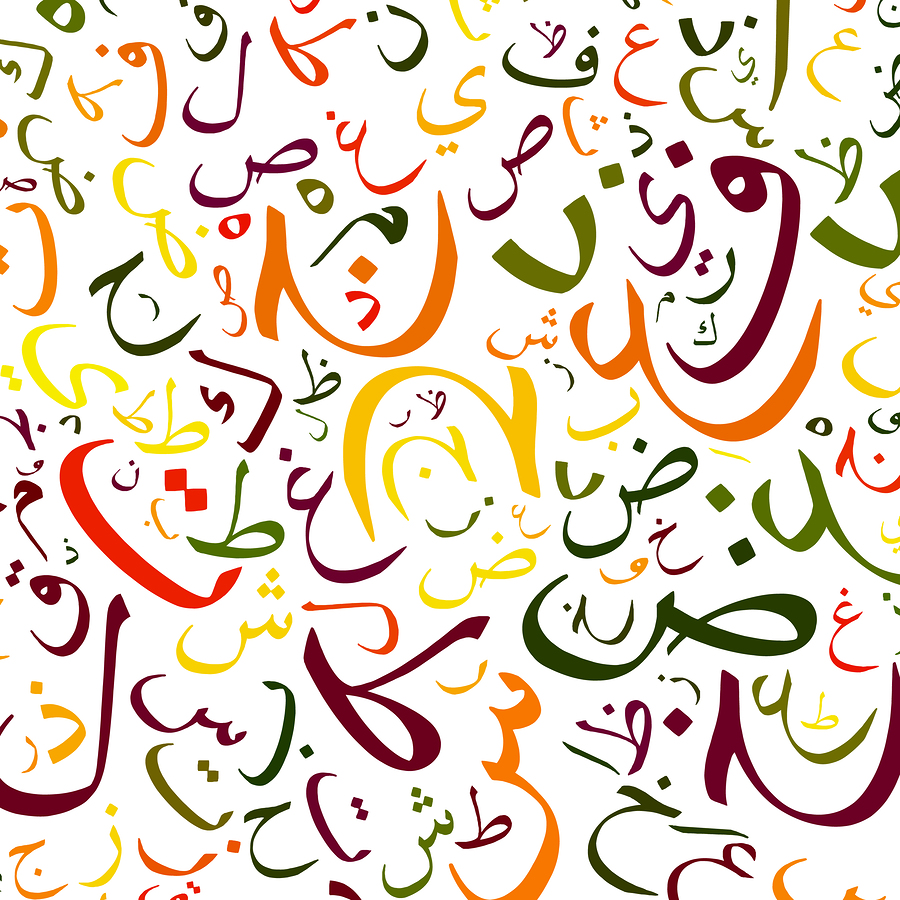 وَلا أَشْرَبُ الـمَشْروباتِ الْـغازِيَّةَ.
أَشْرَبُ الْحَليبَ كُلَّ يَوْمٍ
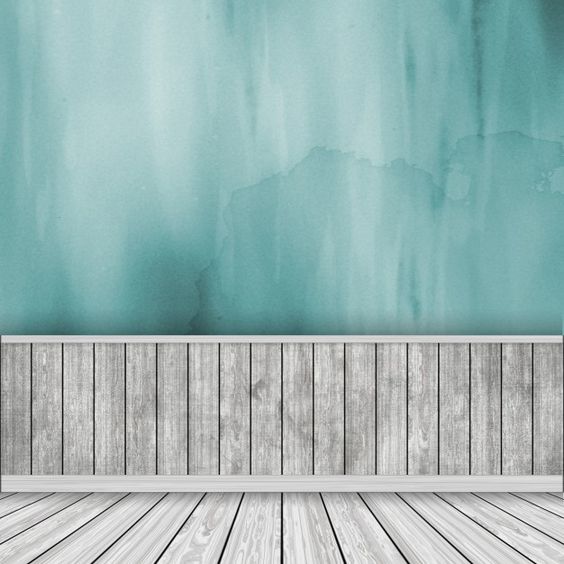 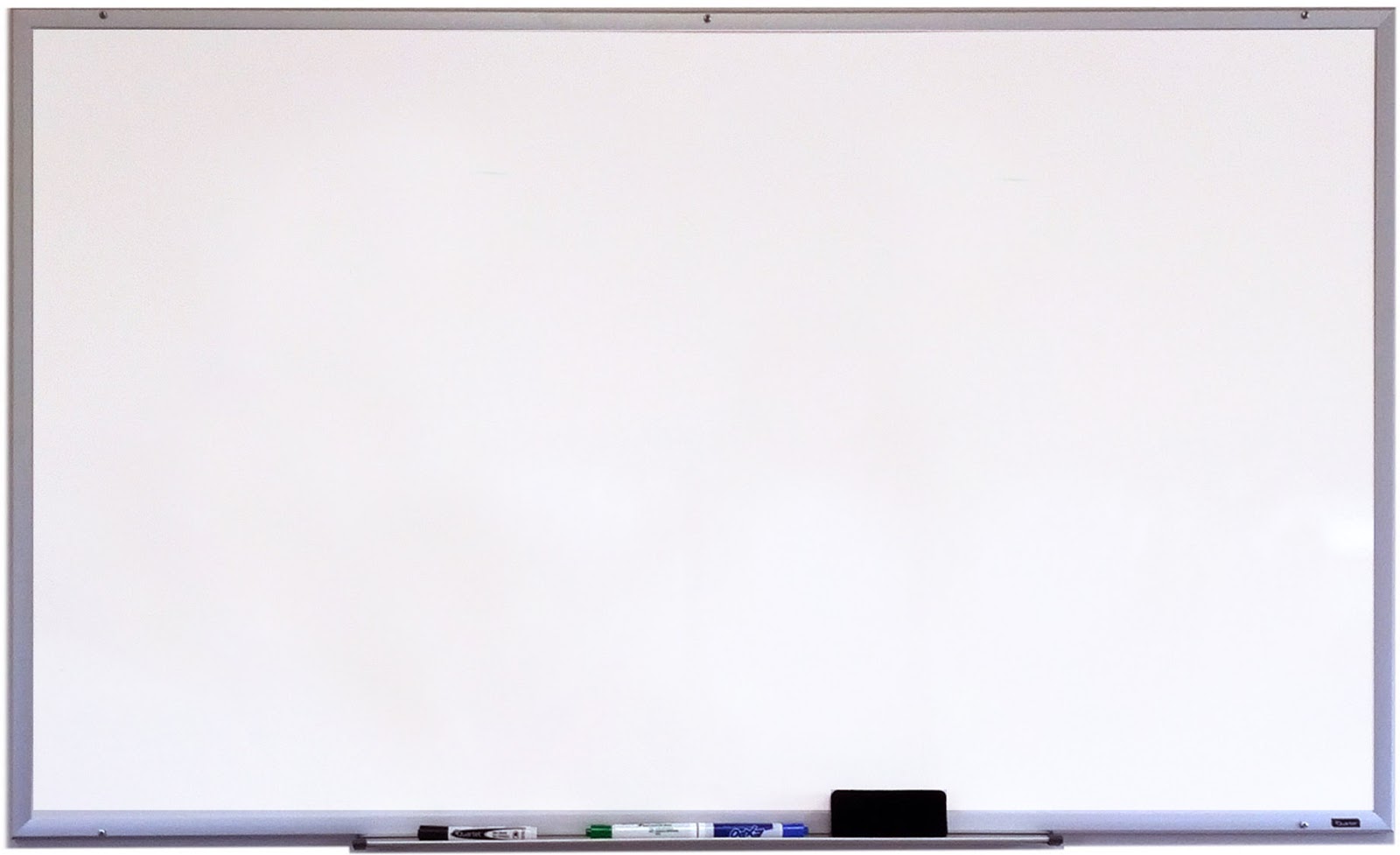 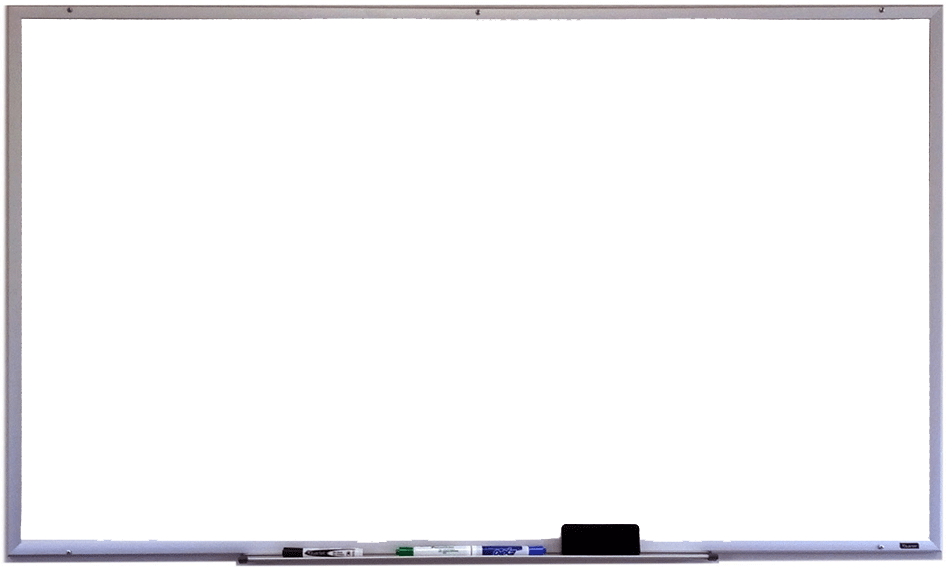 أكمل شفويا وفق الـمثال :
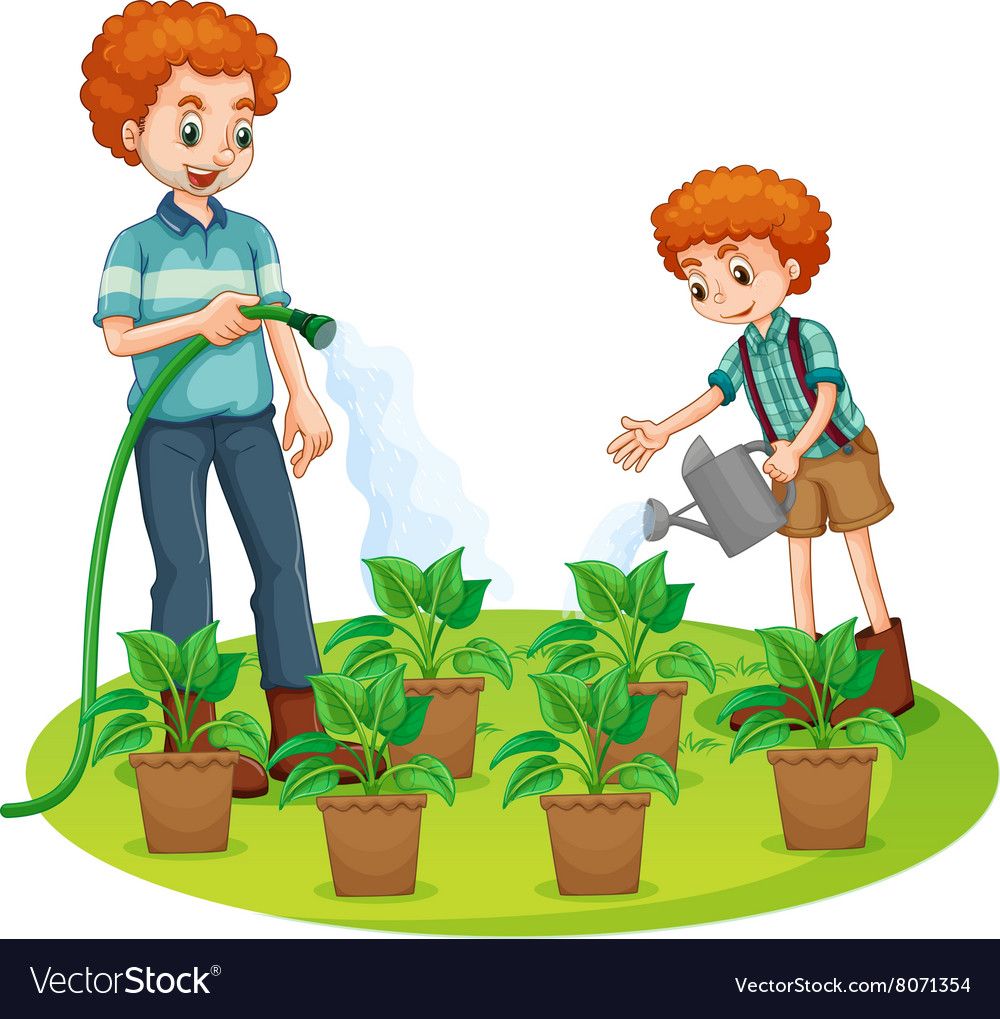 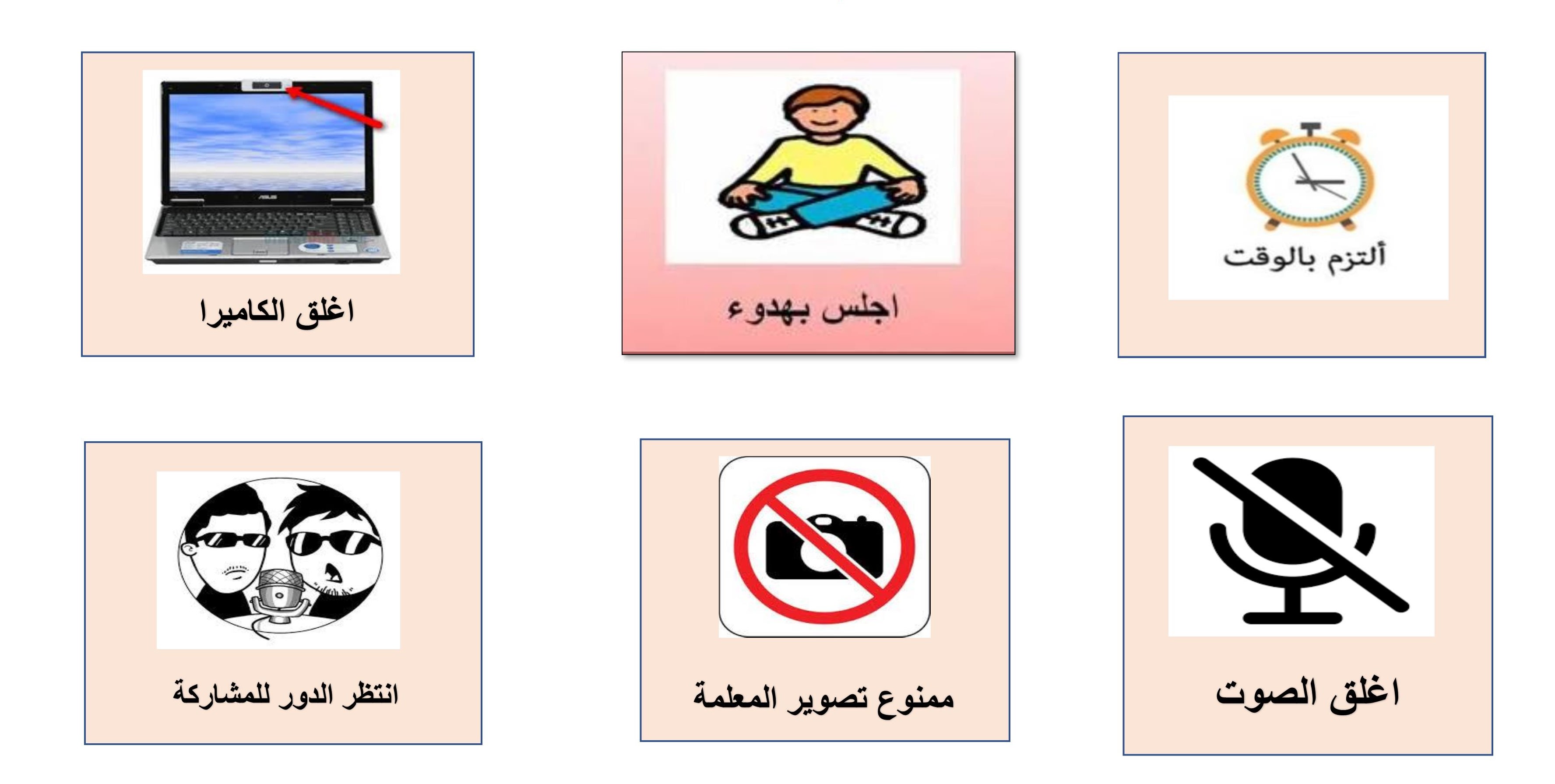 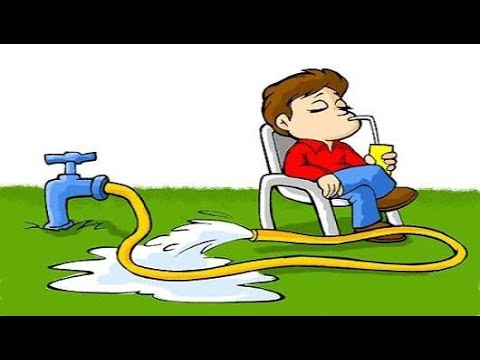 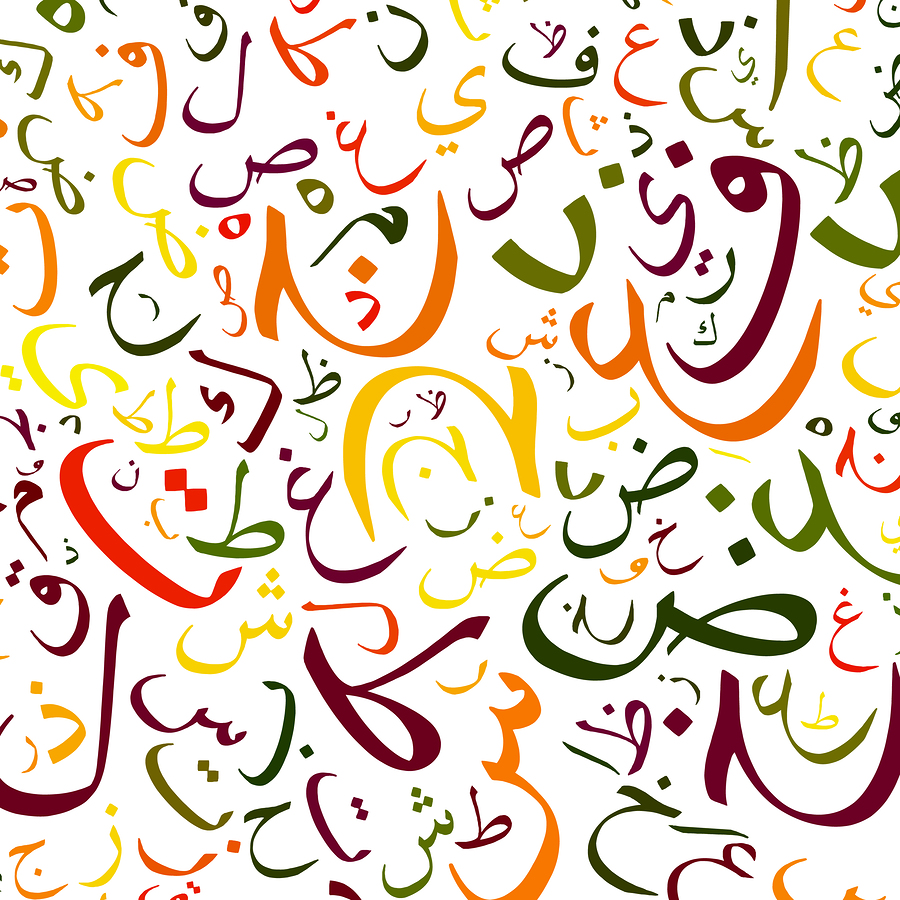 أَسْقي الزَّرْعَ
وَ لا أُسْرِفُ فـي الْـماءِ
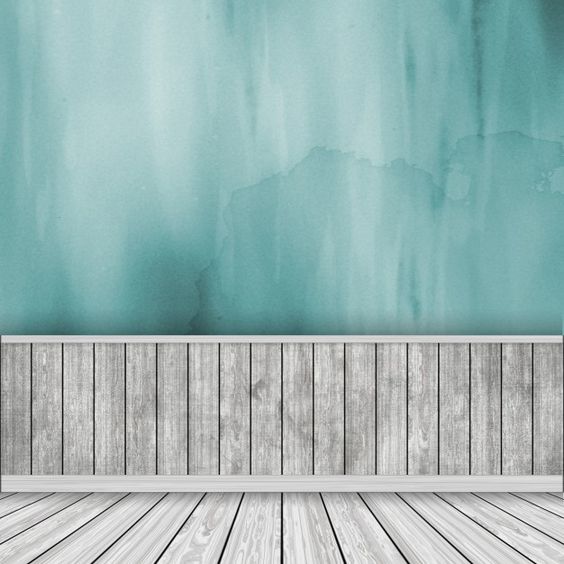 أَقْطِفُ الْأَزْهـار
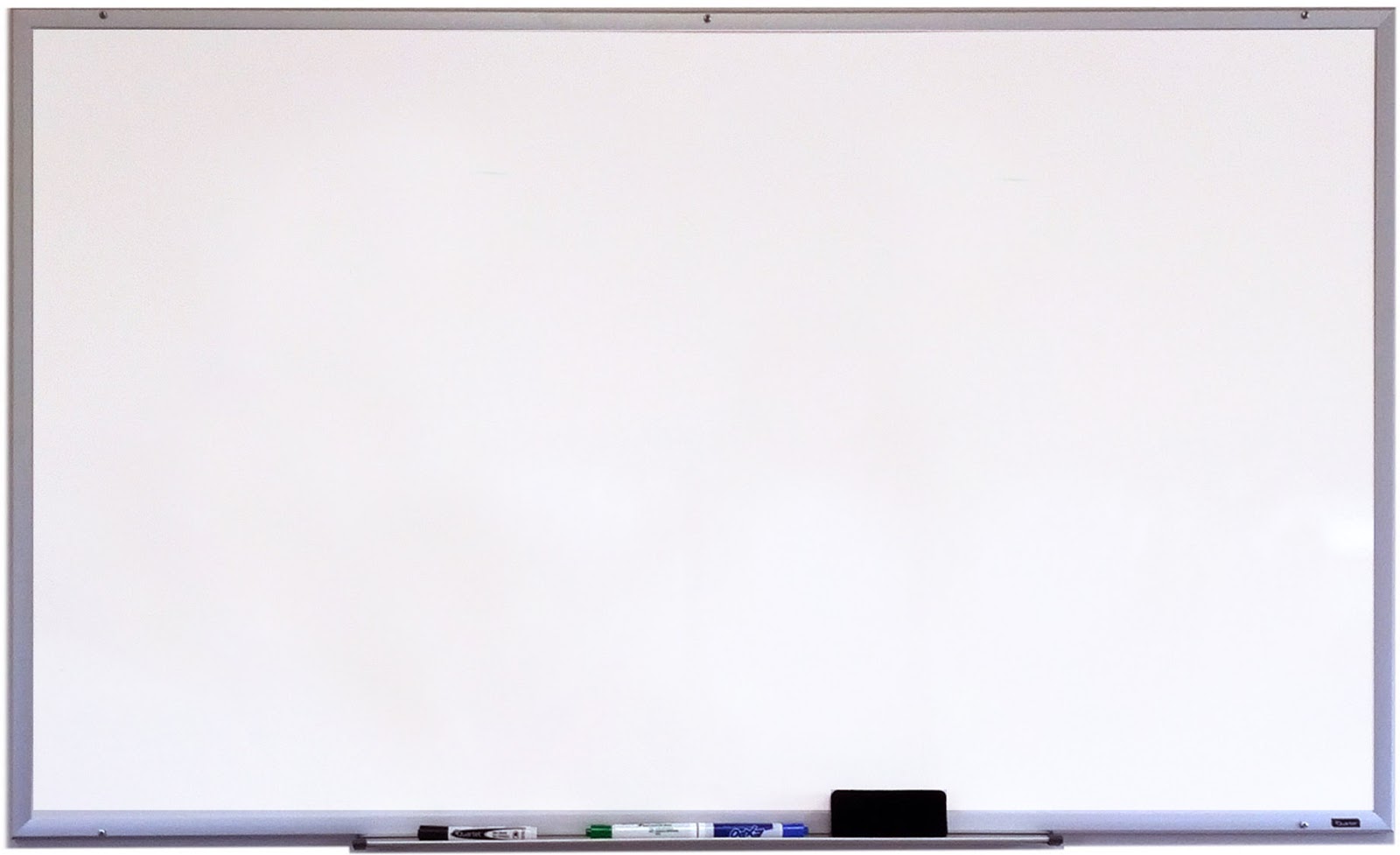 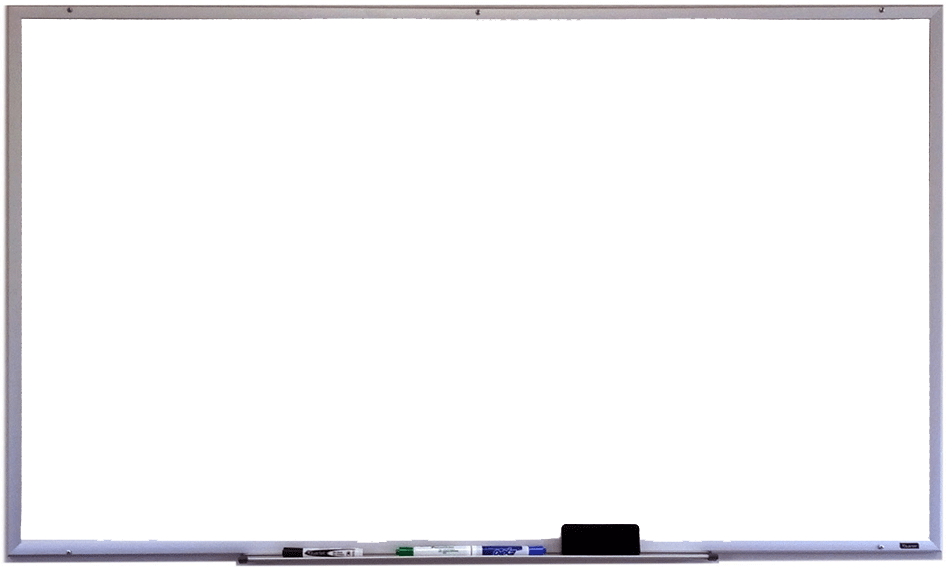 أكمل شفويا وفق الـمثال :
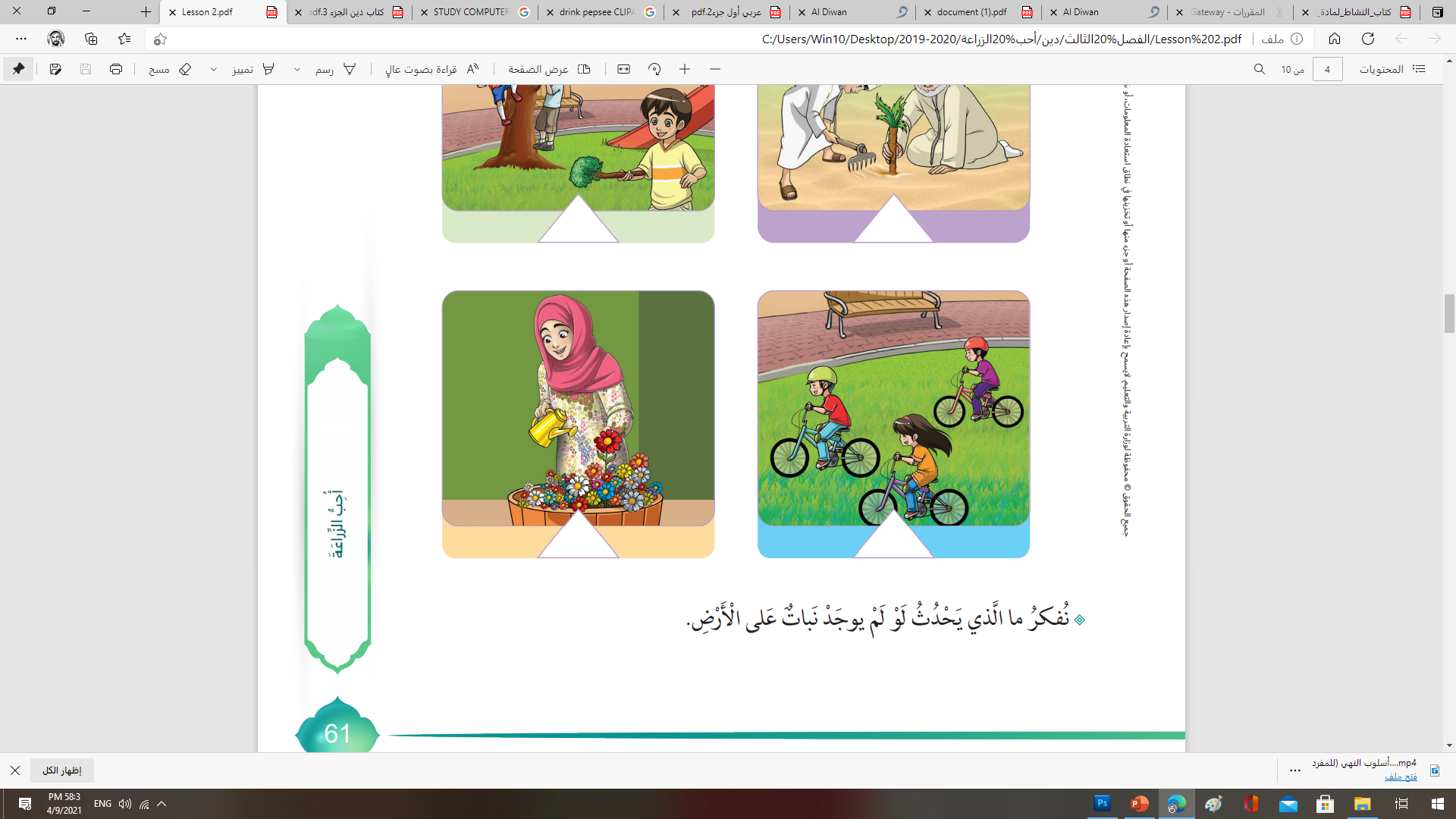 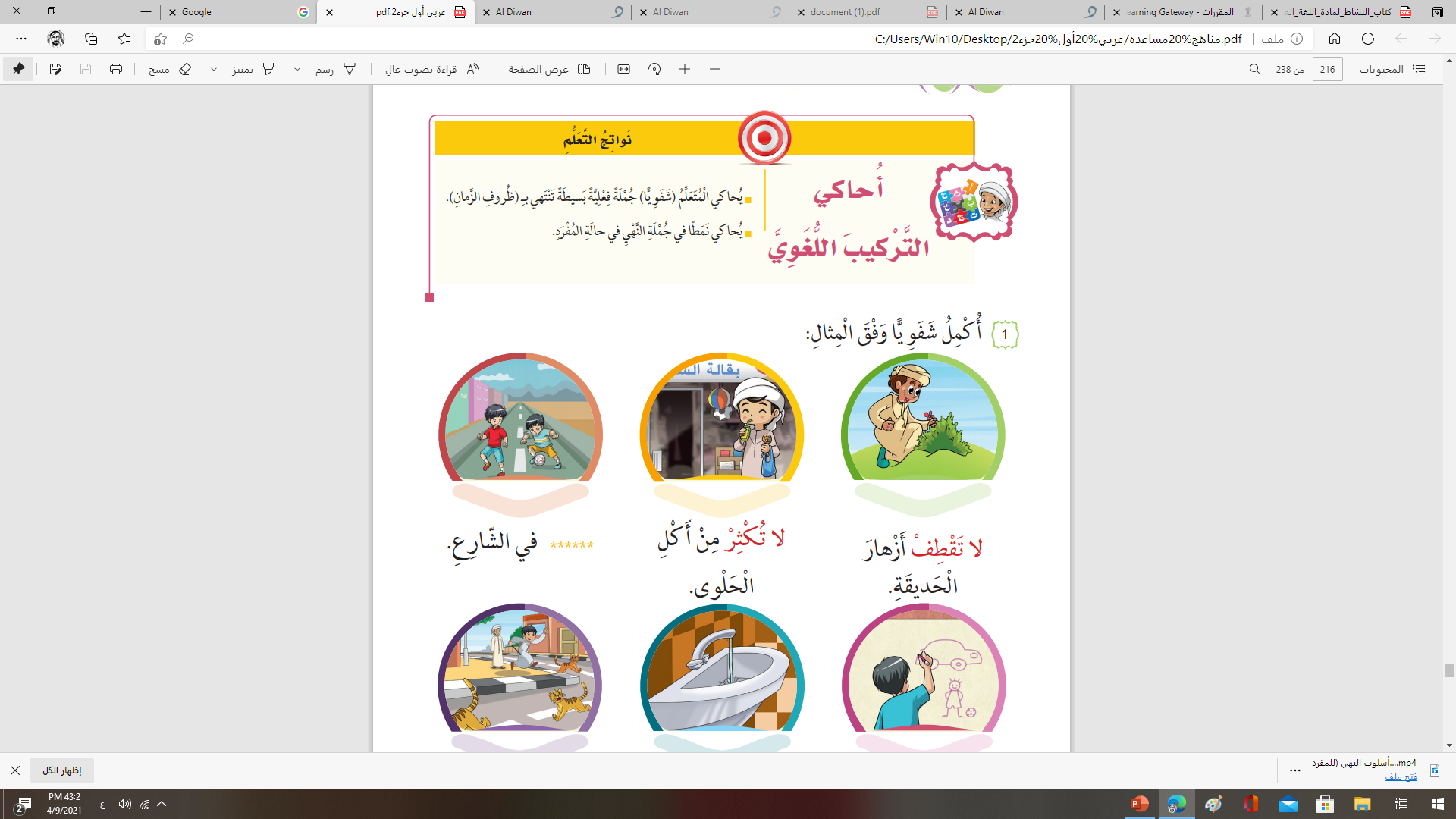 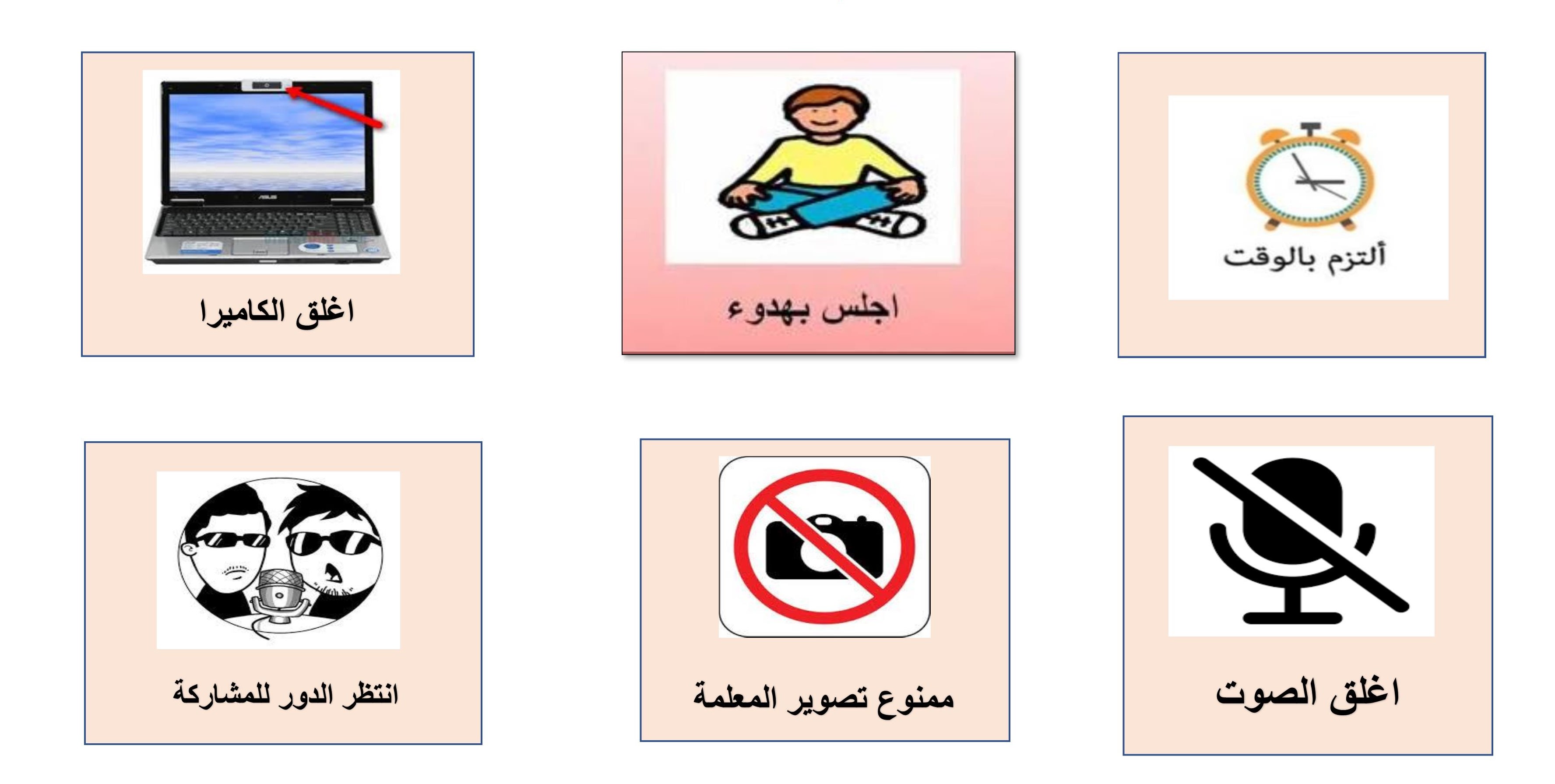 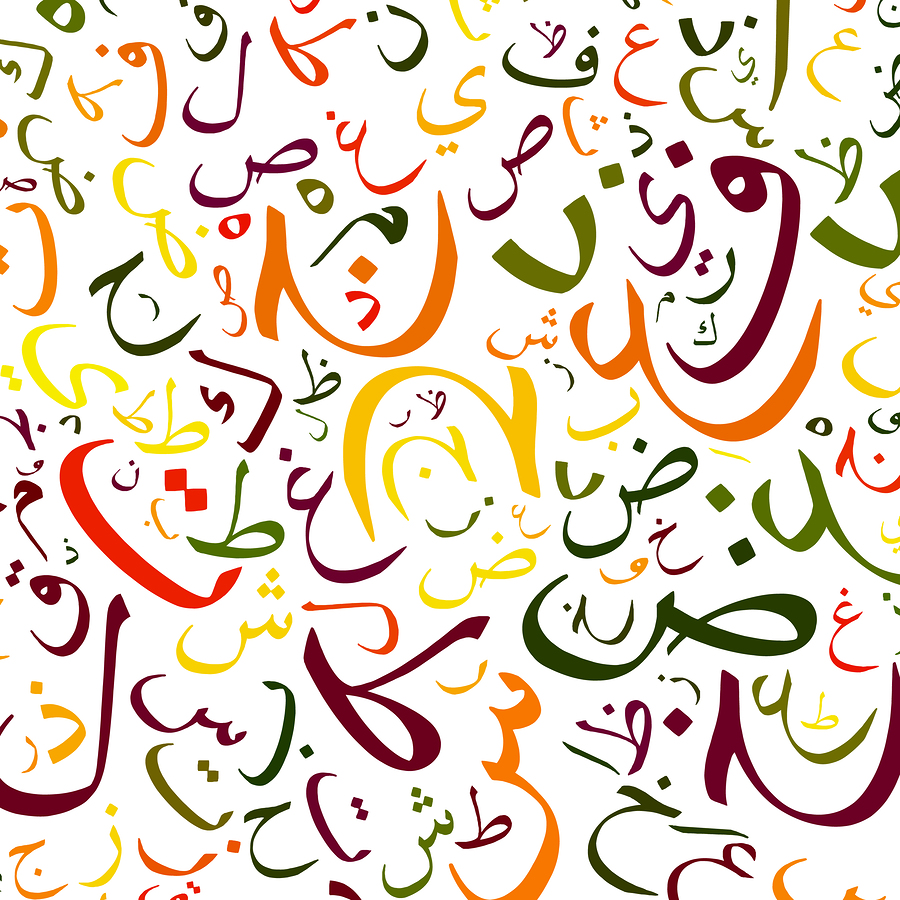 أَسْقي الورود
وَ لا..............
أَقْطِفُ الْأزْهـار
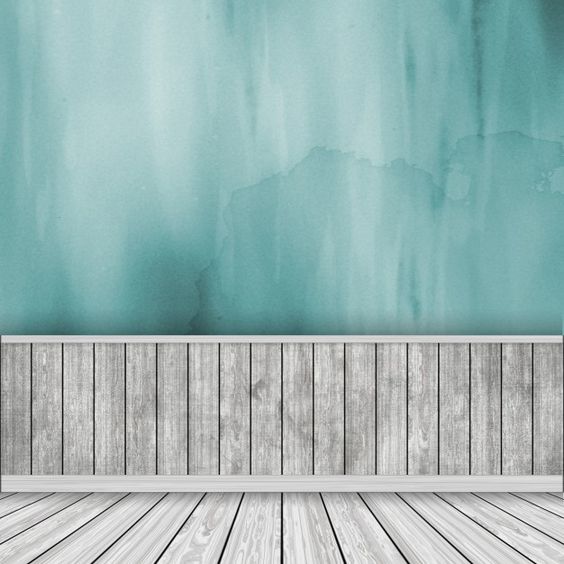 أَقْطِفُ الْأَزْهـار
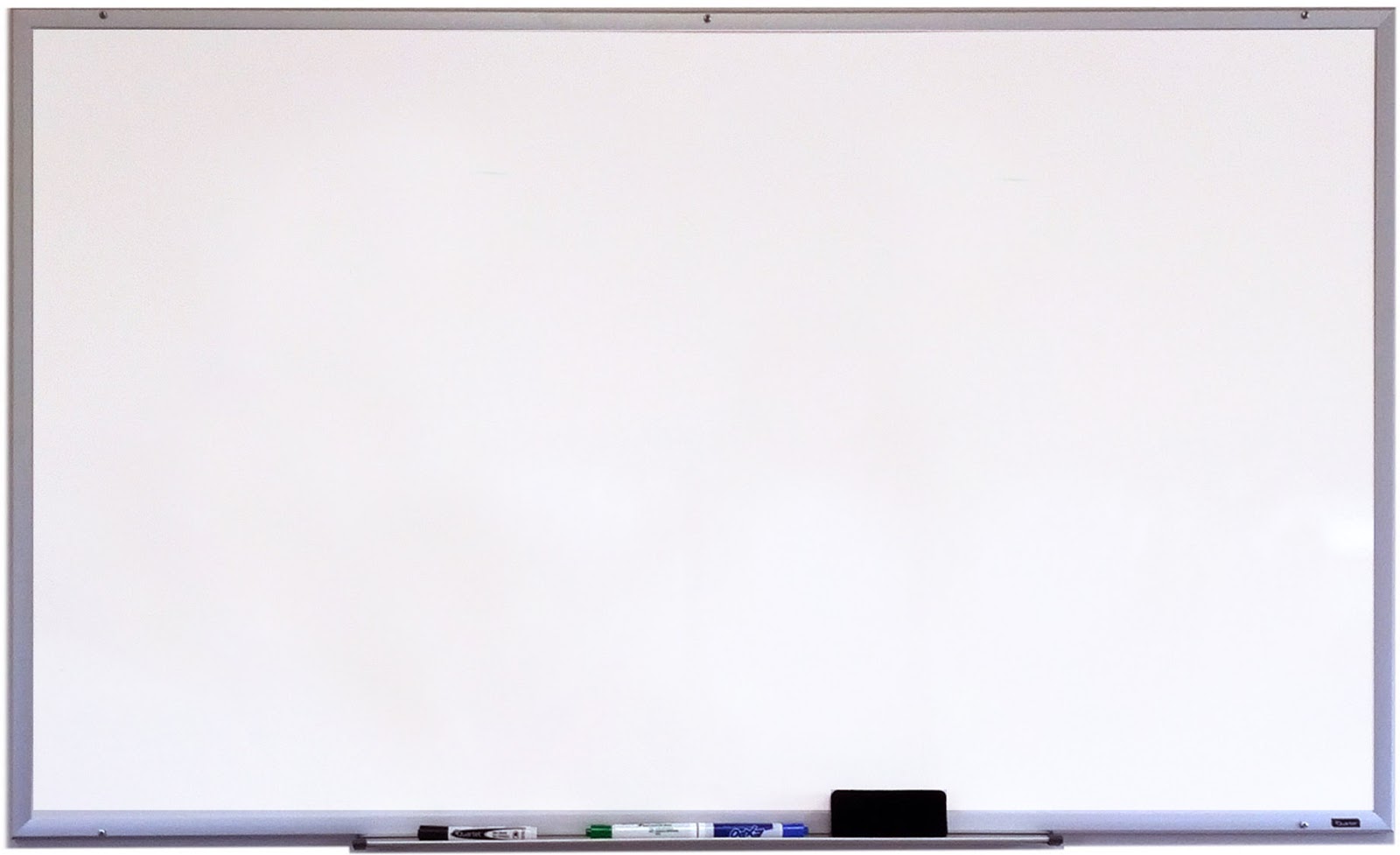 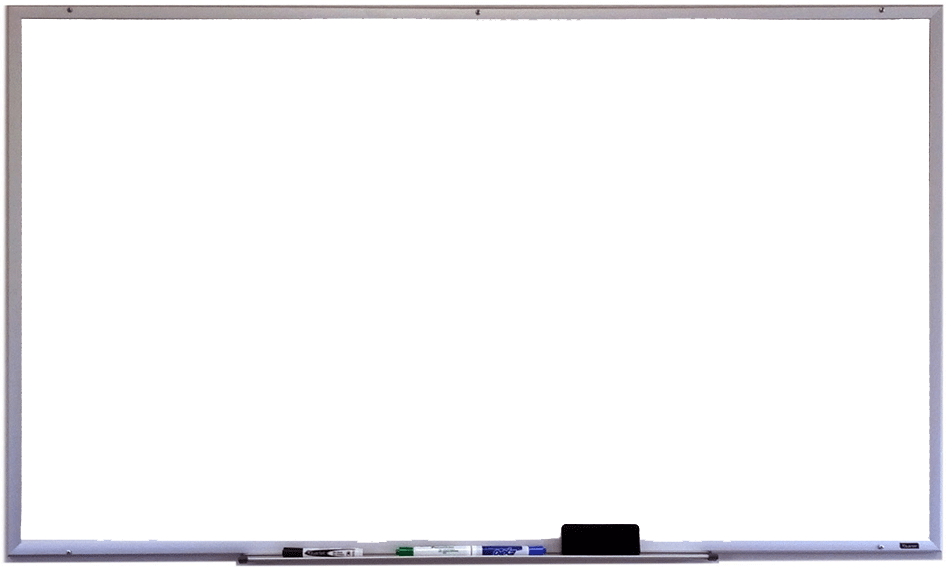 أكمل شفويا وفق الـمثال :
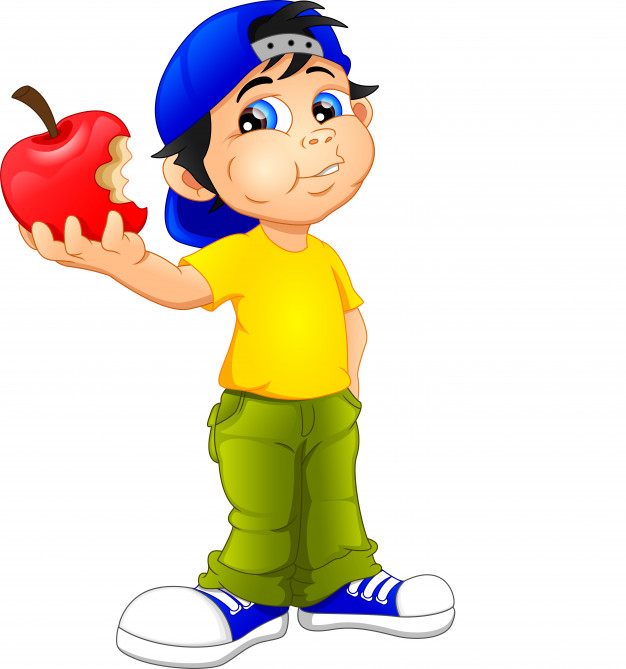 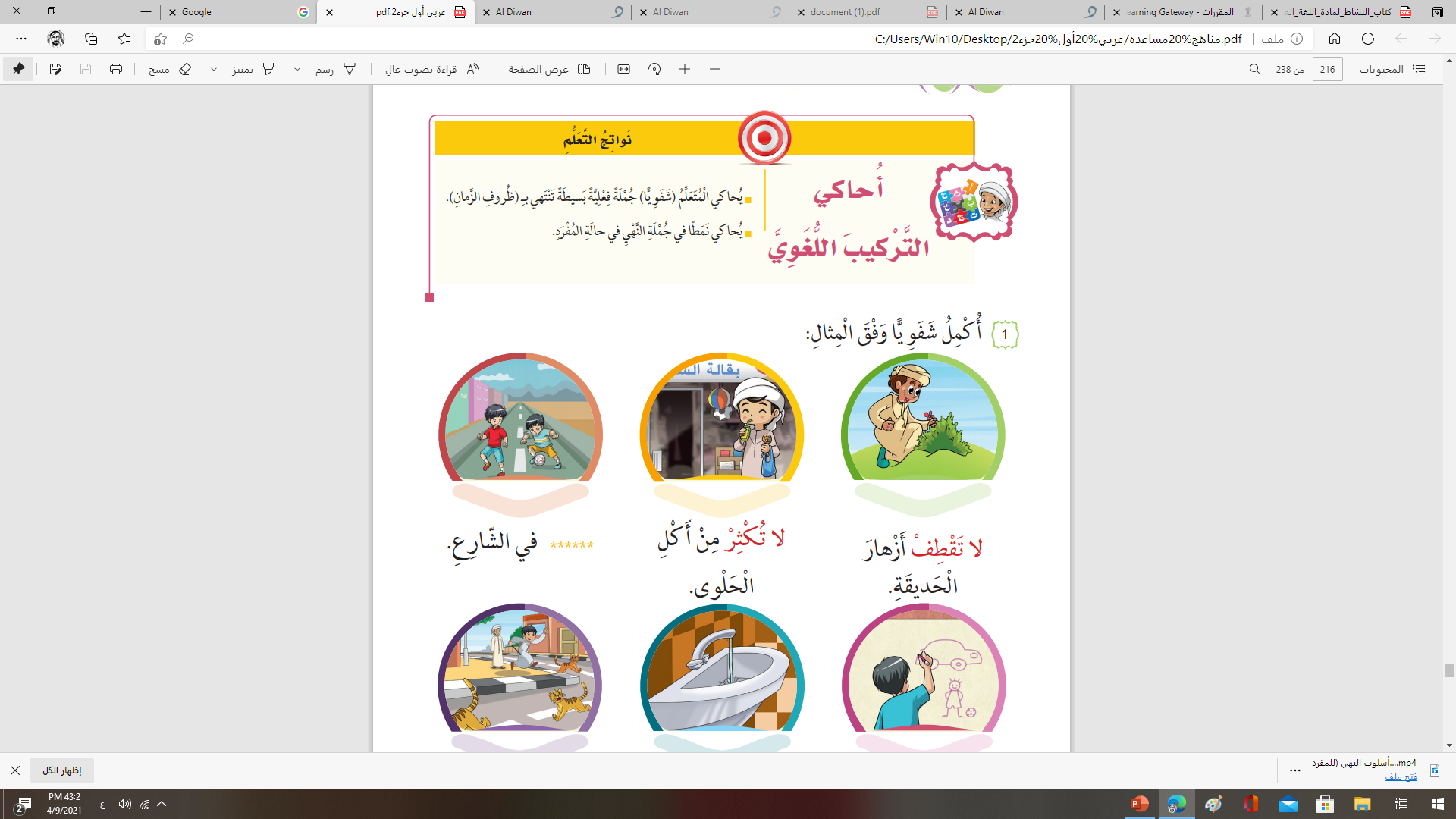 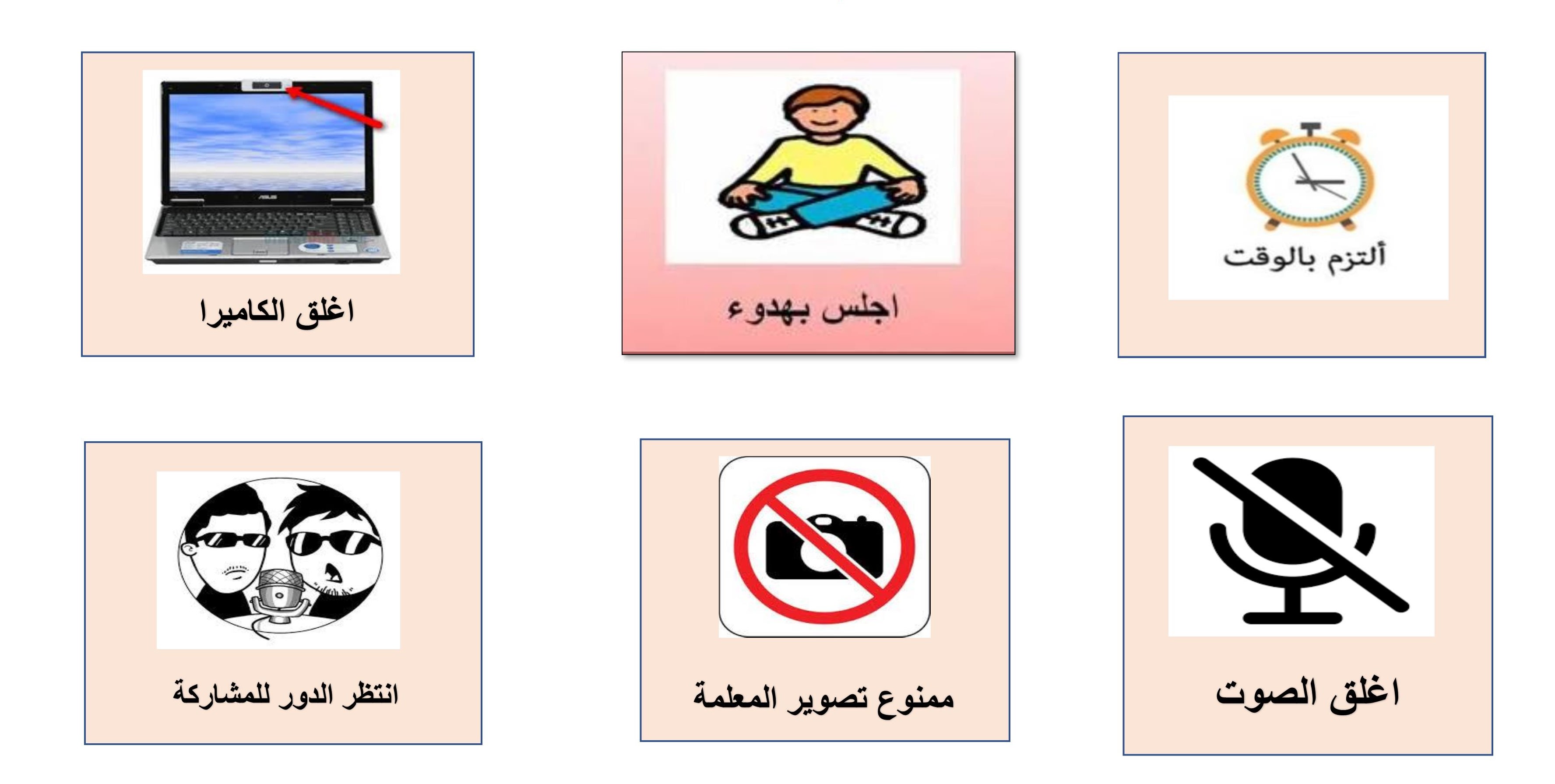 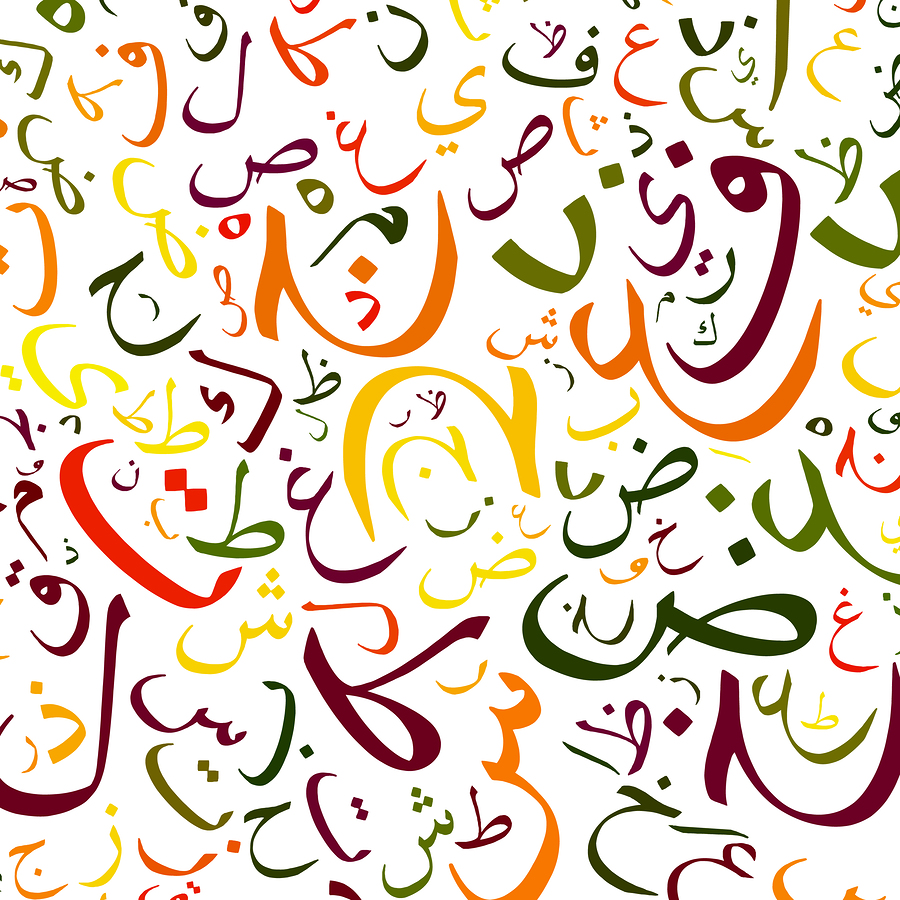 أَتناول الْحلوى
وَ لا..............
أَتناوَلُ الْفاكِهَةَ
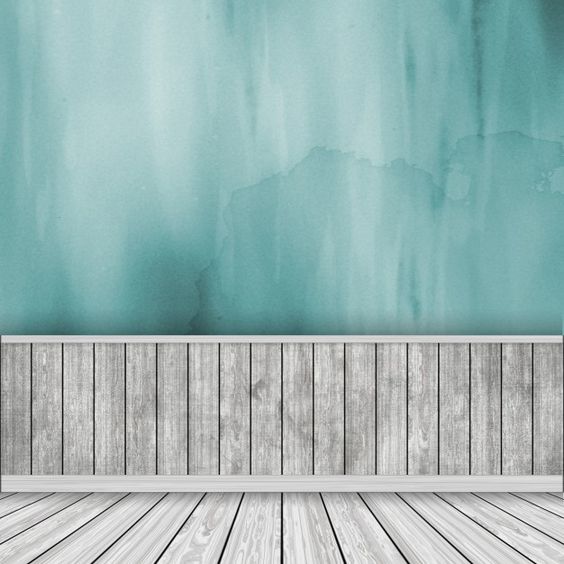 أَقْطِفُ الْأَزْهـار
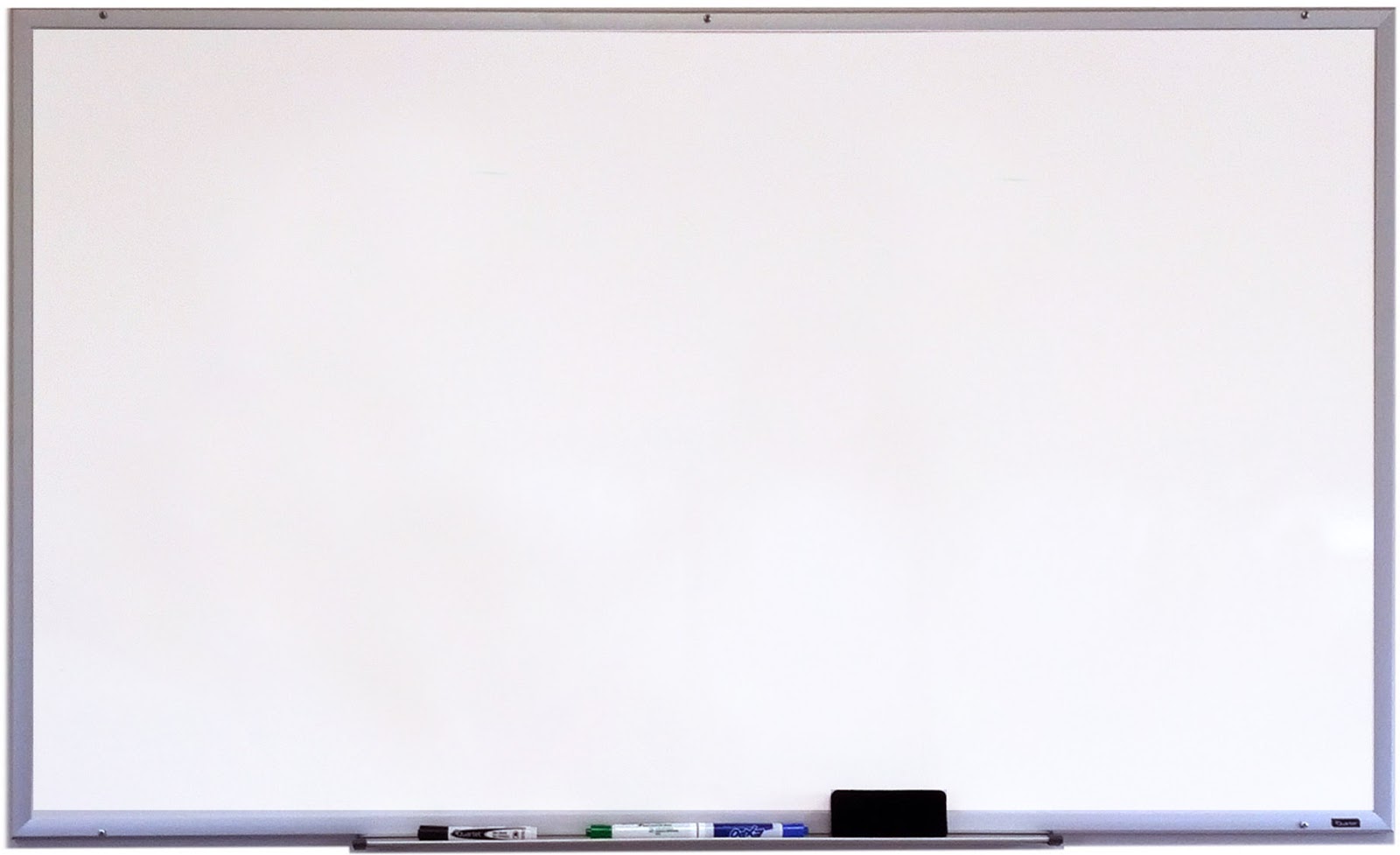 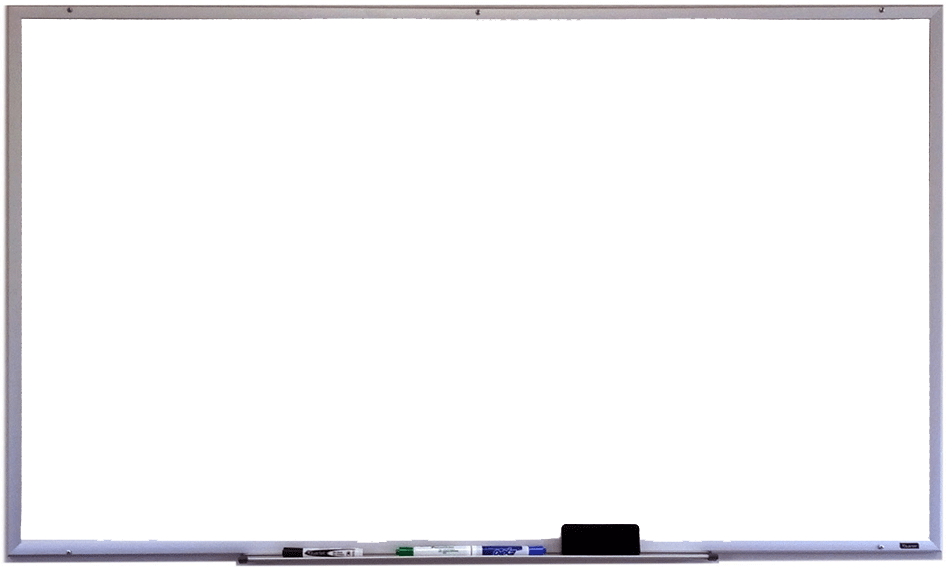 أكمل شفويا وفق الـمثال :
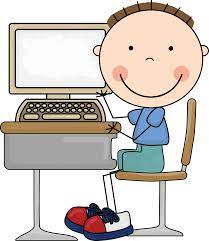 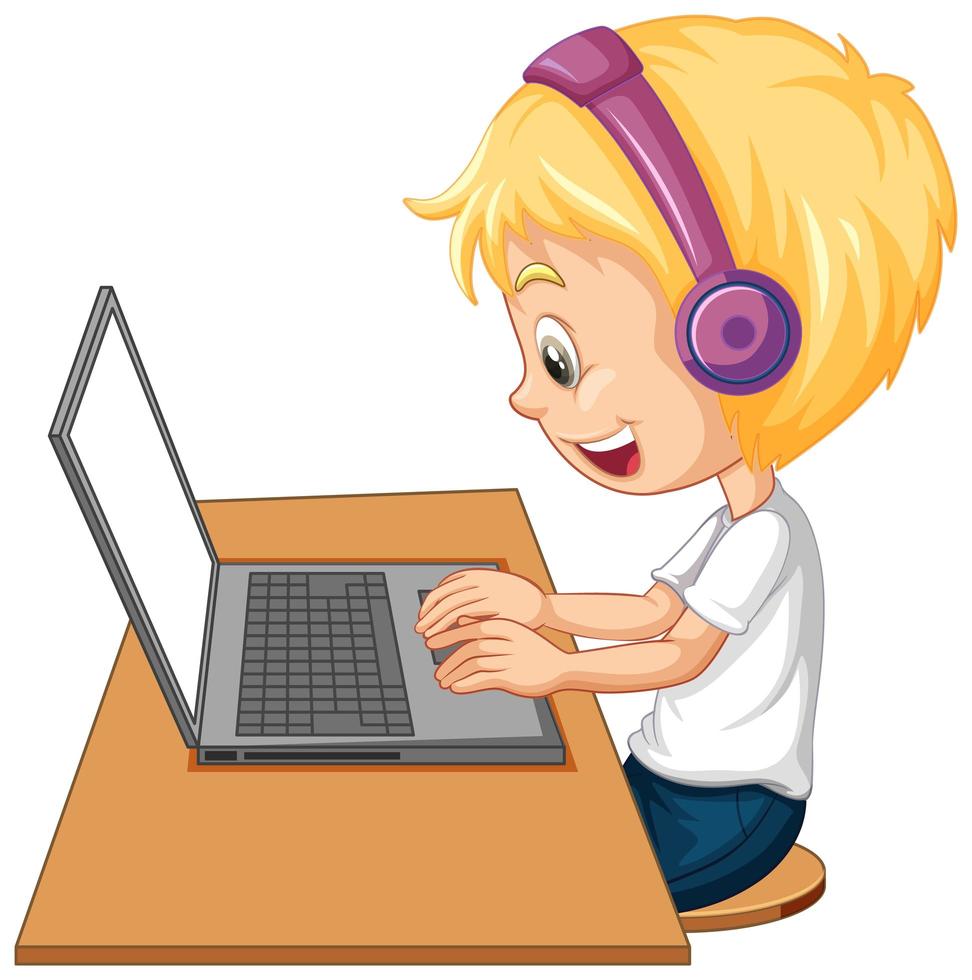 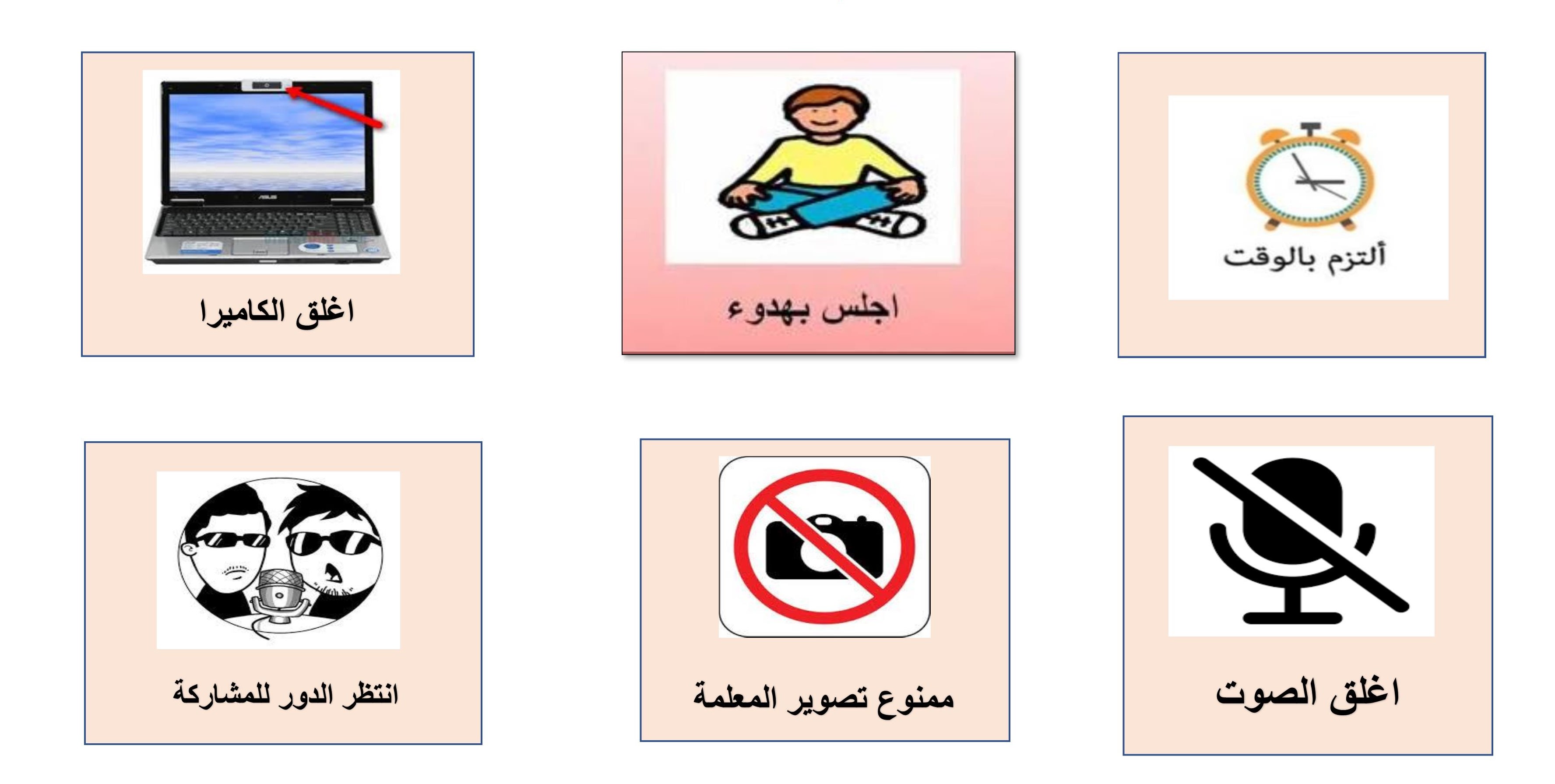 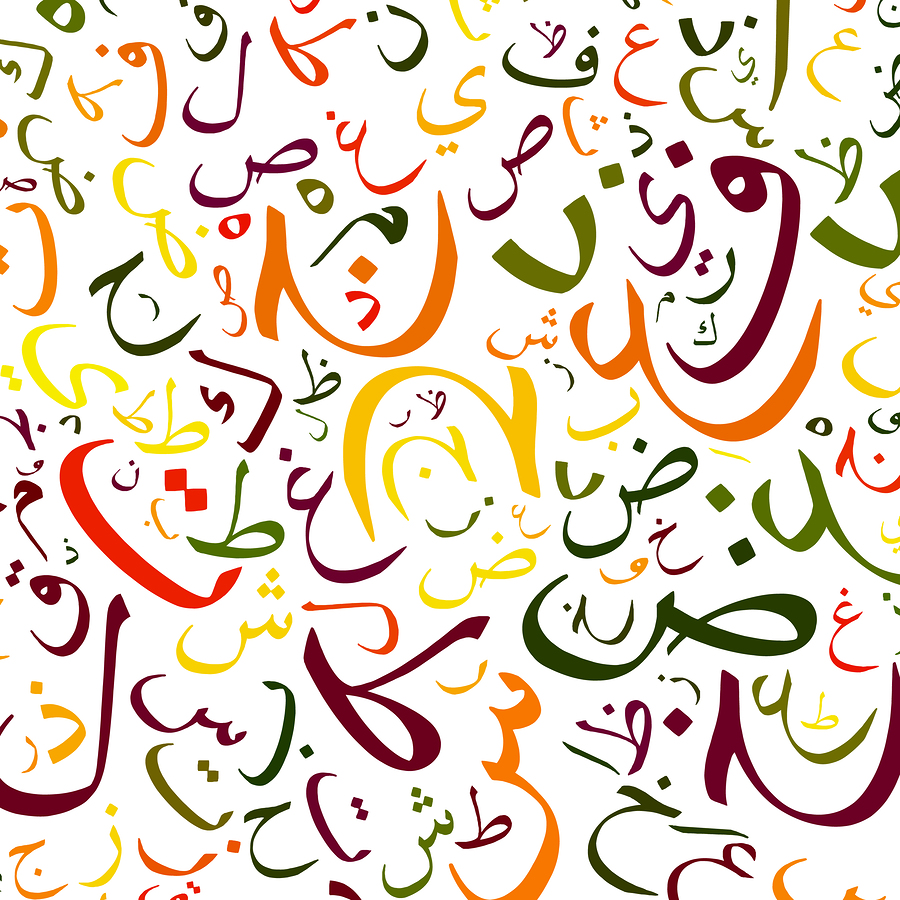 اسْتَمِعُ إلى شَرْحِ الْمُعلمة
وَ لا..............
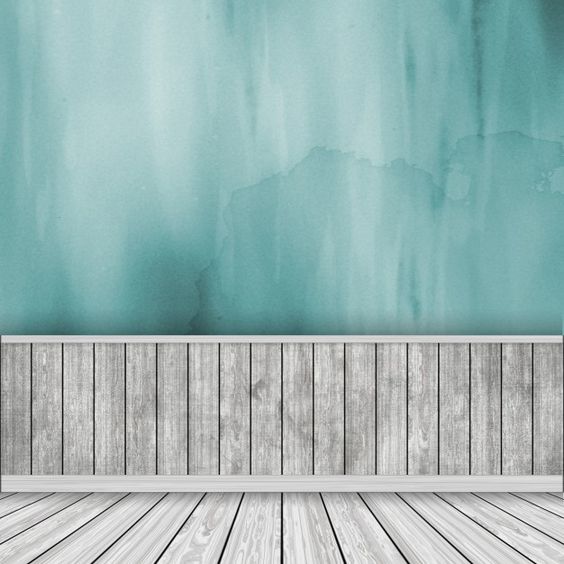 أَقْطِفُ الْأَزْهـار
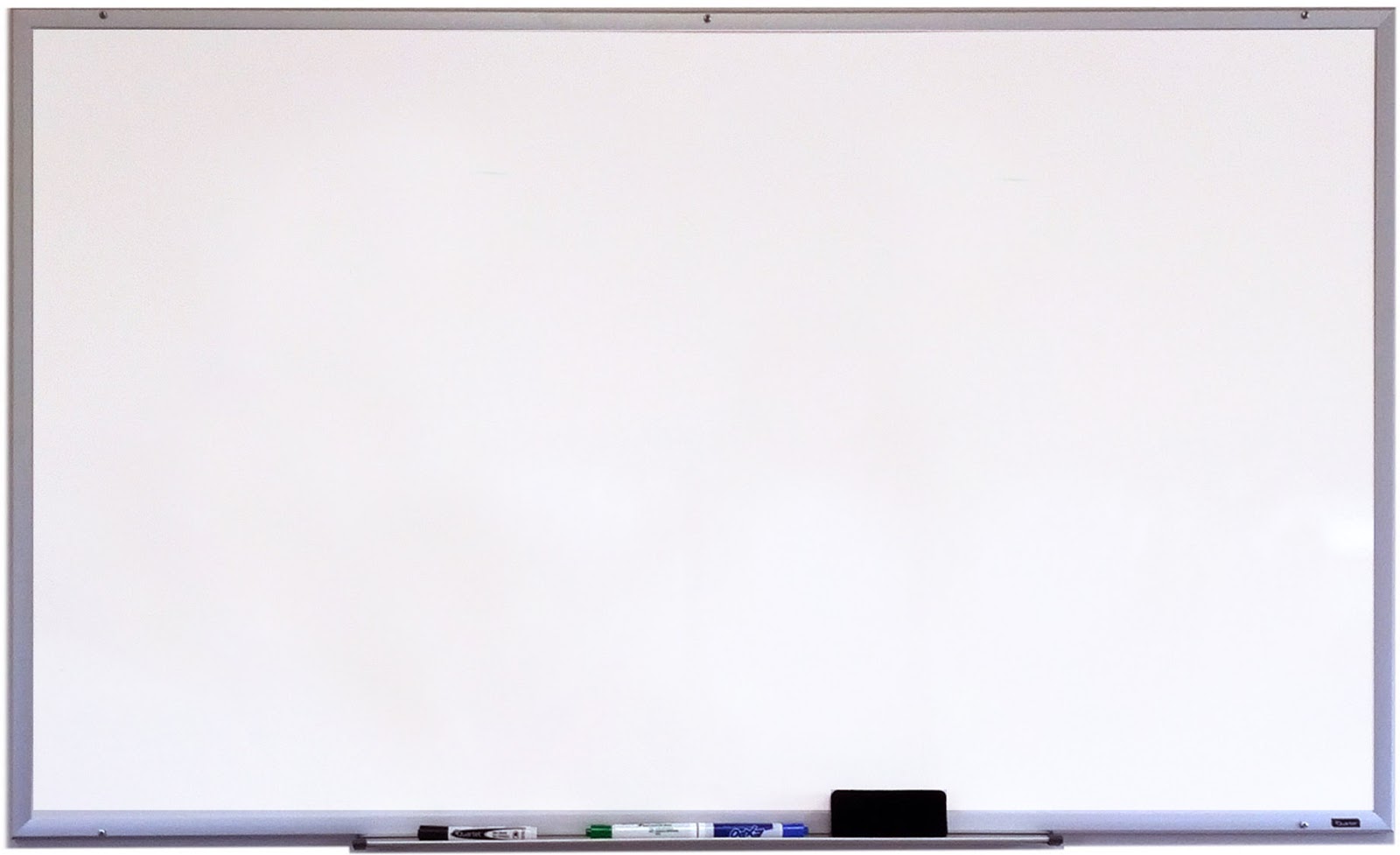 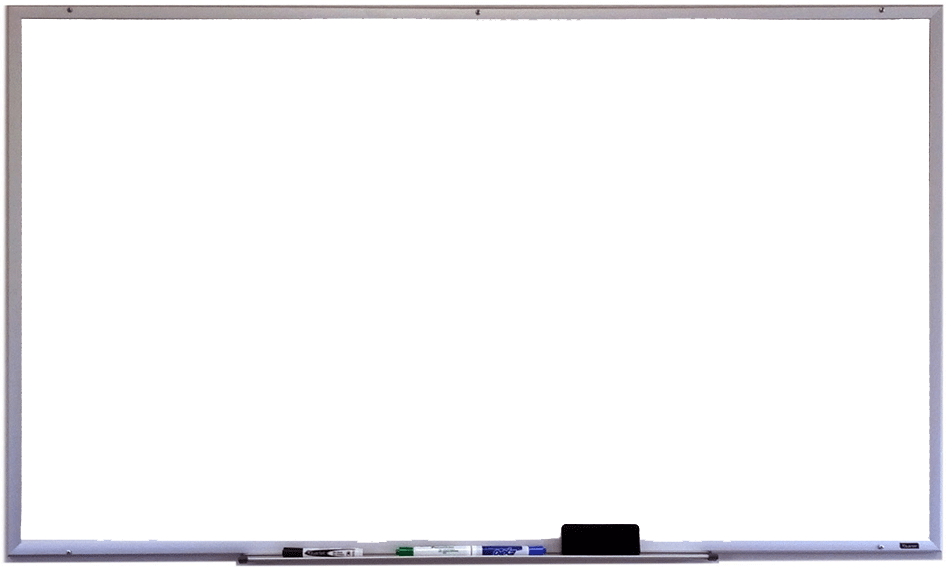 أكمل شفويا وفق الـمثال :
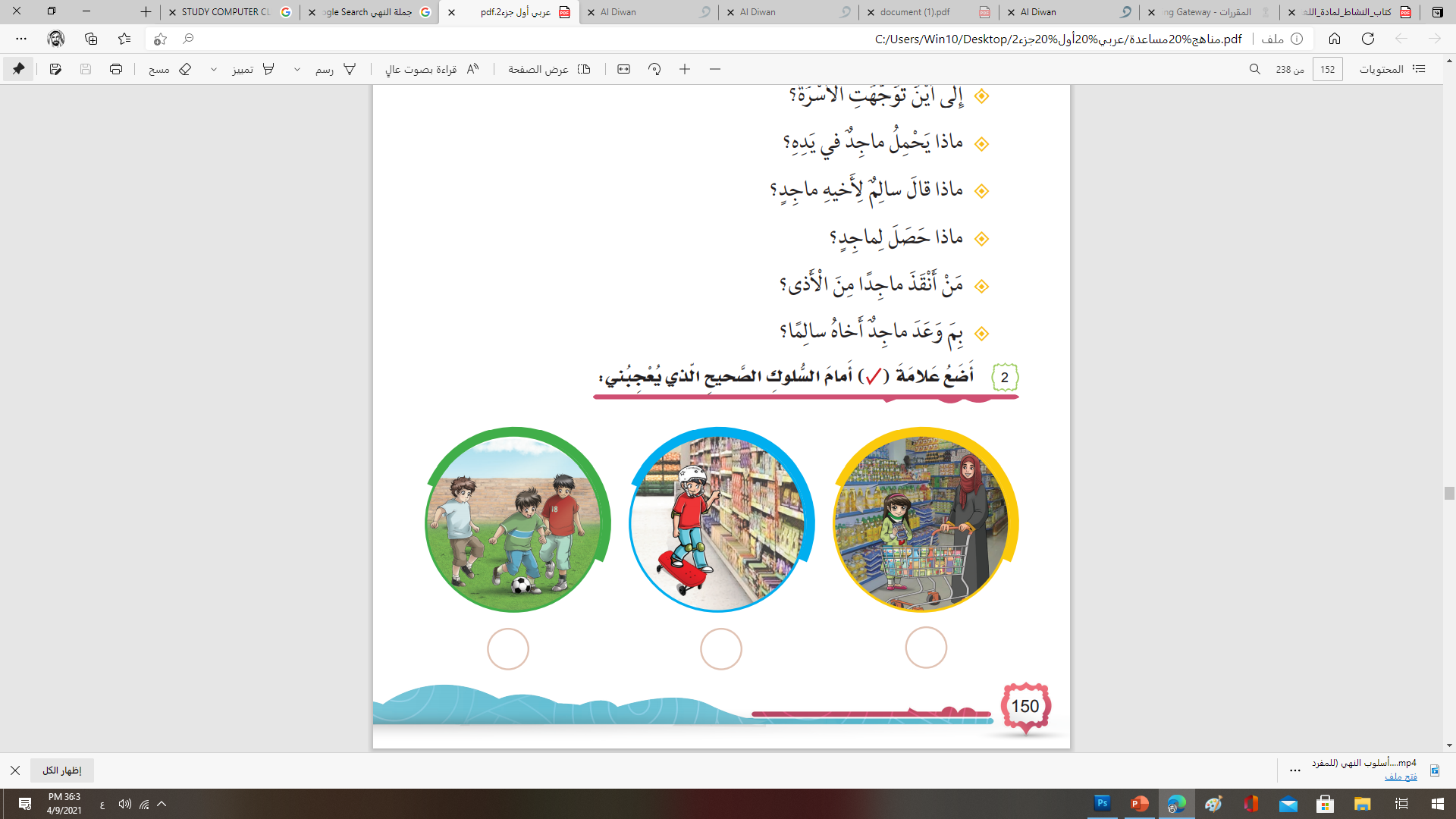 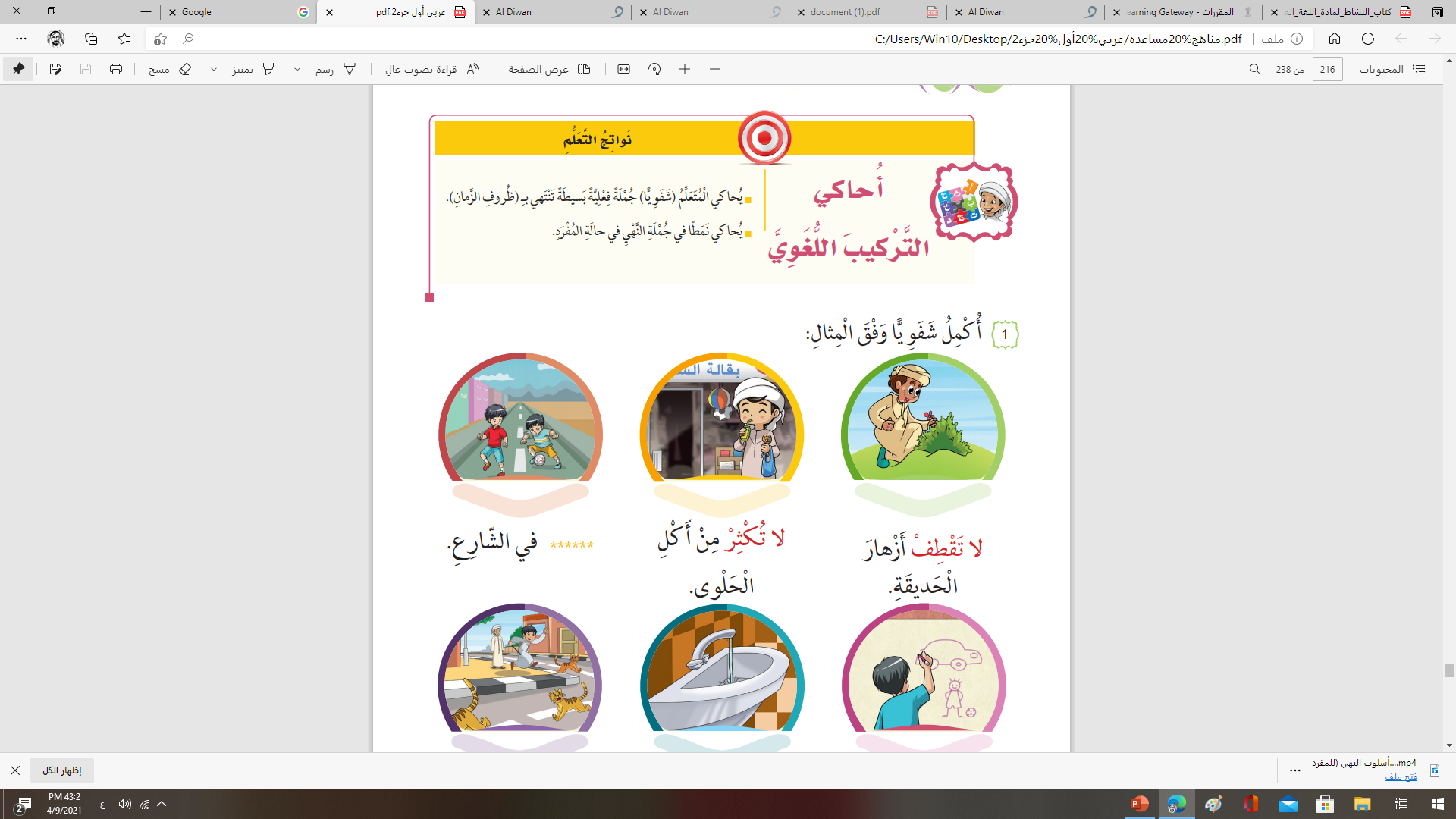 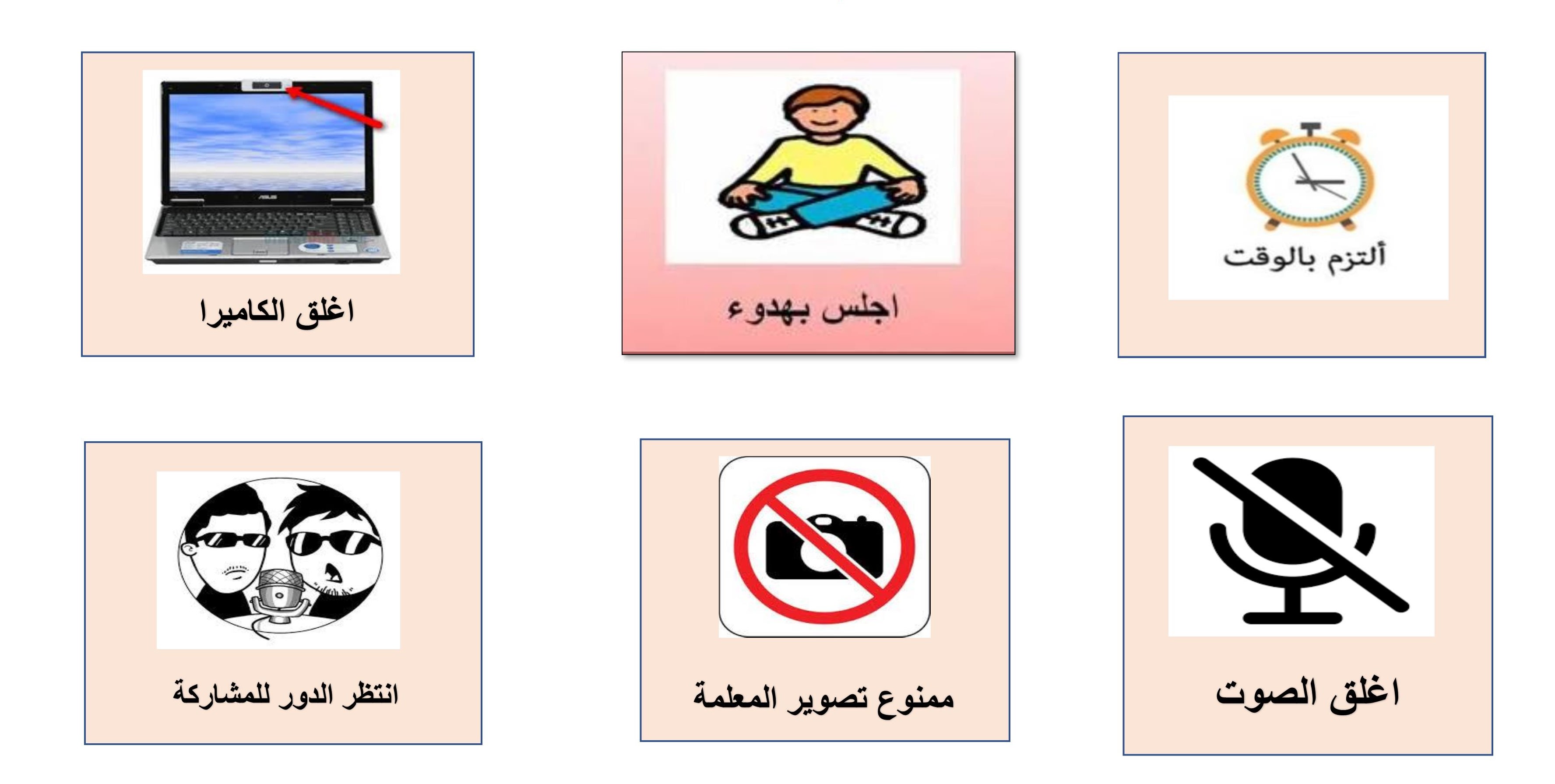 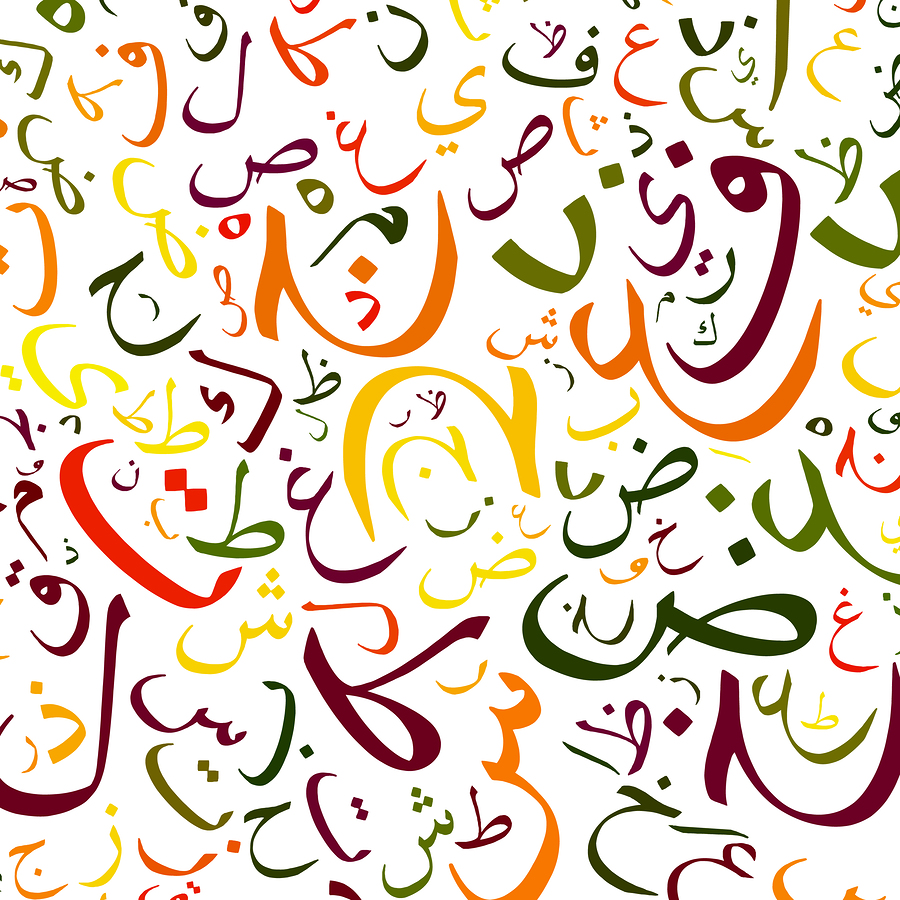 أَلْعَبُ في الْـمَلْعَبِ
وَ لا..............
أَلْعَبُ في الشّارِعِ
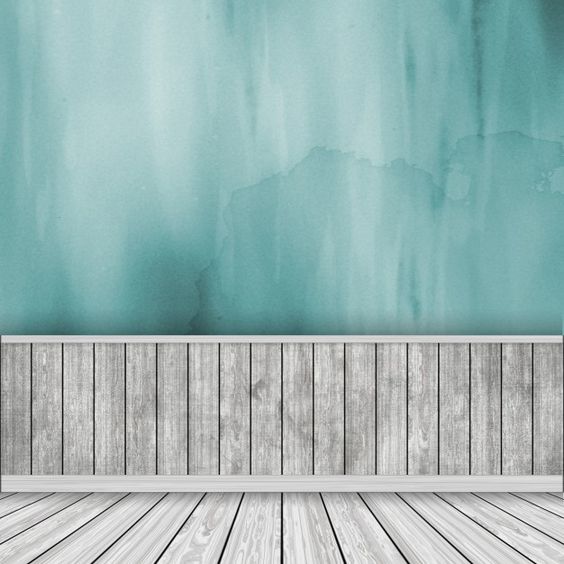 أَقْطِفُ الْأَزْهـار
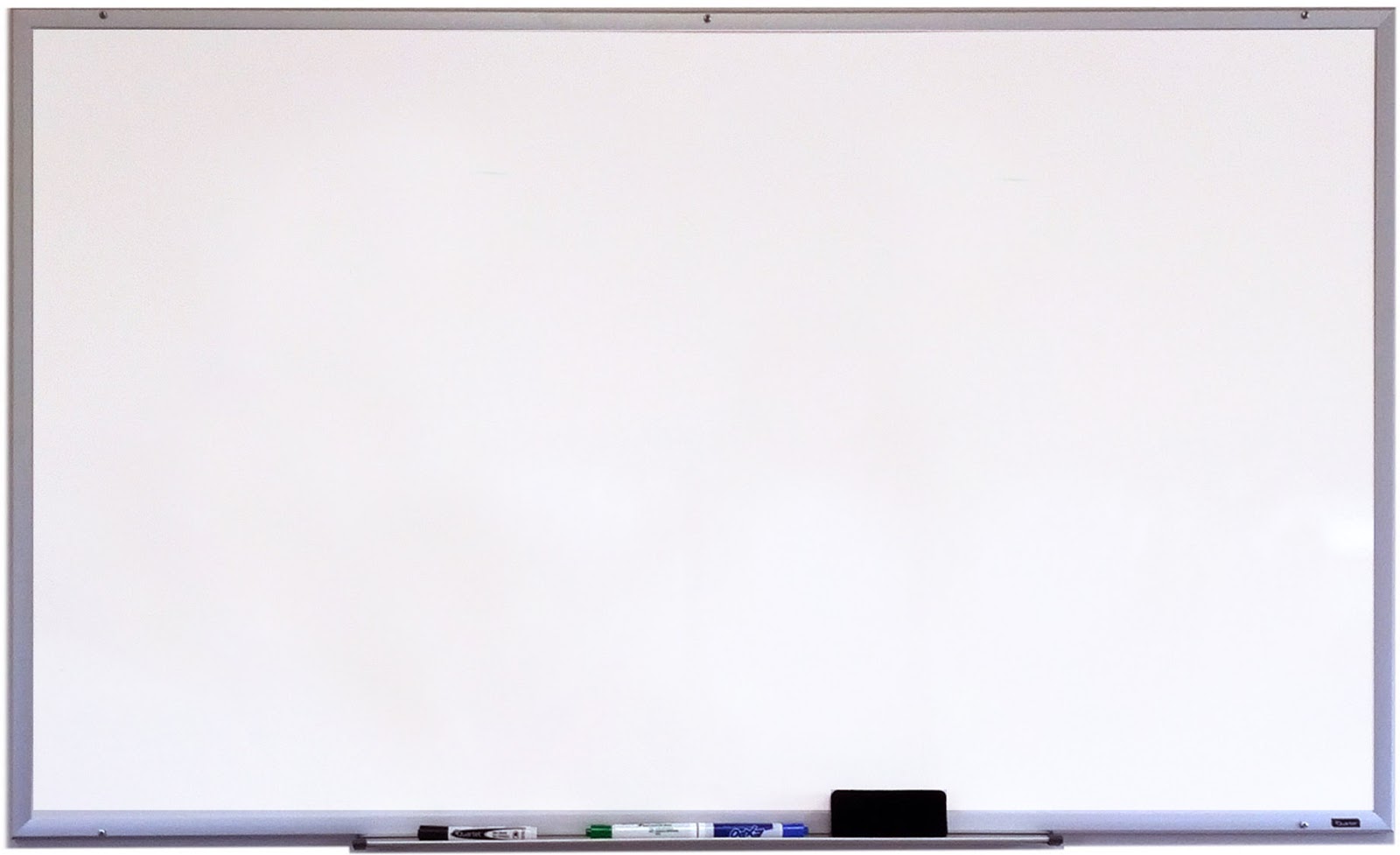 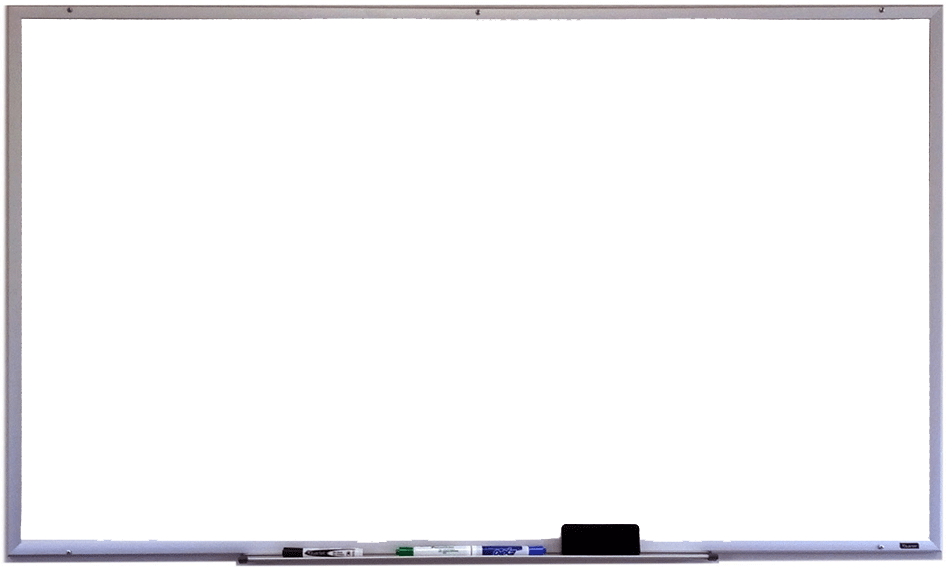 أكمل شفويا وفق الـمثال :
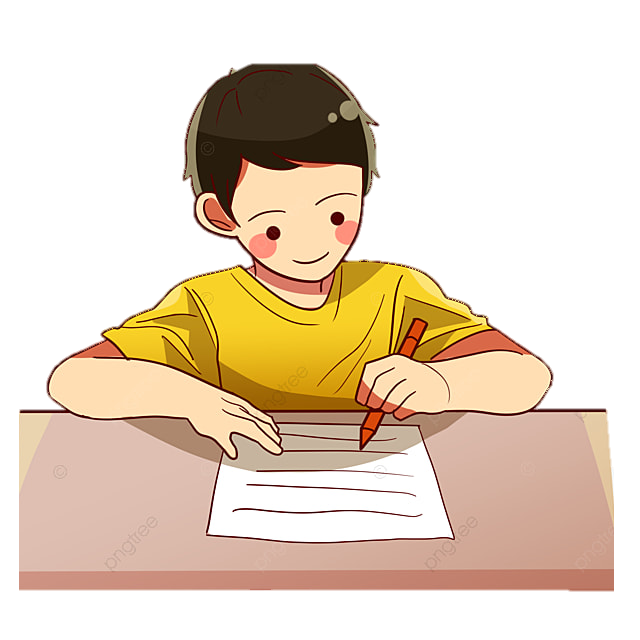 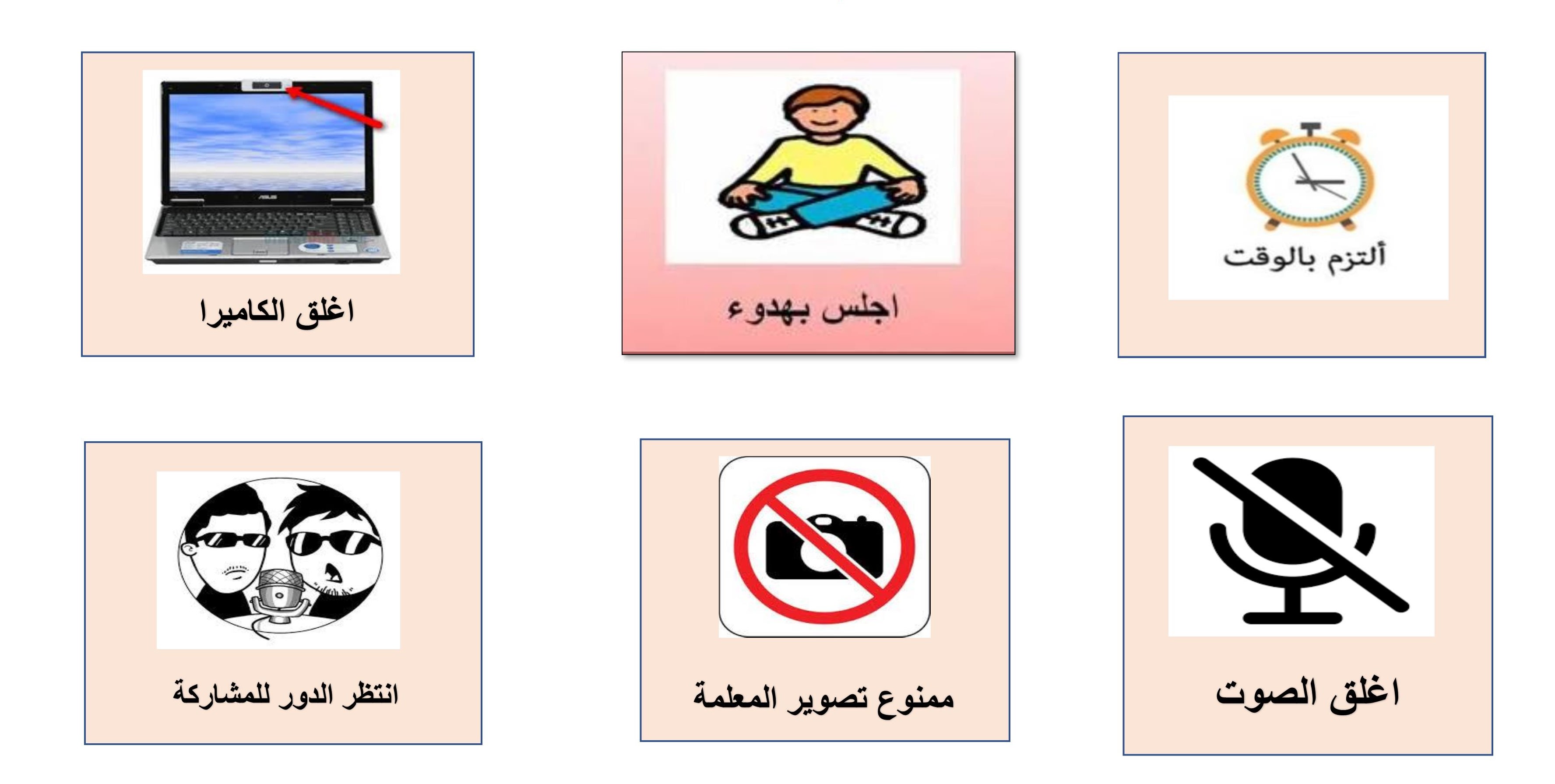 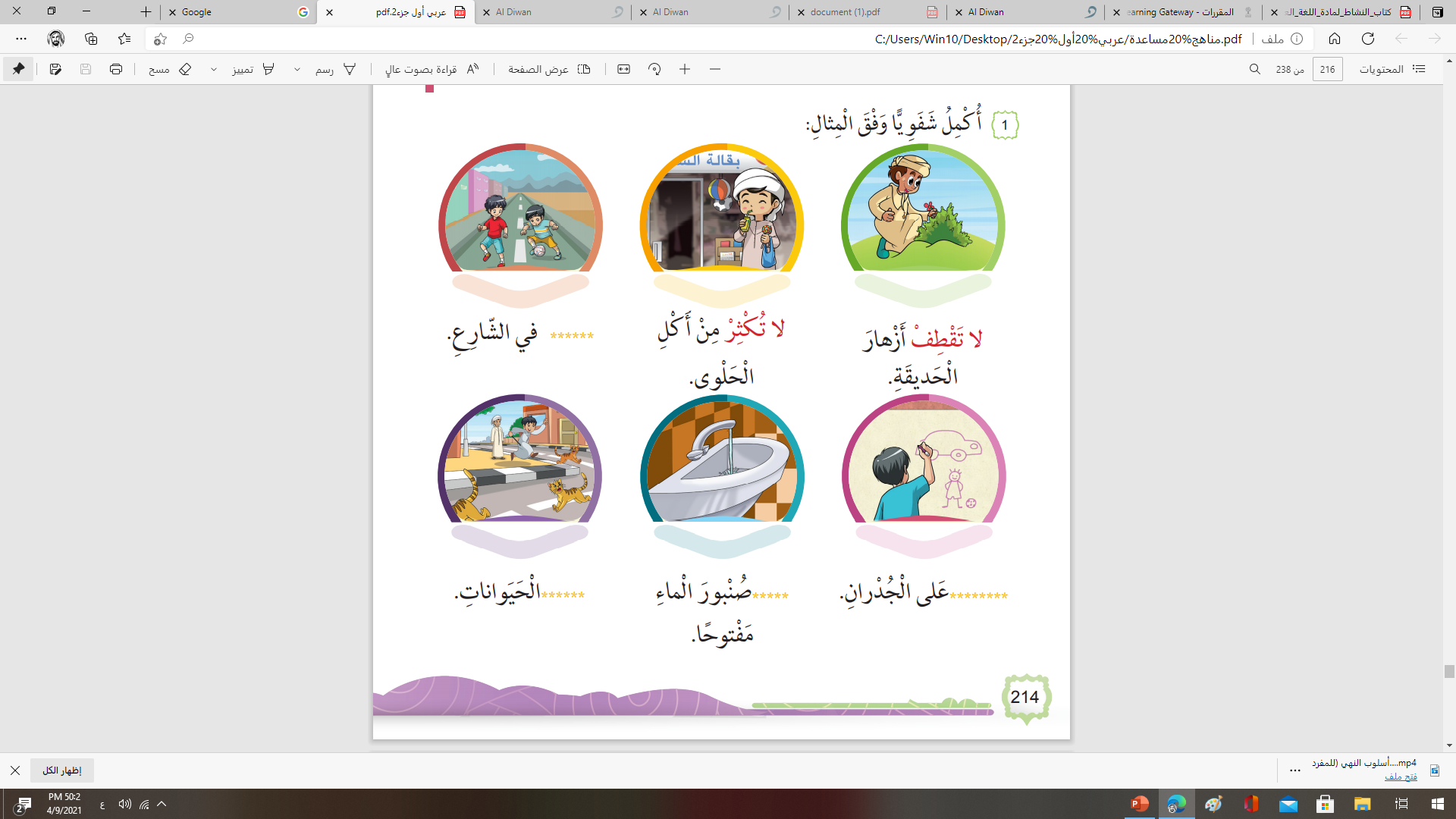 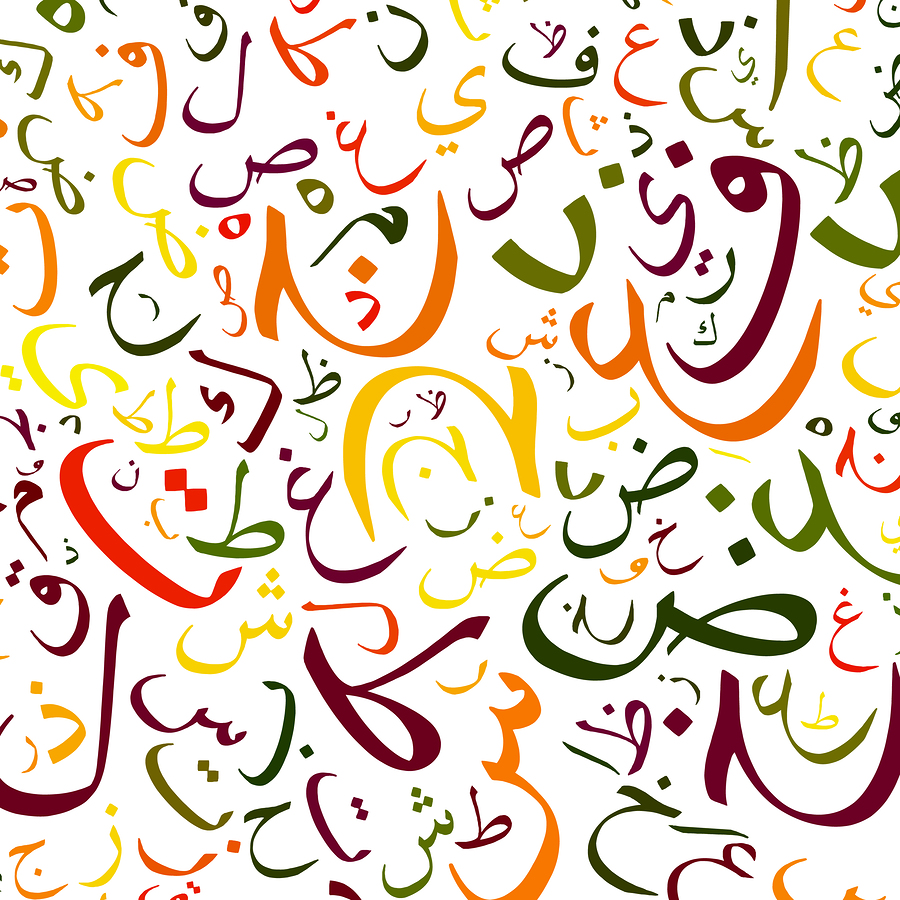 أَكْتُبُ الْواجِبَ
وَ لا..............
أَكْتُبُ على الْجدران
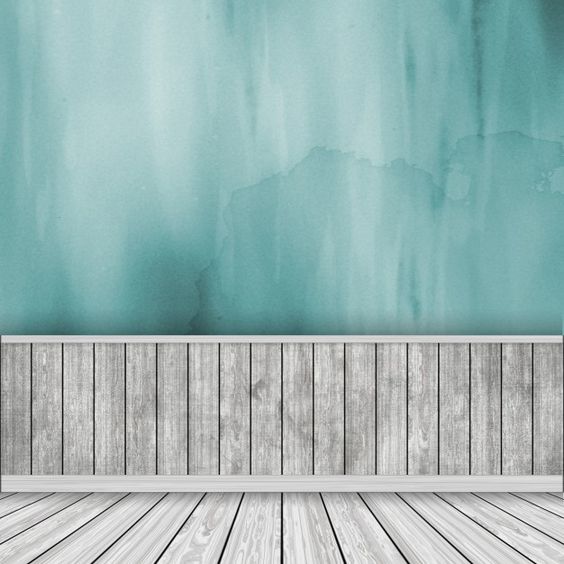 أَقْطِفُ الْأَزْهـار
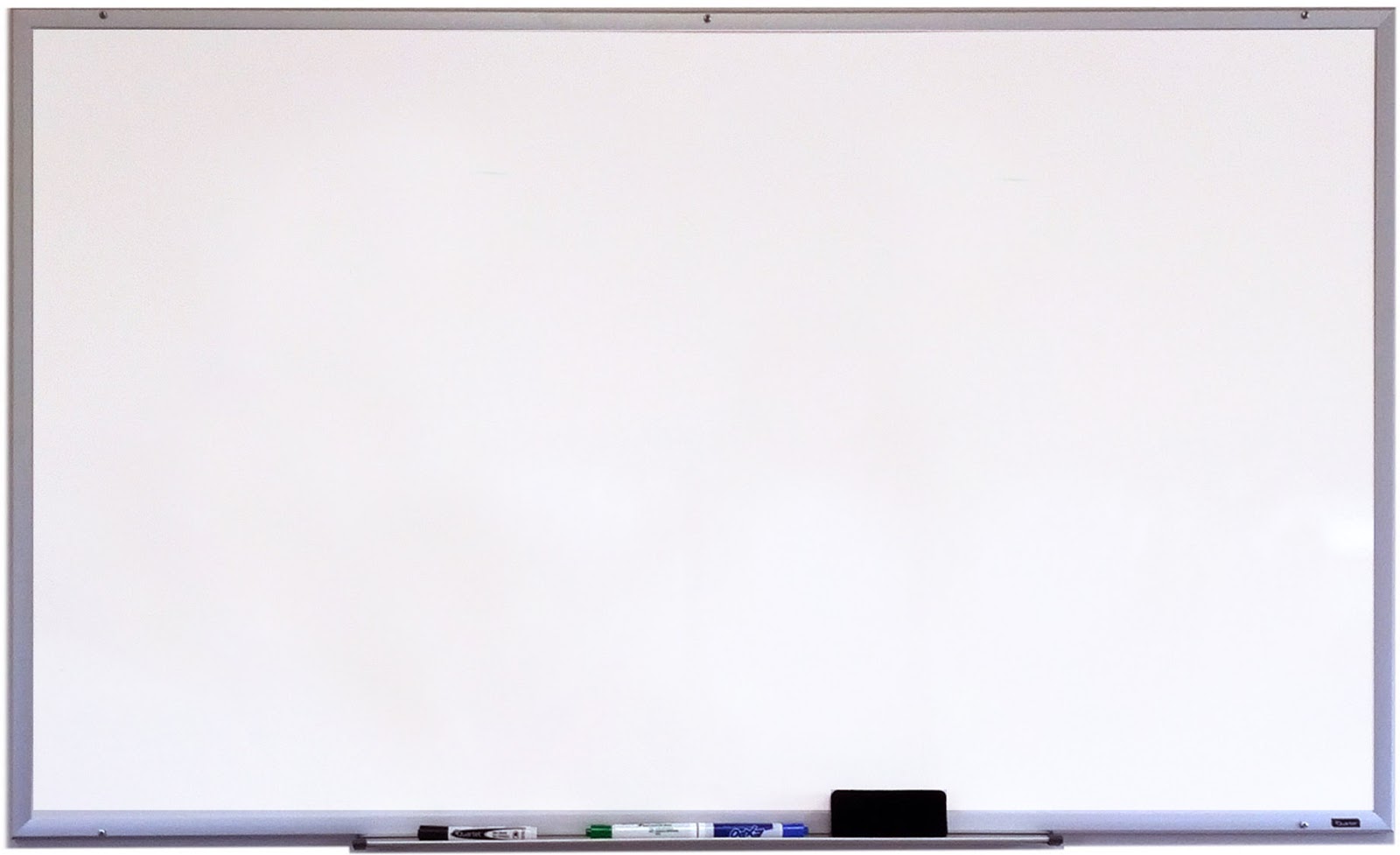 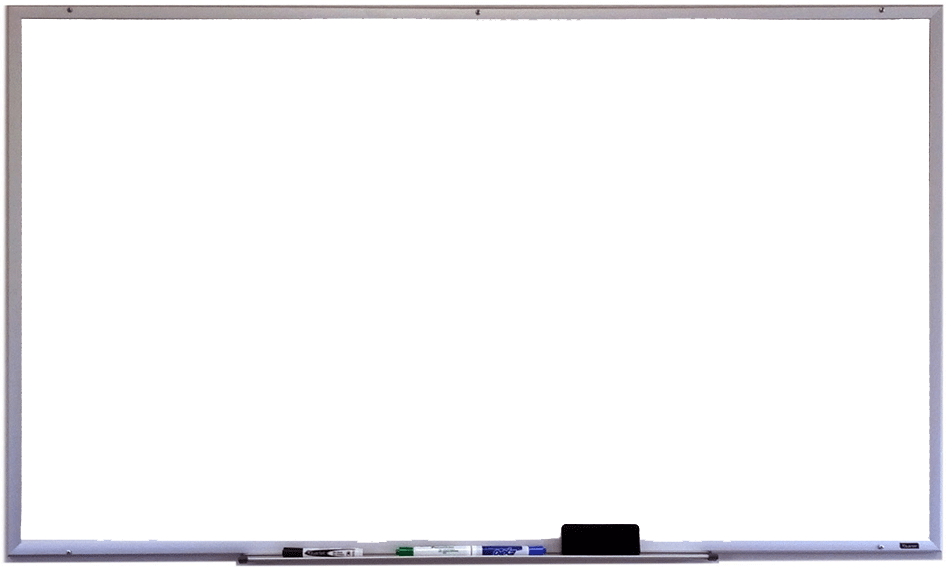 أكمل شفويا وفق الـمثال :
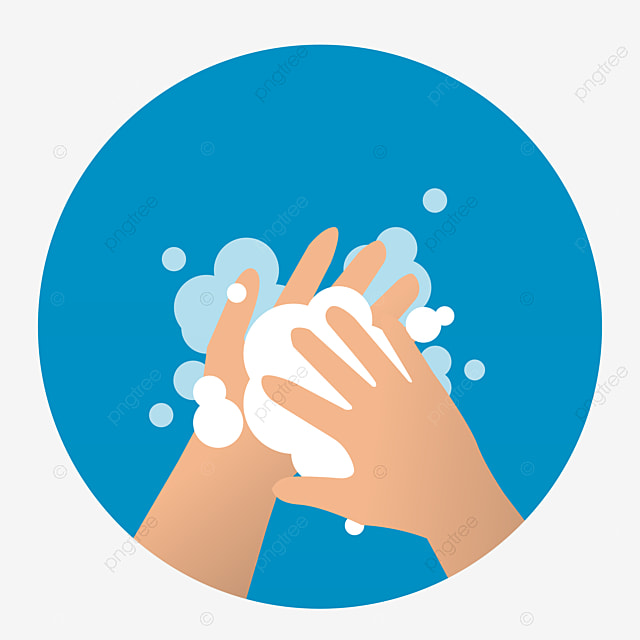 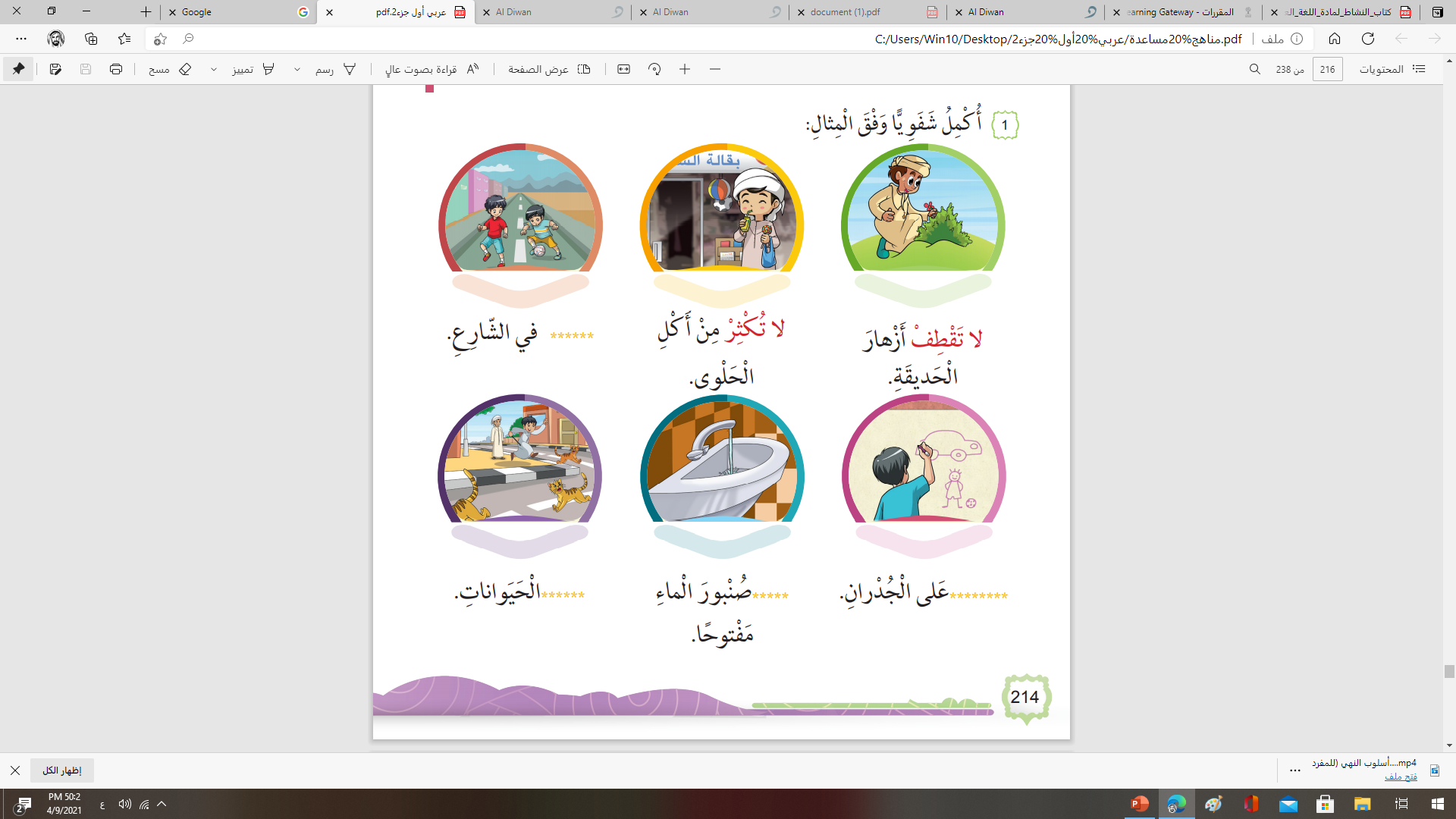 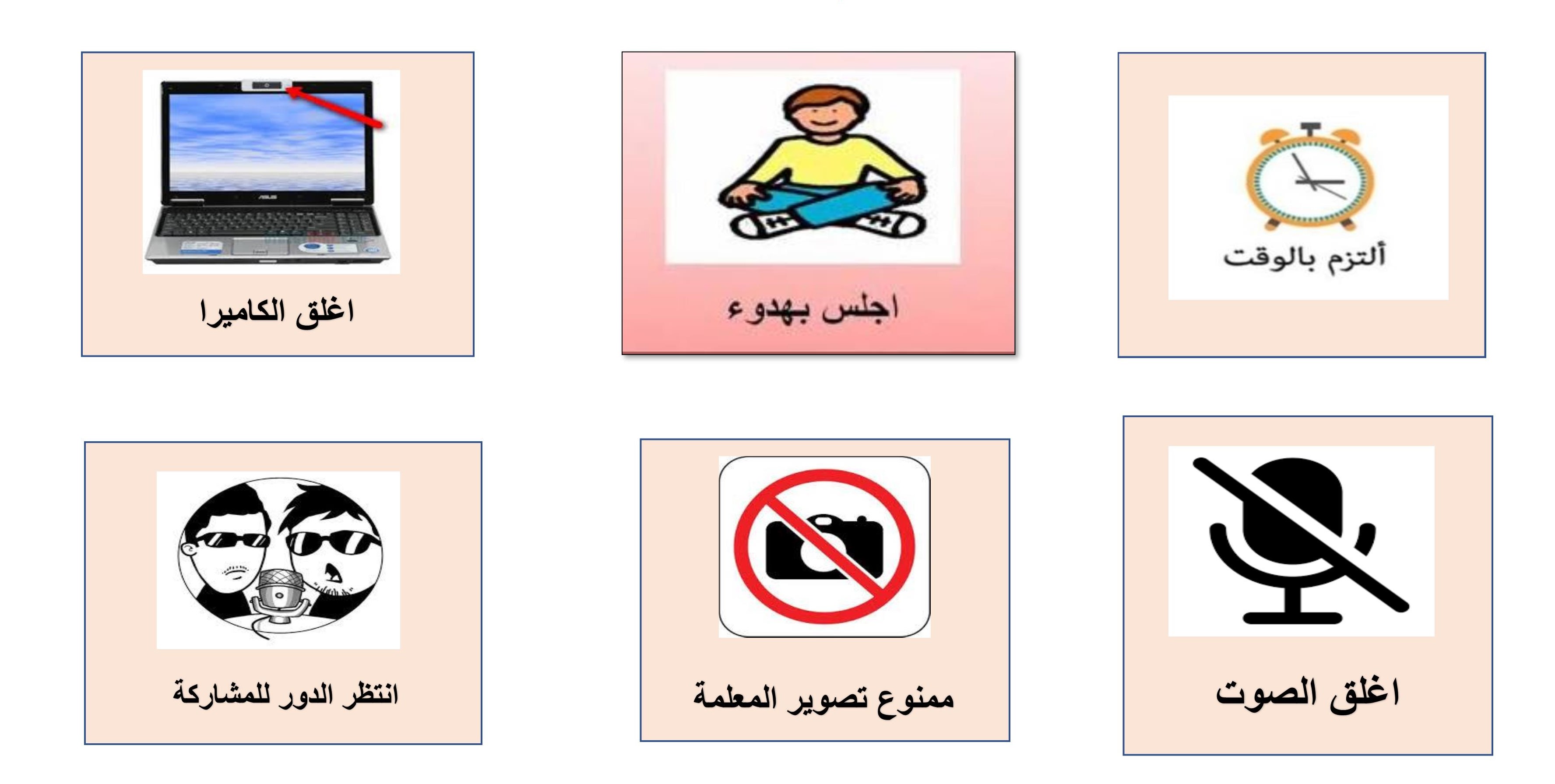 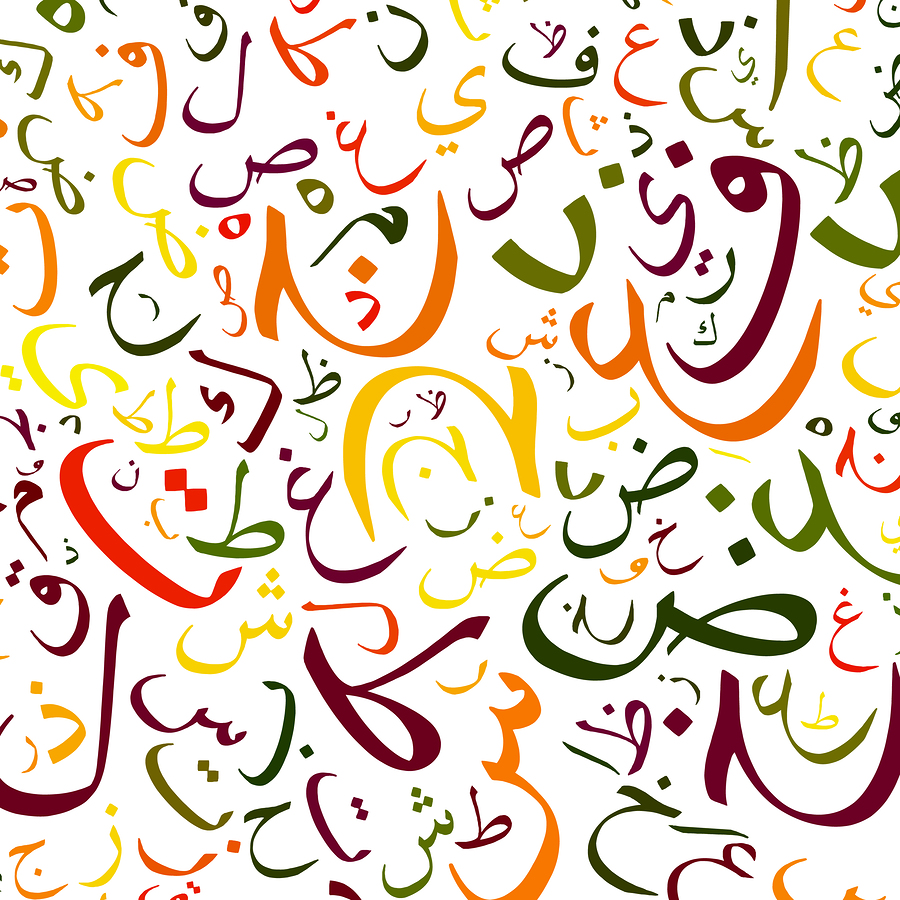 أَغْسِلُ يَدَيّ
وَ لا..............
أَتْرك صنبور الـماءِ مفتوحًا
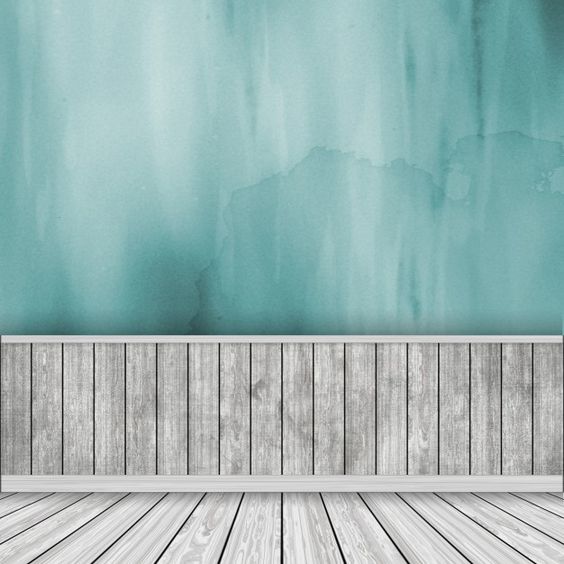 أَقْطِفُ الْأَزْهـار
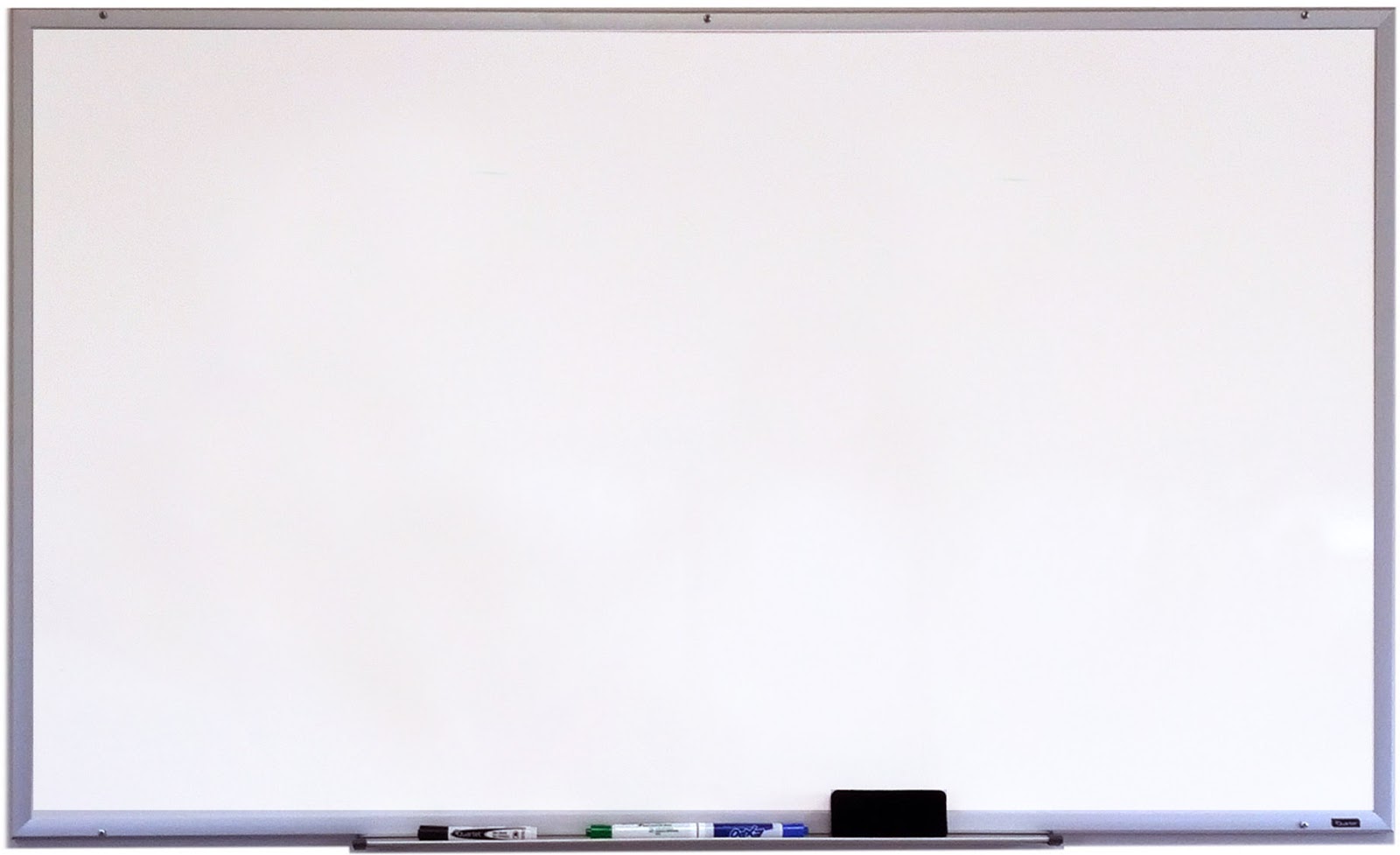 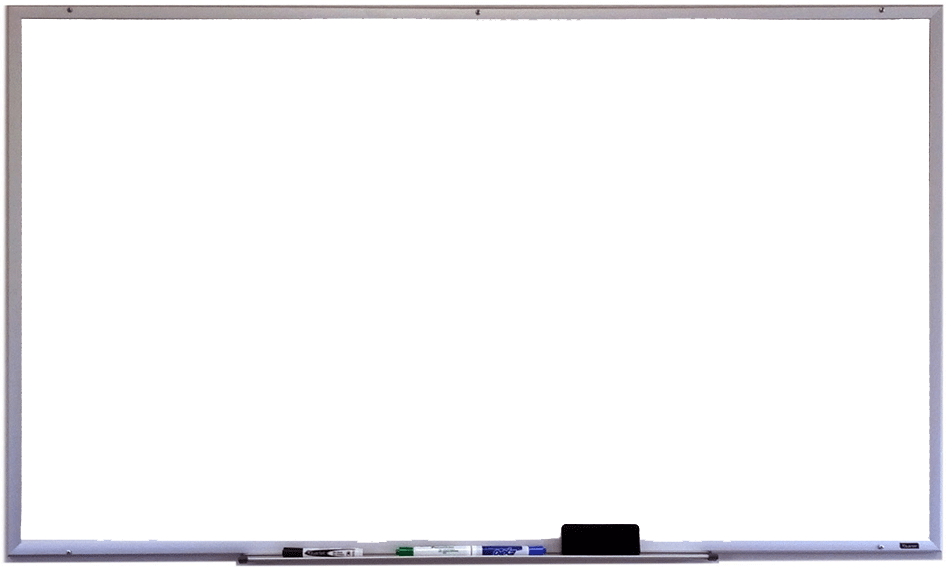 أكمل شفويا وفق الـمثال :
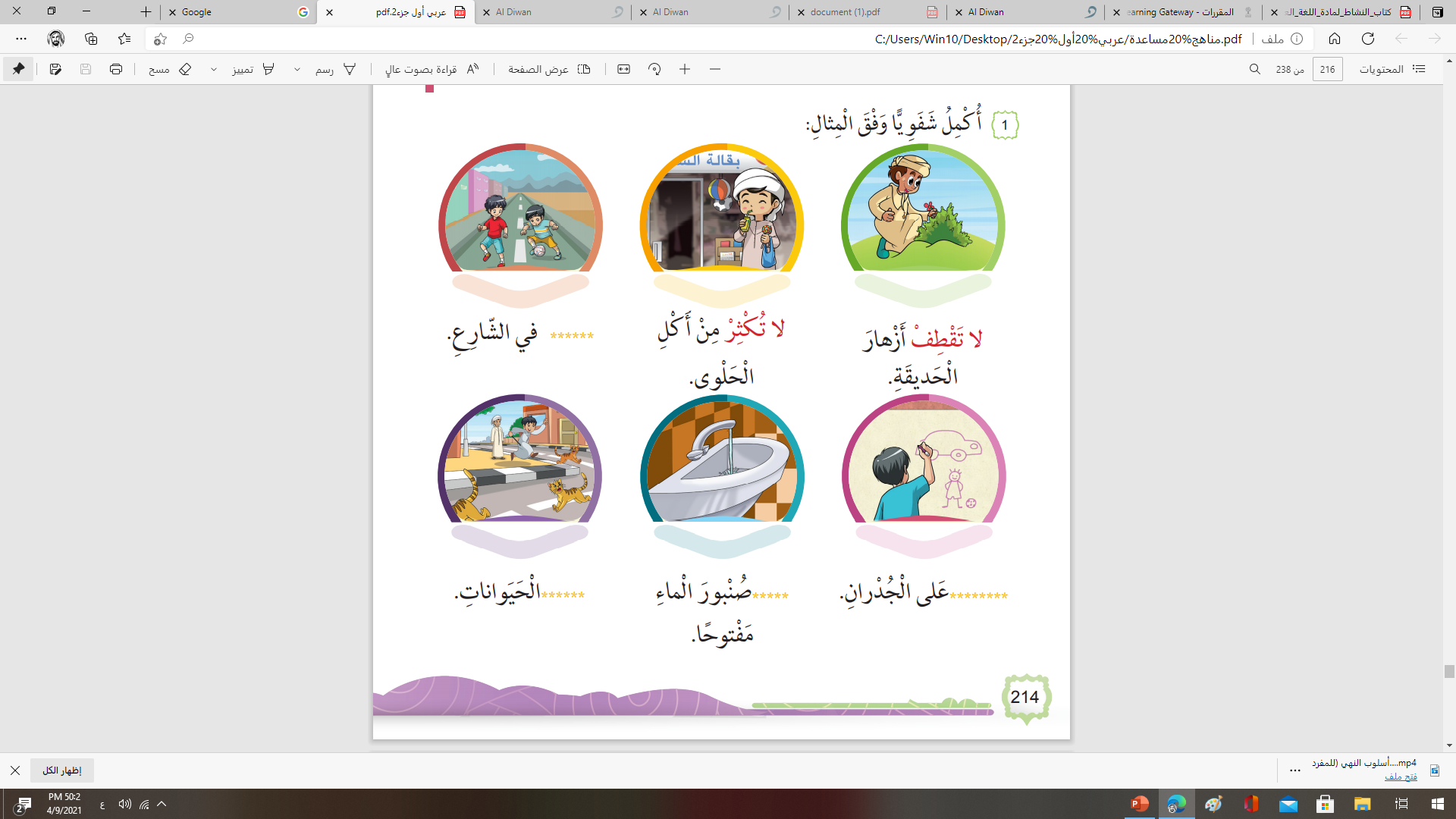 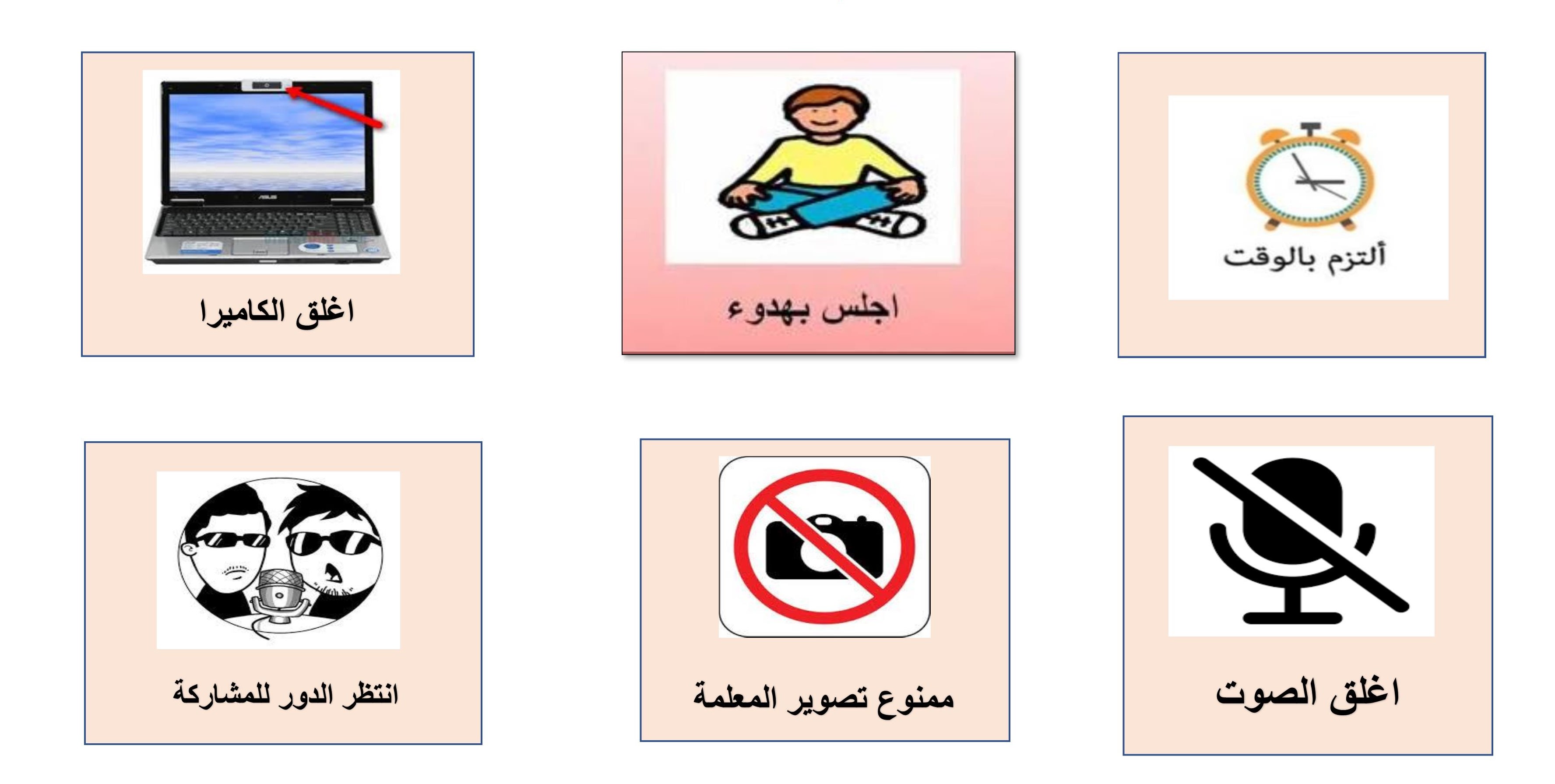 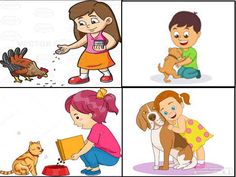 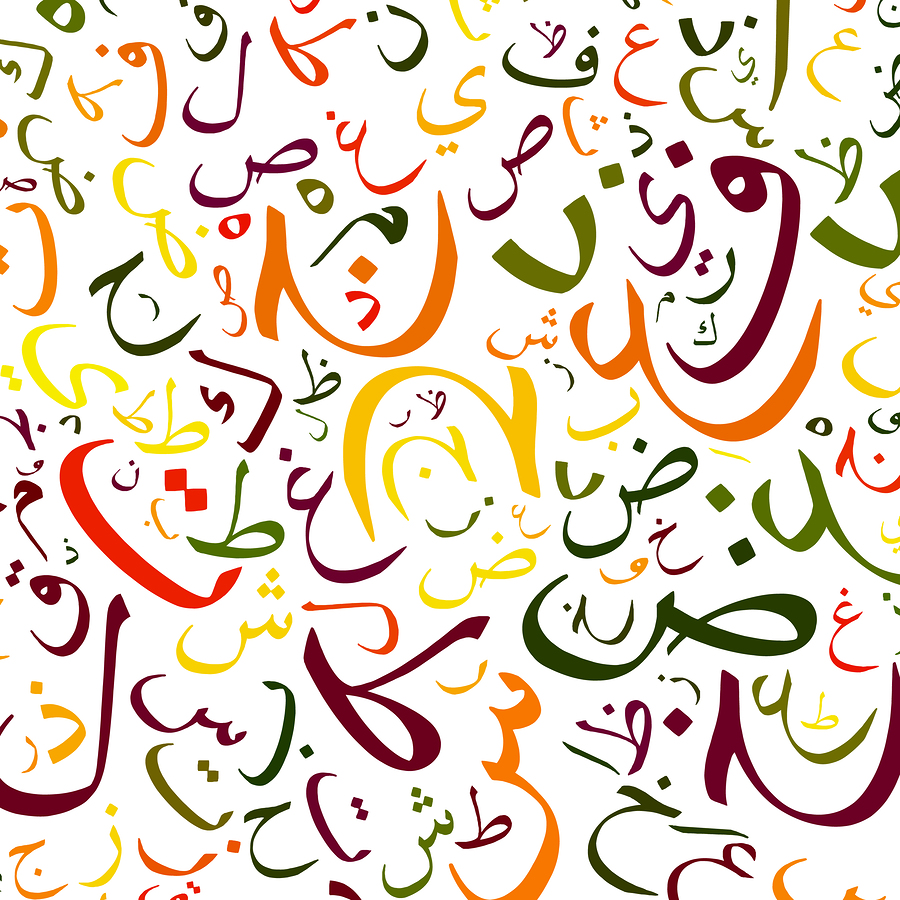 أَعْطِفُ على الحيوانات
وَ لا..............
أَضْرِبُ الْحيوانات
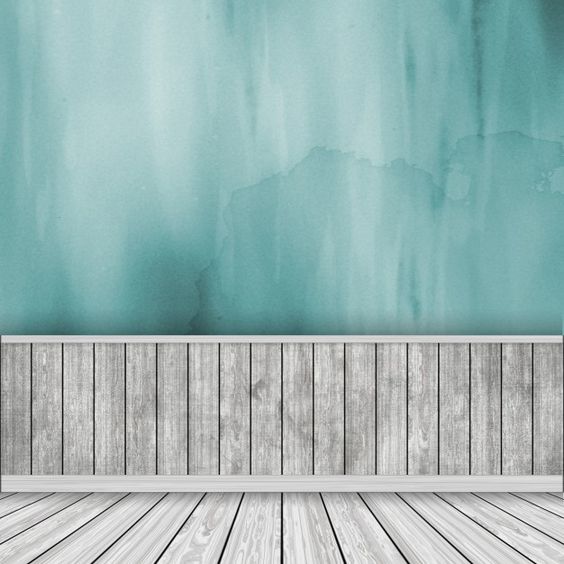 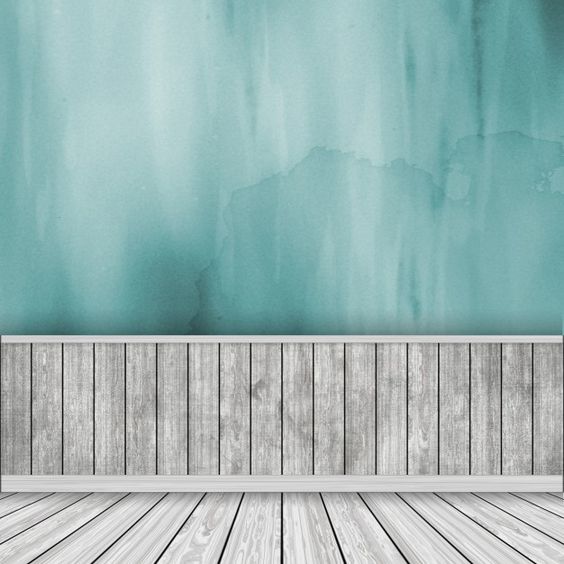 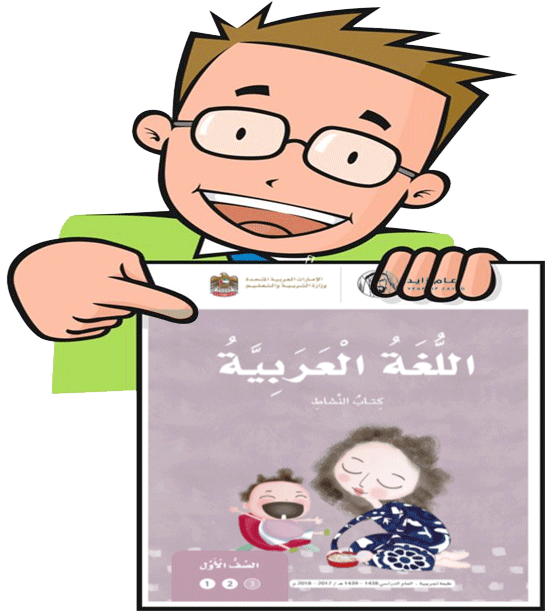 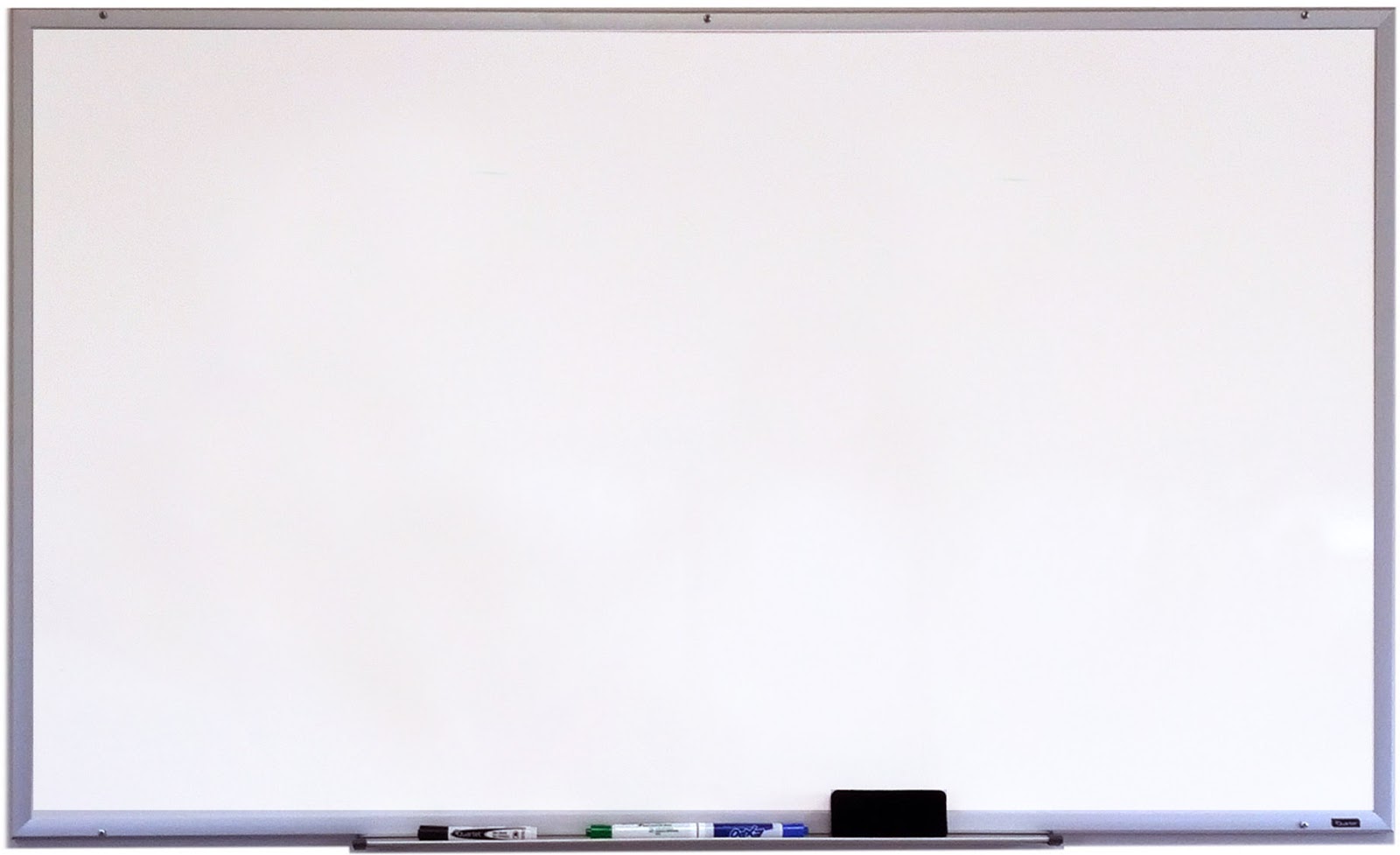 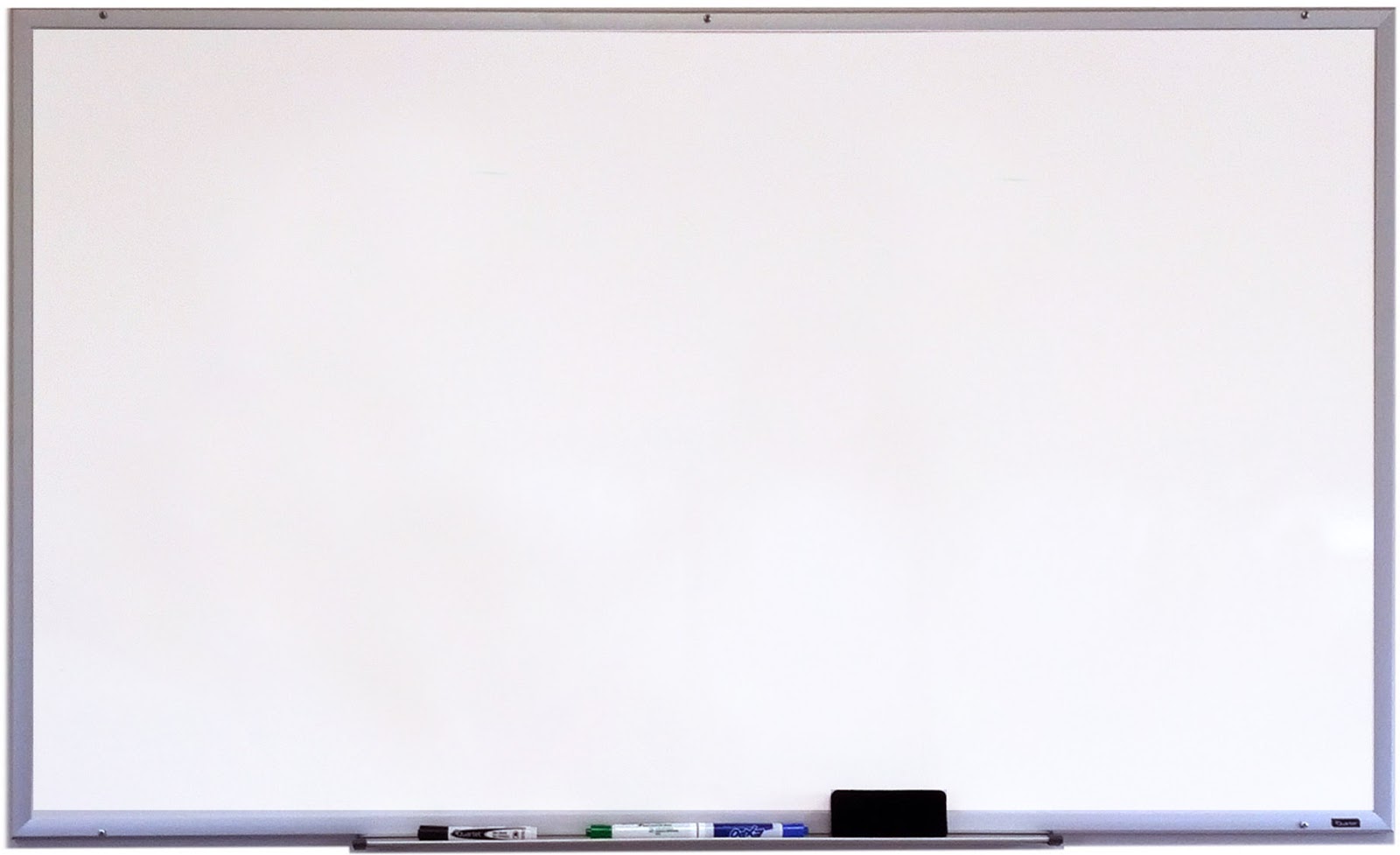 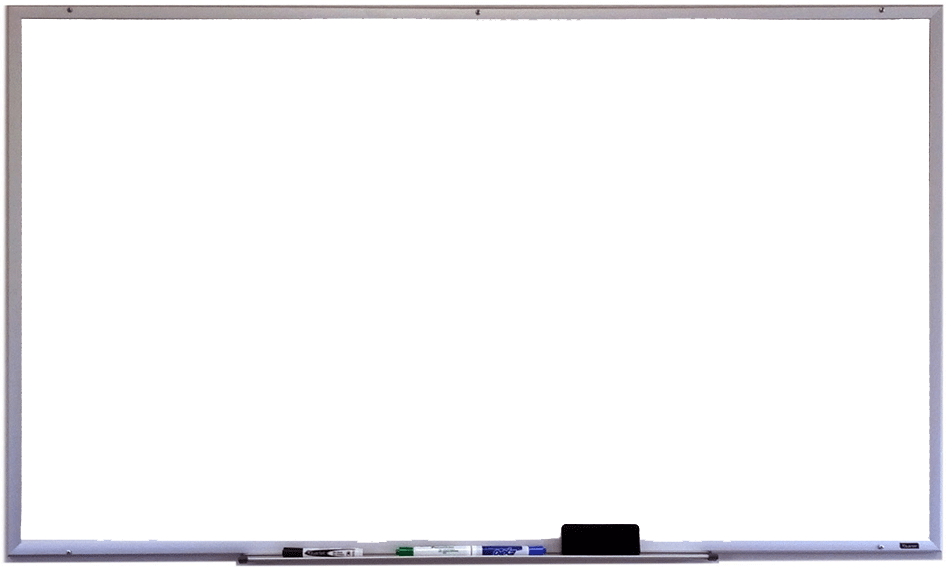 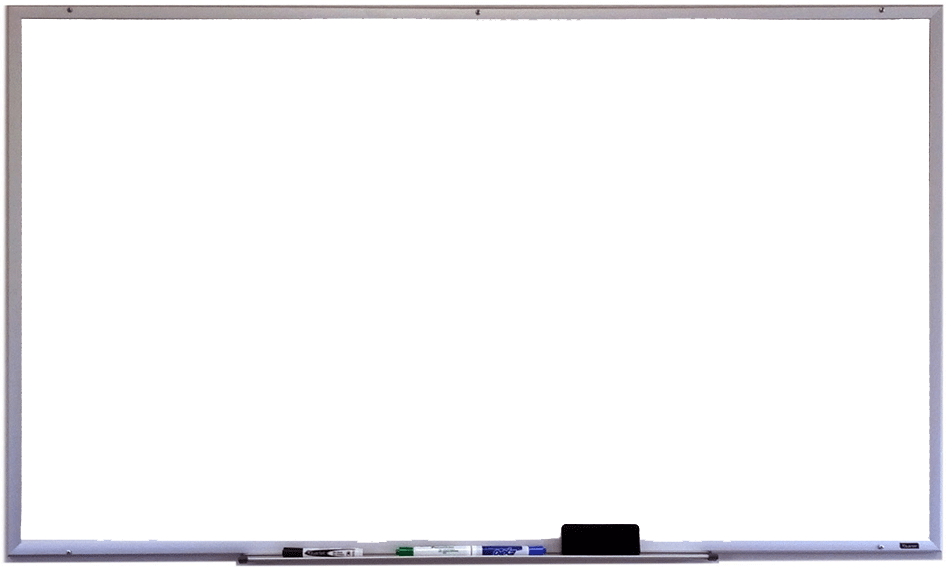 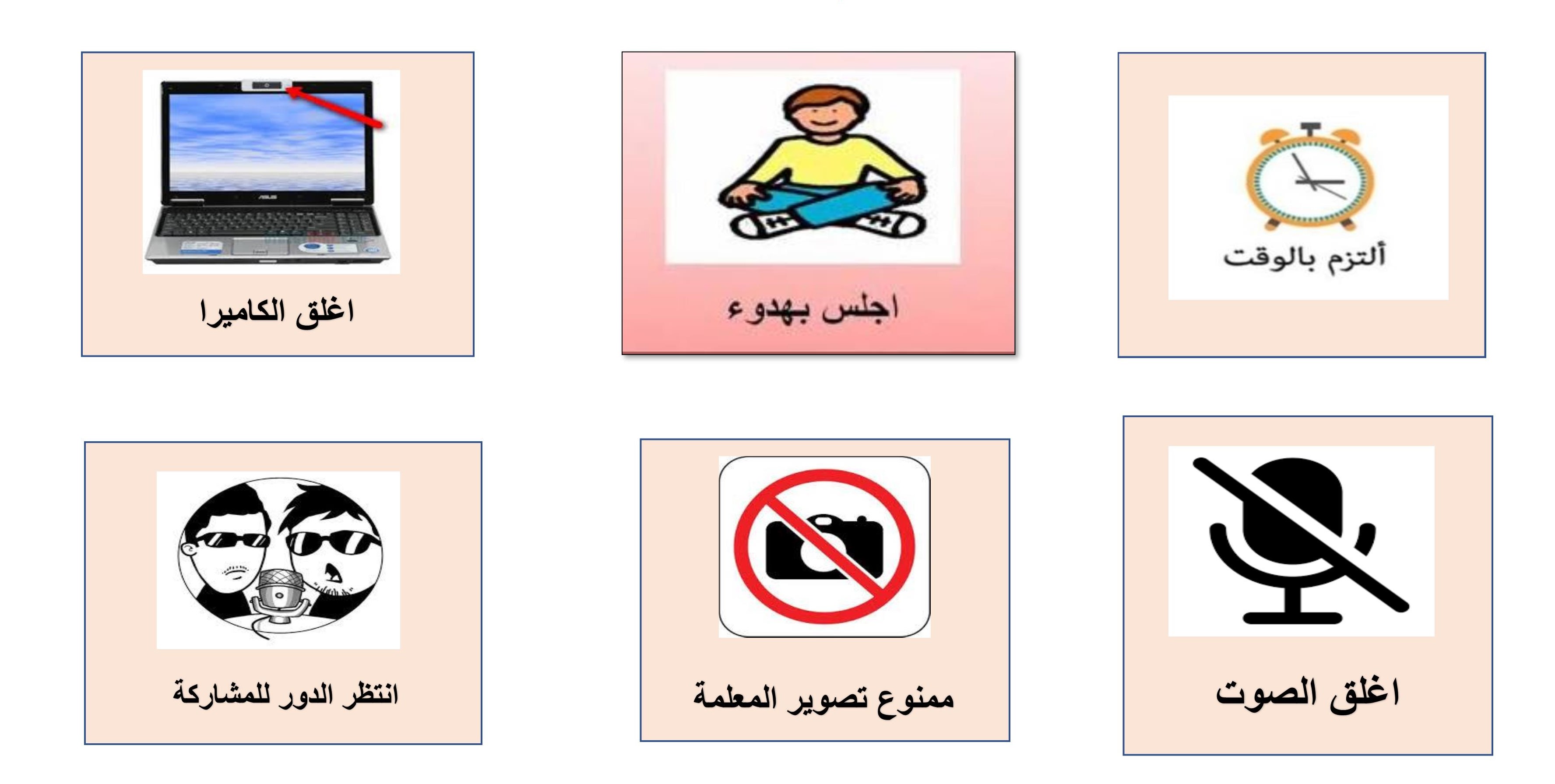 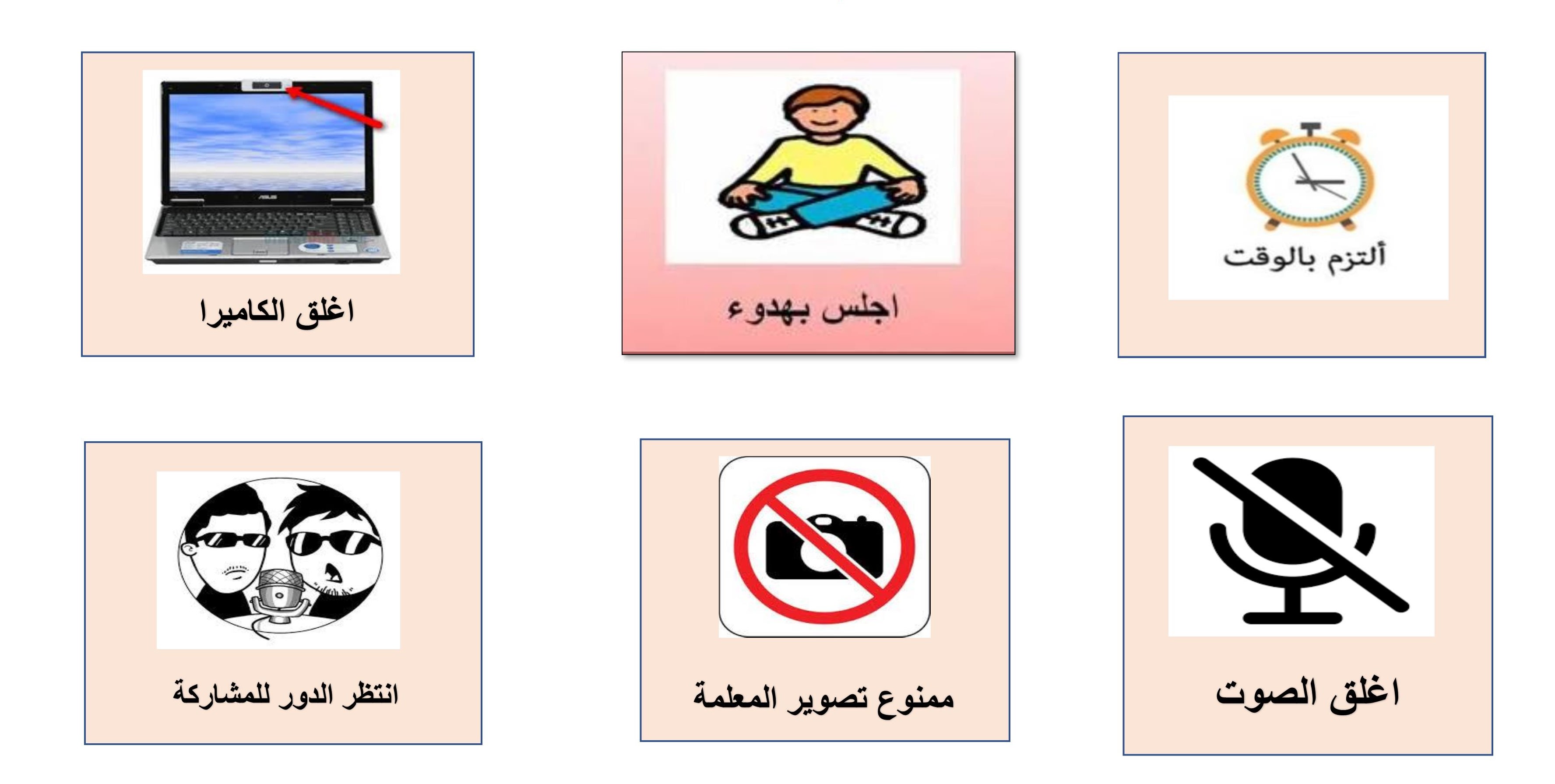 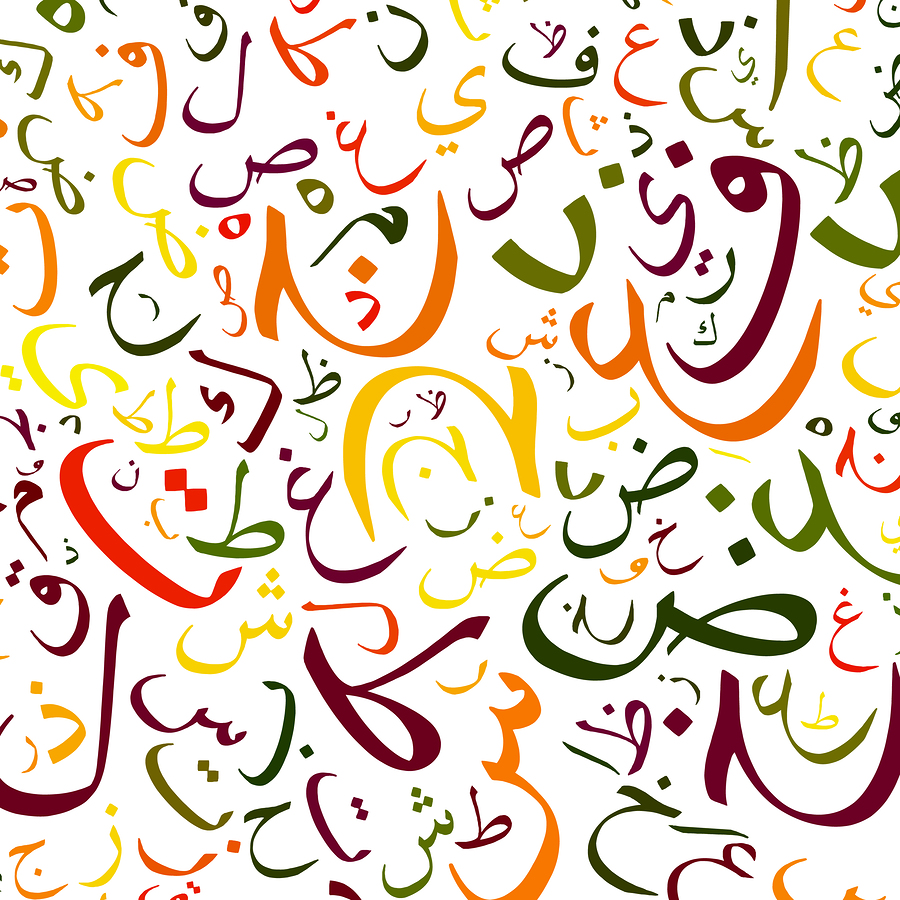 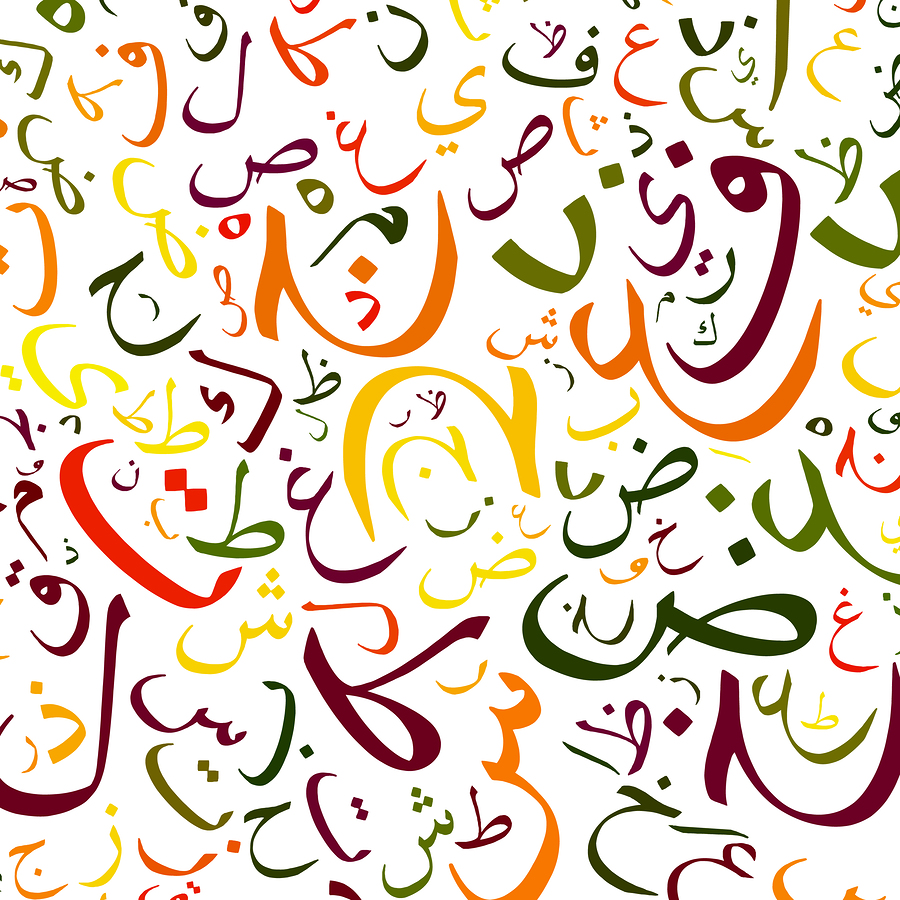 ص54
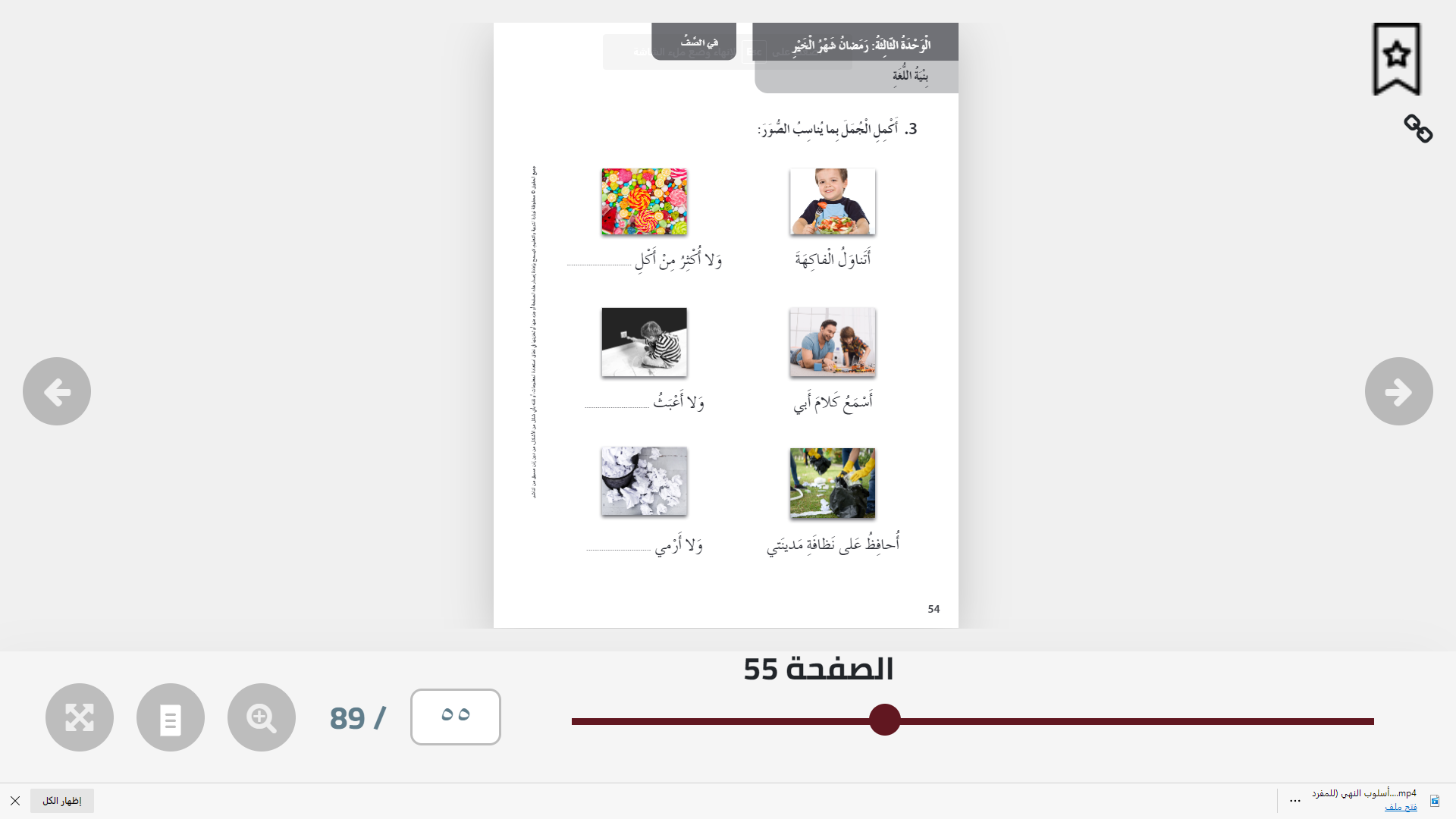 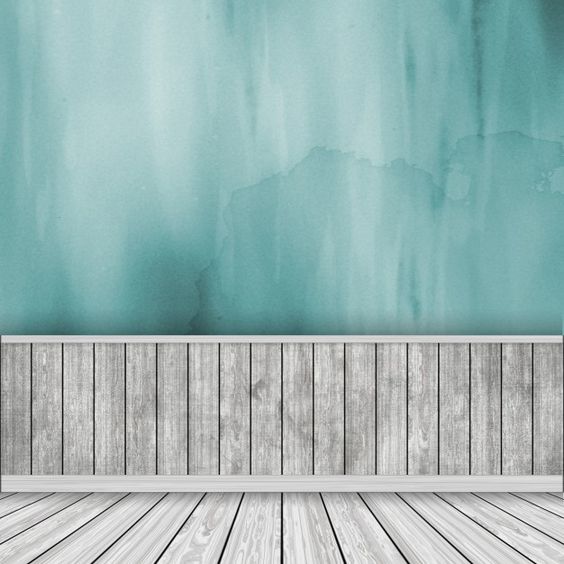 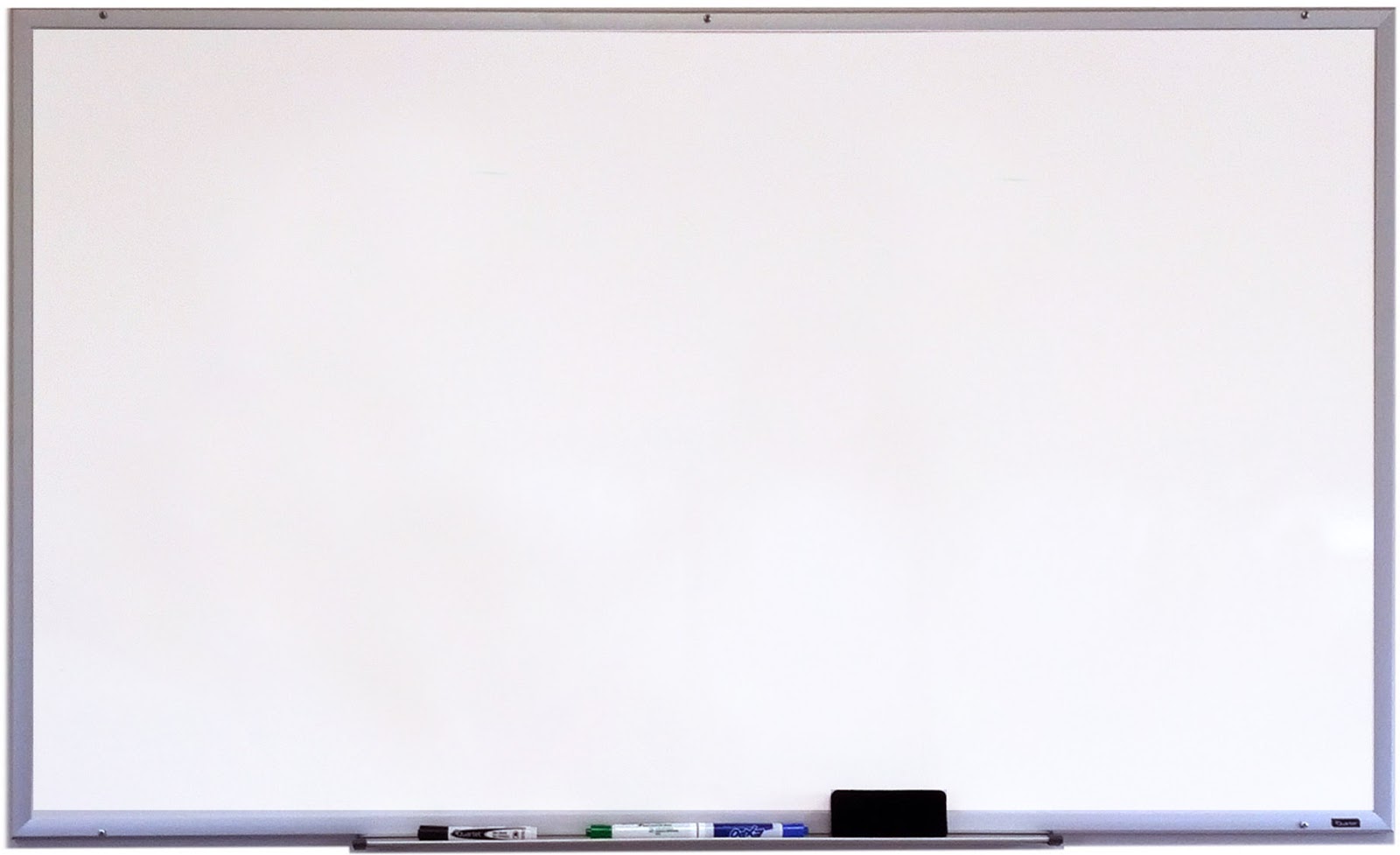 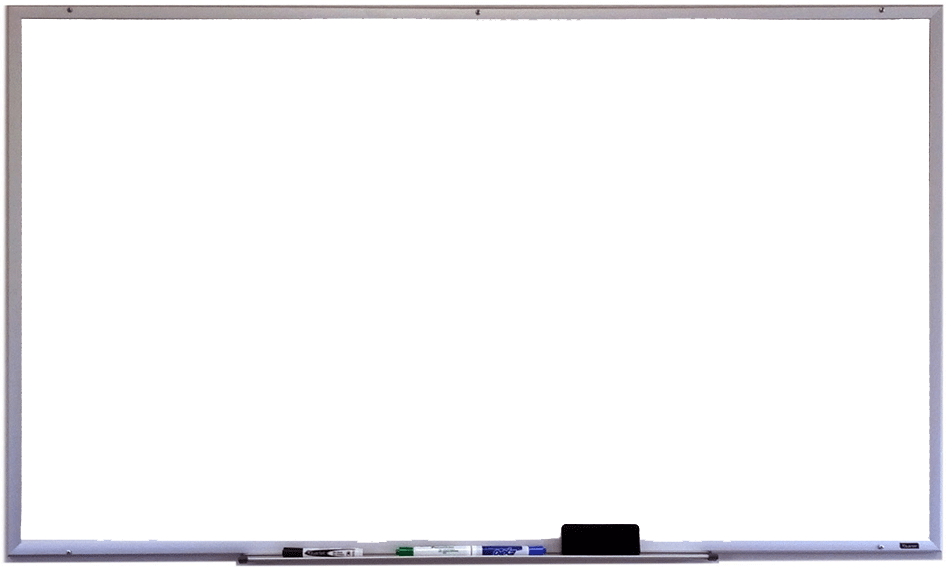 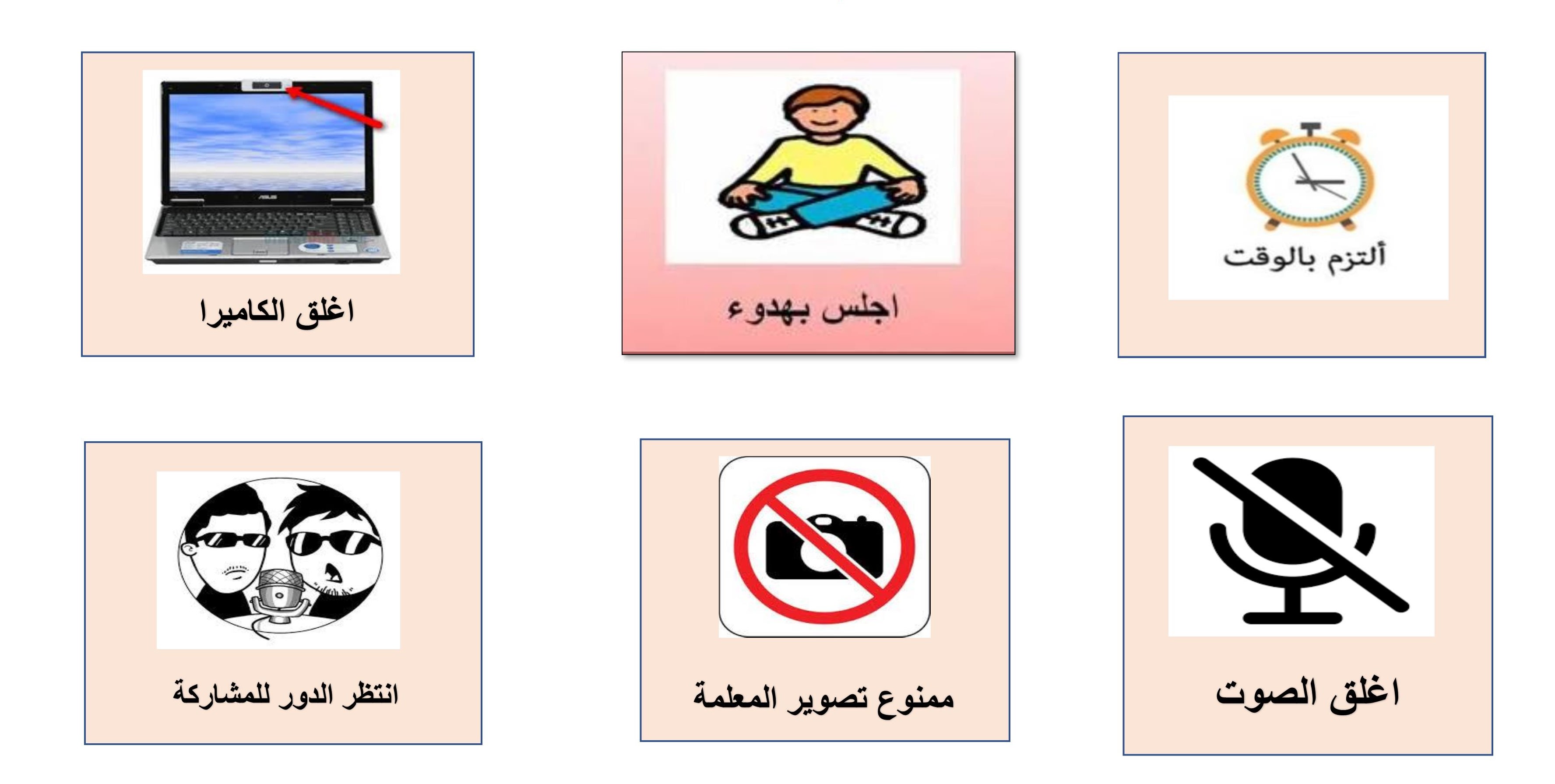 الْحَلوى
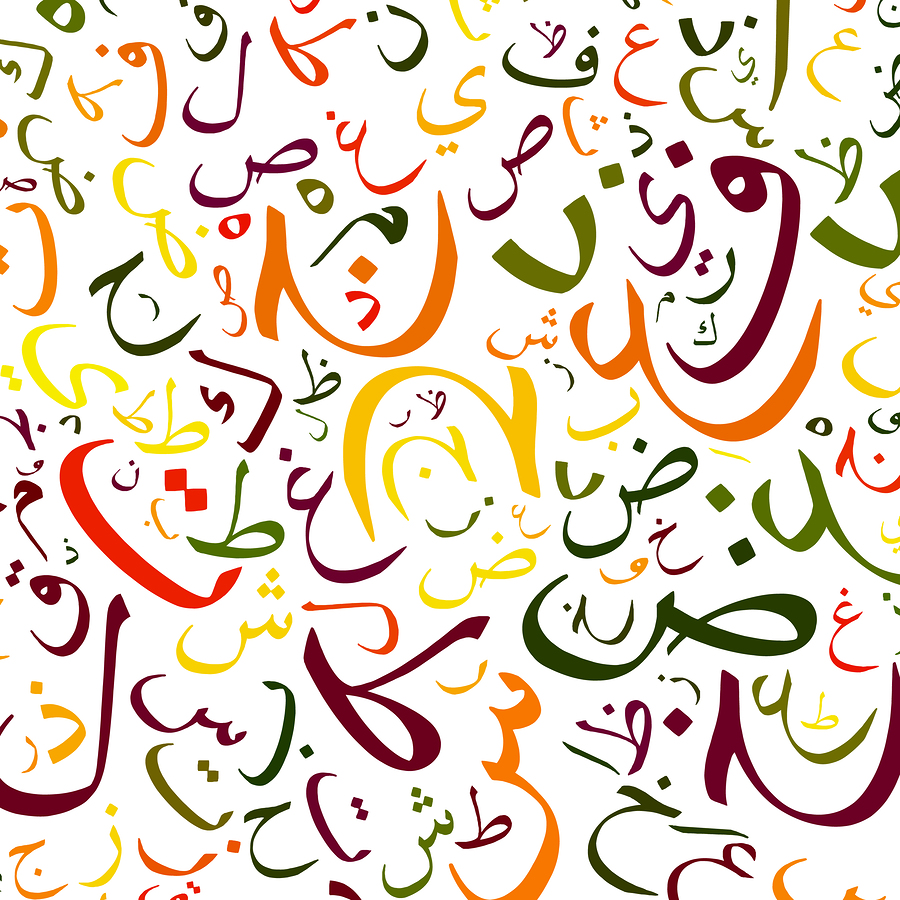 بالْكَهرباء
الْأَوْساخ
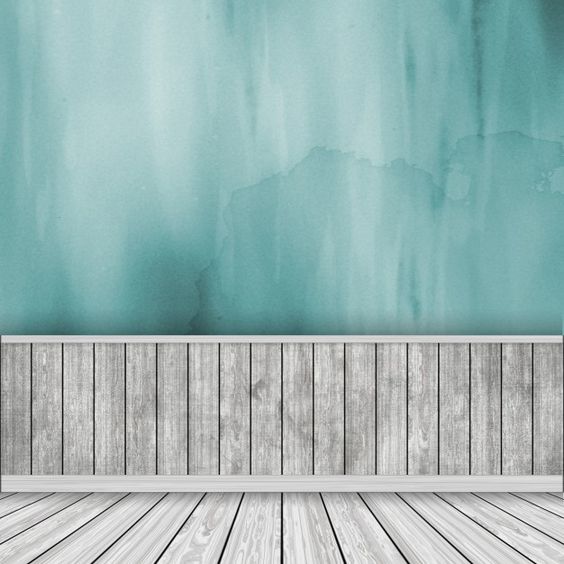 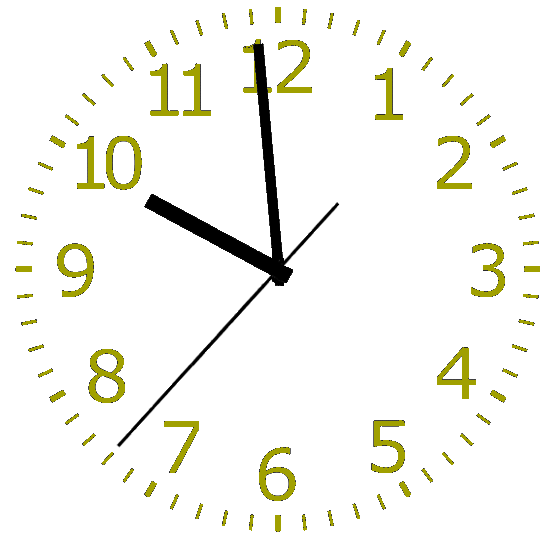 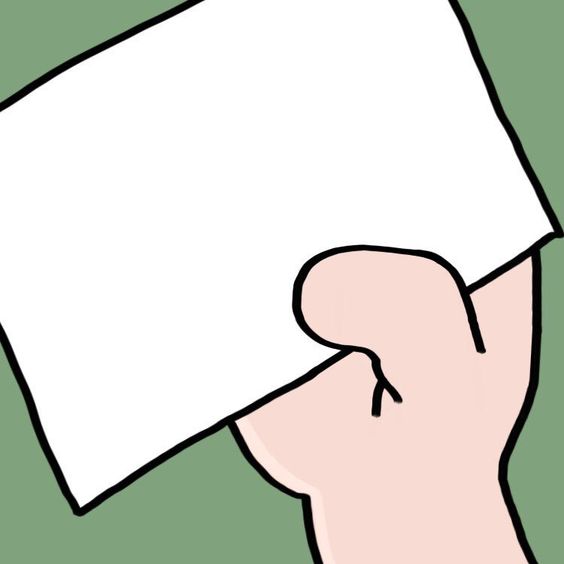 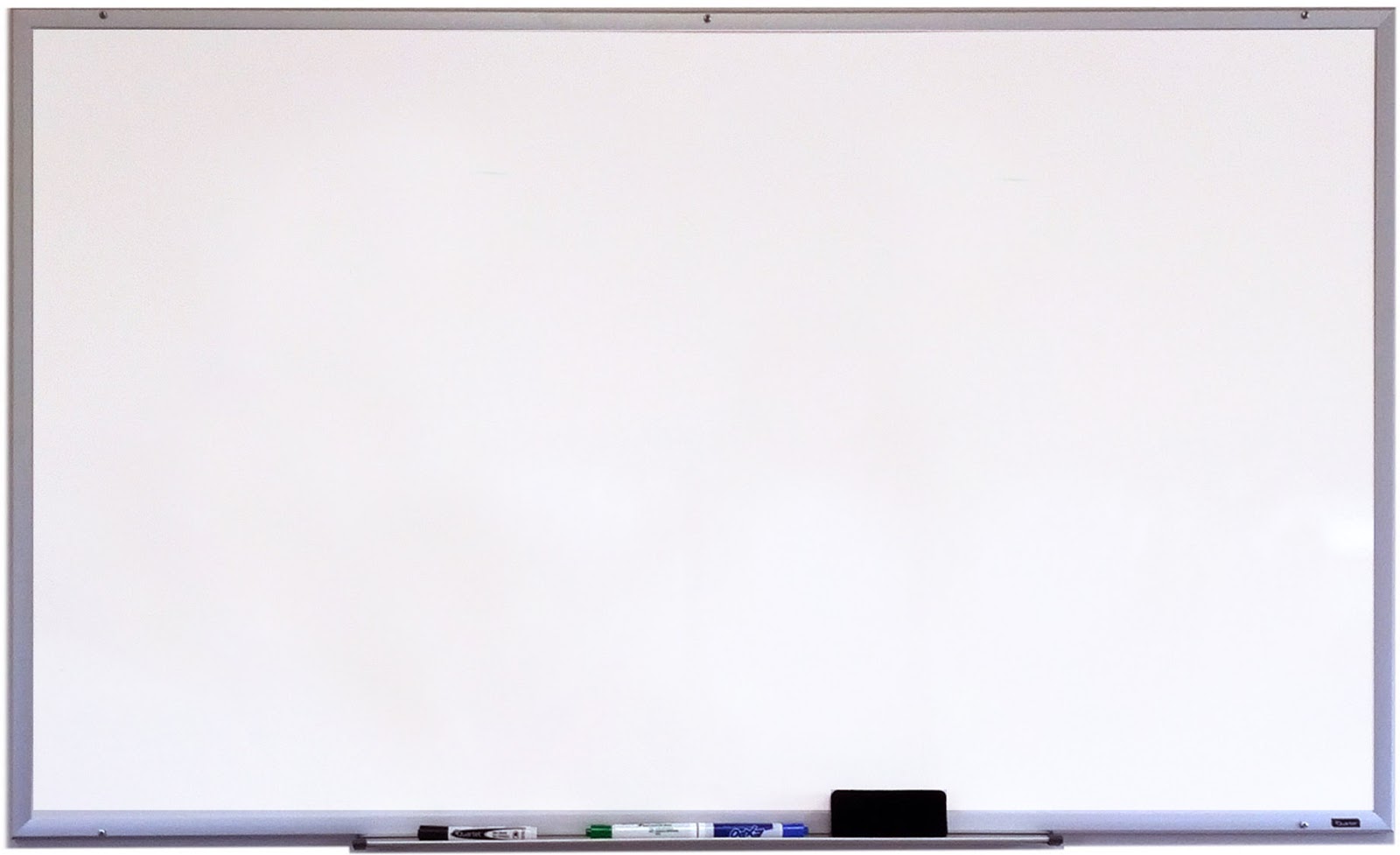 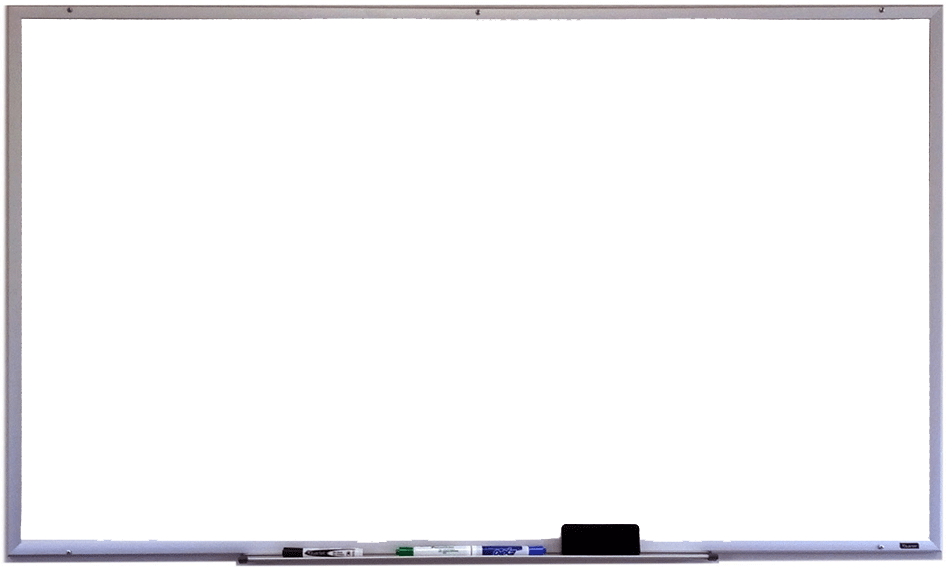 القوانين الصفية الإلكترونية
يستخدم المتعلم كلمات وصفية في كتابته
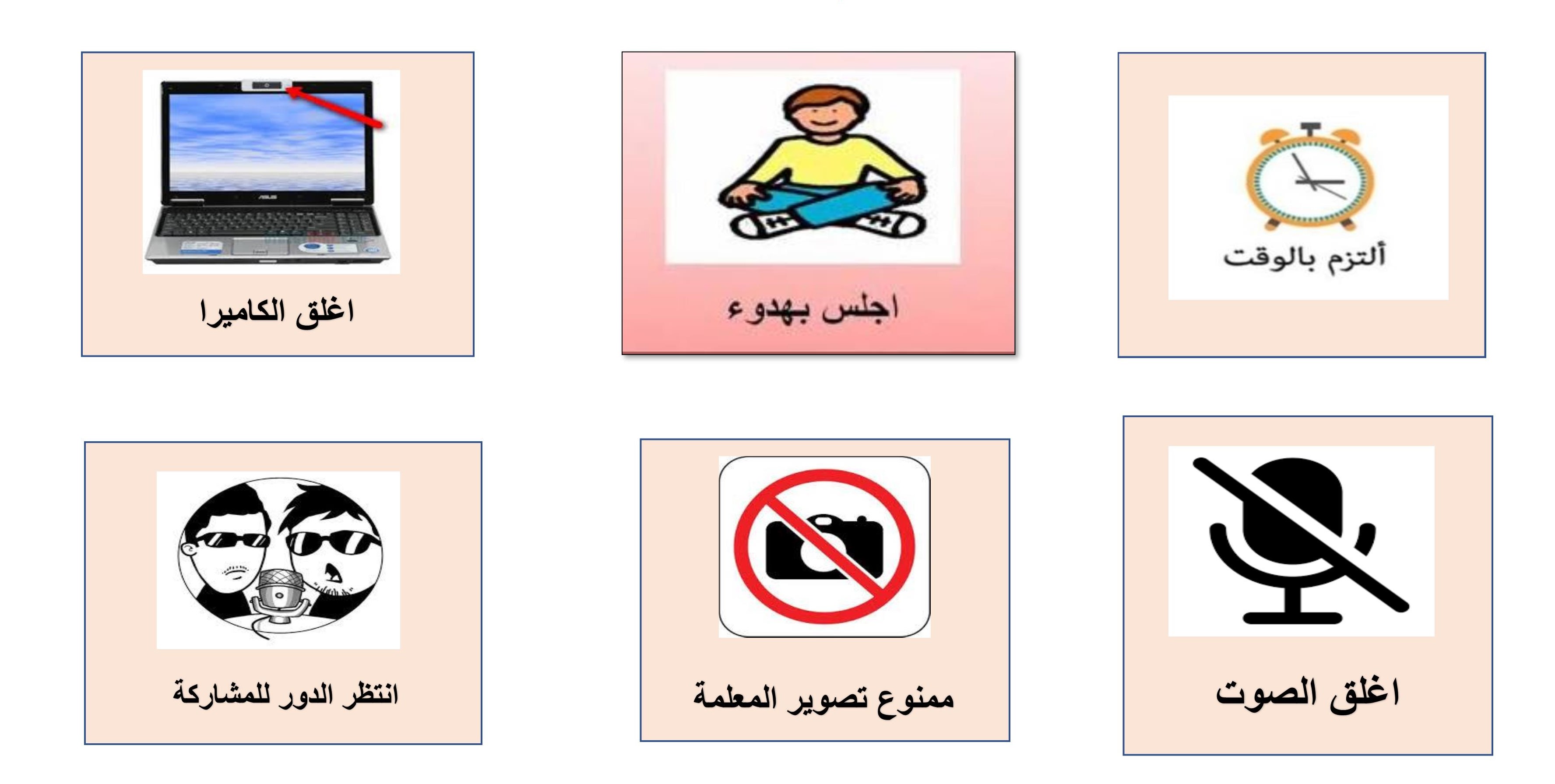 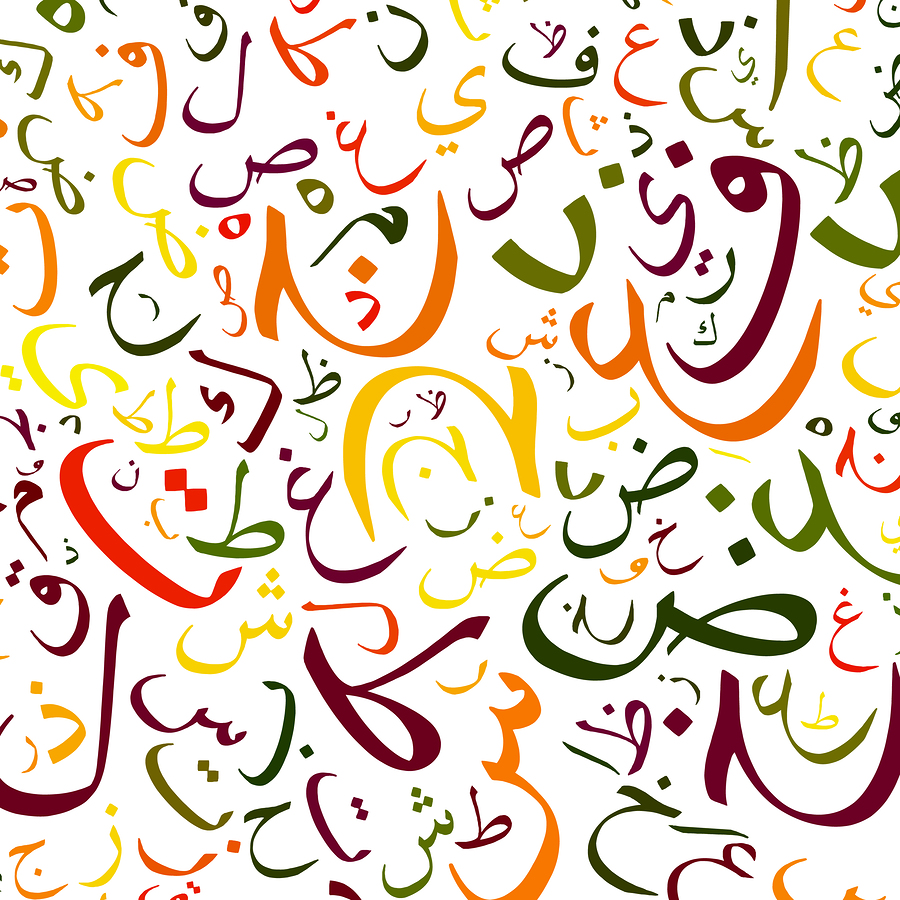 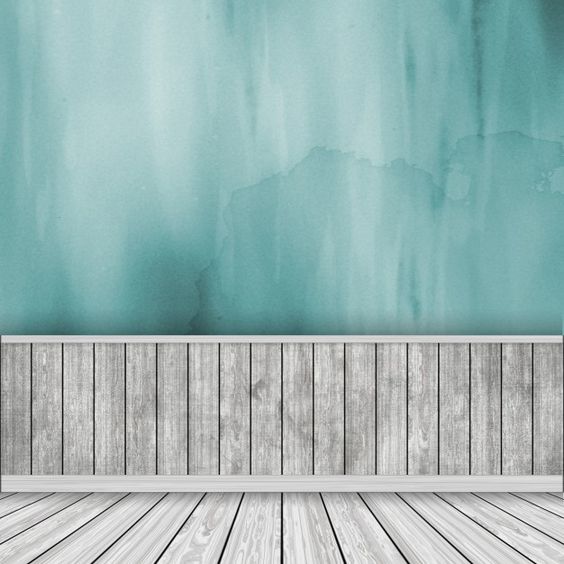 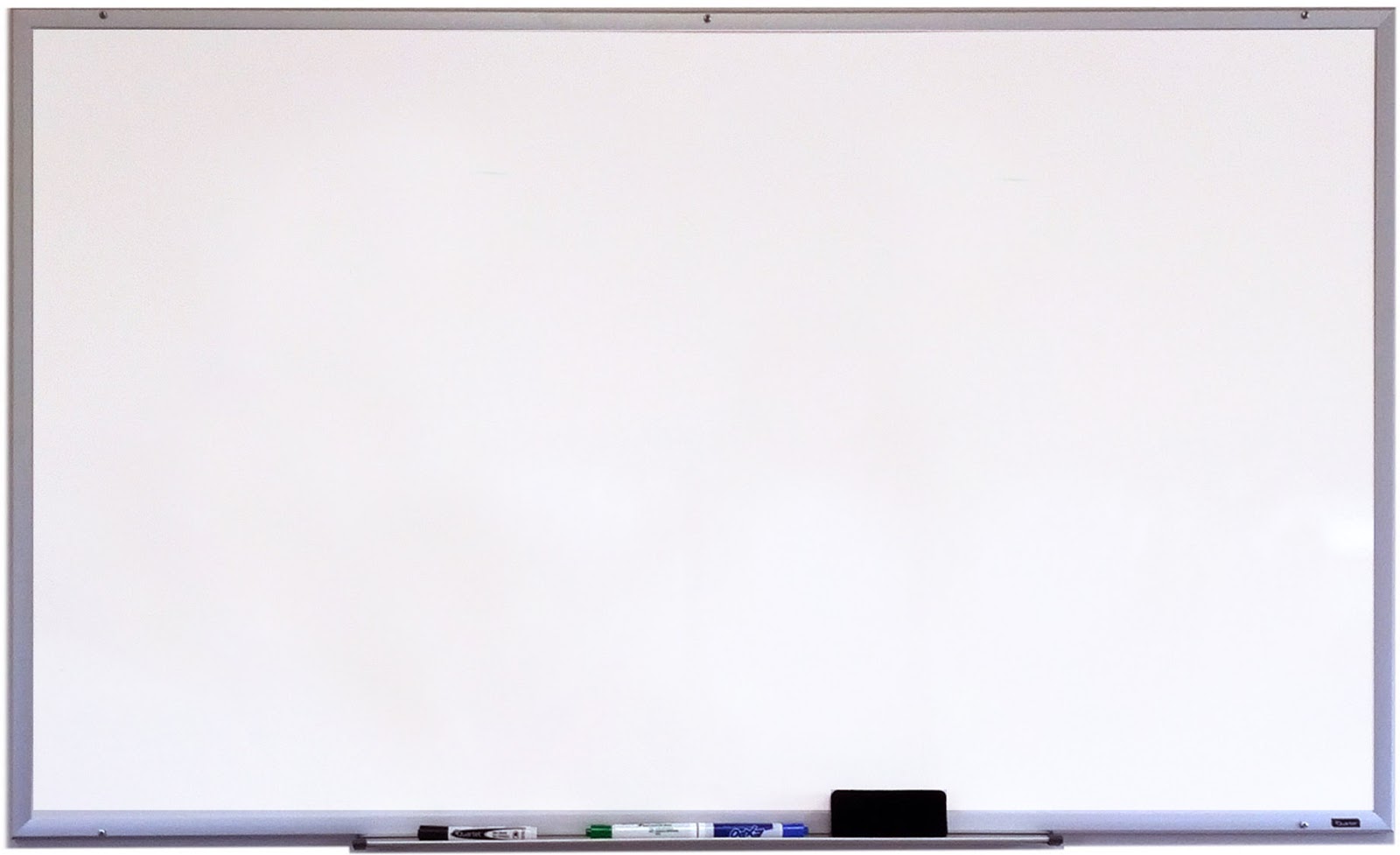 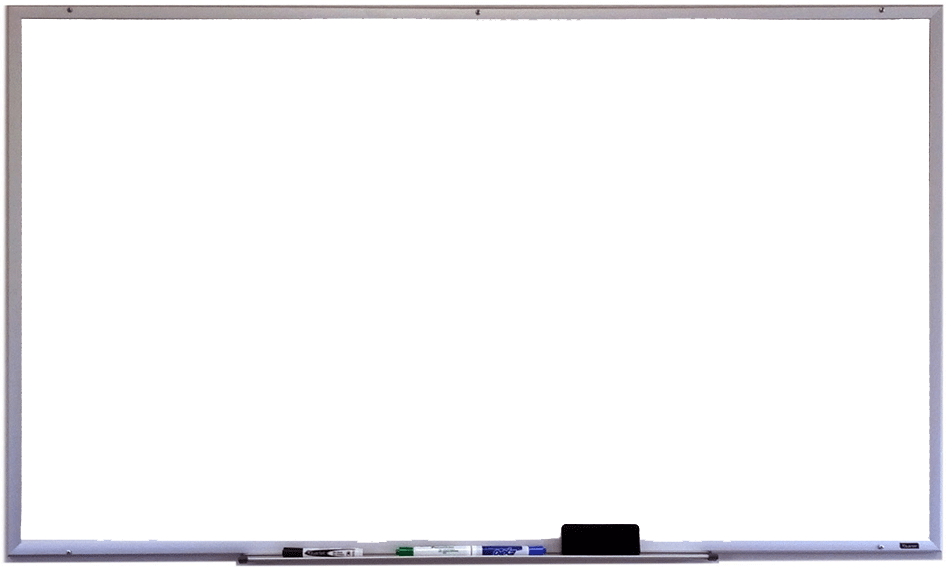 عبر عن الصور بجملة من إنشائك
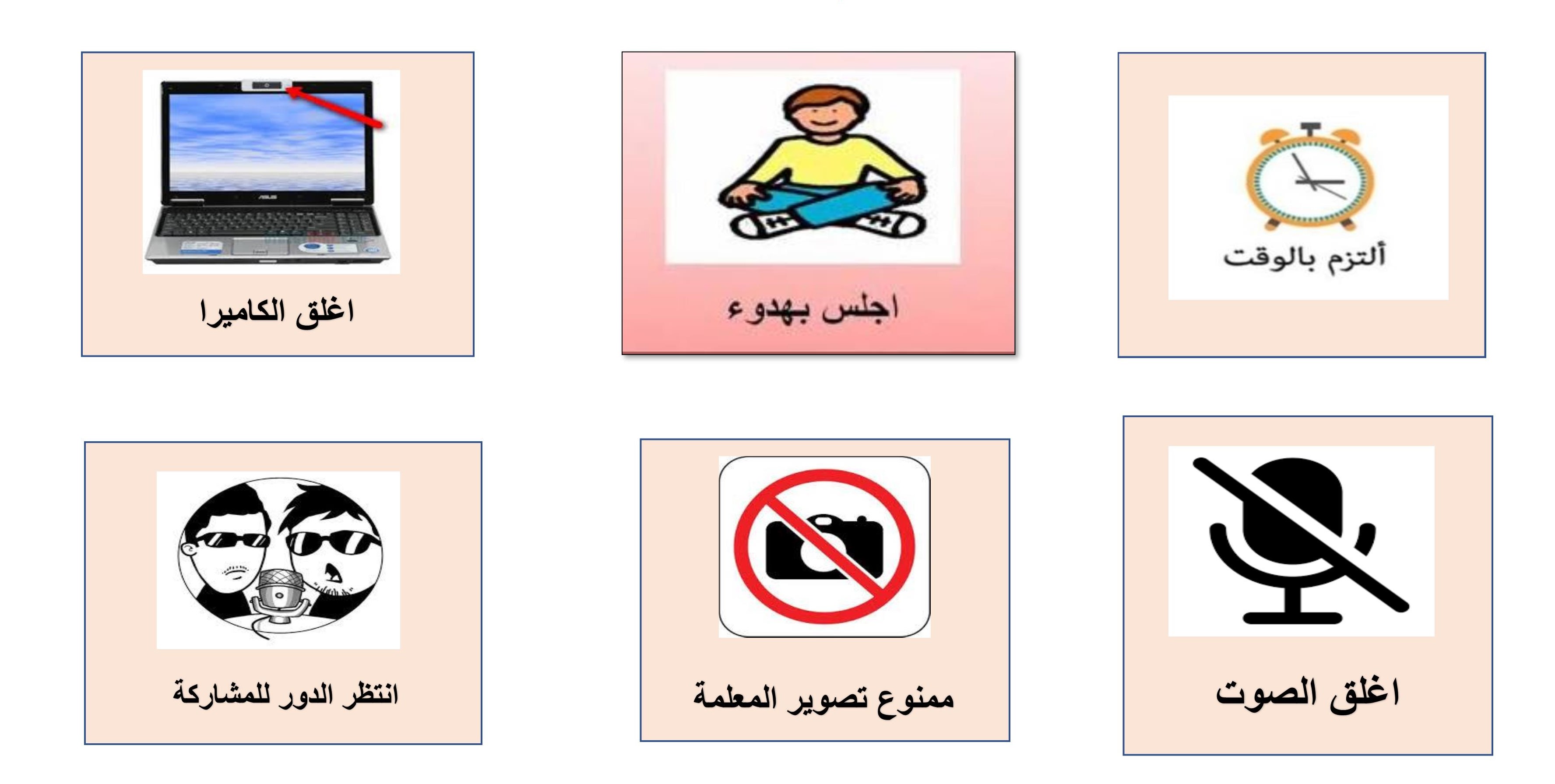 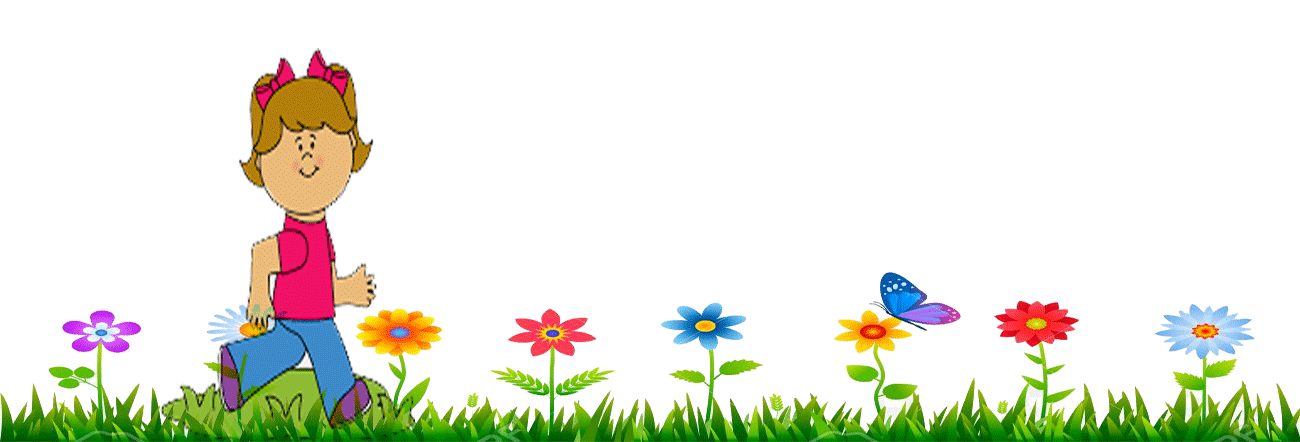 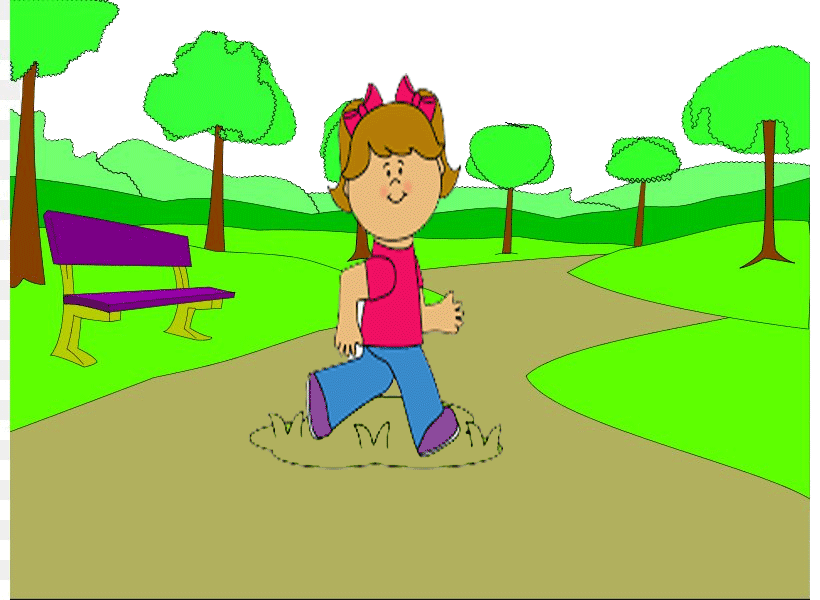 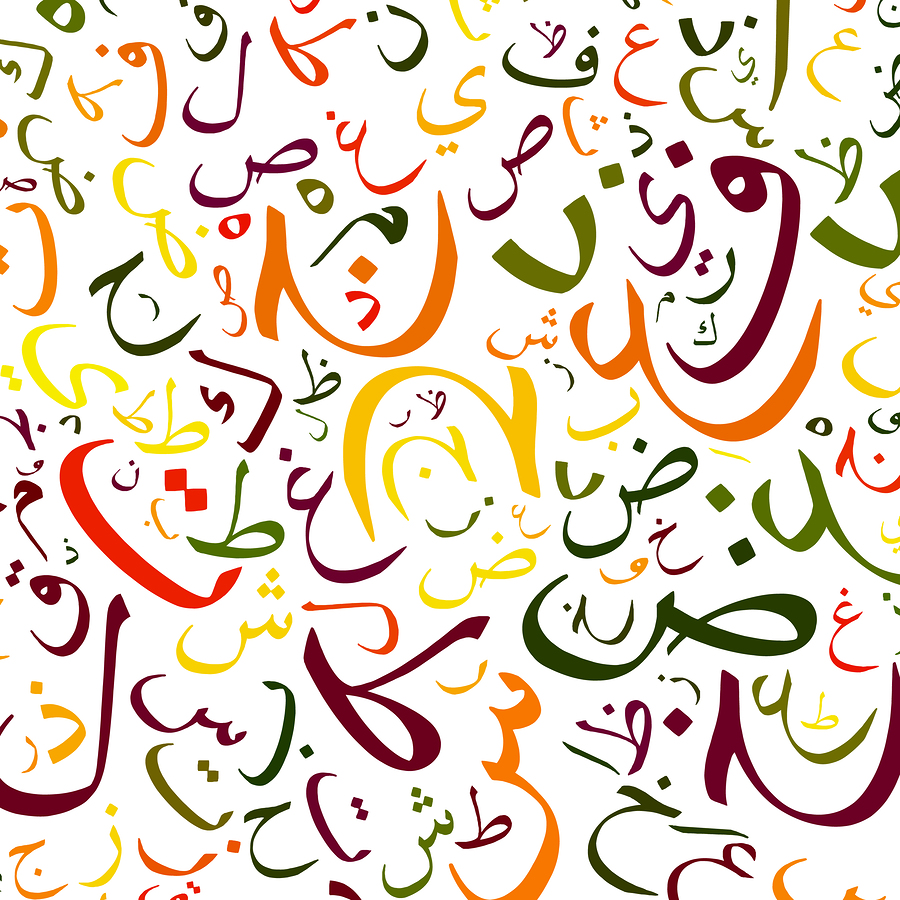 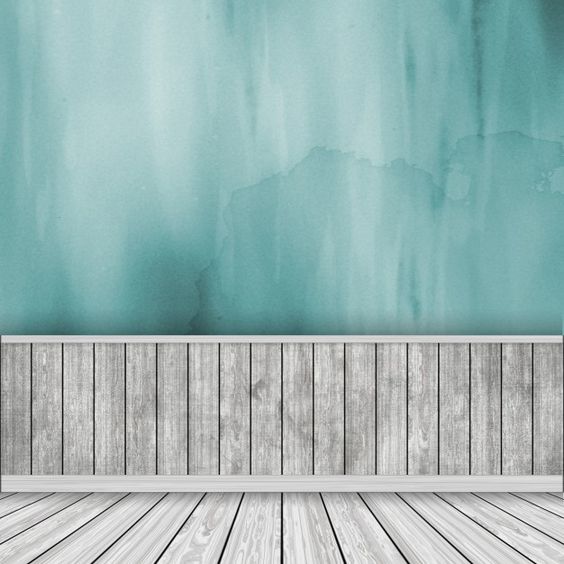 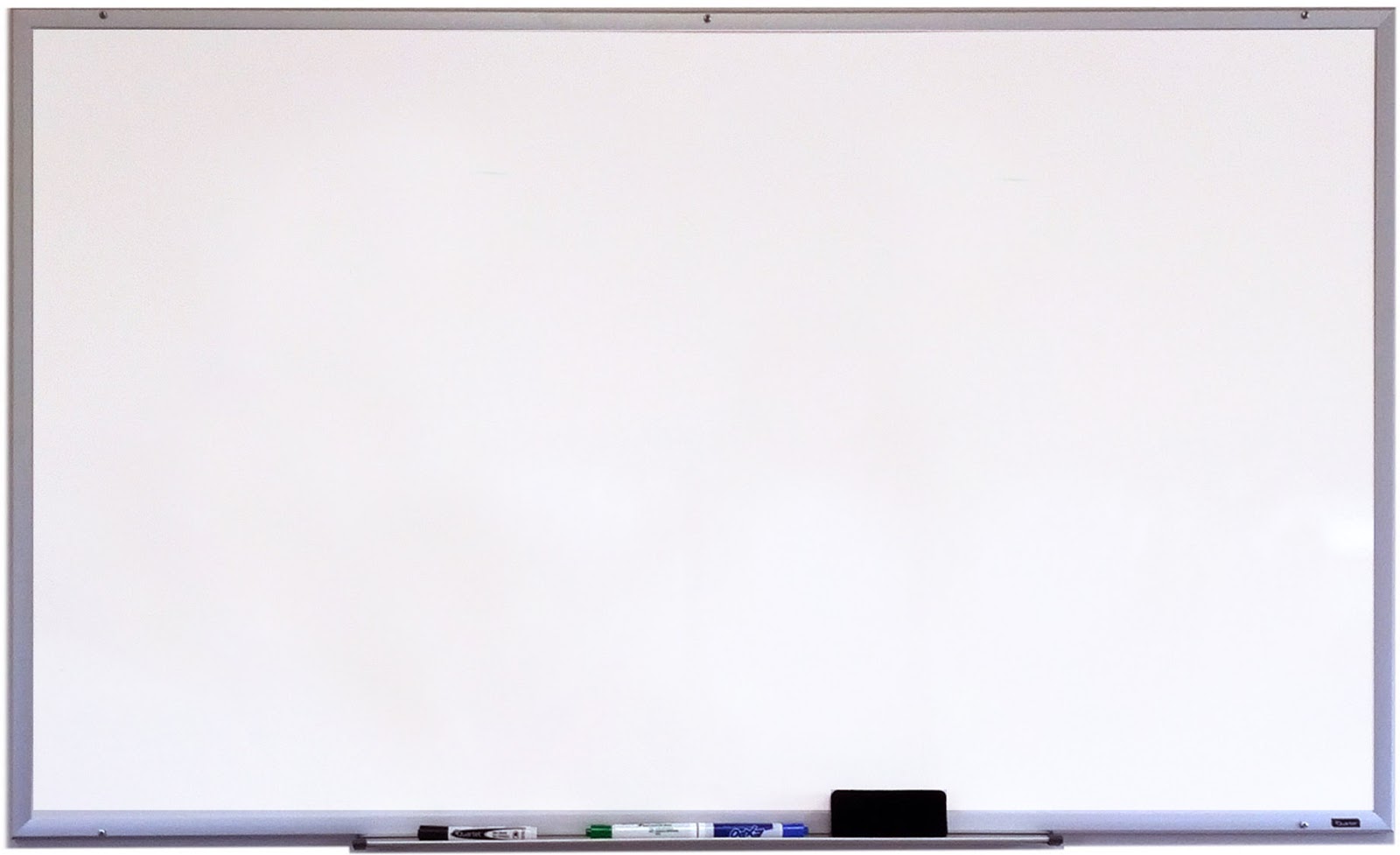 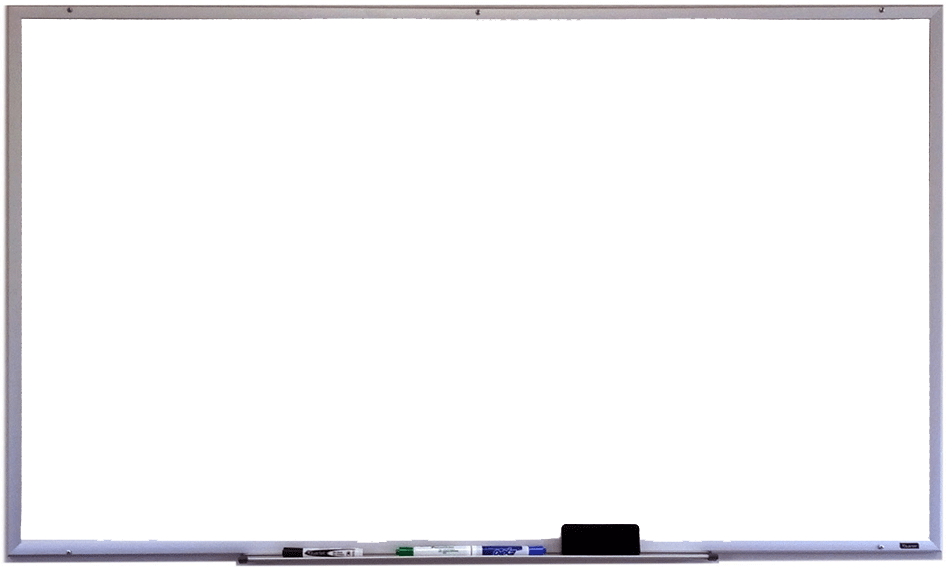 عبر عن الصور بجملة من إنشائك
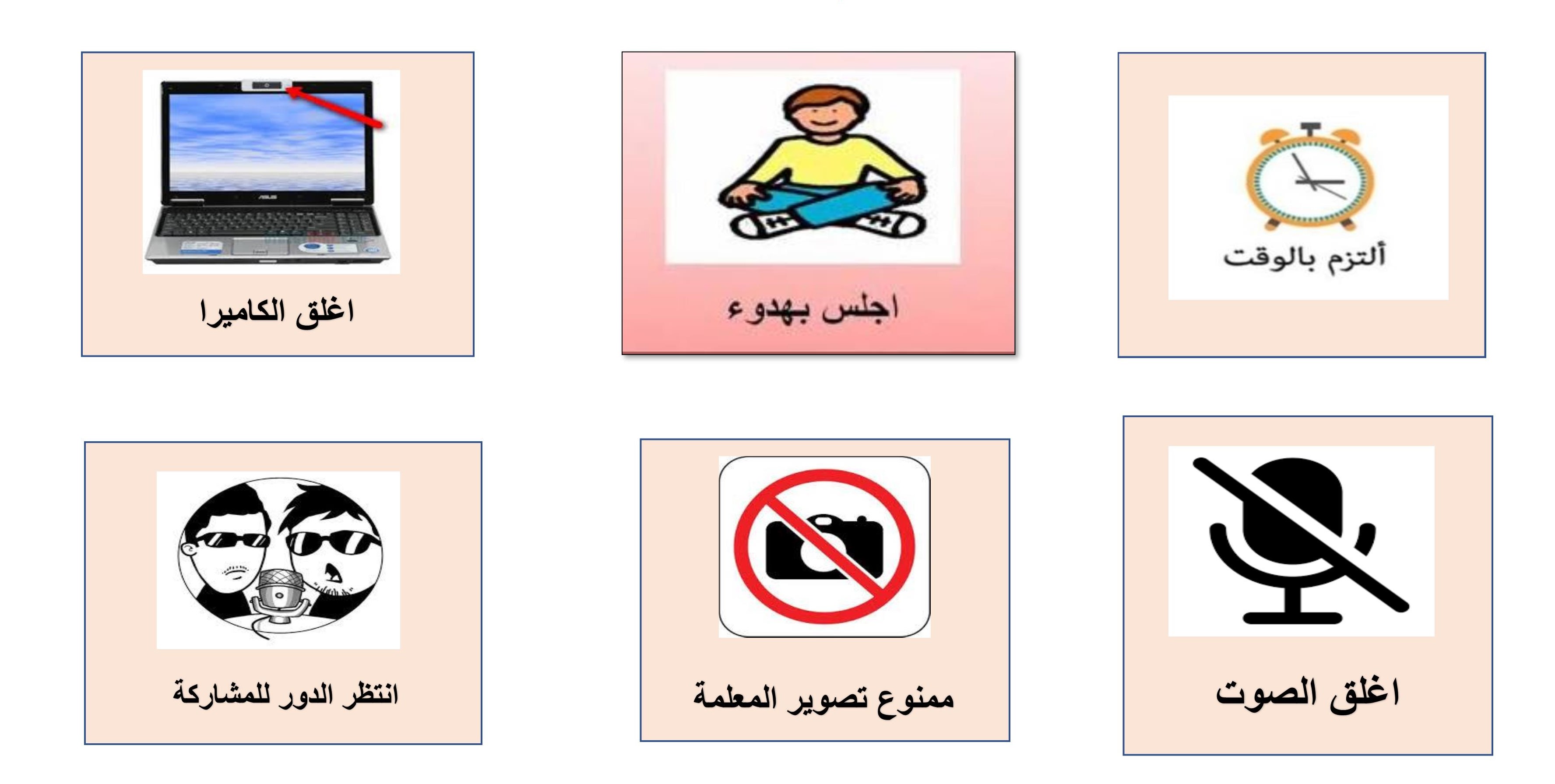 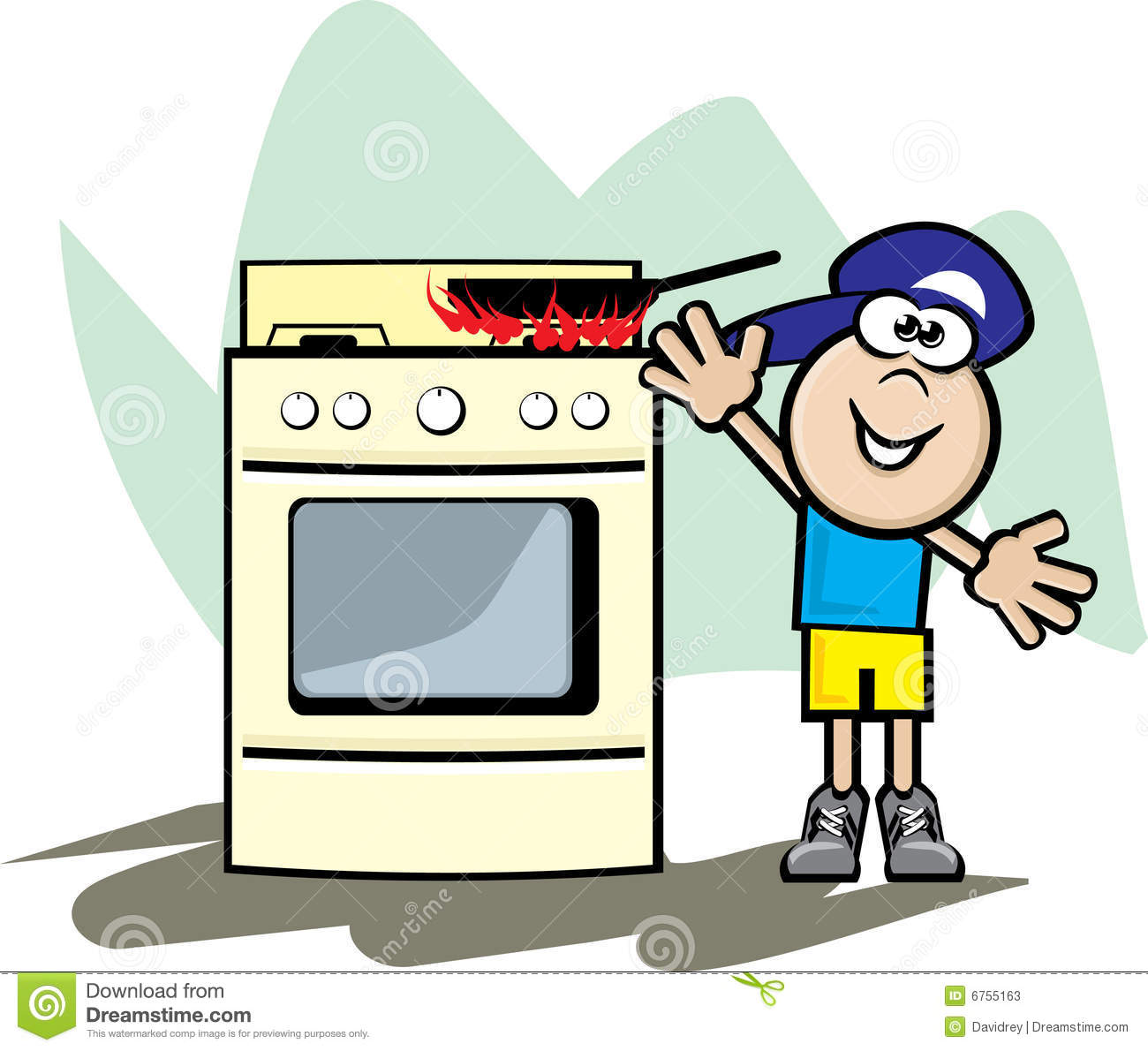 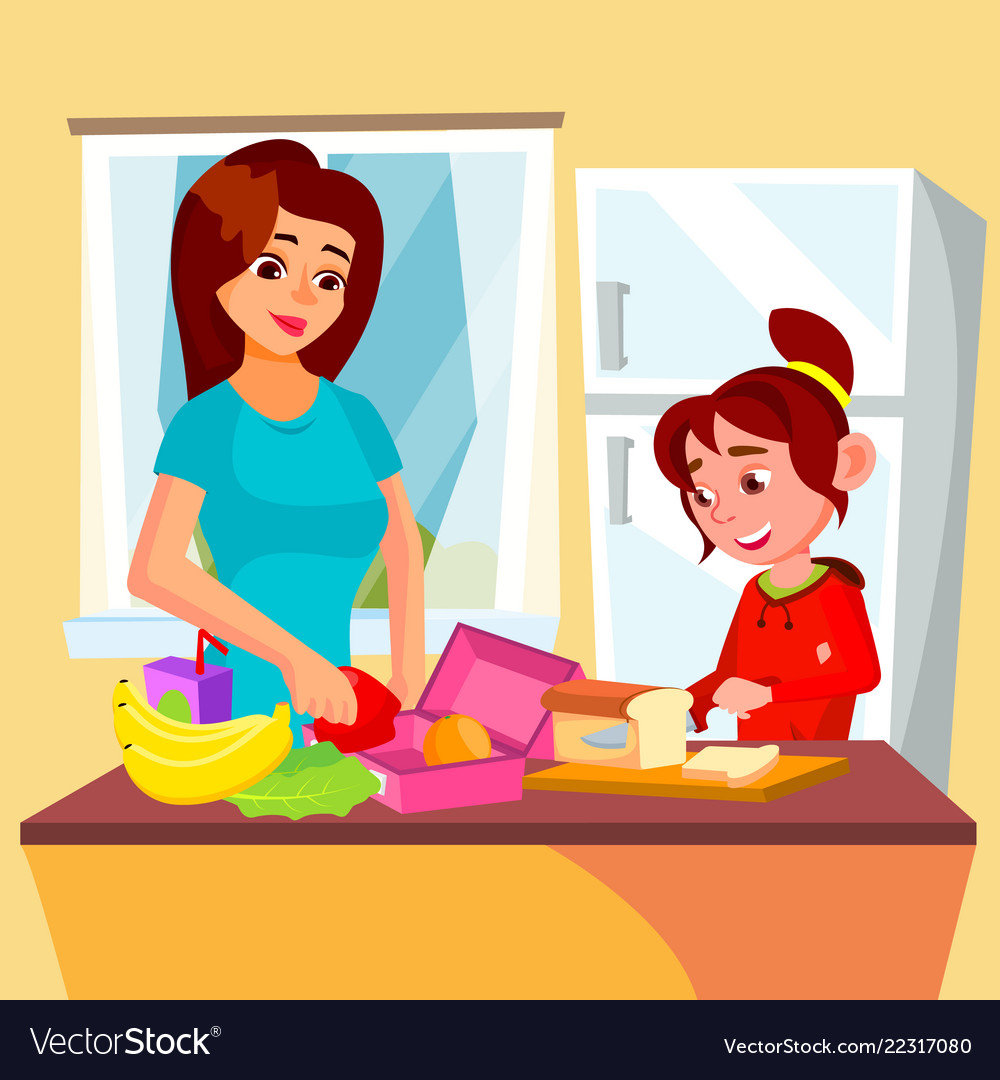 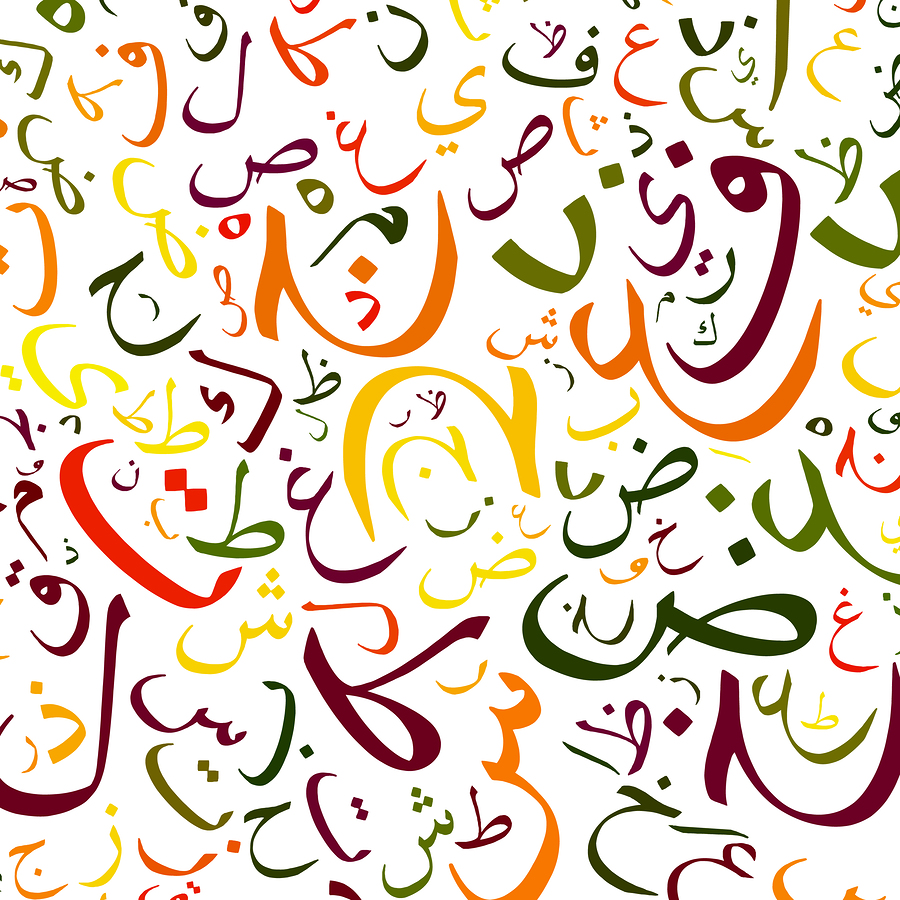 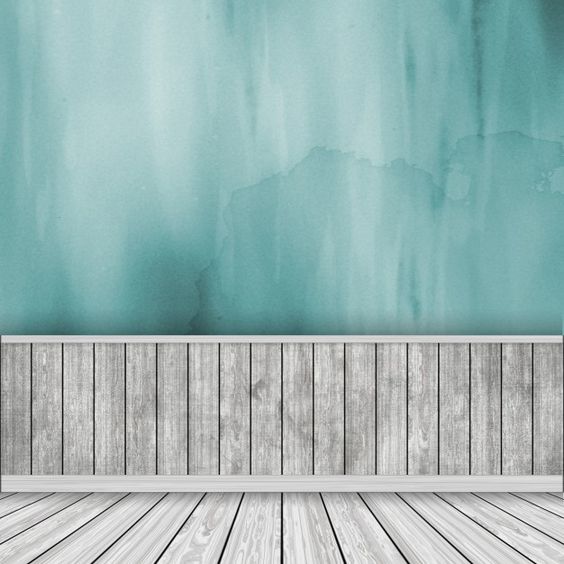 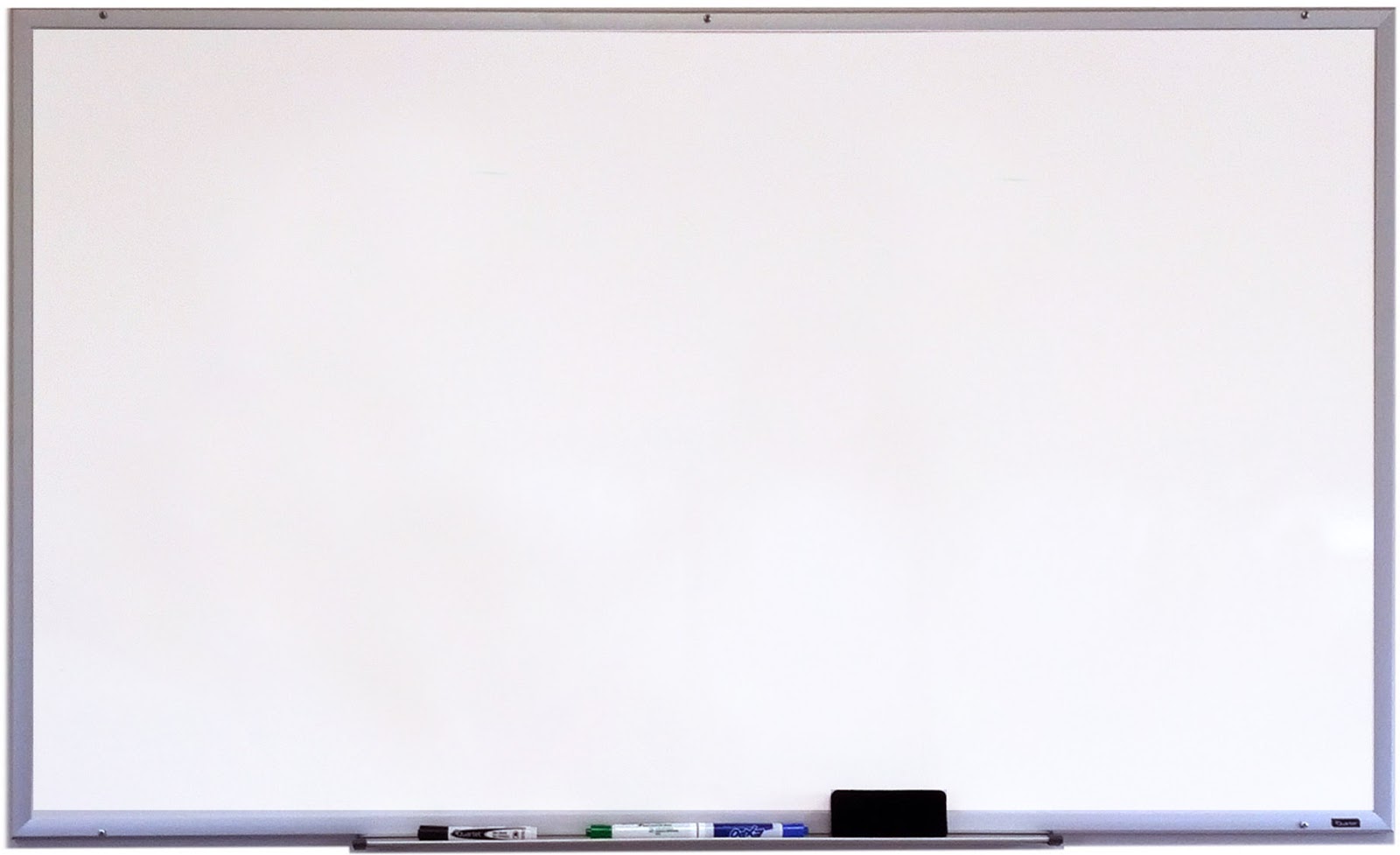 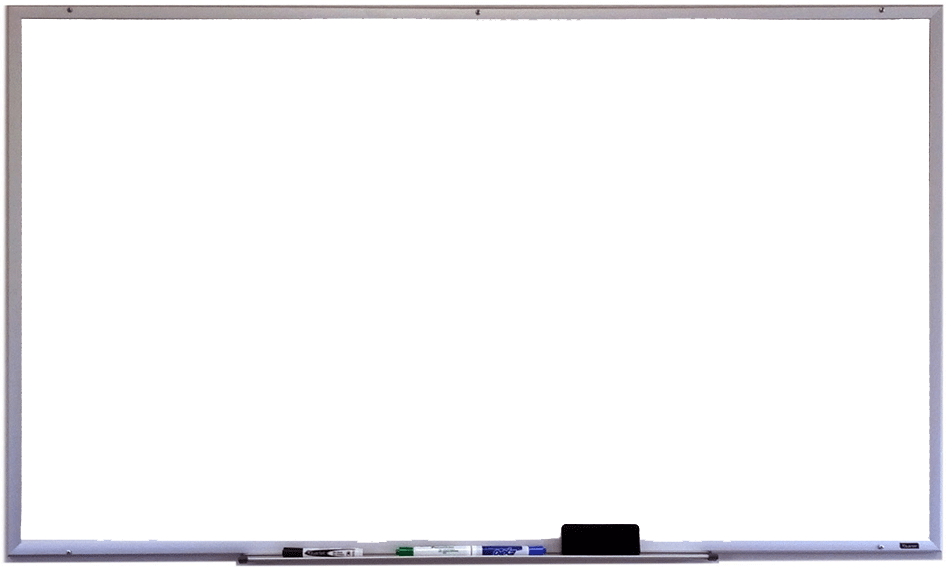 عبر عن الصور بجملة من إنشائك
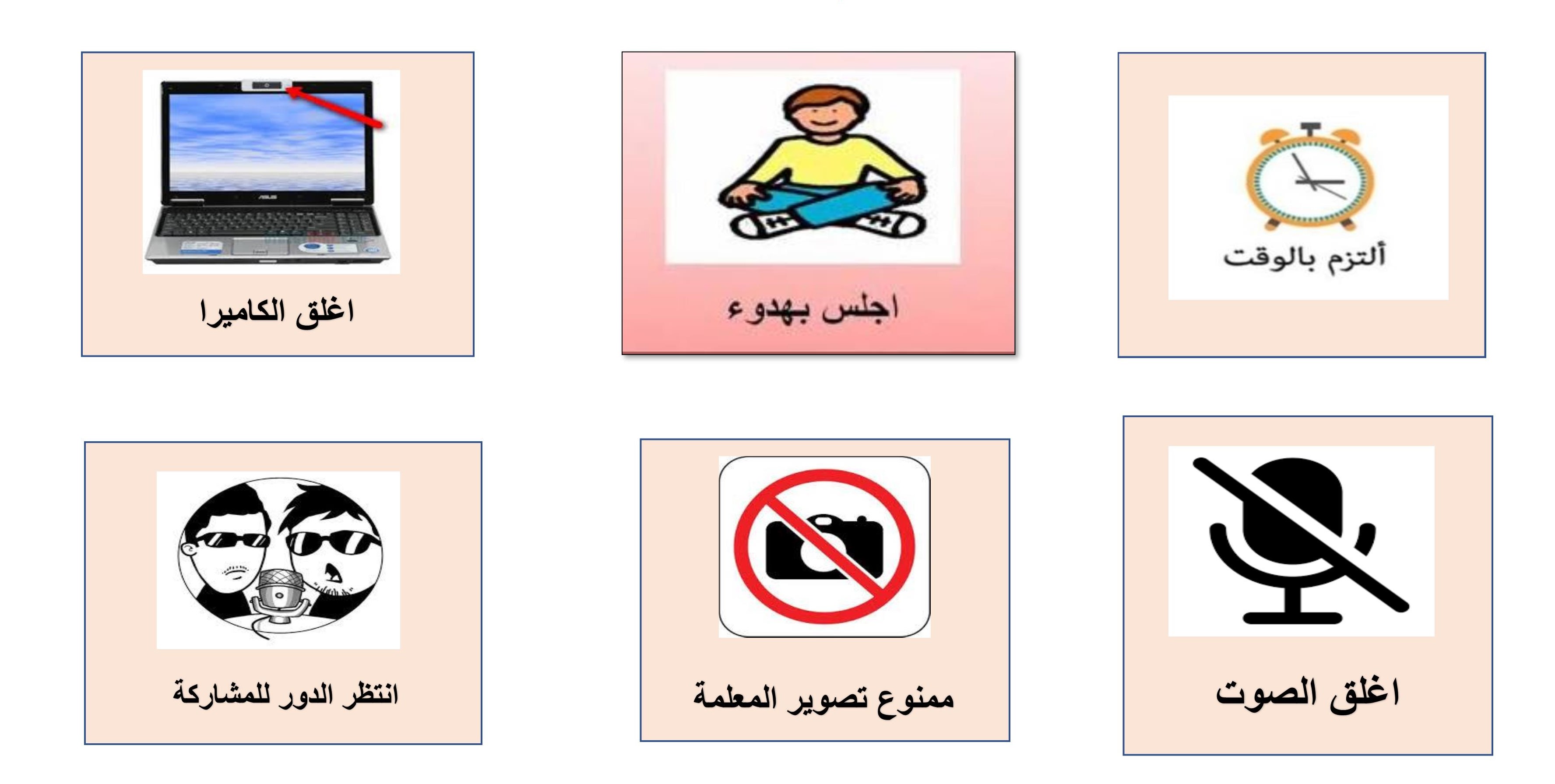 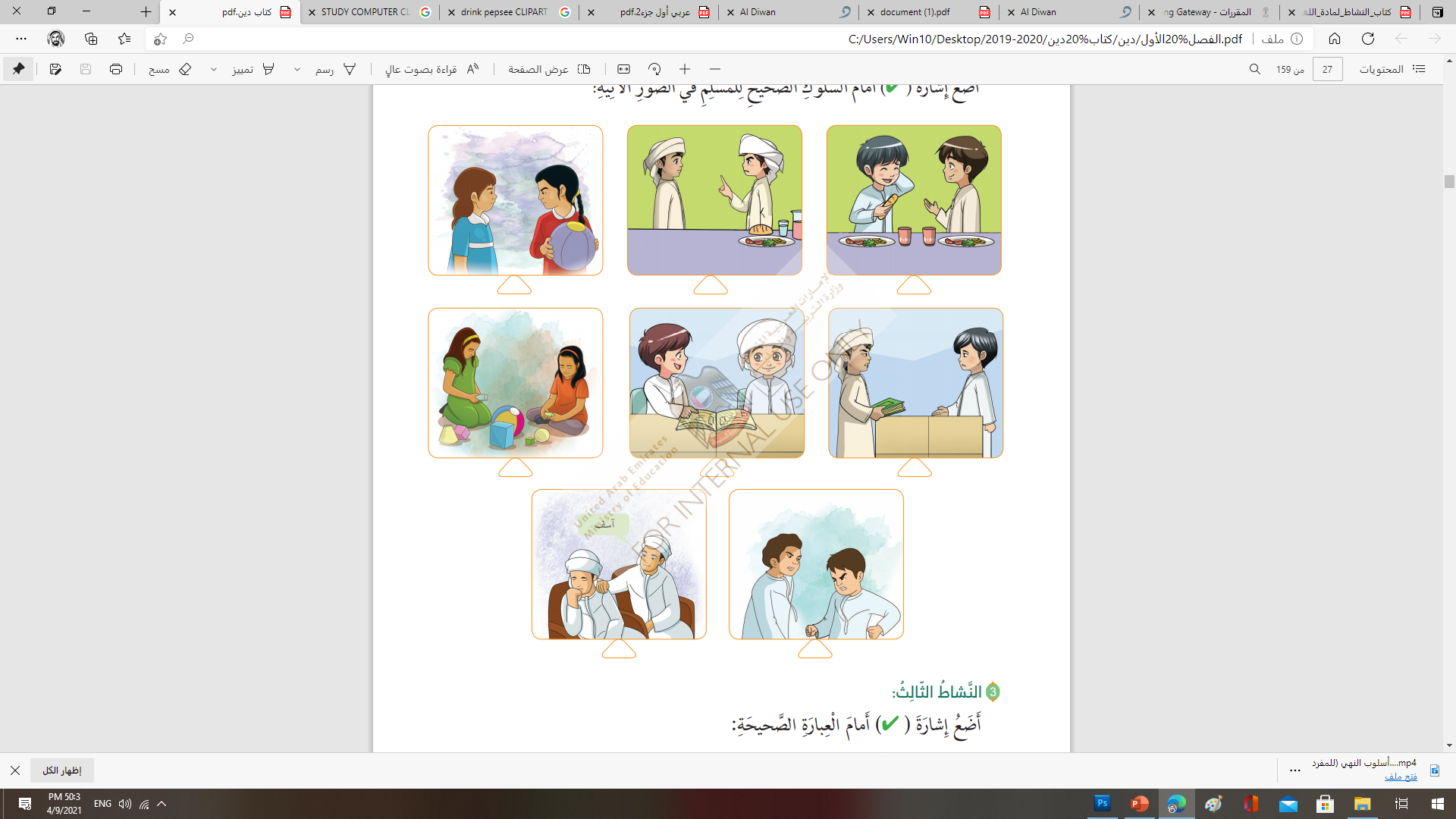 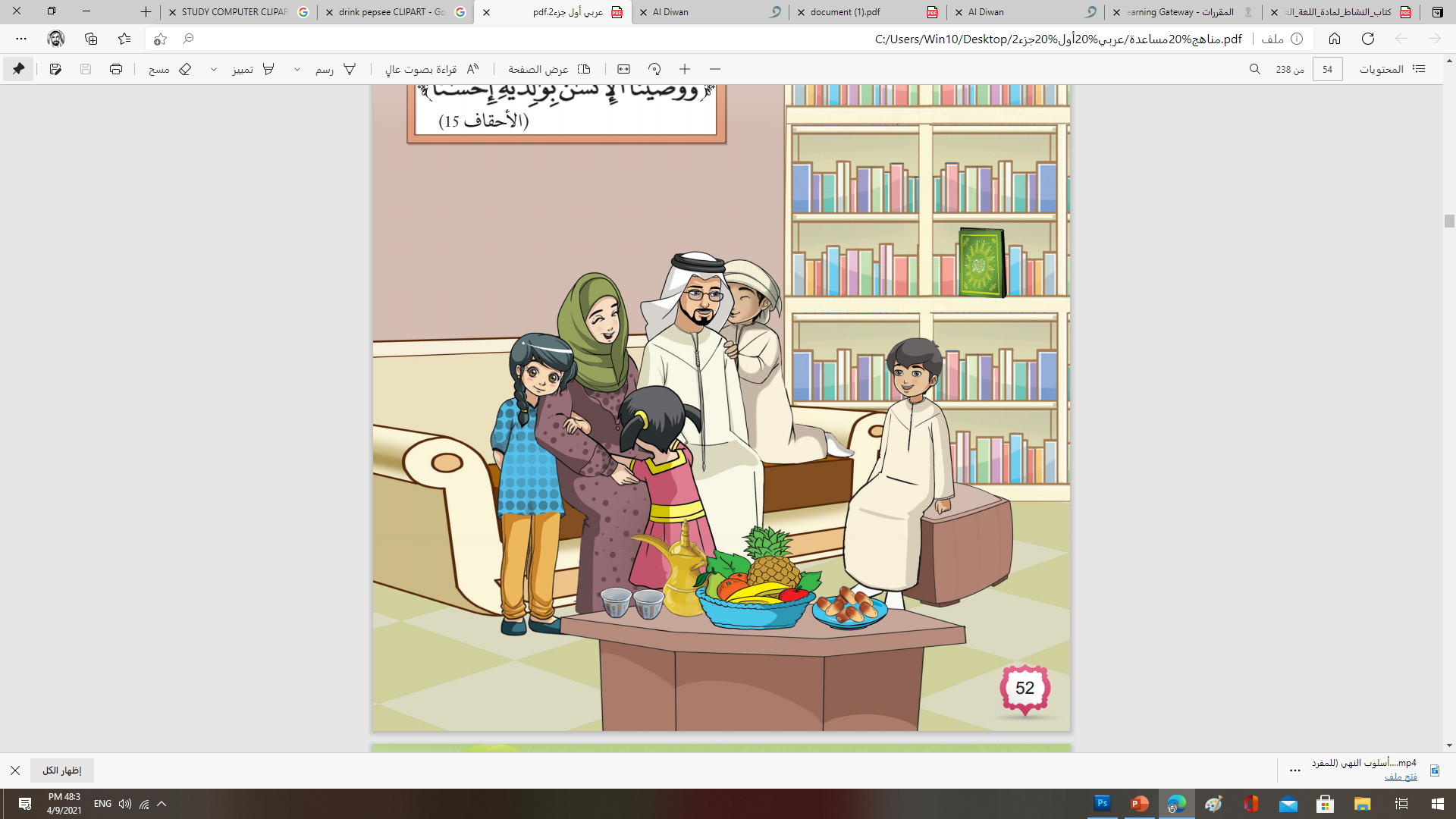 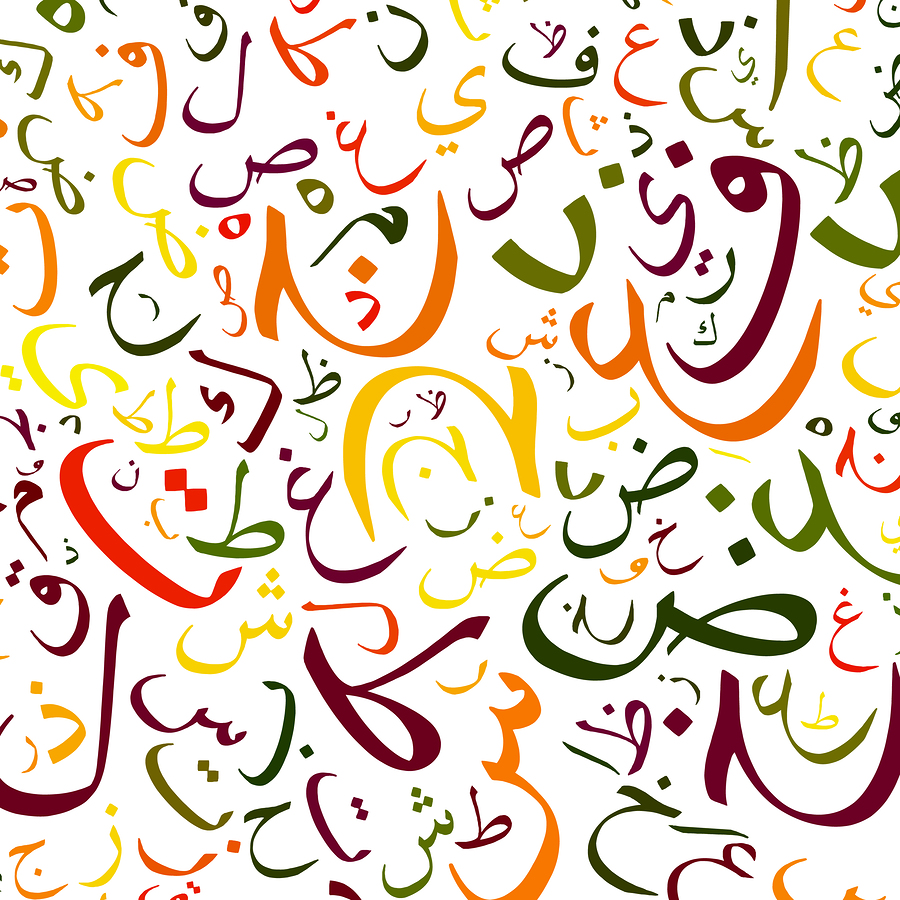 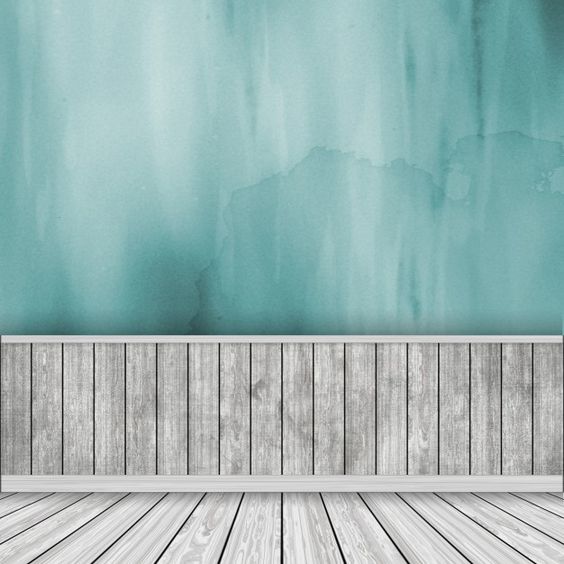 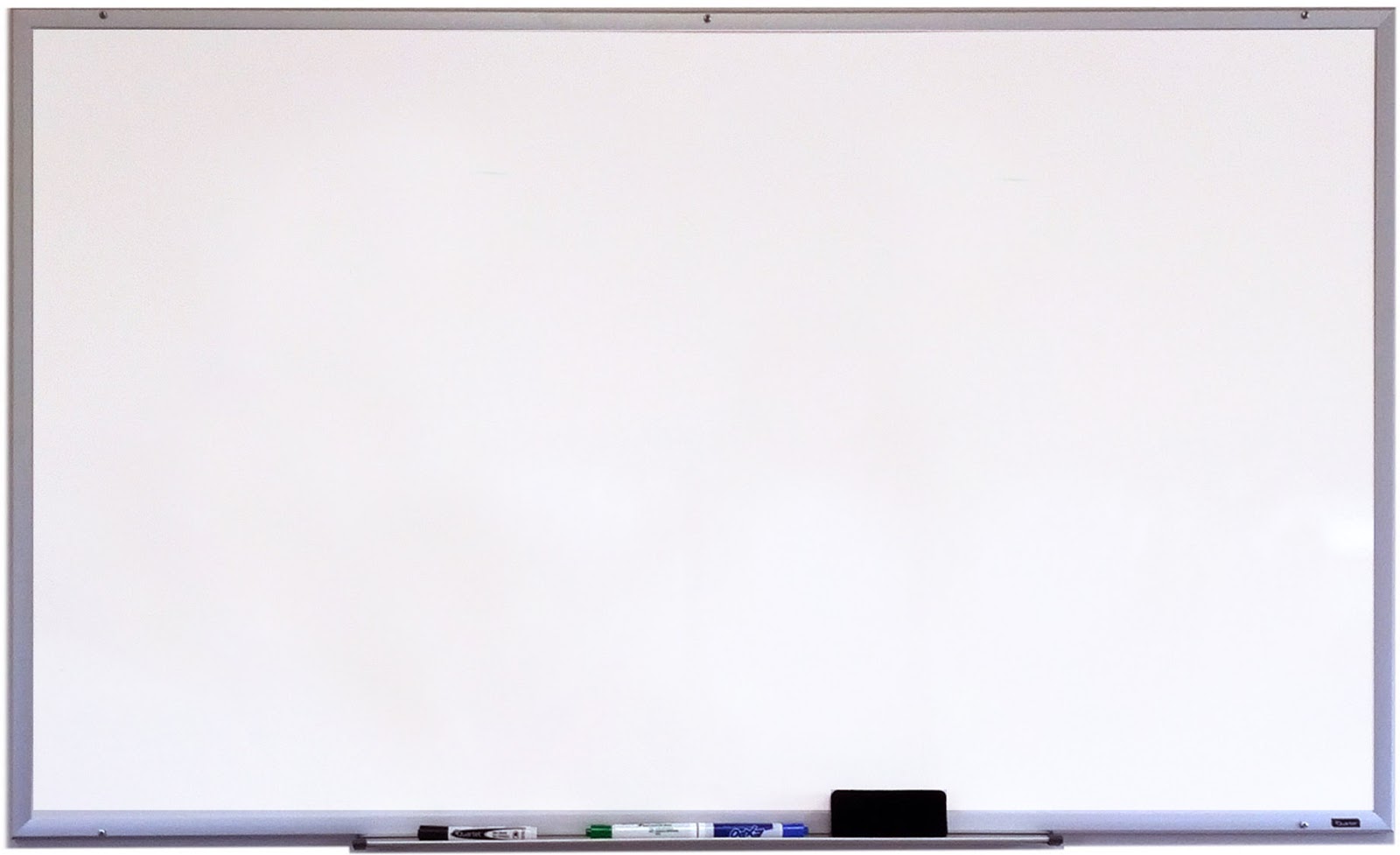 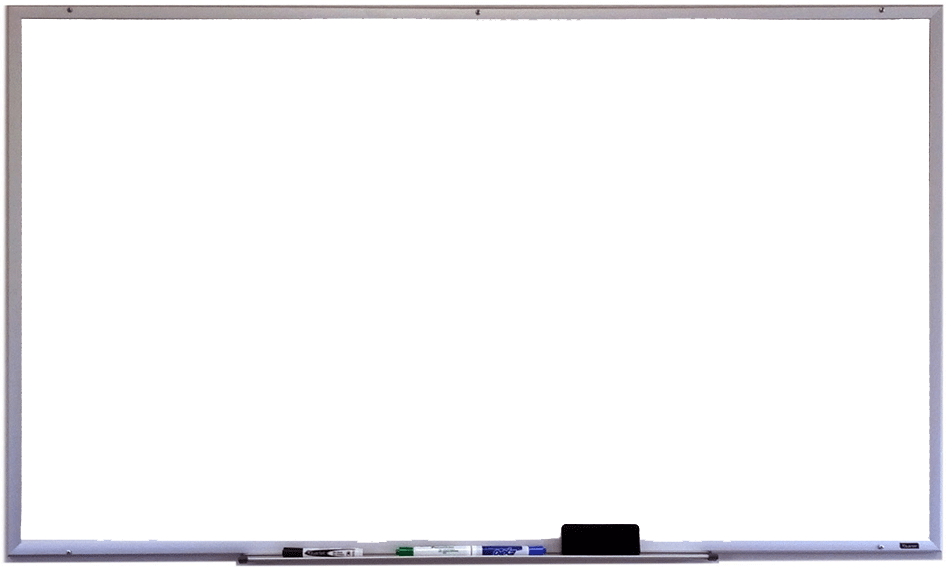 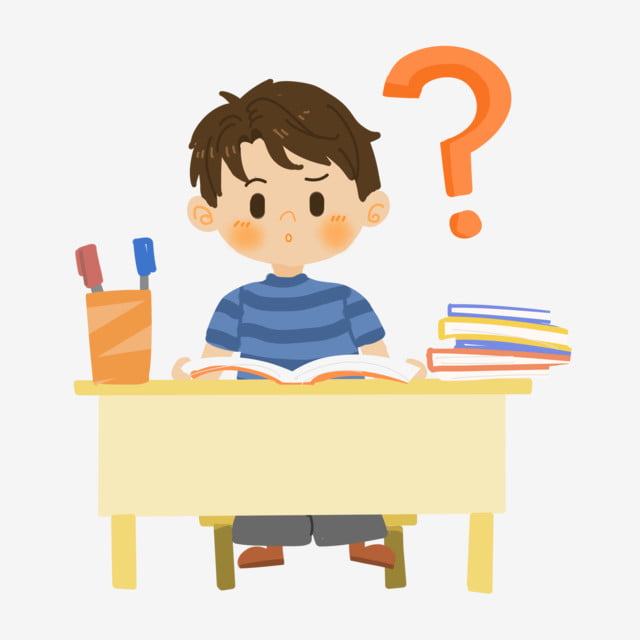 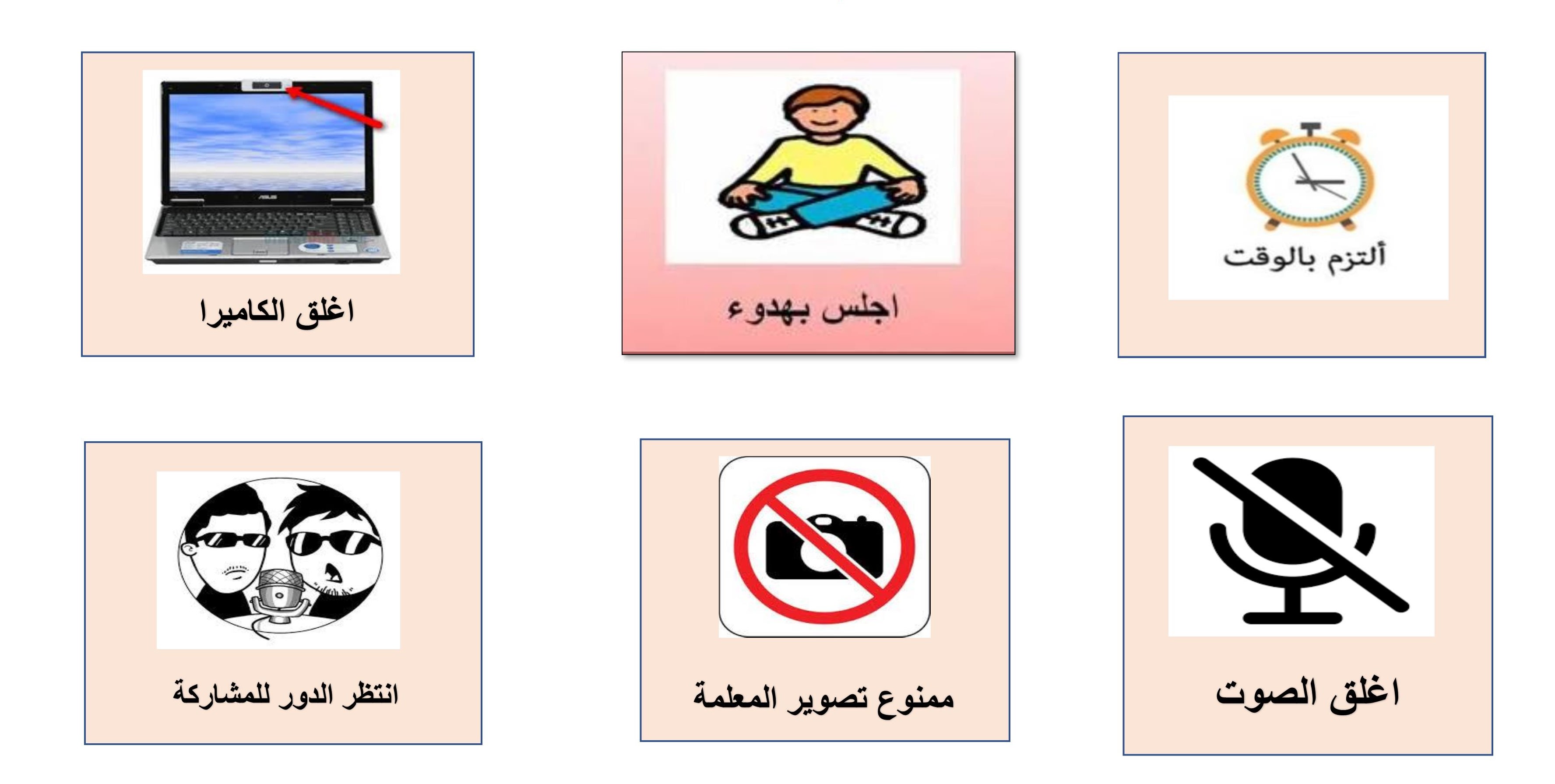 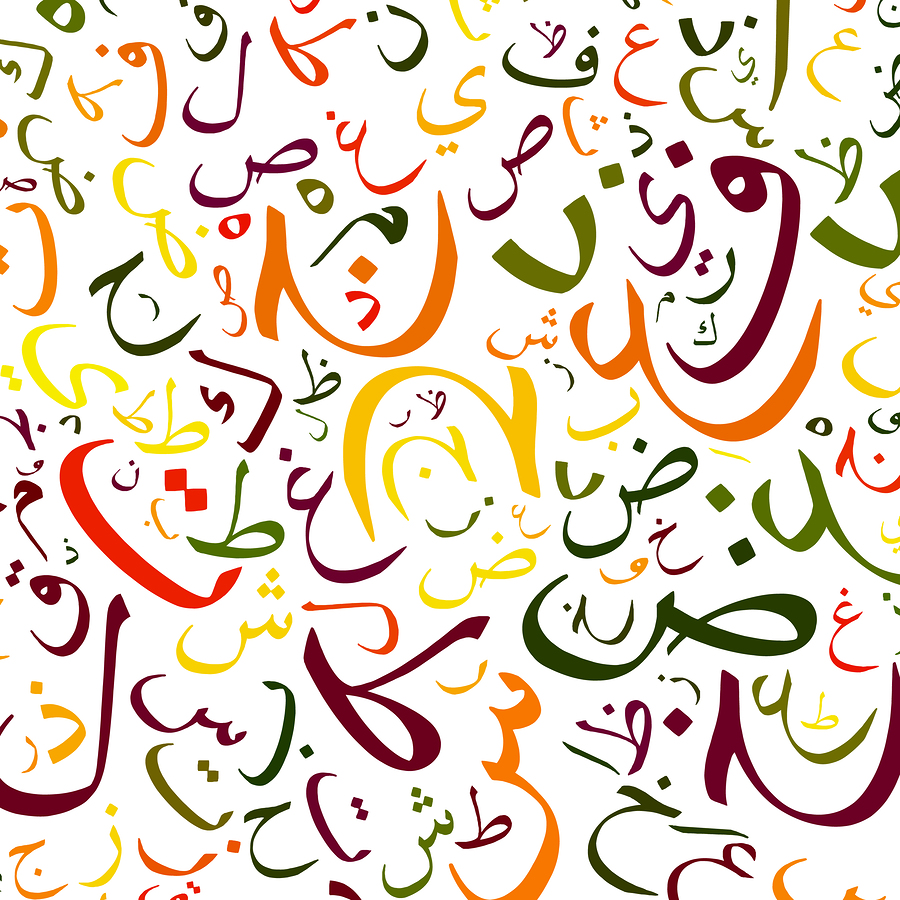 فكر بجملة من إنشائك
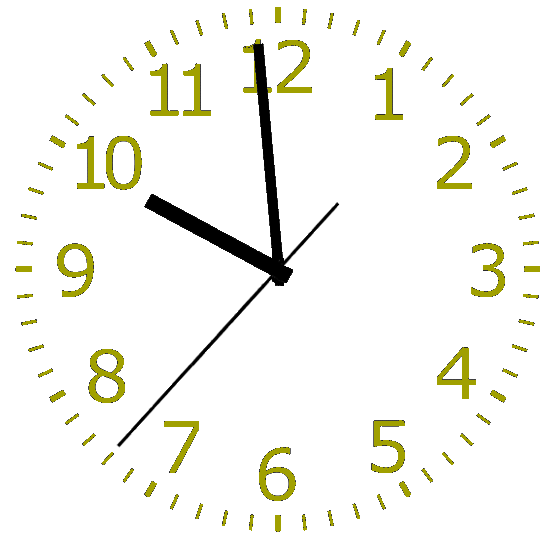 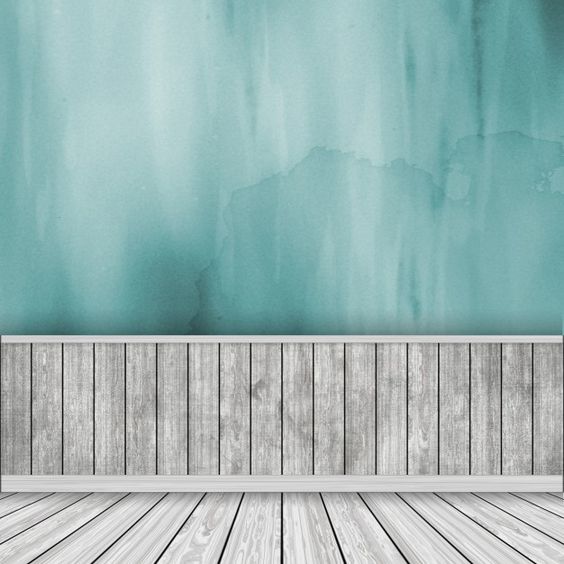 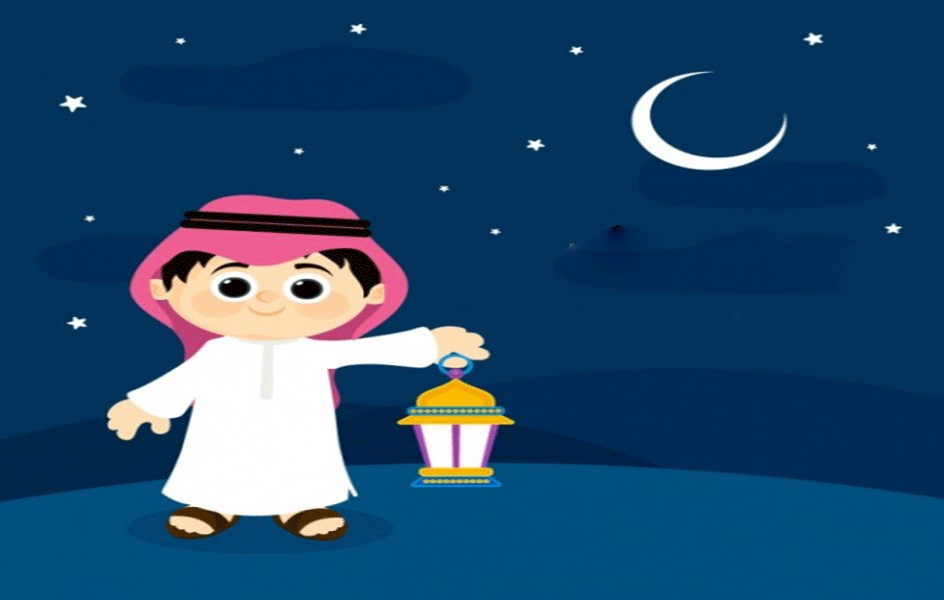 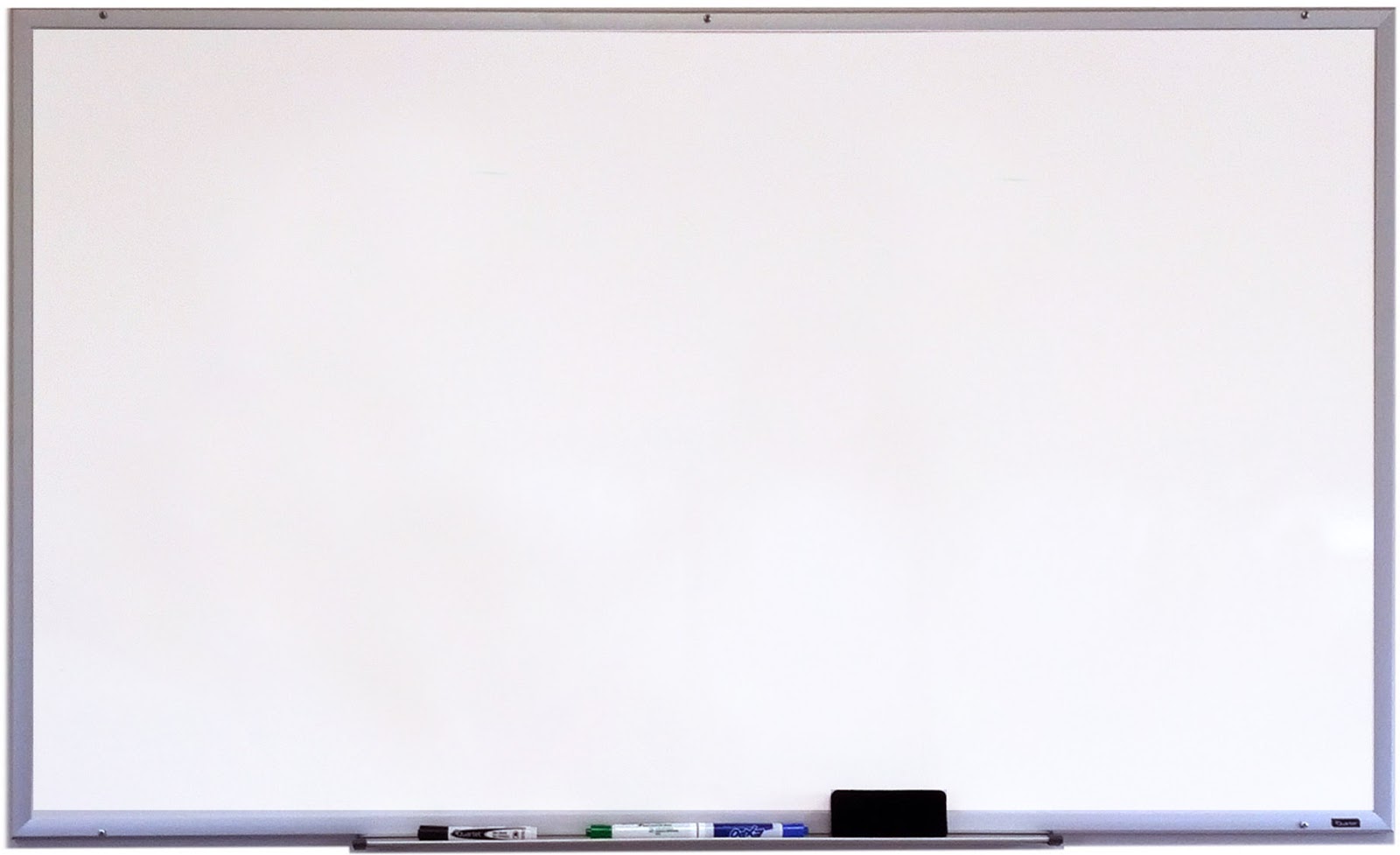 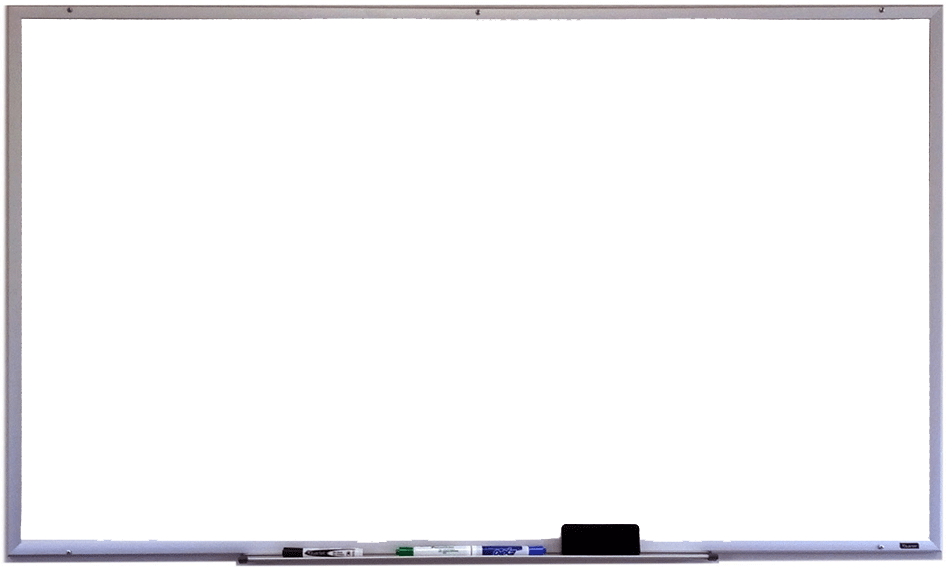 القوانين الصفية الإلكترونية
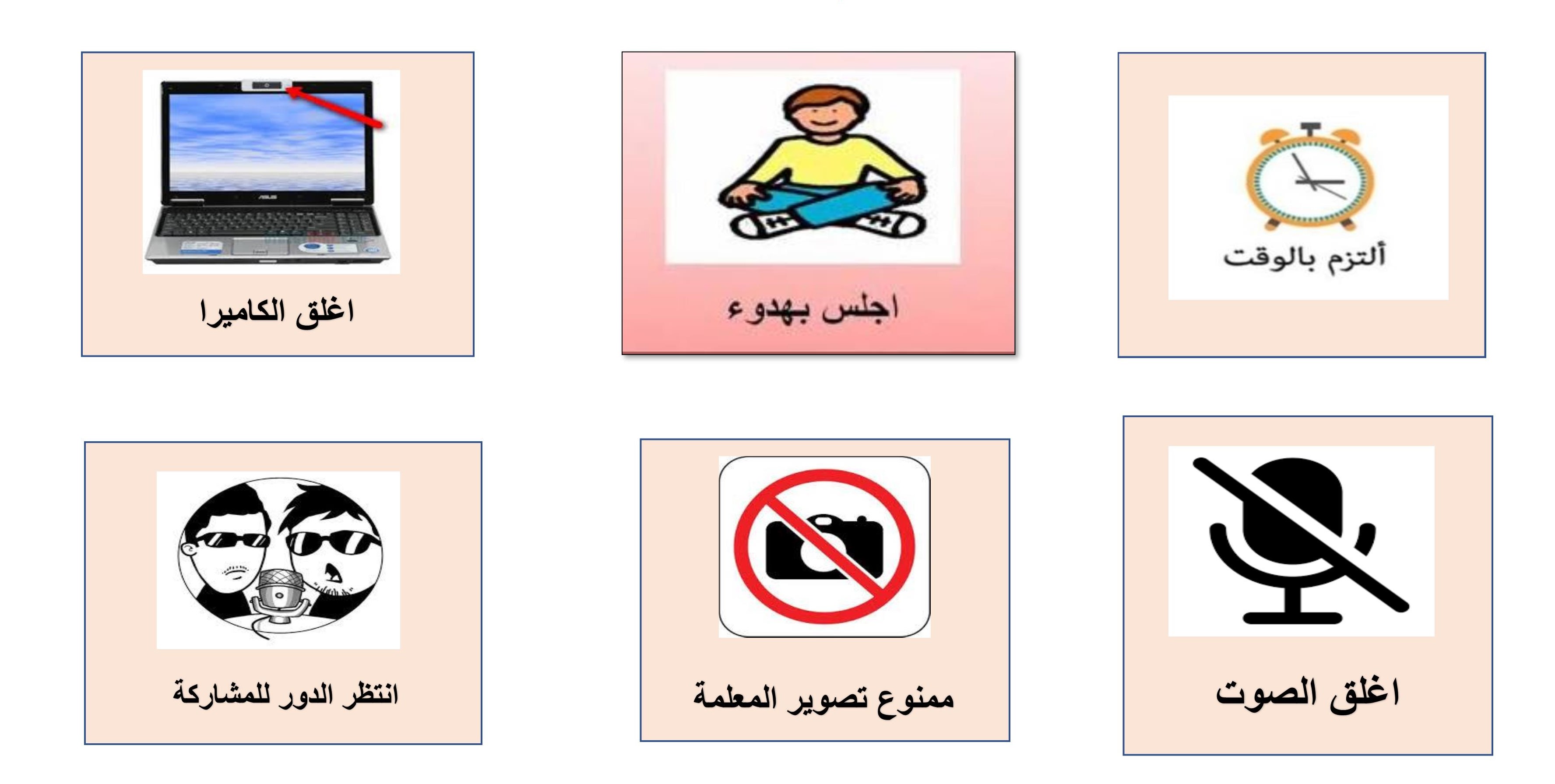 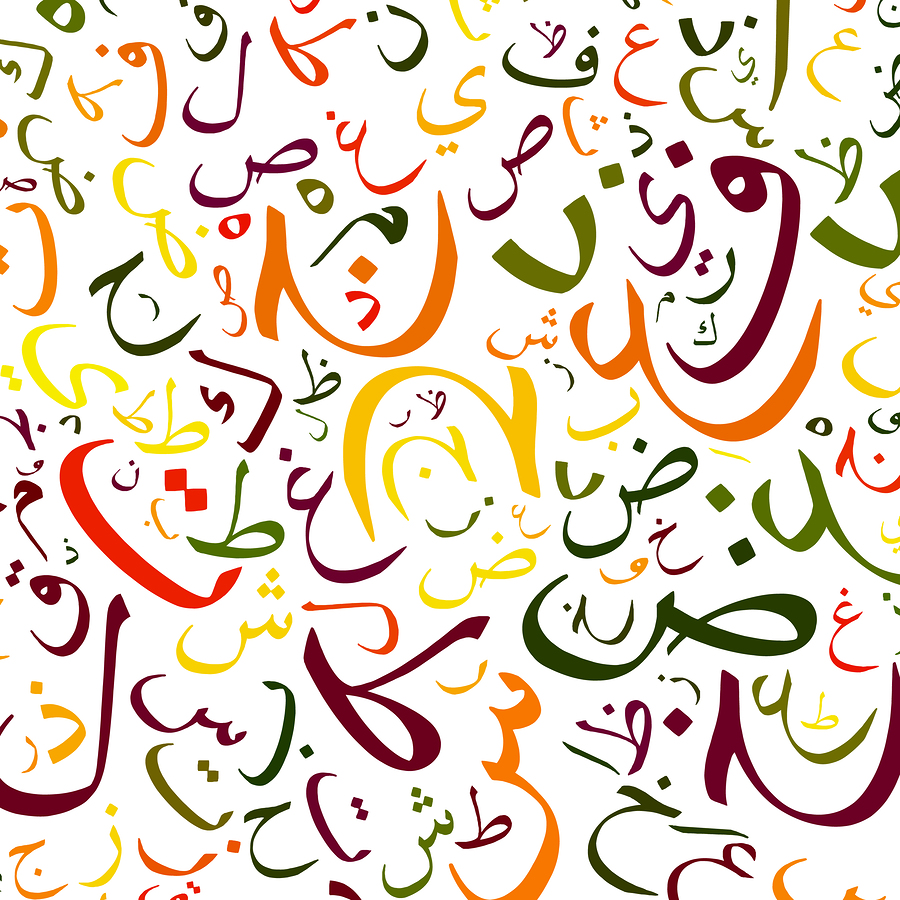 شكرا لكم كانت حصة مميزة